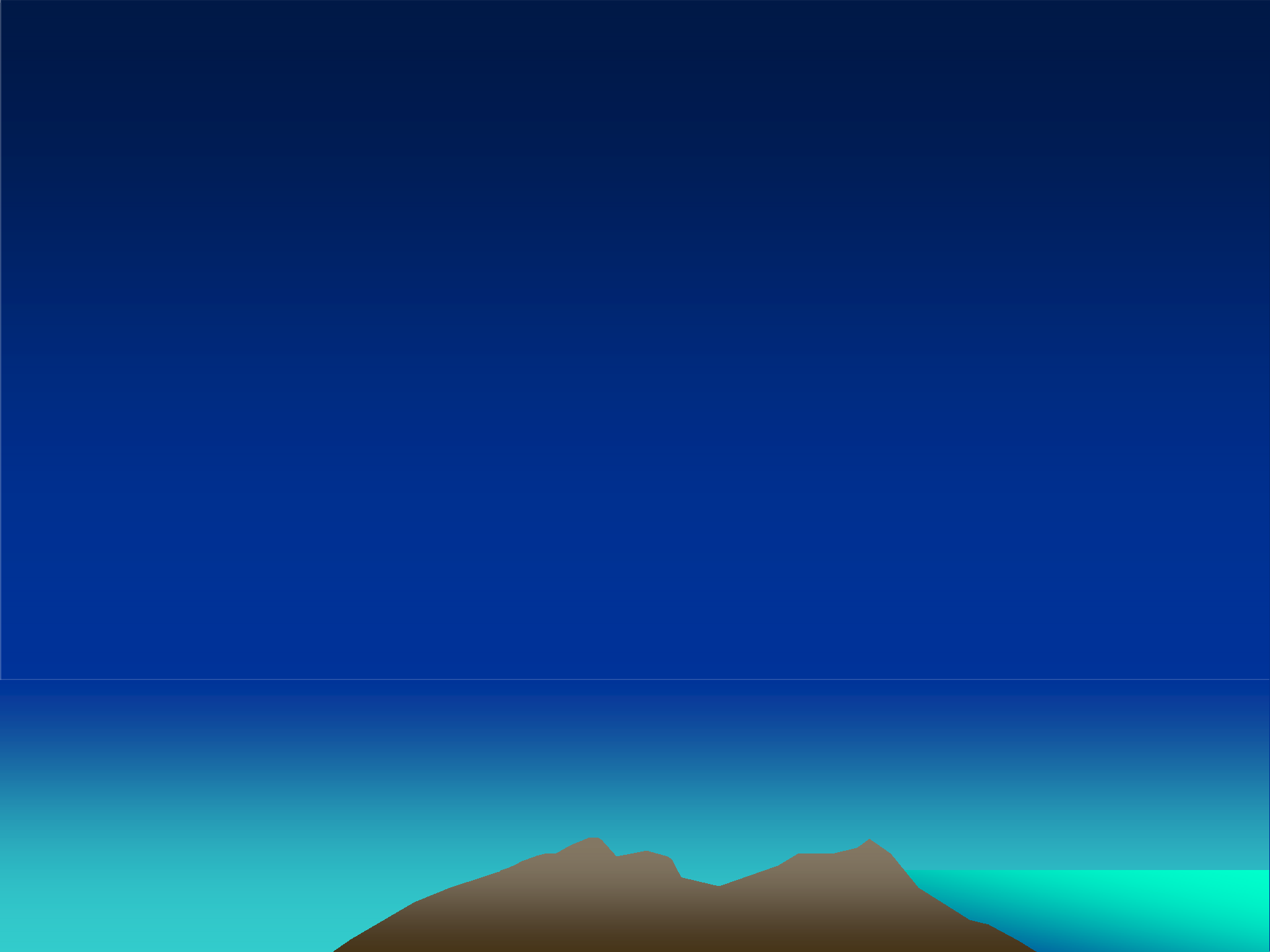 PENELITIAN PENGEMBANGAN
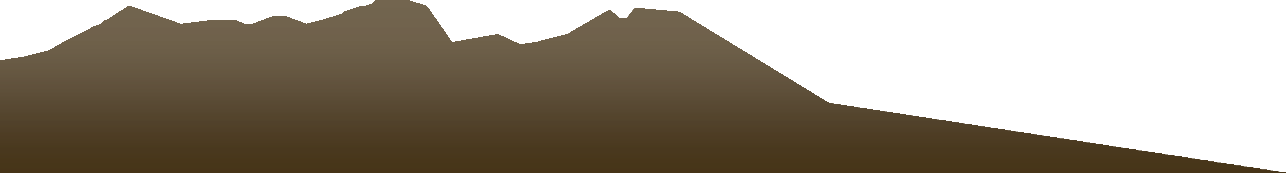 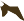 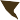 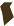 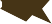 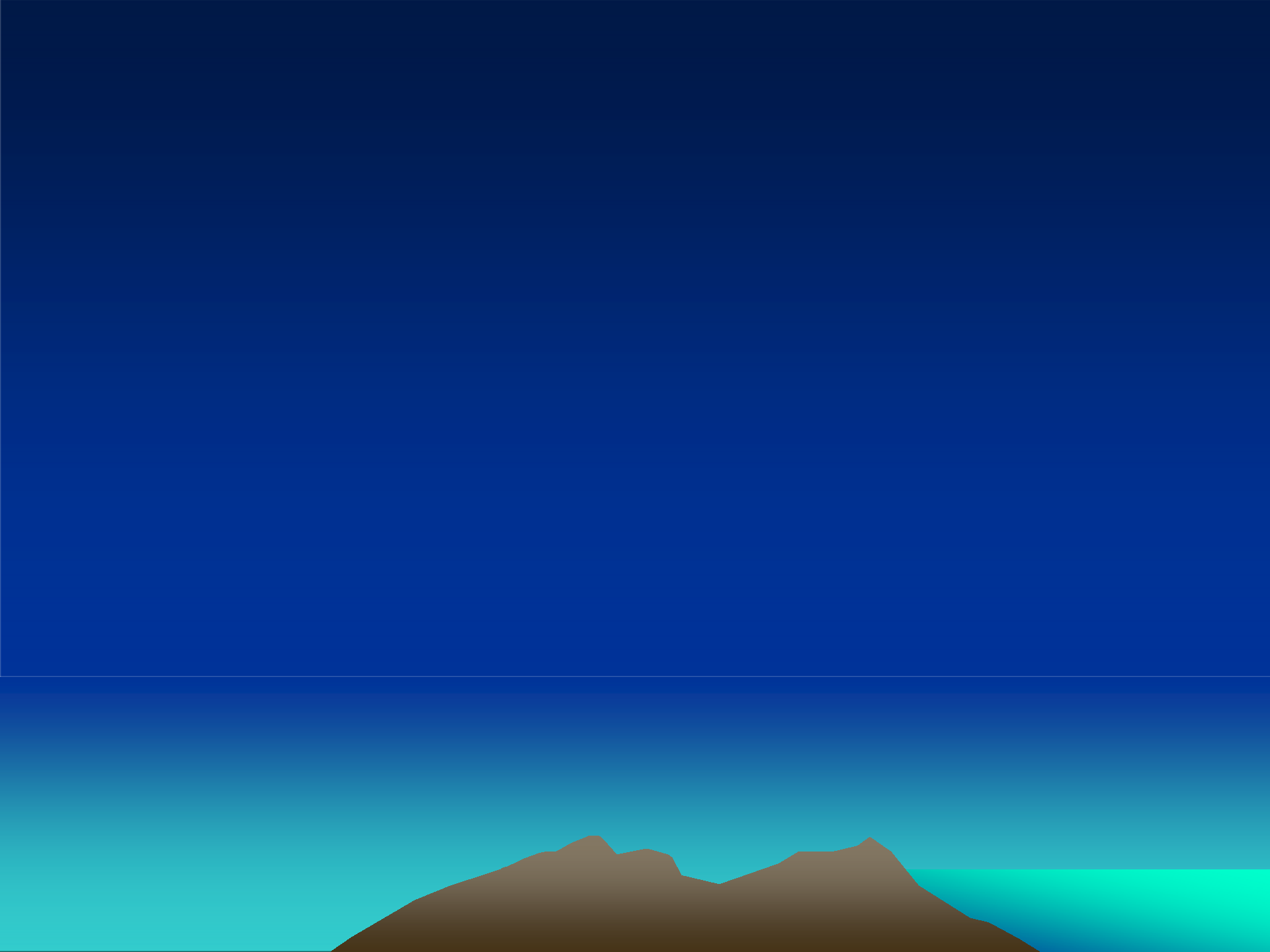 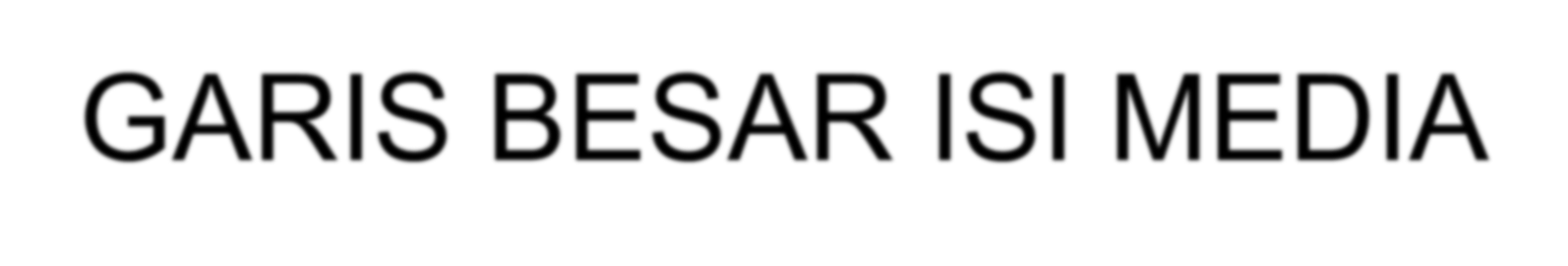 GARIS BESAR ISI MEDIA
PPKP
JENIS PPKP
R & D
PERLUNYA R & D
KARAKTERISTIK R & D
SISTEMATIKA R & D
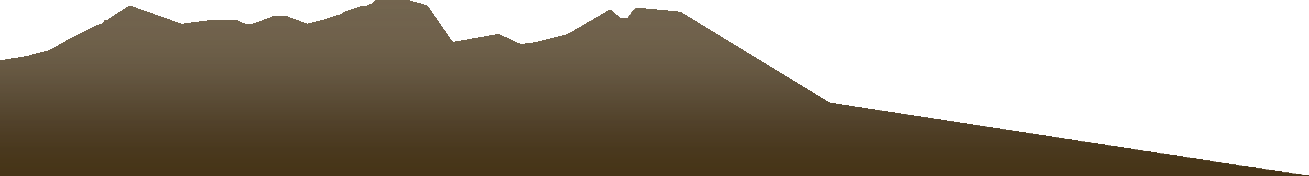 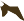 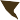 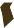 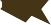 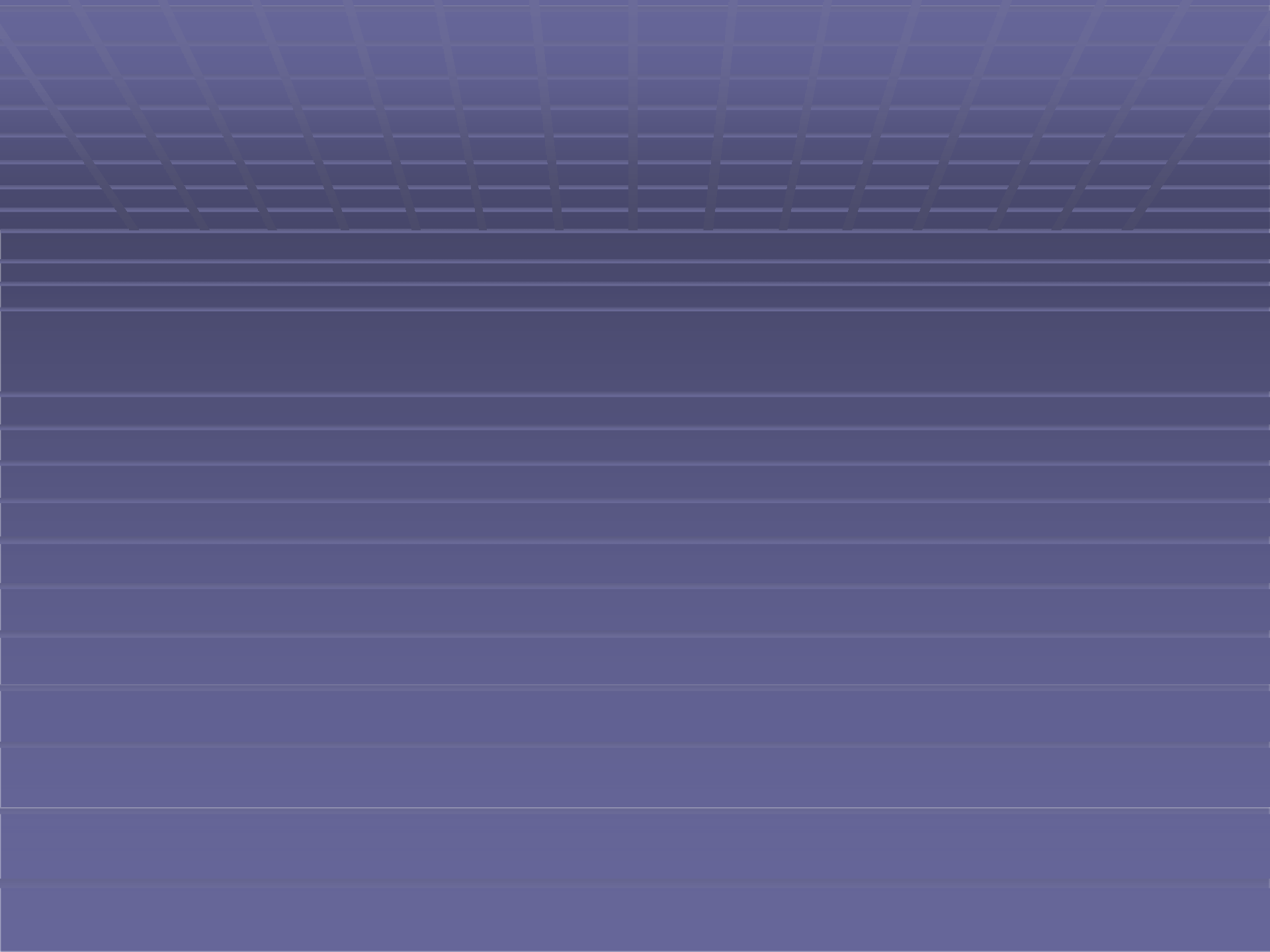 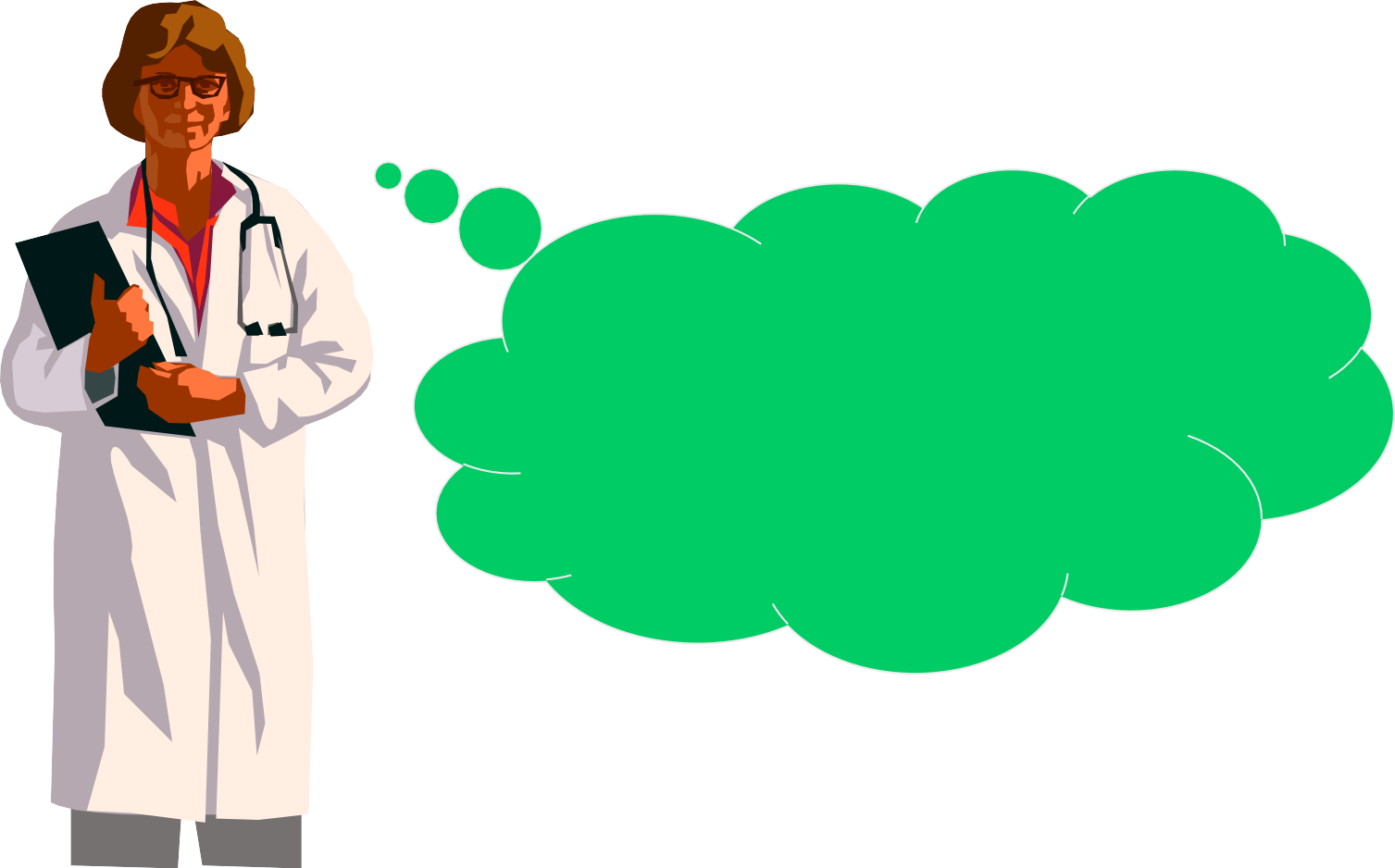 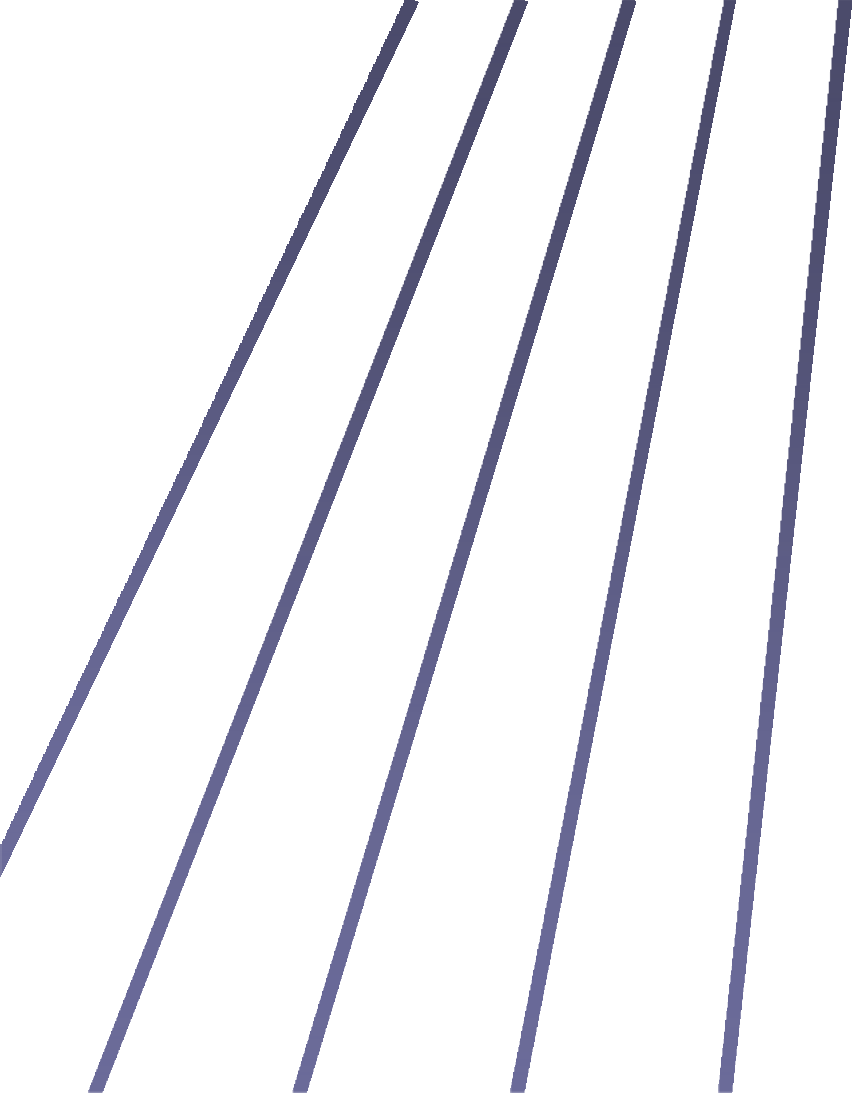 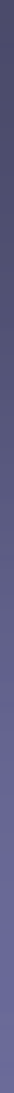 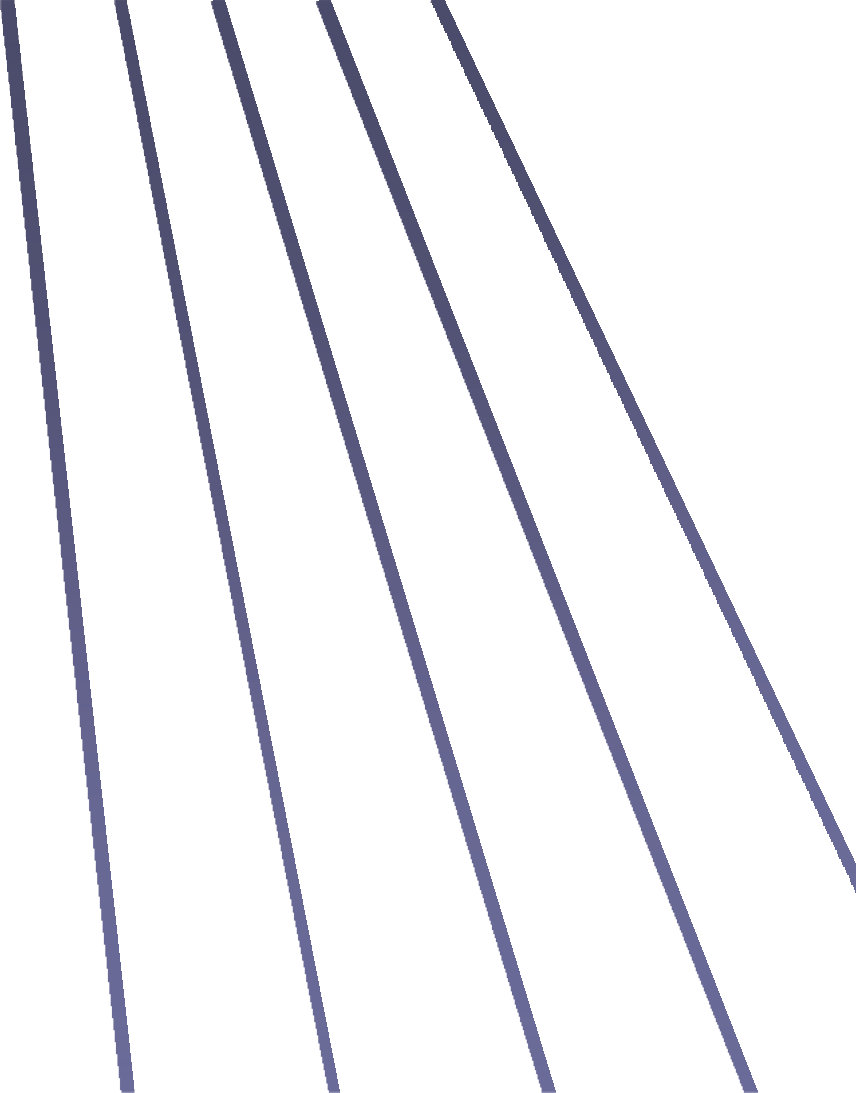 RII?
PPKP?
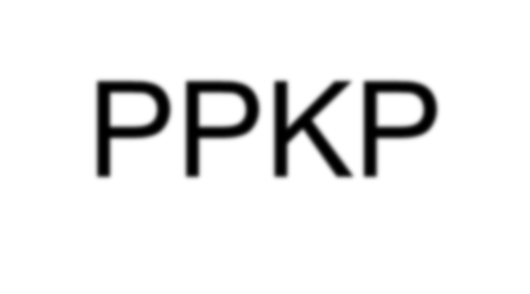 RII
PPKP
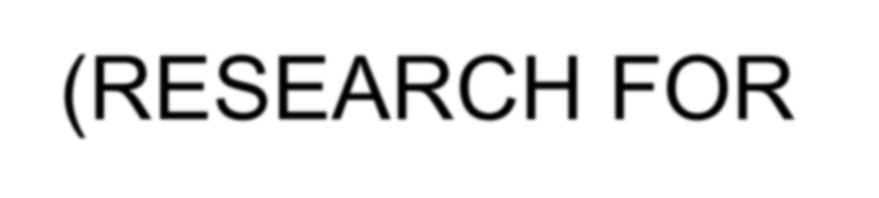 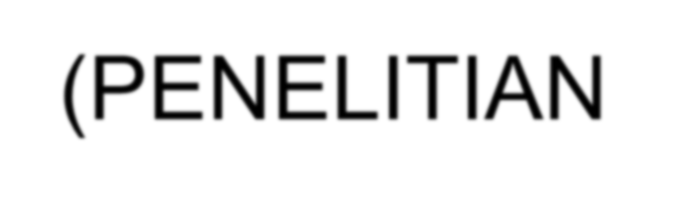 (RESEARCH FOR  INSTRUCTIONAL  IMPROVEMENT)
(PENELITIAN  PENINGKATAN  KUALITAS  PEMBELAJARAN)
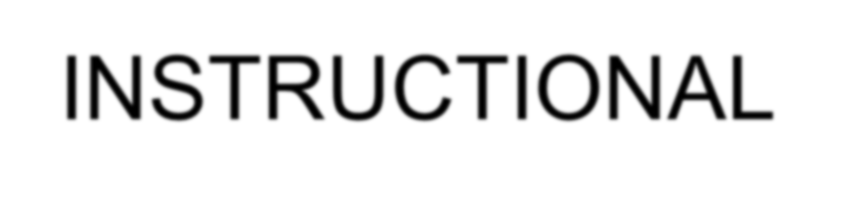 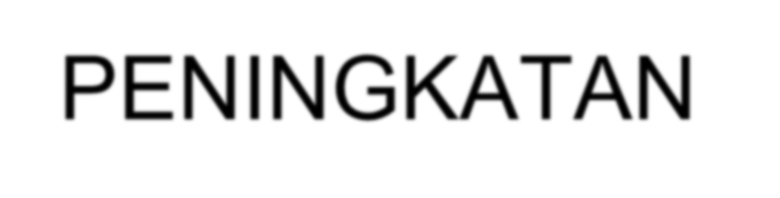 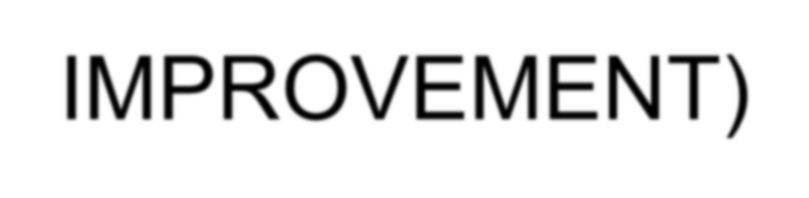 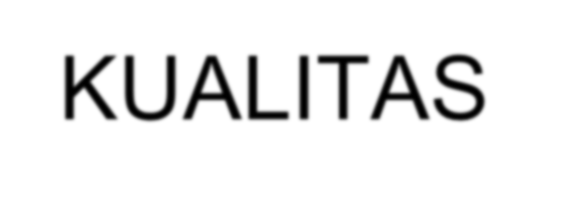 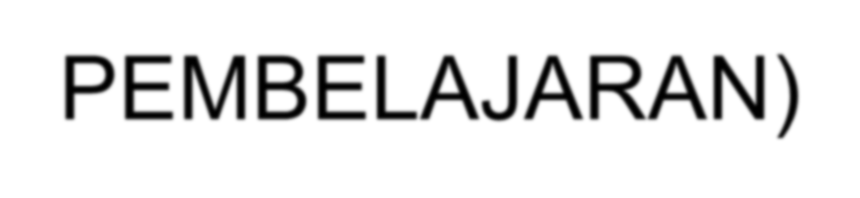 ISTILAH LAIN RII/PPKP
Penelitian  Pengembangan Inovasi  Pembelajaran (PPIP)
(Pusat Penelitian  Kebijakan dan Inovasi  Pendidikan, 2008)
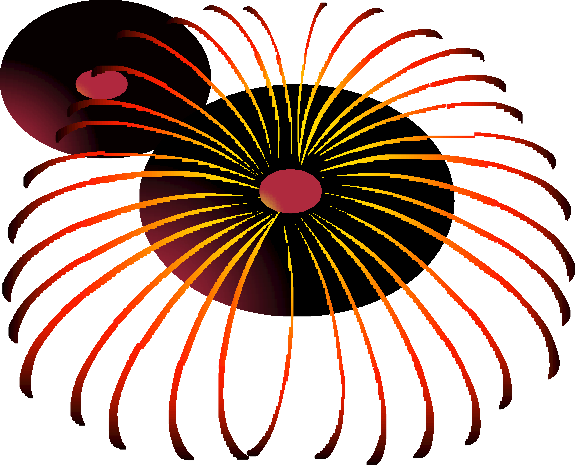 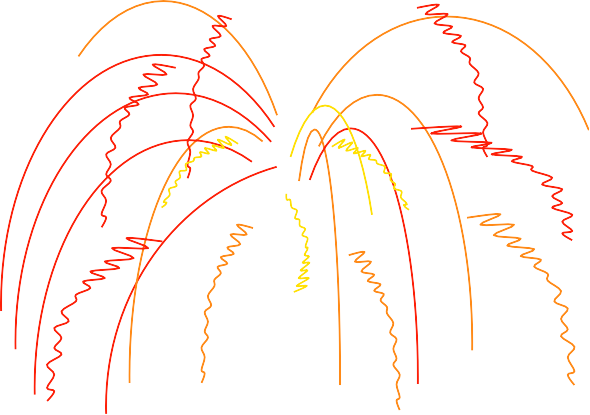 MENGAPA PPKP?
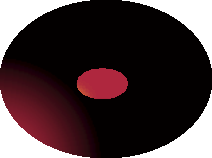 PENELITIAN YANG BERSIFAT  TEORETIK KURANG DAPAT  DIRASAKAN MANFAATNYA  DALAM MEMECAHKAN  MASALAH PEMBELAJARAN DI  KELAS DAN LABORATORIUM
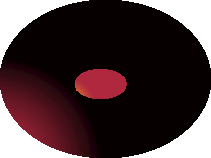 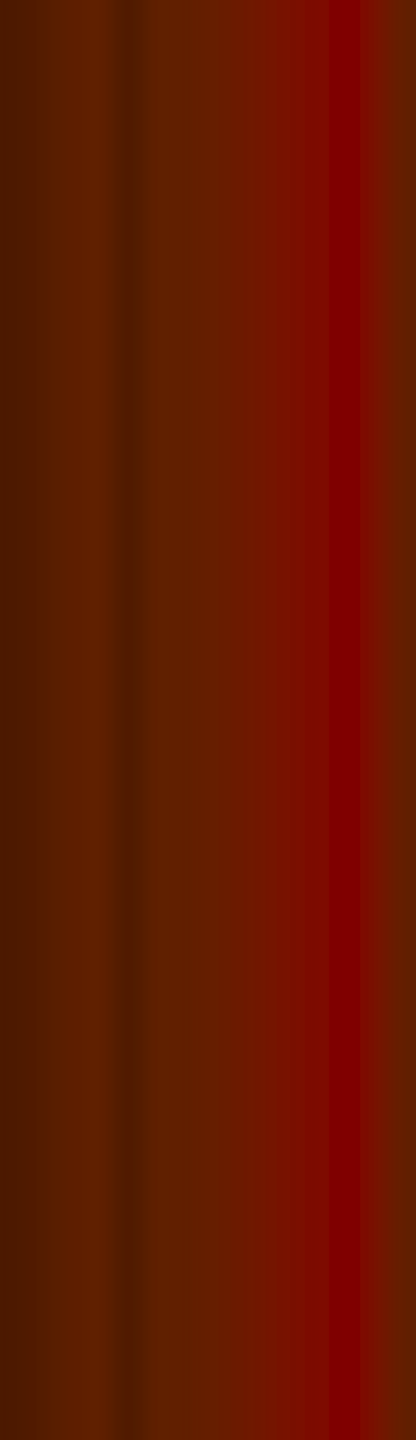 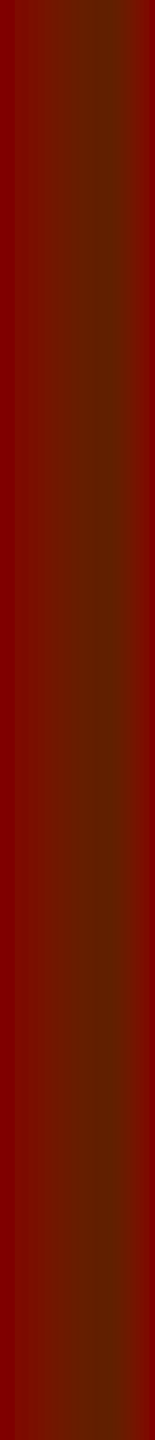 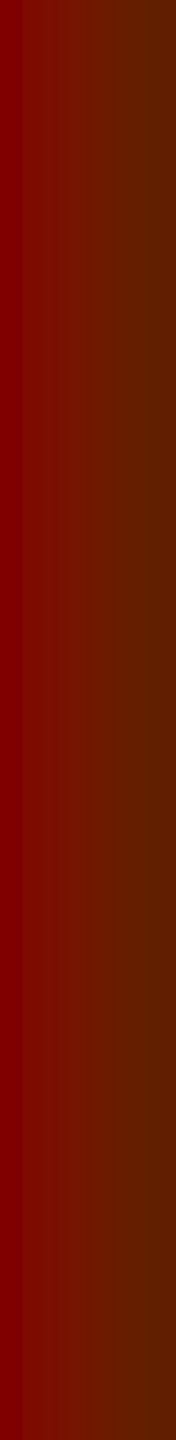 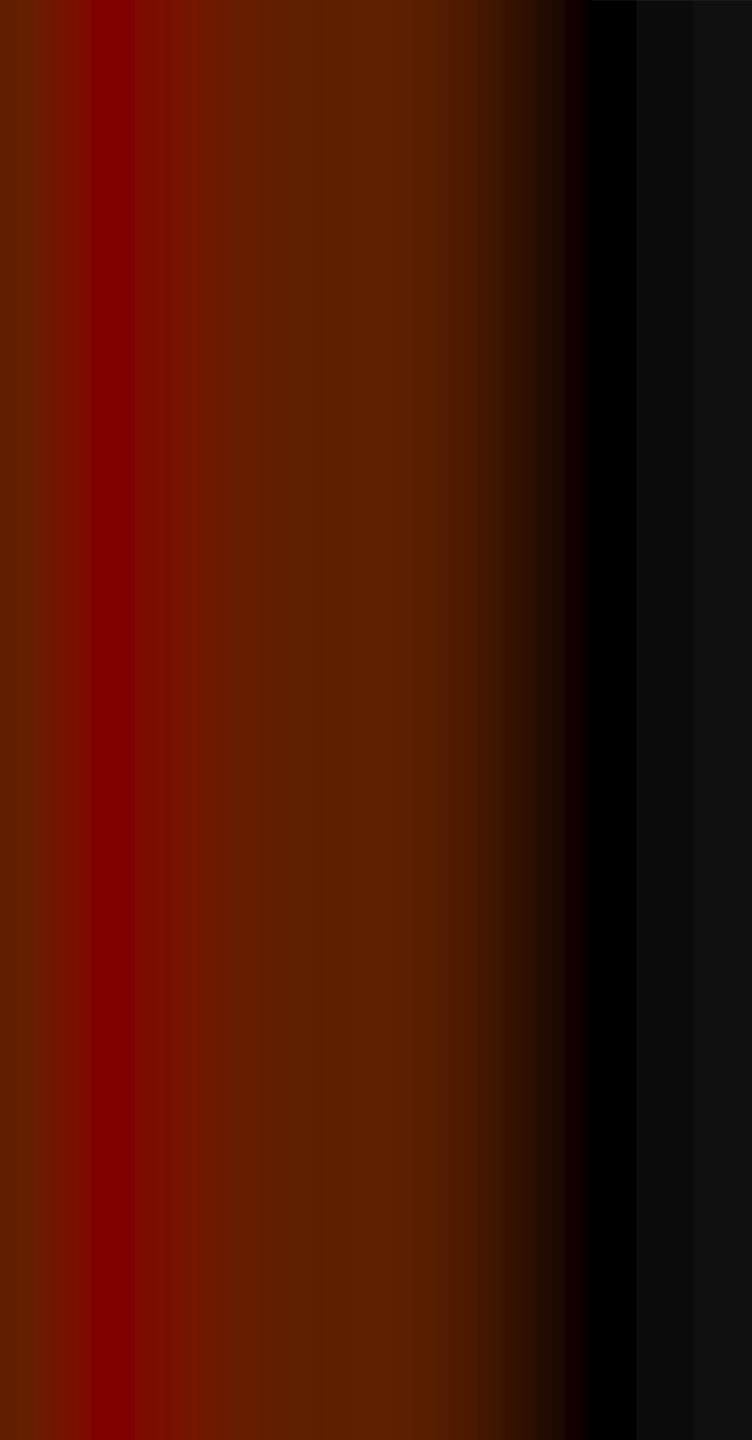 UNTUK ITU……
PERLU DIKEMBANGKAN PENELITIAN-  PENELITIAN YANG BERSIFAT “APPLIED”  DAN REALISTIK PRAGMATIK YANG  BERANGKAT DARI MASALAH-MASALAH DI  LAPANGAN SEBAGAI HASIL REFLEKSI  DARI PENGALAMAN BELAJAR
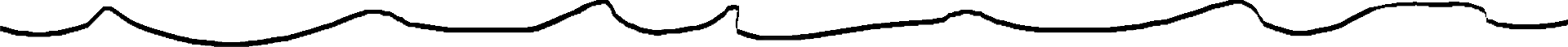 JENIS PPKP?
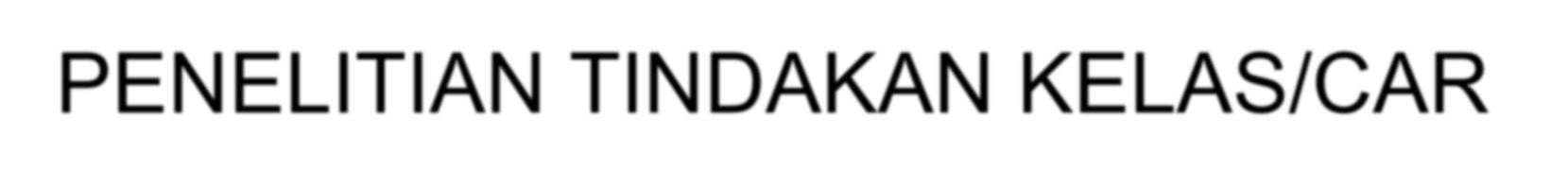 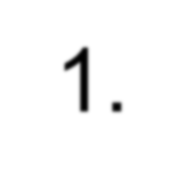 PENELITIAN TINDAKAN KELAS/CAR  (CLASSROOM ACTION RESEARCH)

PENELITIAN EKSPERIMEN SEMU  (QUASI-EXPERIMENT)

R & D (RESEARCH & DEVELOPMENT)  ATAU PENELITIAN PENGEMBANGAN
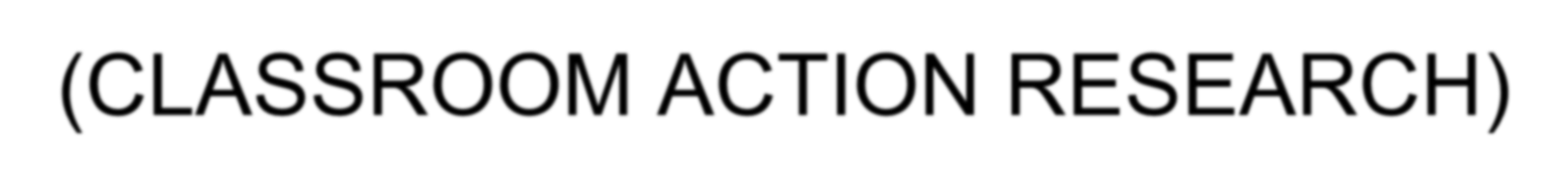 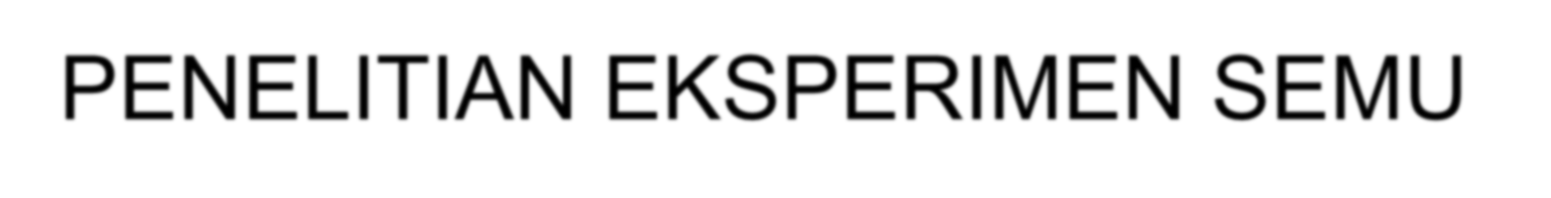 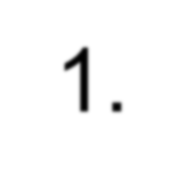 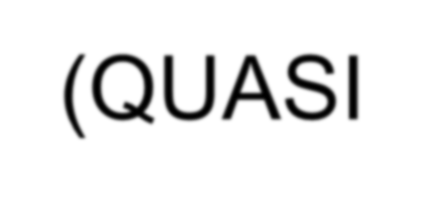 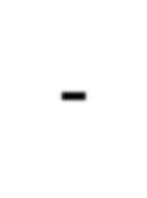 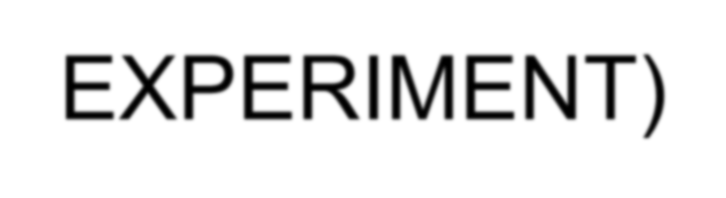 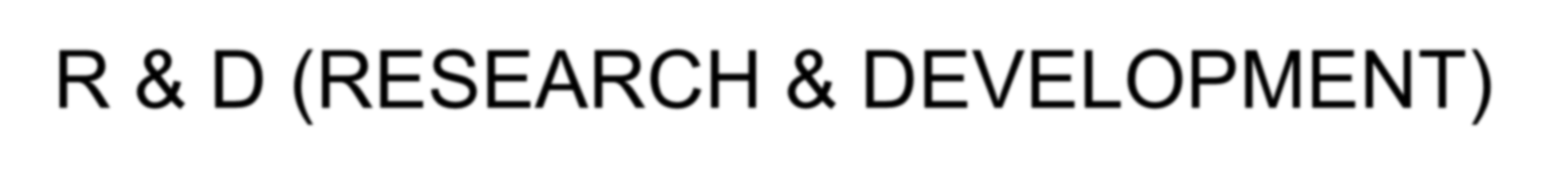 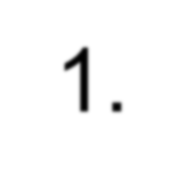 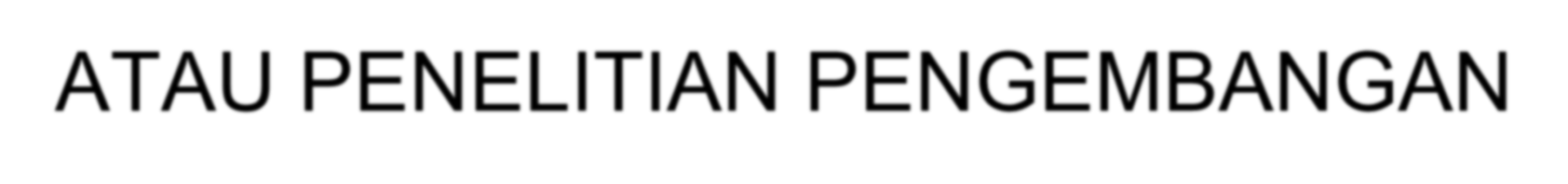 TUNTUTAN PPKP  ?
MENUNTUT ADANYA INISIATIF  DAN MOTIVASI INTERNAL  PARA PENDIDIK (AN EFFORT  TO INTERNALLY INITIATE  ENDEAVORS FOR QUALITY  IMPROVEMENT)
HAKIKAT PENELITIAN  PENGEMBANGAN
PENELITIAN
(Need To Know)
PENGEMBANGAN
(Need to Do)
EVALUASI
(Need to Choice)
APA SARANA  PEMECAHAN  MASALAH
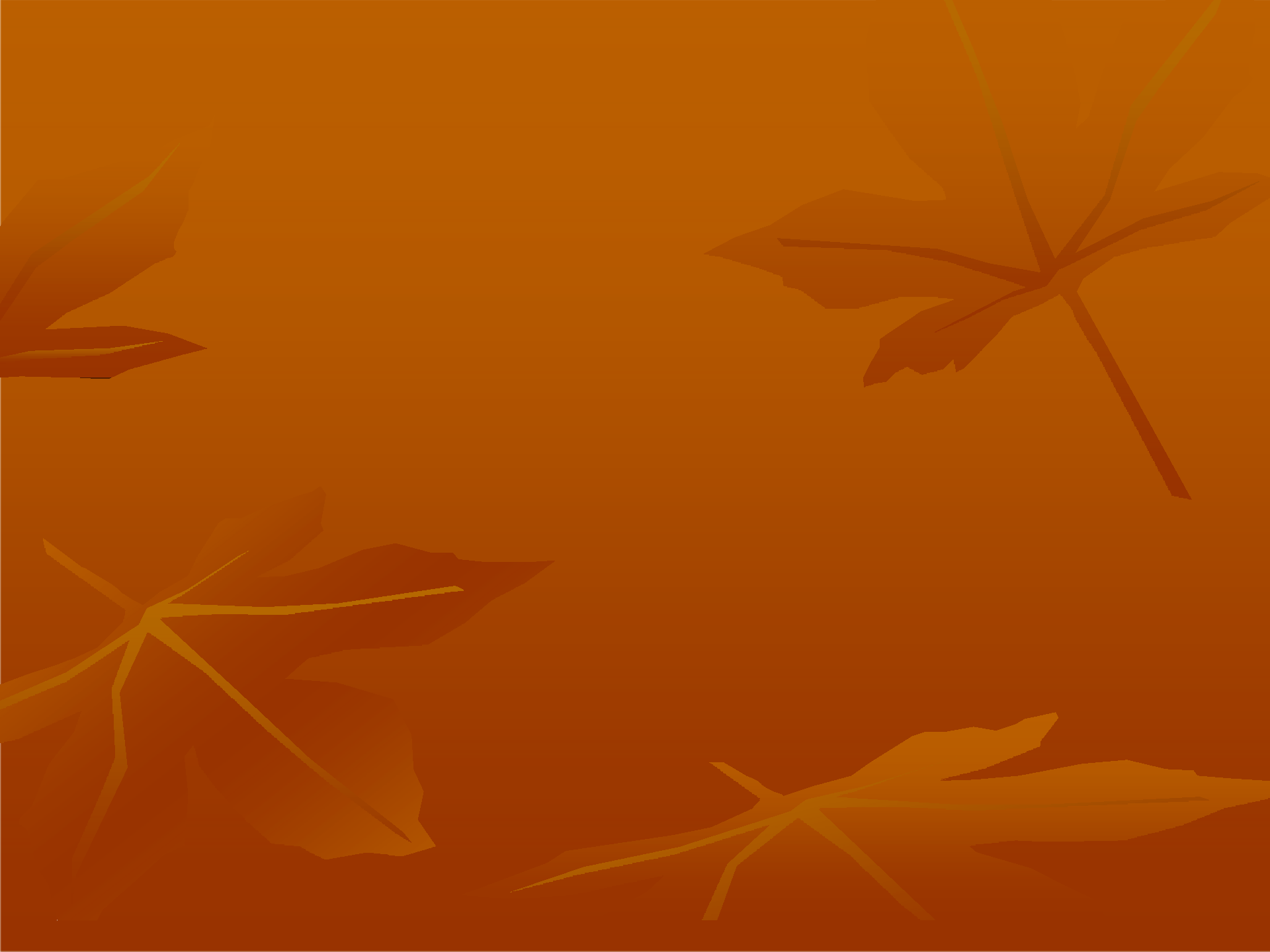 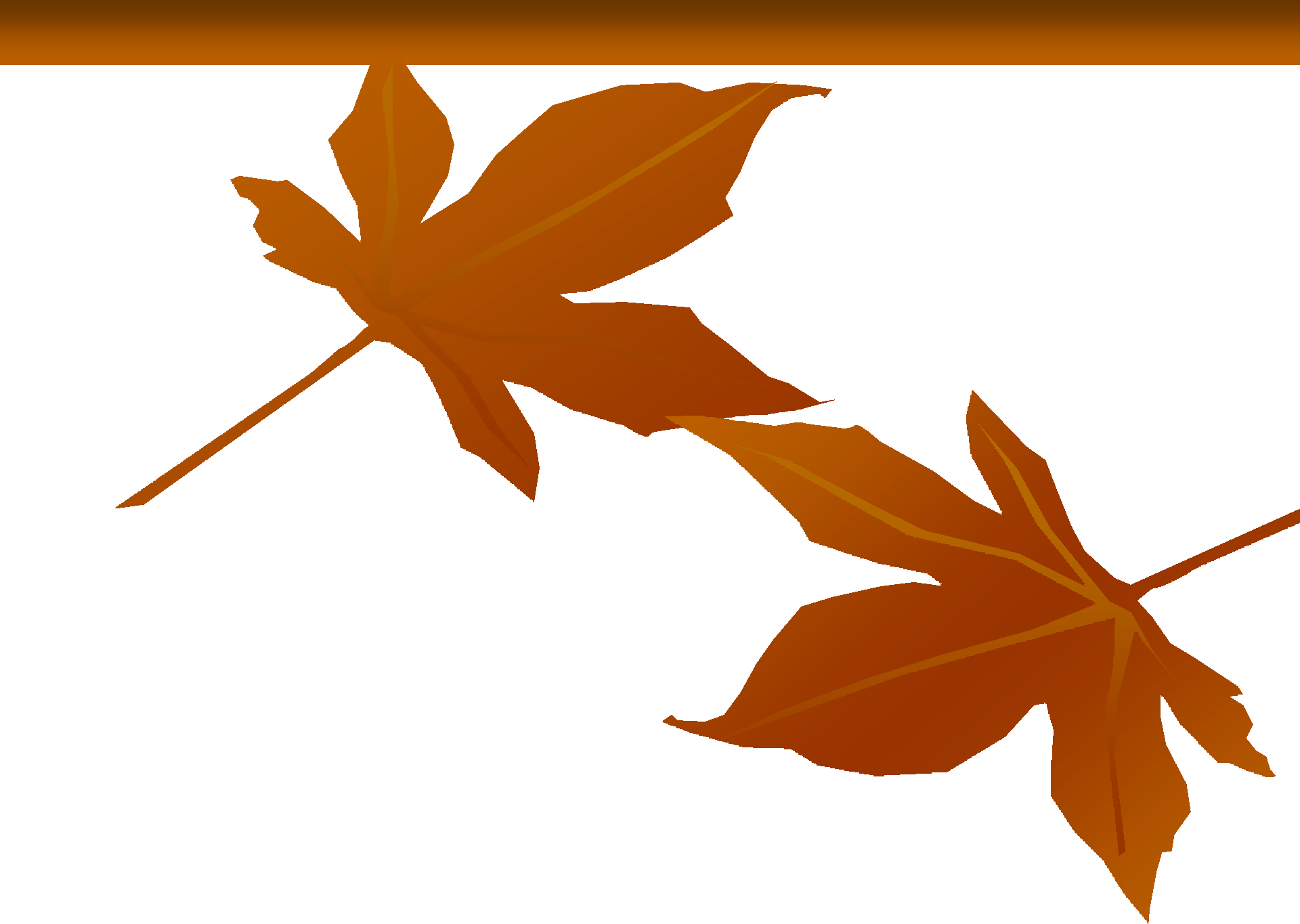 BATASAN
PROSES
HASIL
SARANA  PEMECAHAN  MASALAH
Upaya sistematis  menemukan/  mengembangkan  pength yg benar
Aplikasi berpi-
kir ilmiah
Pengetahuan  yang benar
PENELITIAN
Aplikasi berpi-  Kir sistematik  operasional
Keputusan  efektivitas  & efisiensi  program
Upaya sistematis  melihat efektivitas  & efisiensi program
EVALUASI
Aplikasi teori,  prinsip & pro-  sedur, aktivitas  pemecahan  masalah
Upaya sistematis  menghasilkan  produk pemecah-  an masalah
Produk prose-  dur pemecah-  an masalah
PENGEM-
BANGAN
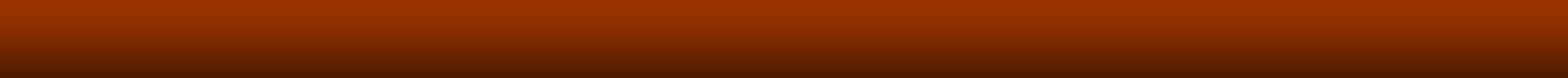 ISTILAH R&D
Research and Development/R&D  (Borg & Gall, 1983)

Design and Development  Research/DDR (Richey and Kelin,  2009)
APA ITU R&D?
R&D IS A PROCESS USED TO  DEVELOP AND VALIDATE  EDUCATIONAL PRODUCTS  (BORG & GALL, 1983: 772)
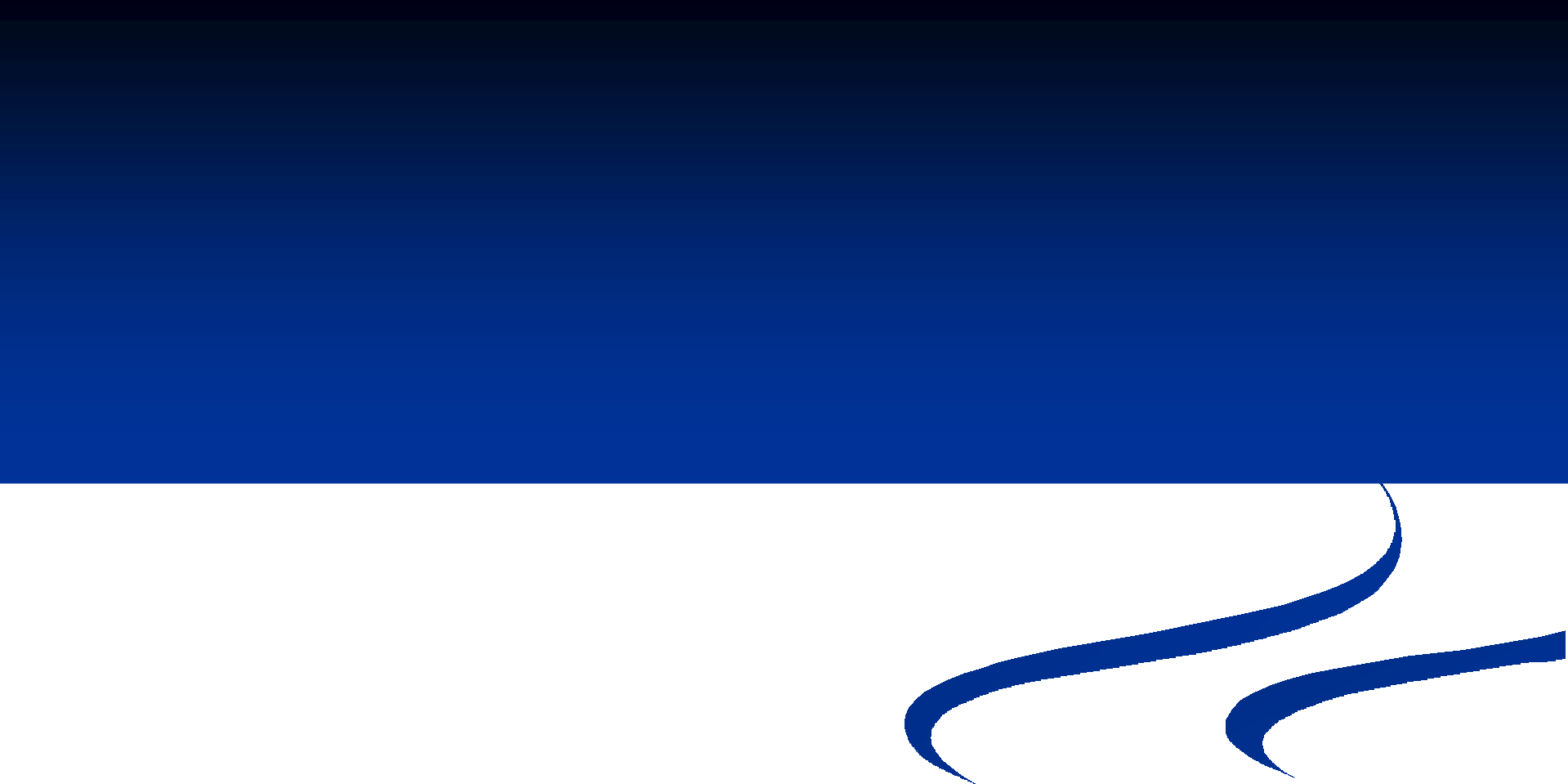 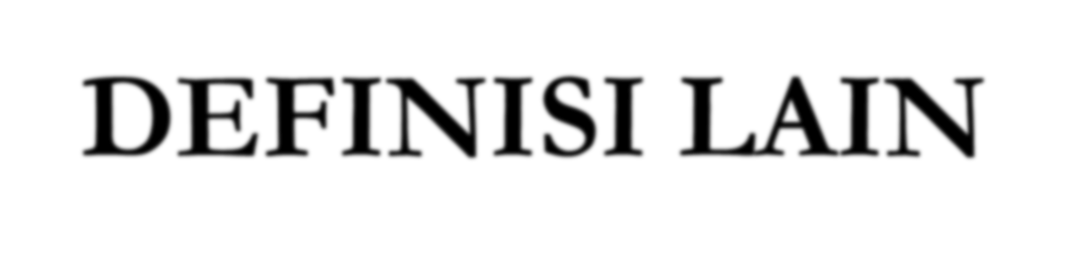 DEFINISI LAIN
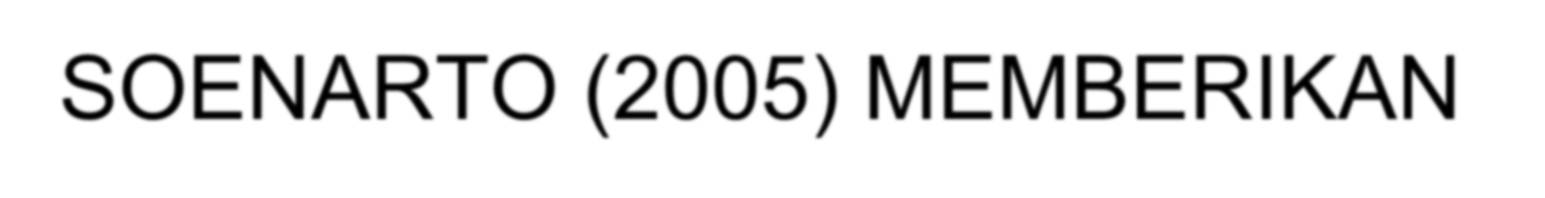 SOENARTO (2005) MEMBERIKAN  BATASAN TTG PENELITIAN  PENGEMBANGAN SBG SUATU  PROSES UNTUK MENGEMBANGKAN  DAN MEMVALIDASI PRODUK-PRODUK  YANG AKAN DIGUNAKAN DALAM  PENDIDIKAN DAN PEMBELAJARAN.
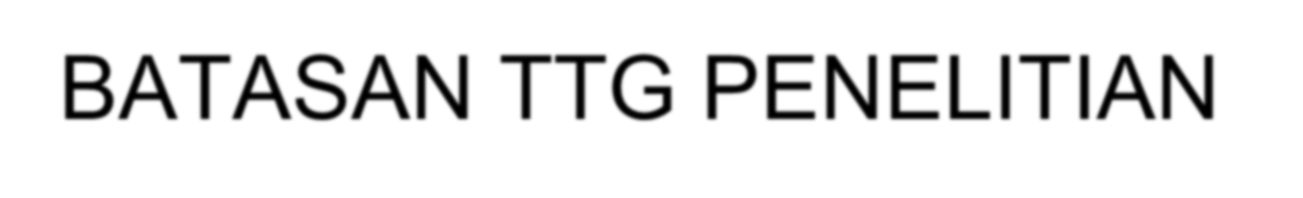 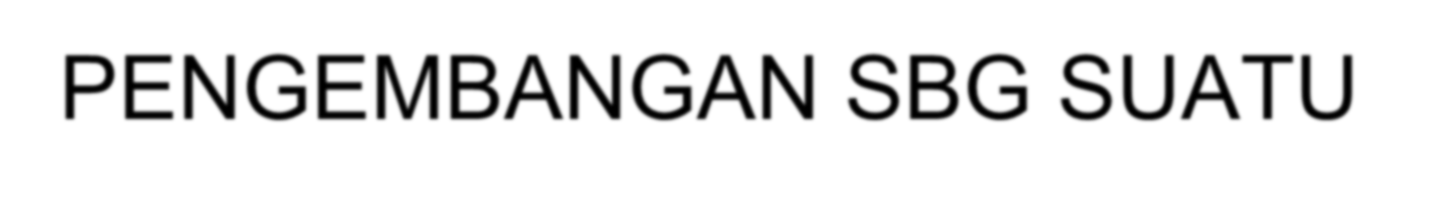 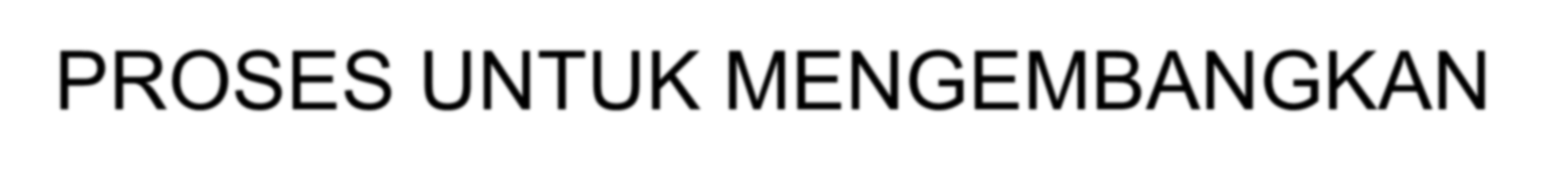 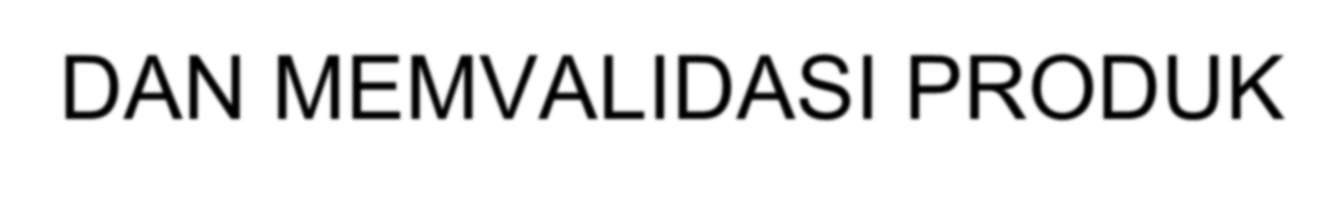 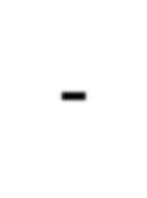 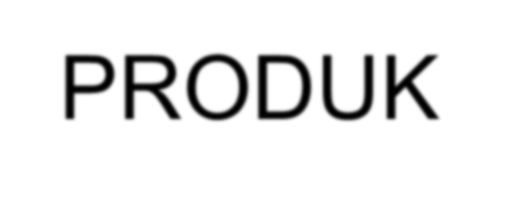 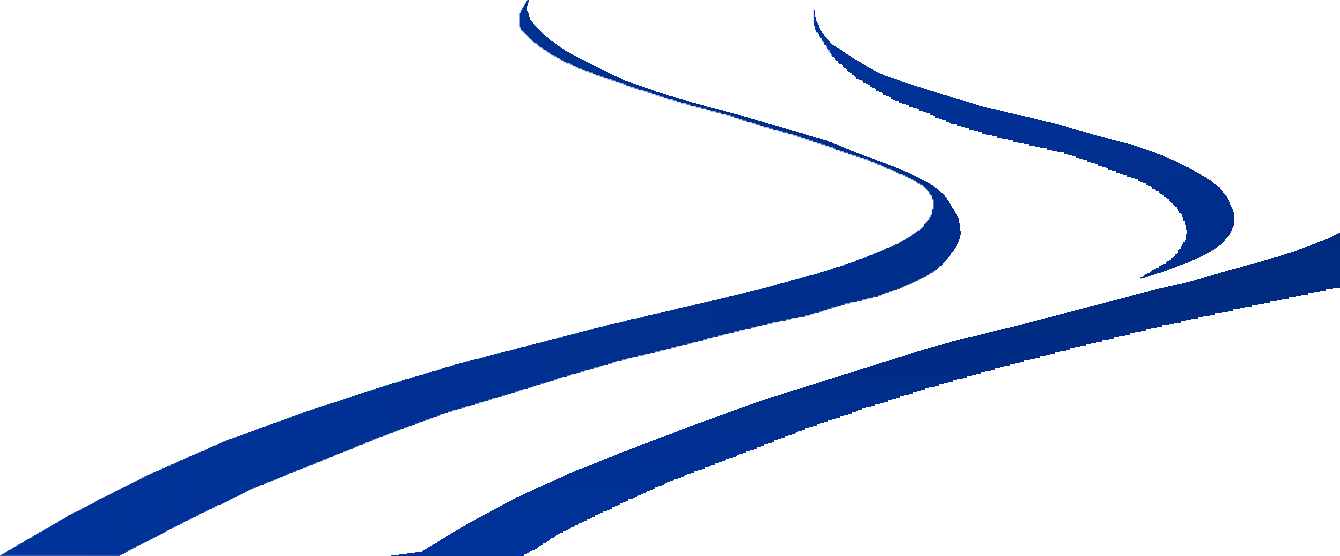 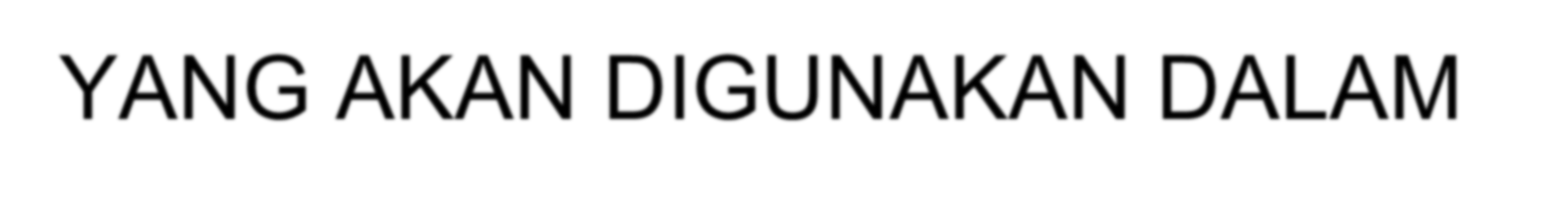 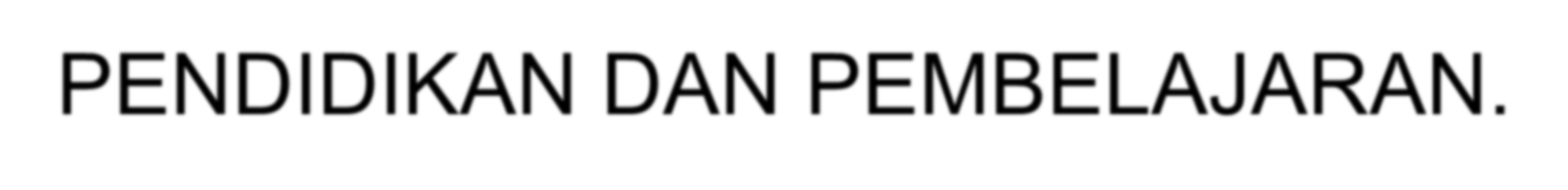 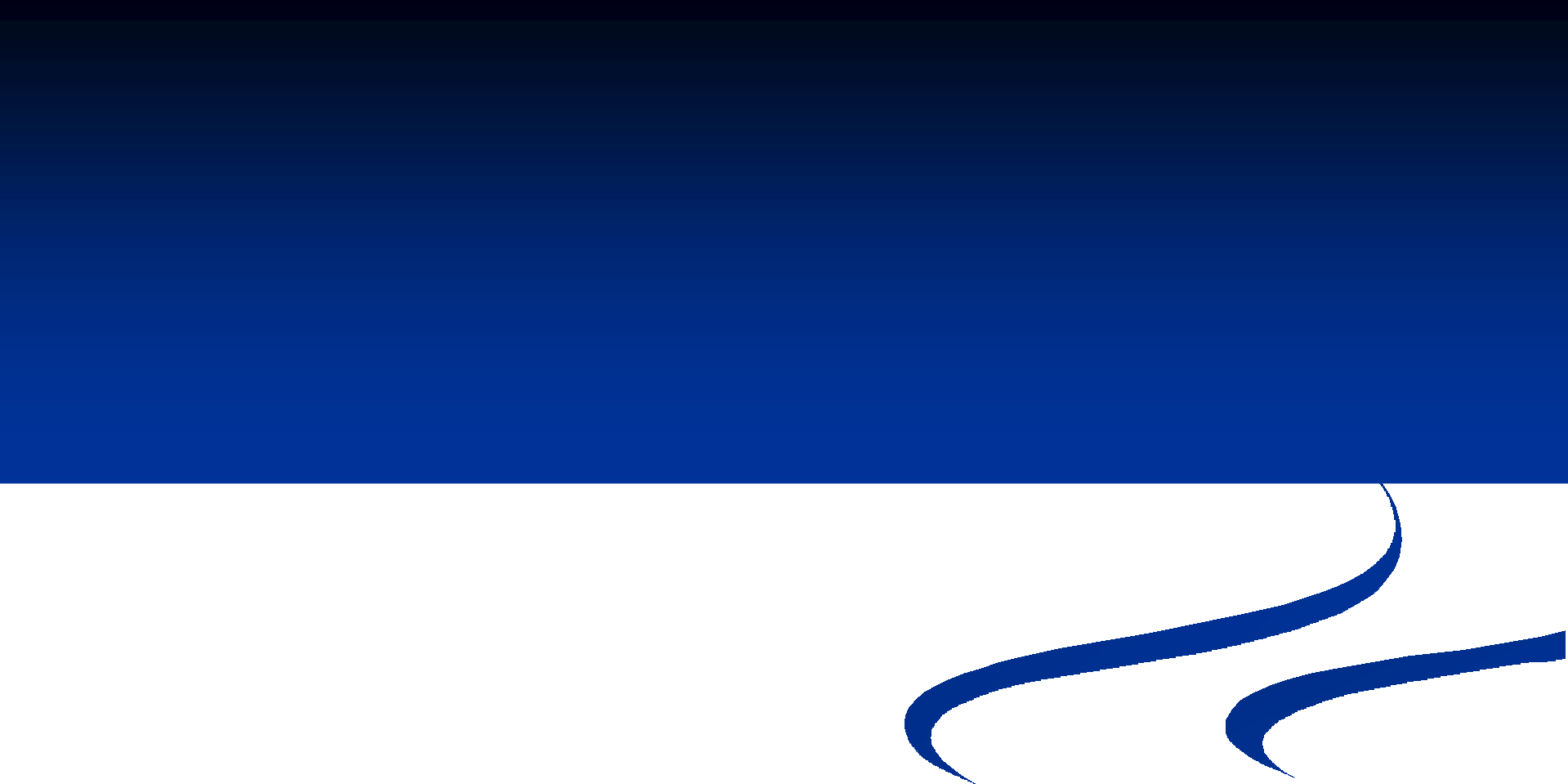 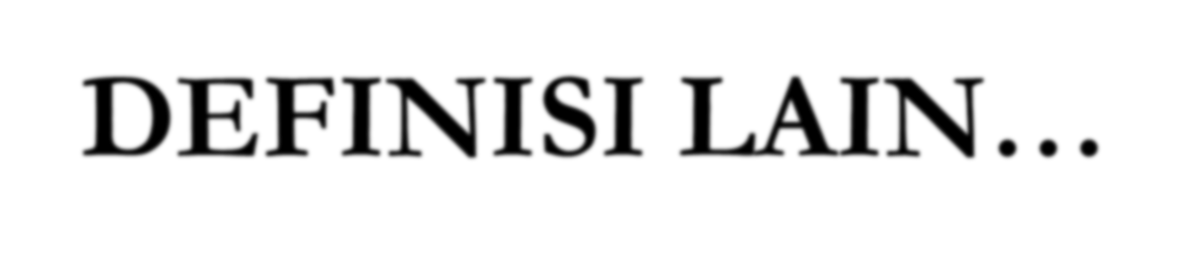 DEFINISI LAIN…
SEEL & RICHEY (1994)  MENGEMUKAKAN BAHWA  PENGEMBANGAN ADALAH  PROSES PENERJEMAHAN  SPESIFIKASI DESAIN KE DALAM  BENTUK FISIK
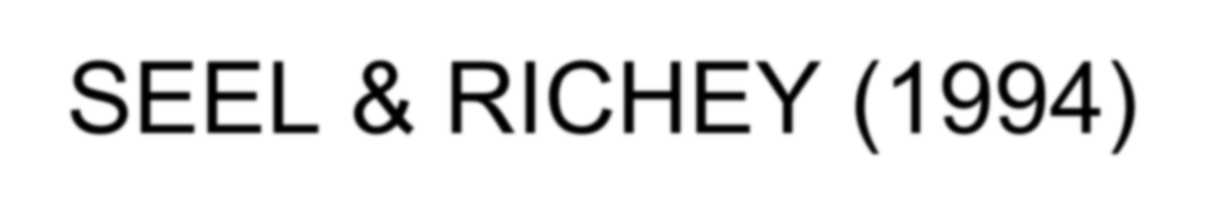 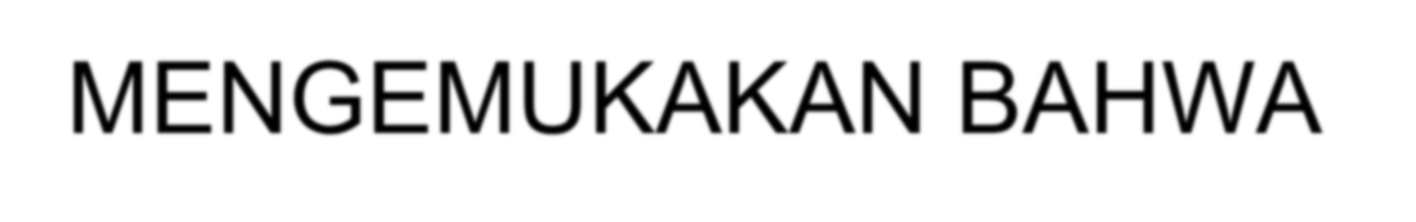 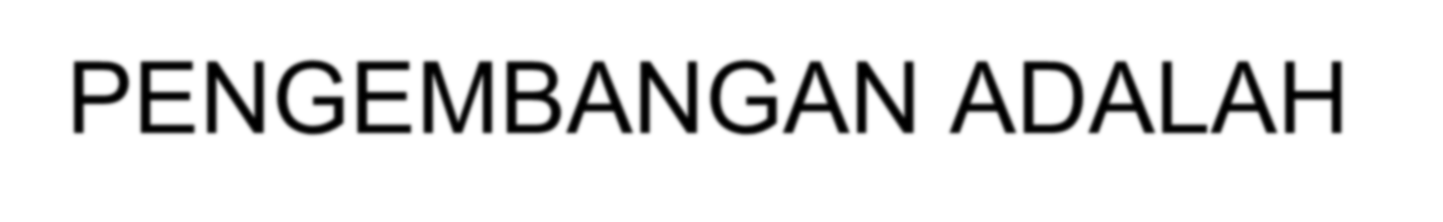 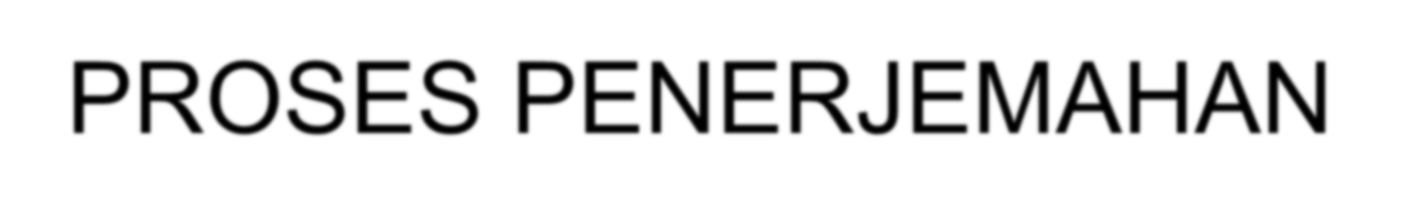 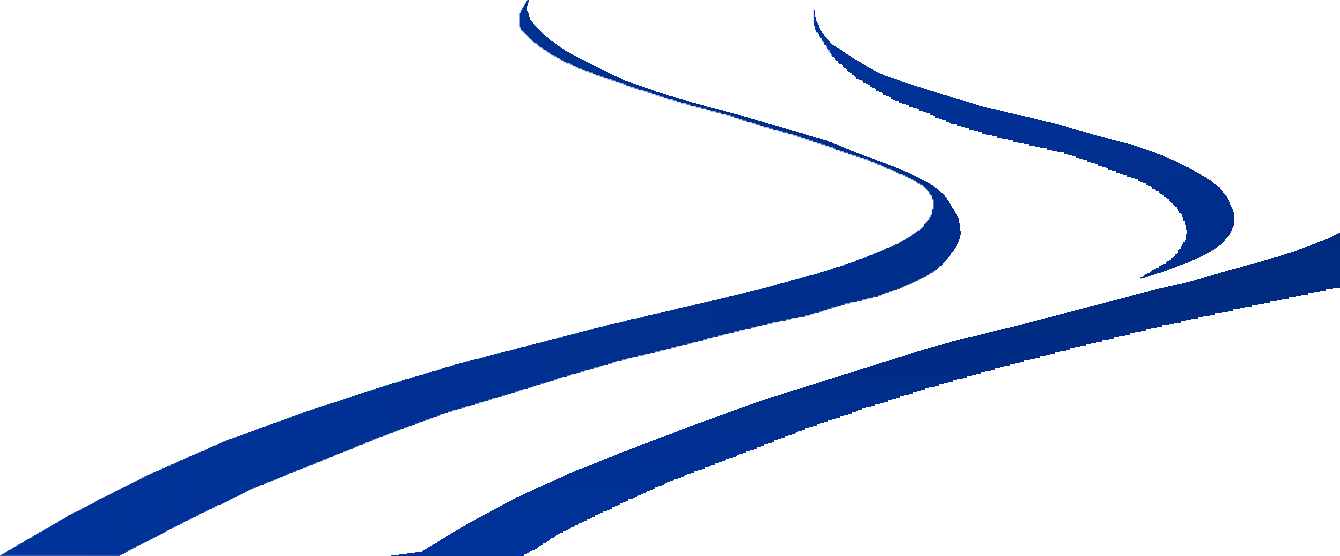 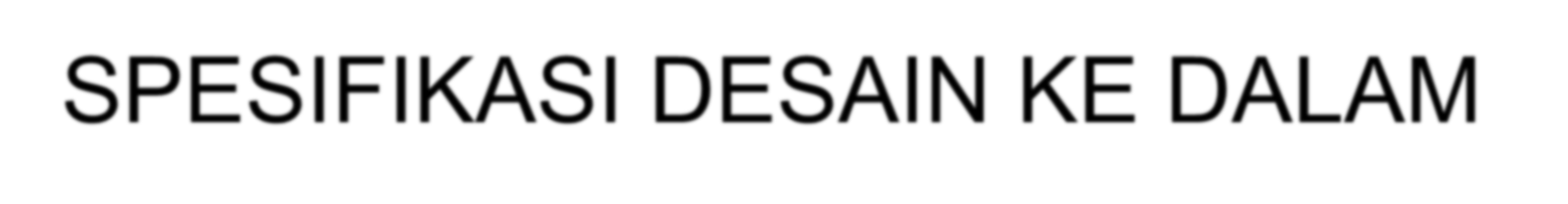 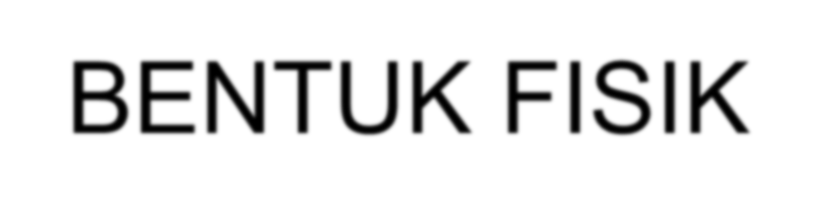 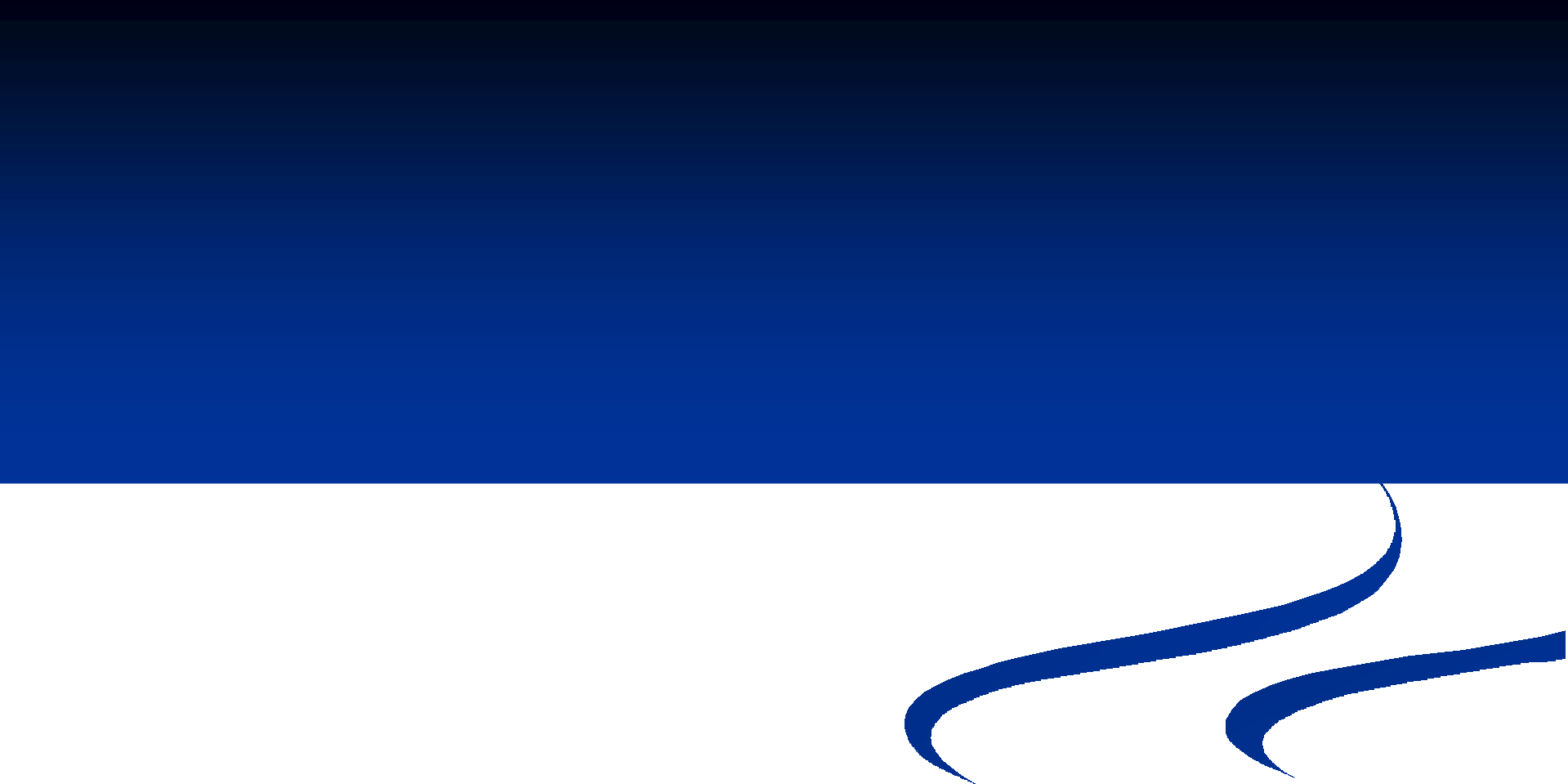 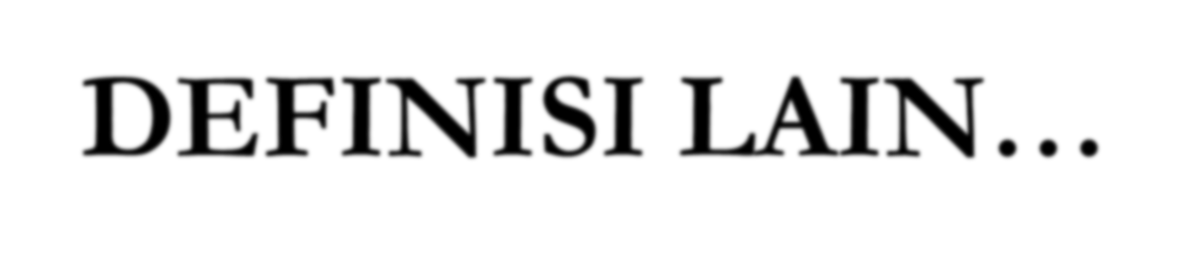 DEFINISI LAIN…
Penelitian dan Pengembangan adalah  rangkaian proses atau langkah-langkah  dalam rangka mengembangkan suatu  produk baru atau memperbaiki  produk-produk yang telah ada agar  dapat dipertanggungjawabkan  (Direktorat Tenaga Kependidikan dan  Direktorat Jenderal Peningkatan Mutu  Pendidikan dan Tenaga Kependidikan,  2008)
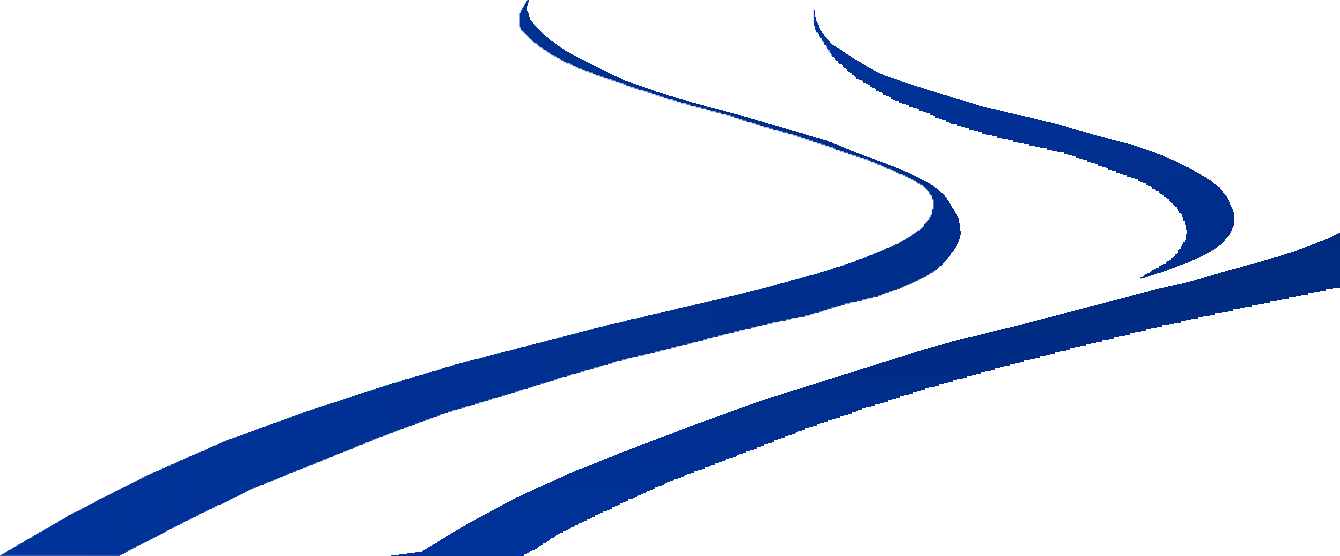 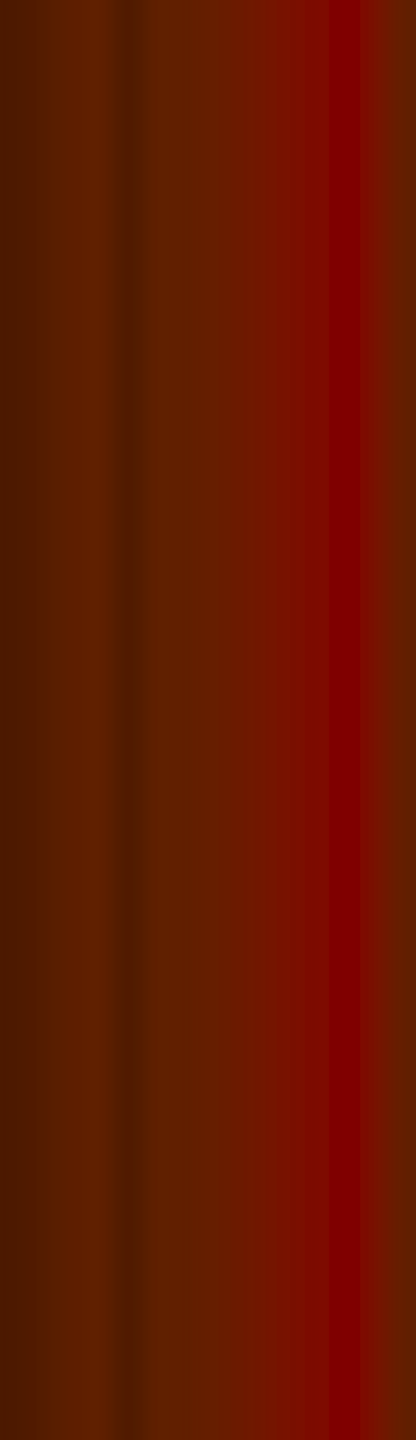 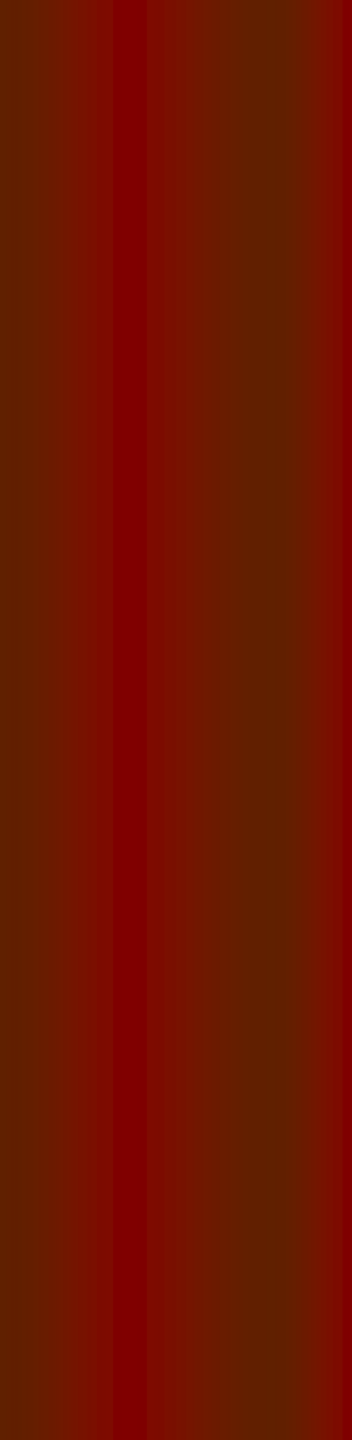 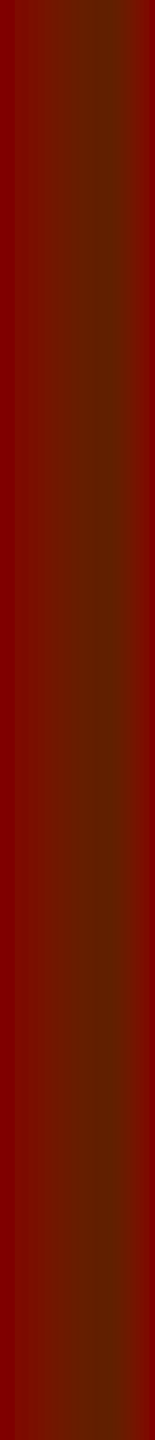 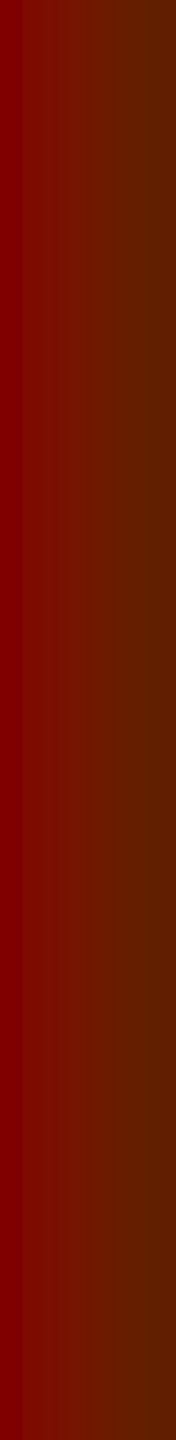 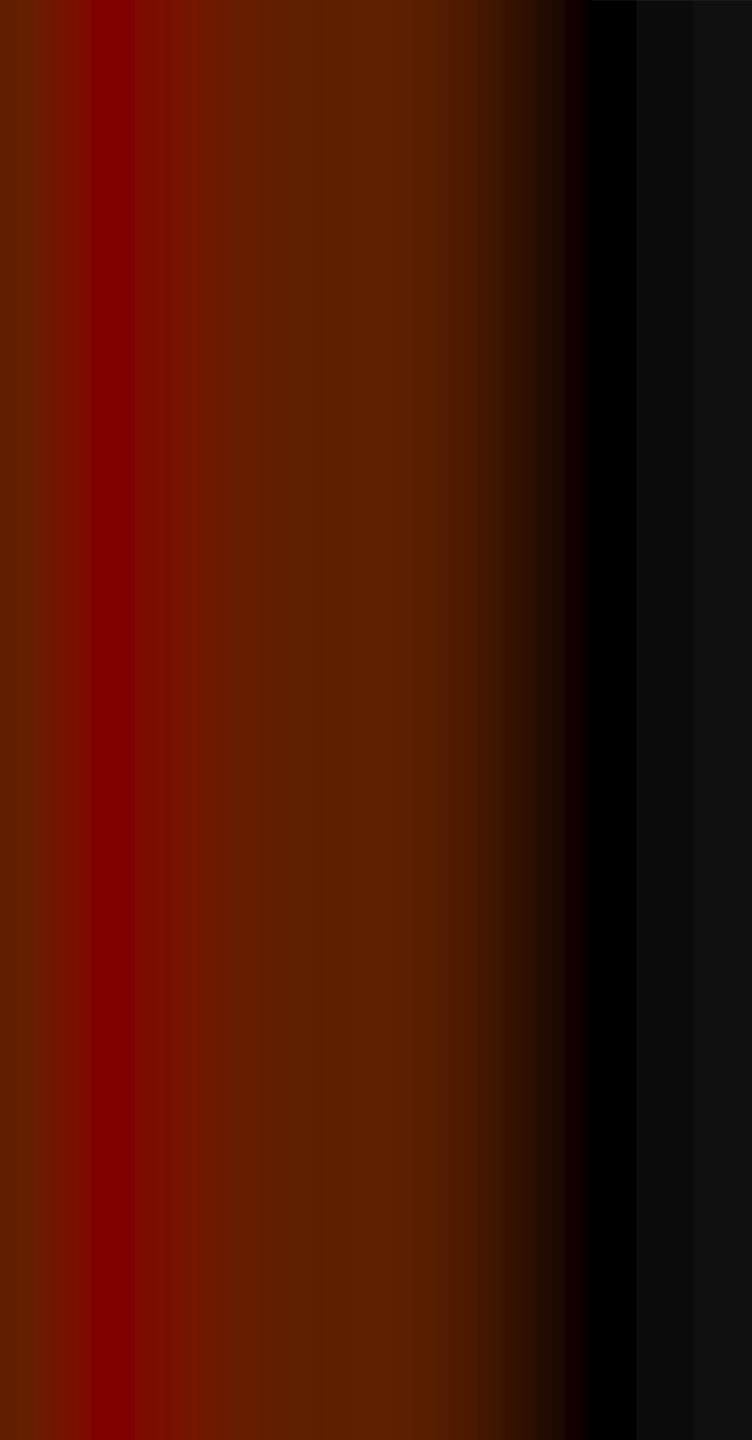 UNTUK APA R&D?
R&D DILAKUKAN UNTUK MENJEMBATANI  ANTARA PENELITIAN DAN PRAKTIK  PENDIDIKAN (ARDHANA, 2002)
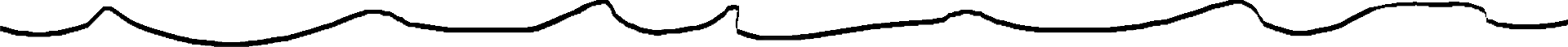 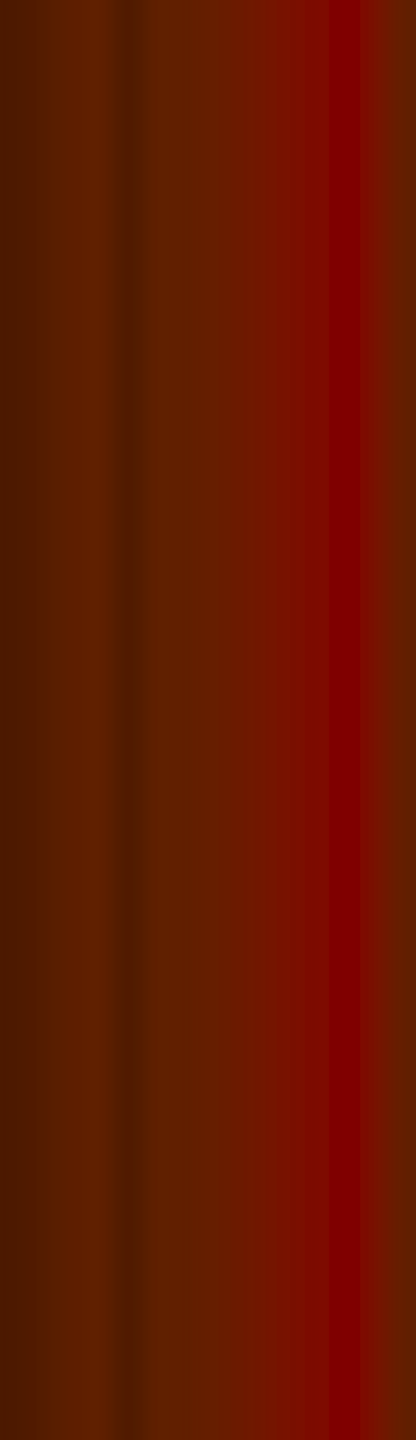 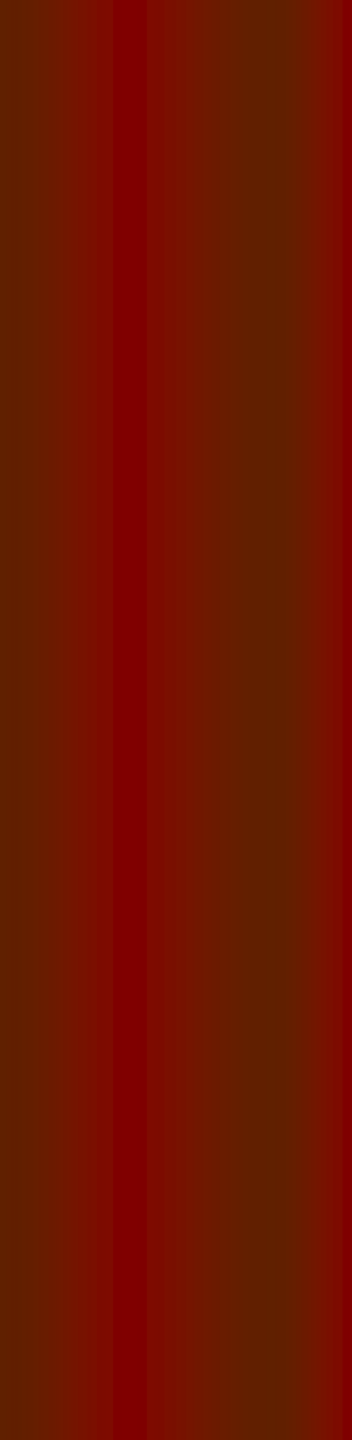 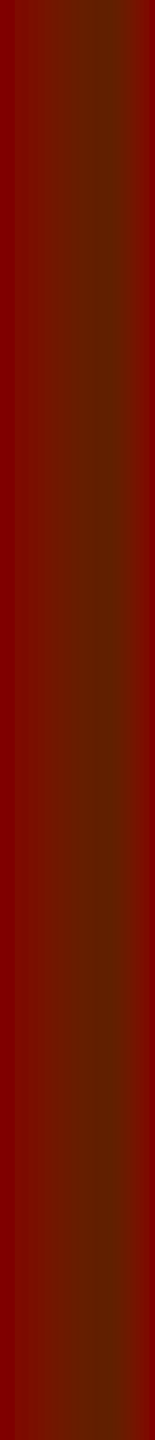 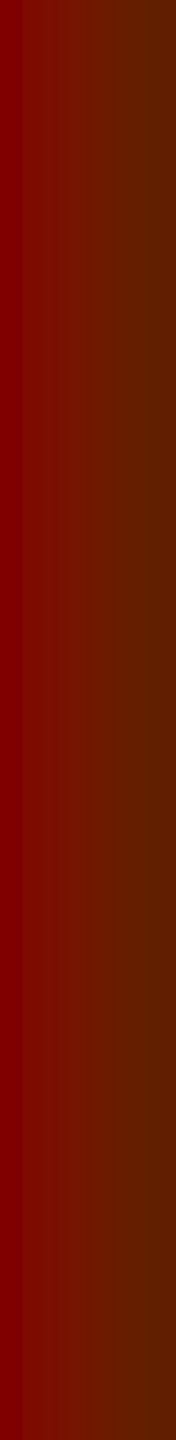 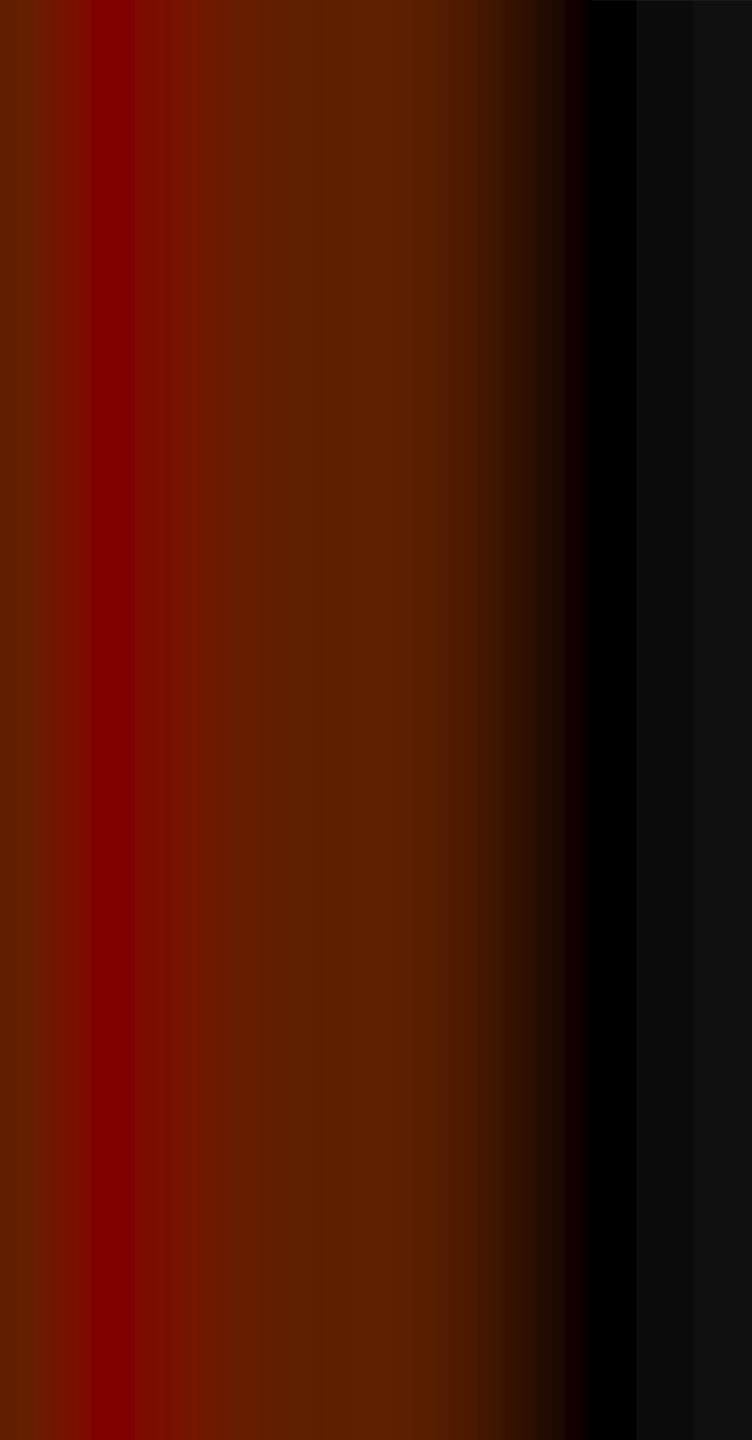 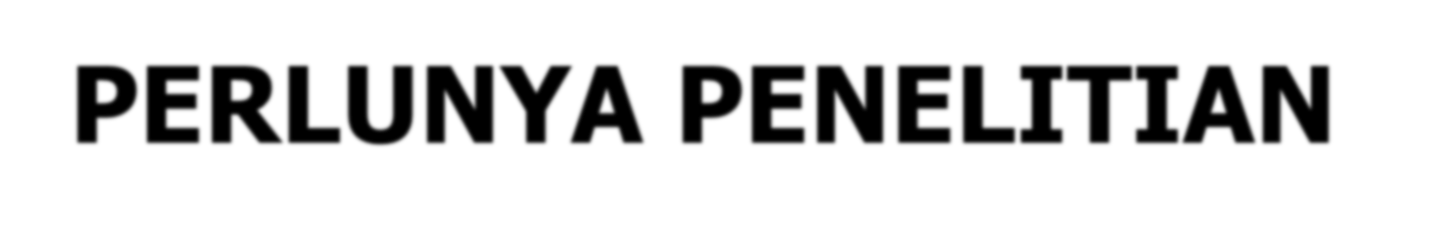 PERLUNYA PENELITIAN
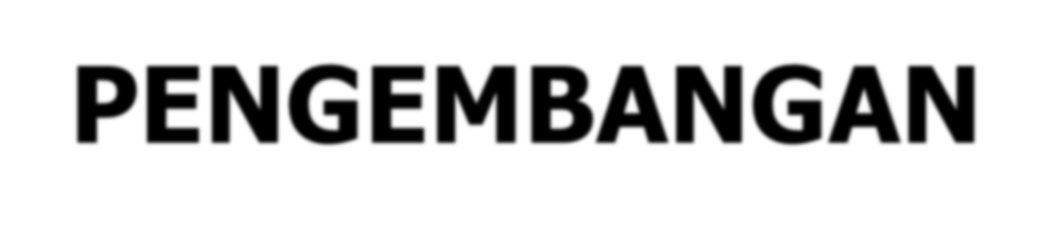 PENGEMBANGAN
A.	MEMFASILITASI PEMBELAJARAN
B.
C.
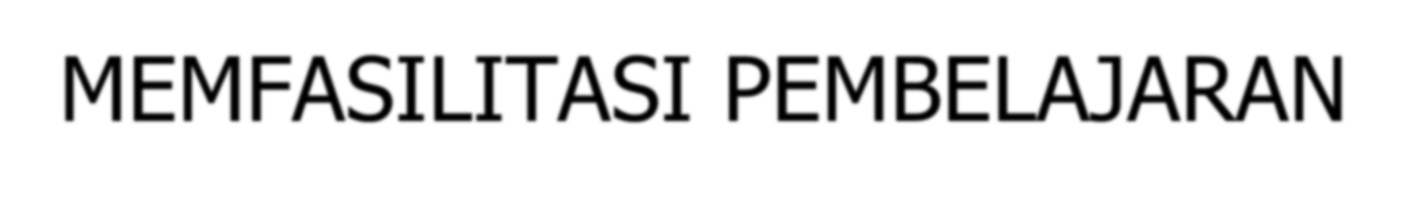 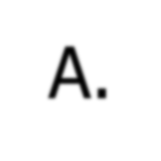 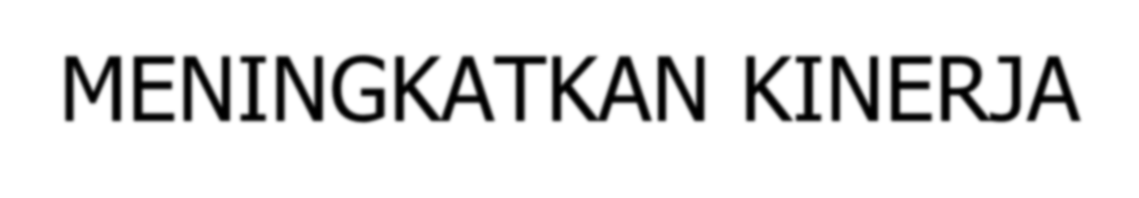 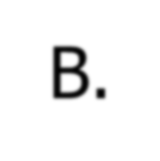 MENINGKATKAN KINERJA
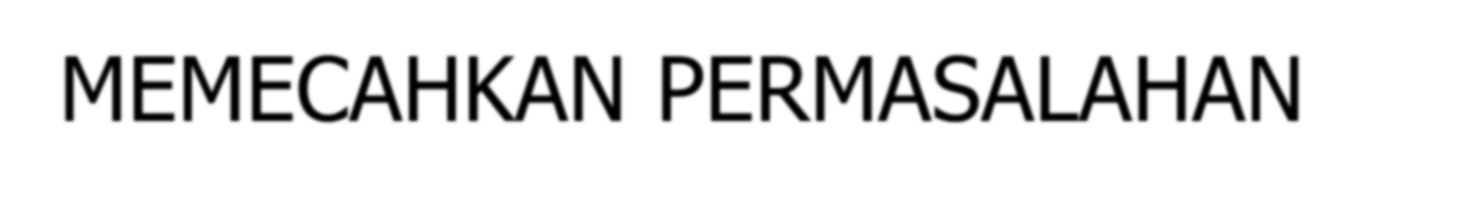 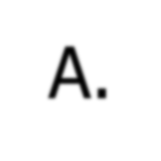 MEMECAHKAN PERMASALAHAN
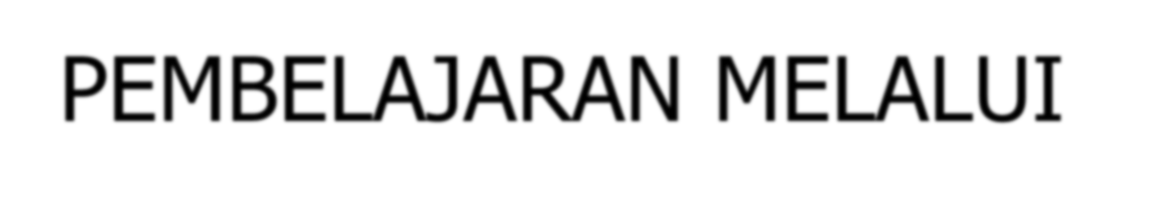 PEMBELAJARAN MELALUI  PENGEMBANGAN PRODUK
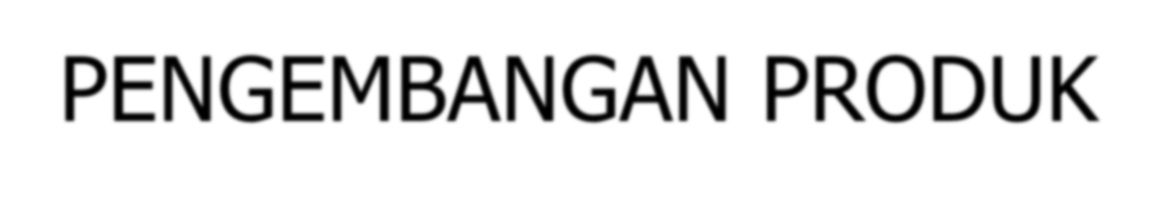 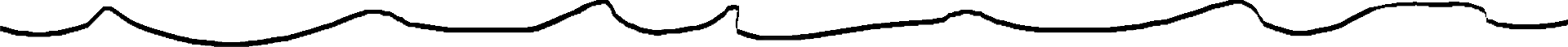 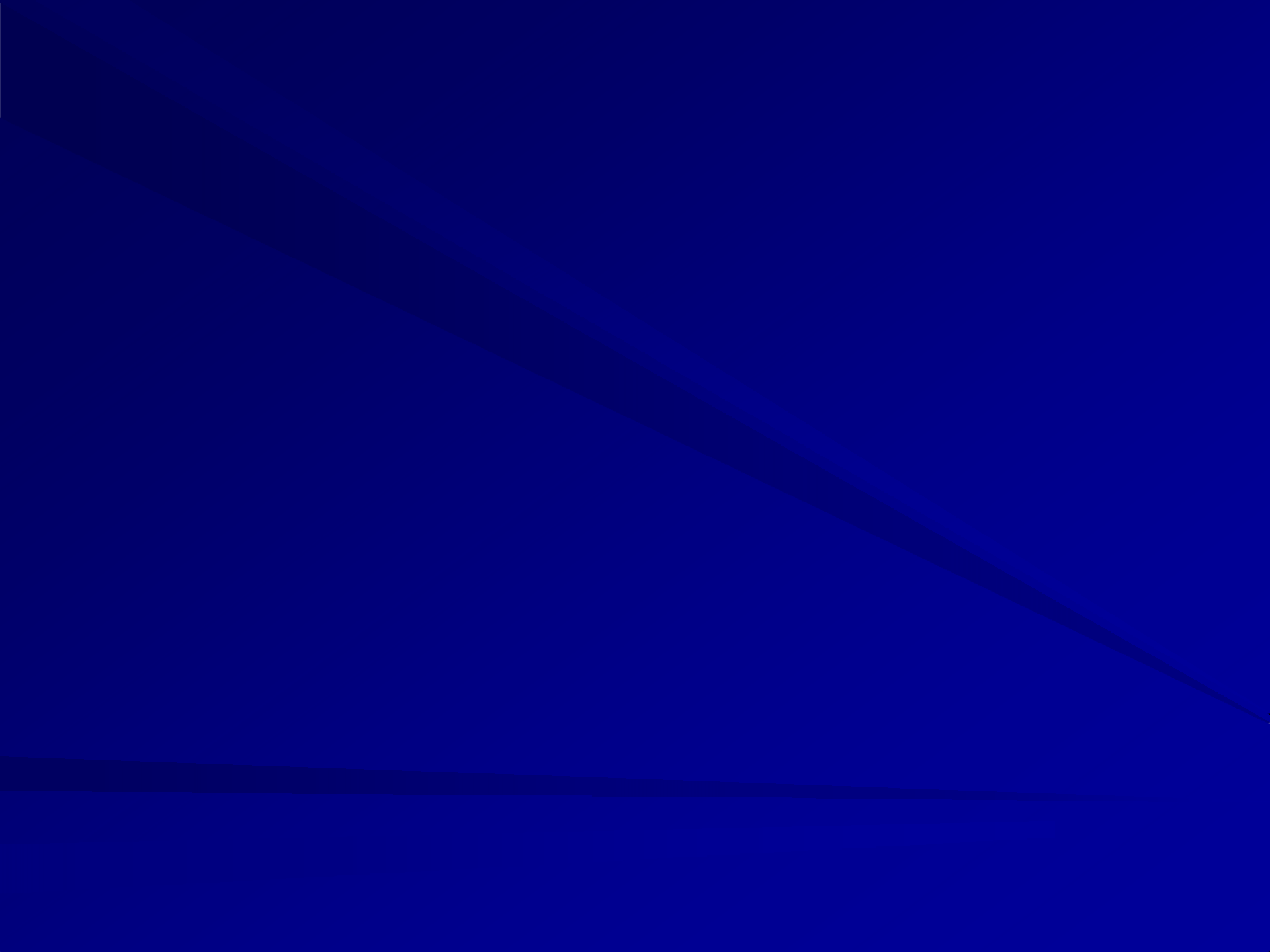 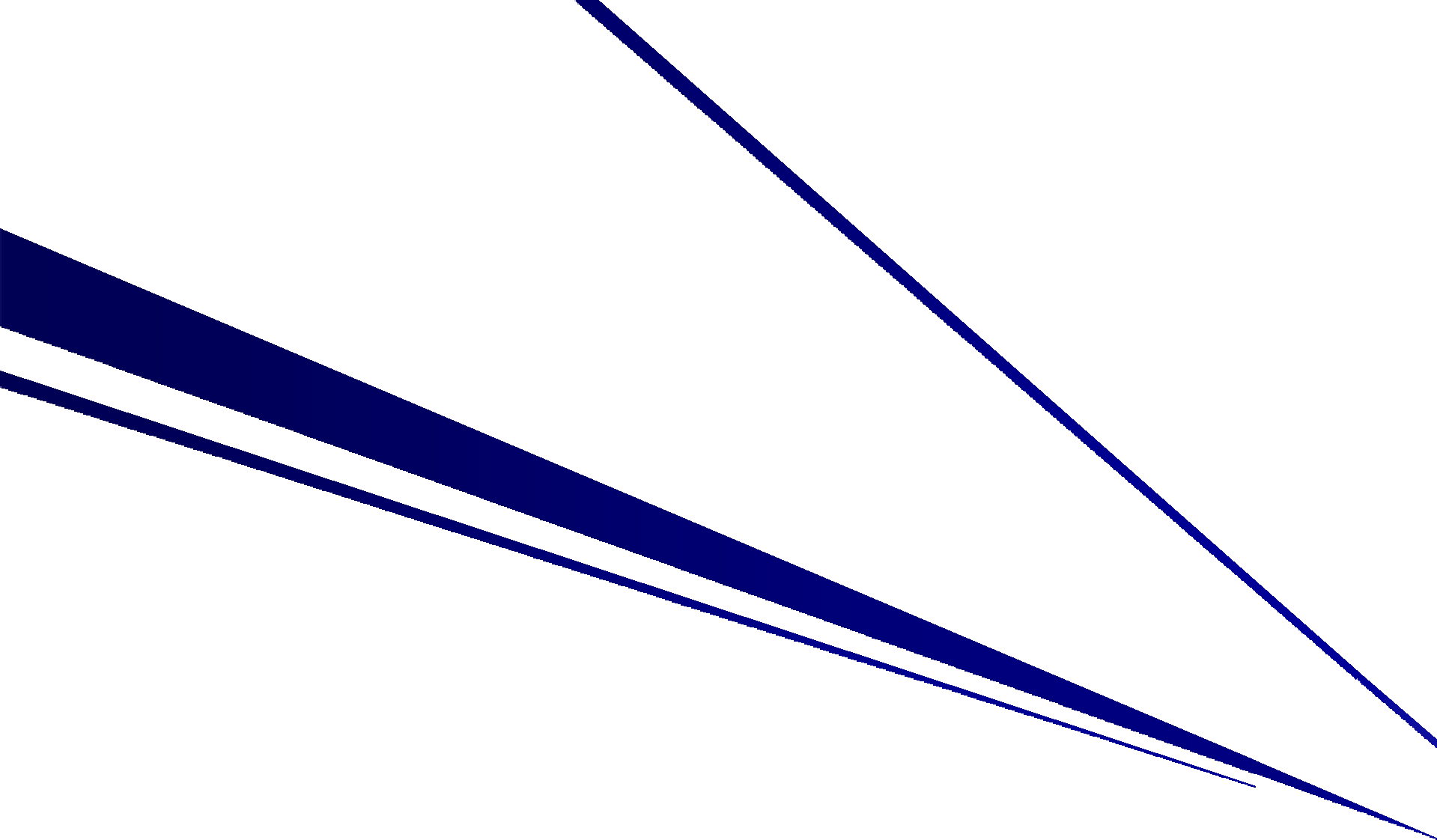 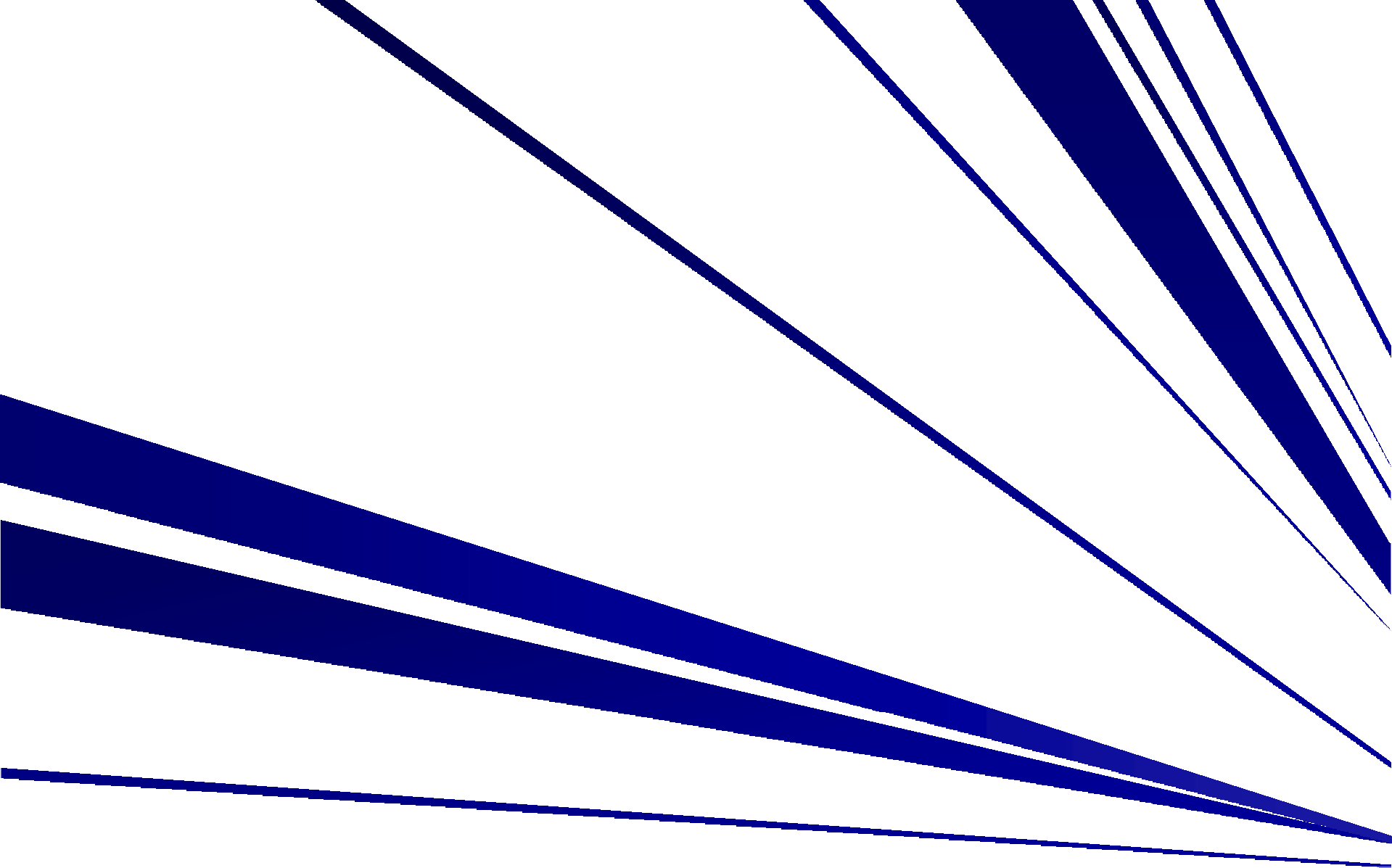 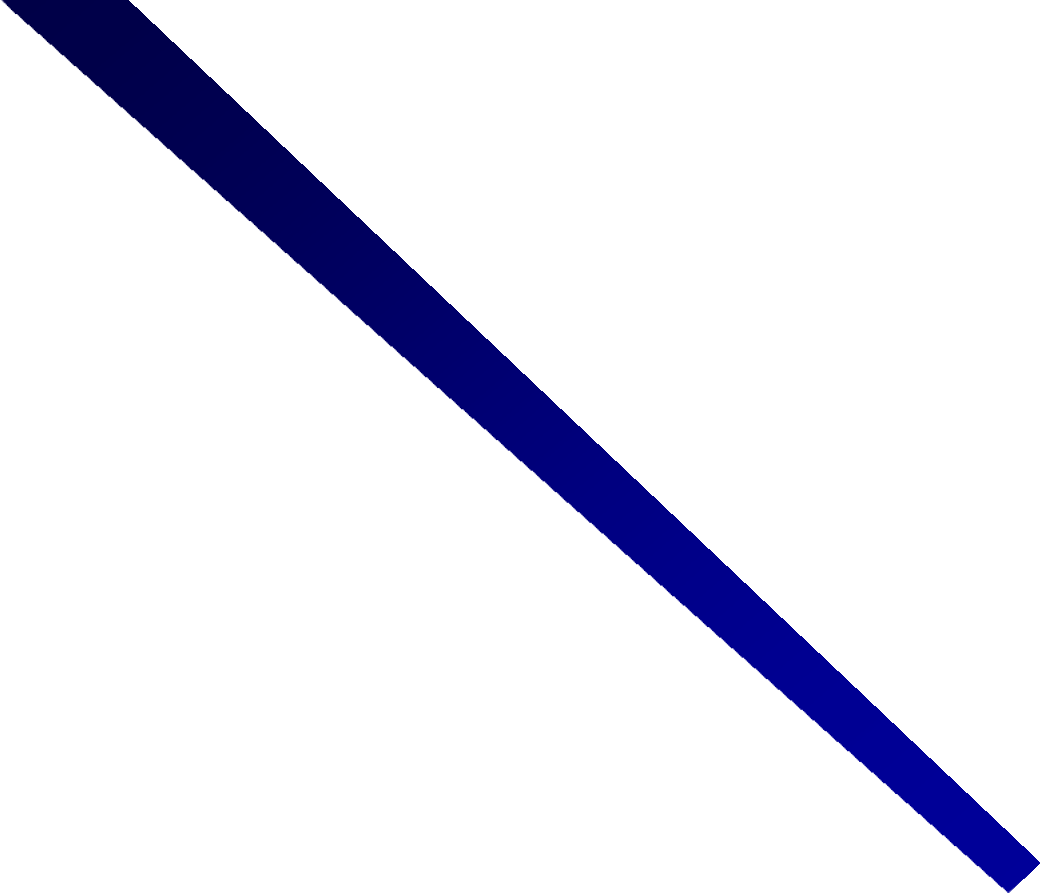 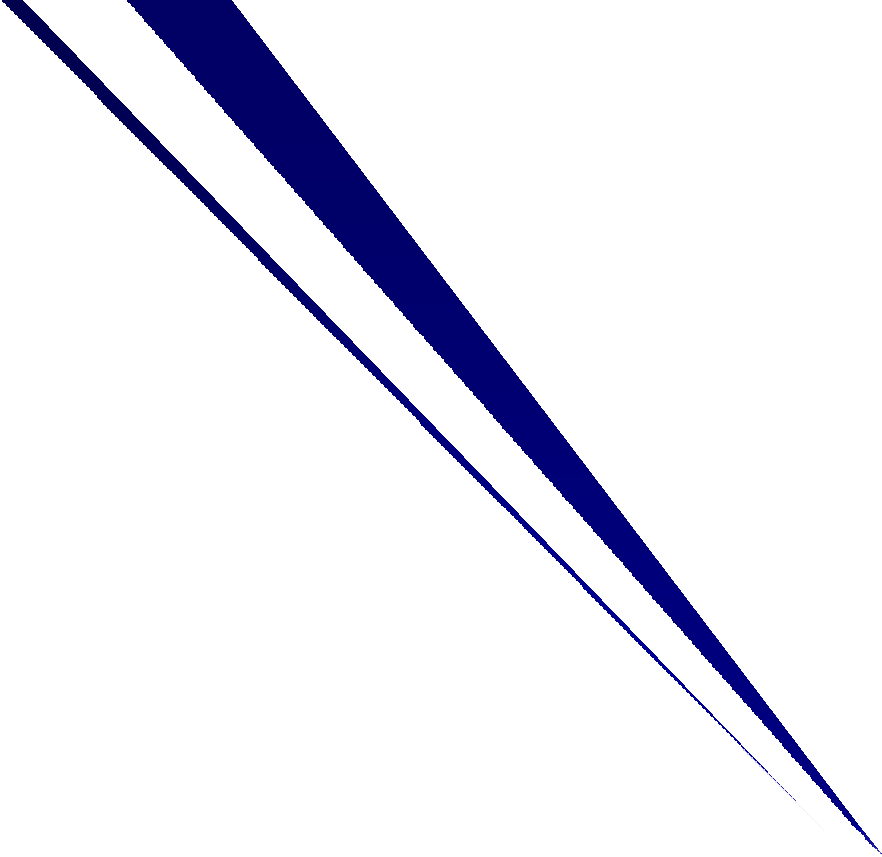 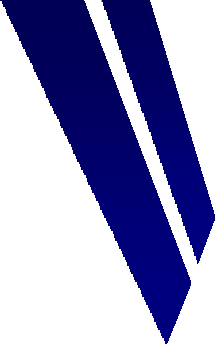 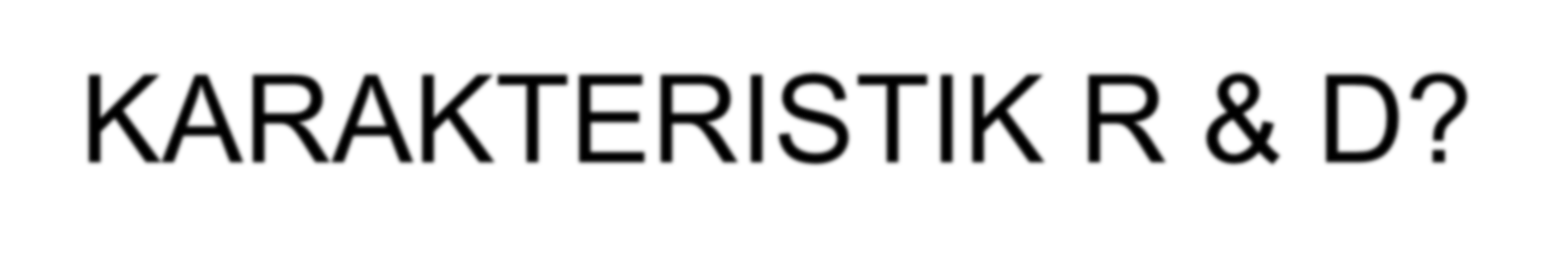 KARAKTERISTIK R & D?
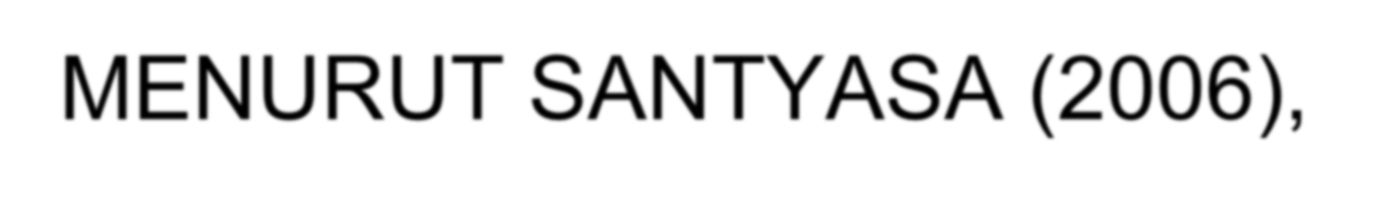 MENURUT SANTYASA (2006),  KARAKTERISTIK R & D ADALAH:
1.	MASALAH YANG INGIN DIPECAHKAN  ADALAH MASALAH NYATA YANG  BERKAITAN DENGAN UPAYA  INOVATIF ATAU PENERAPAN TEP  UNTUK PENINGKATAN KUALITAS  PEMBELAJARAN.
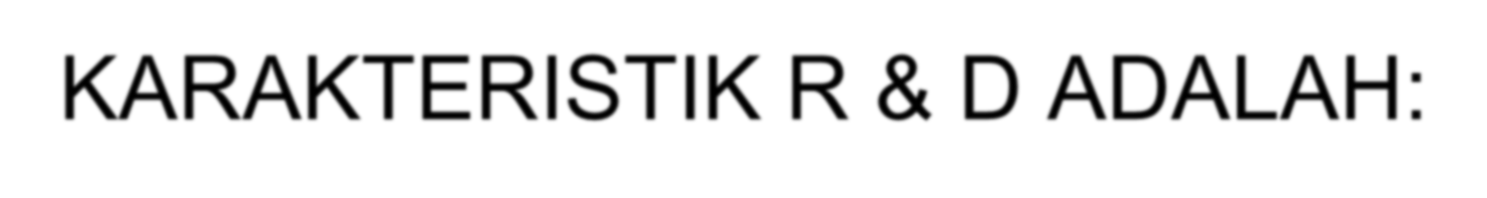 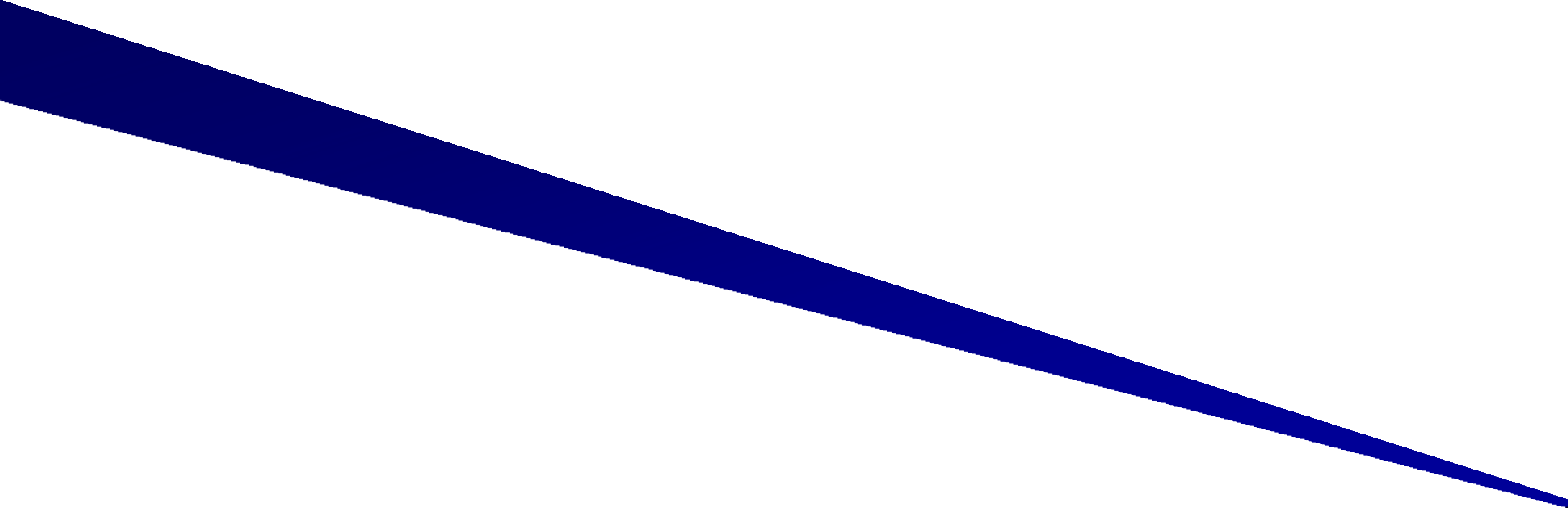 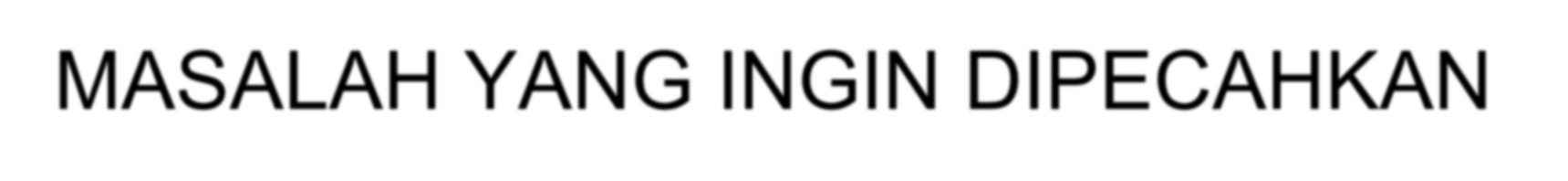 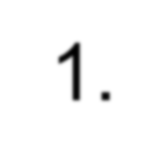 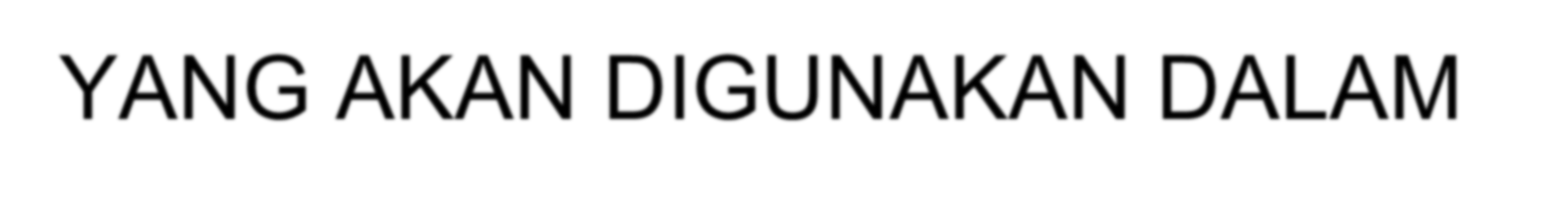 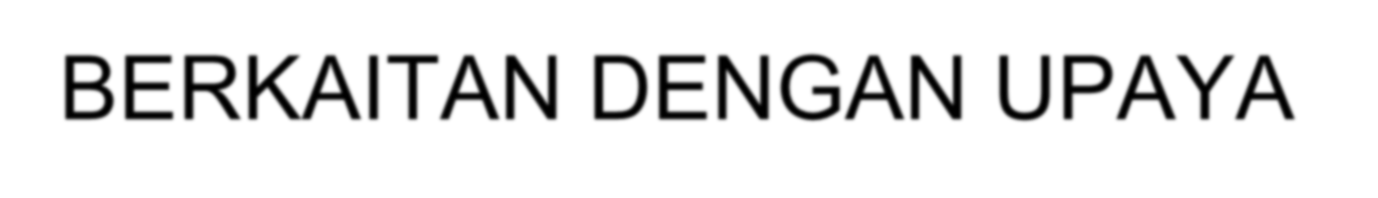 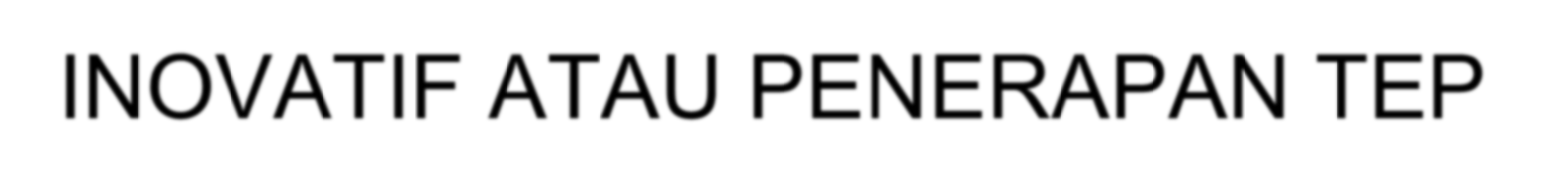 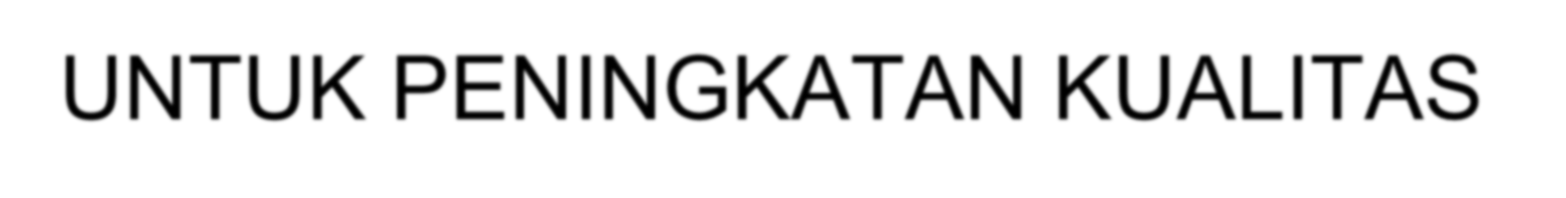 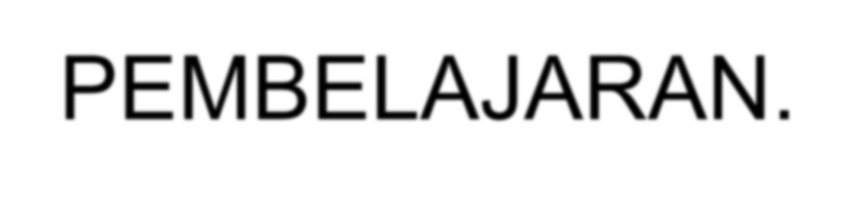 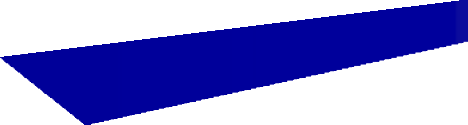 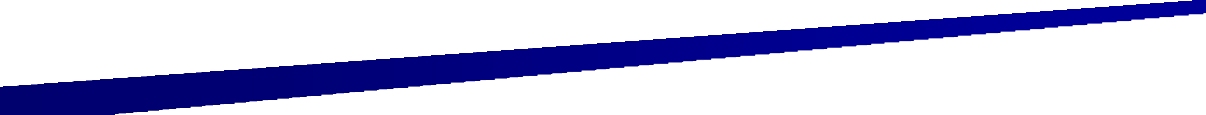 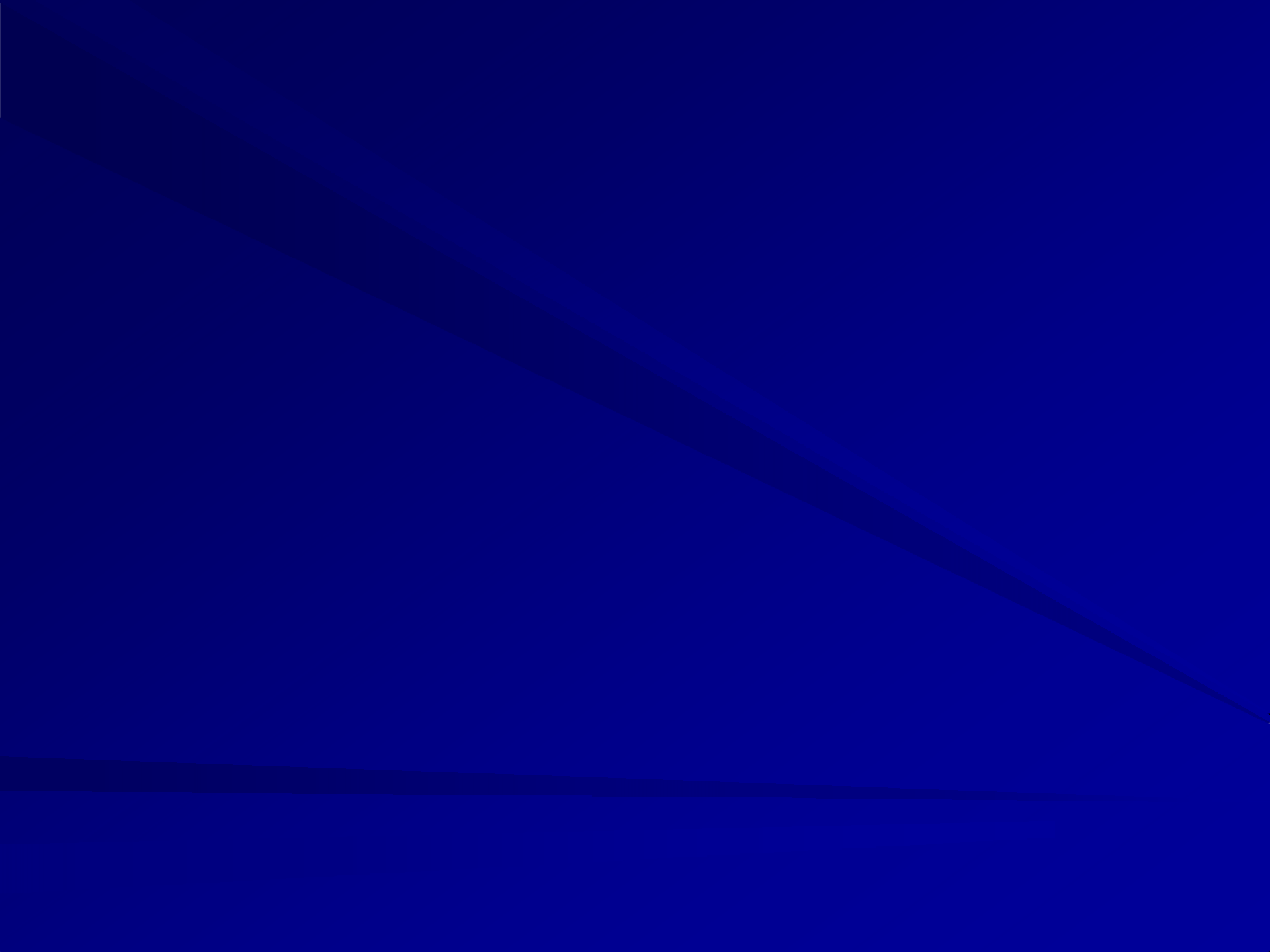 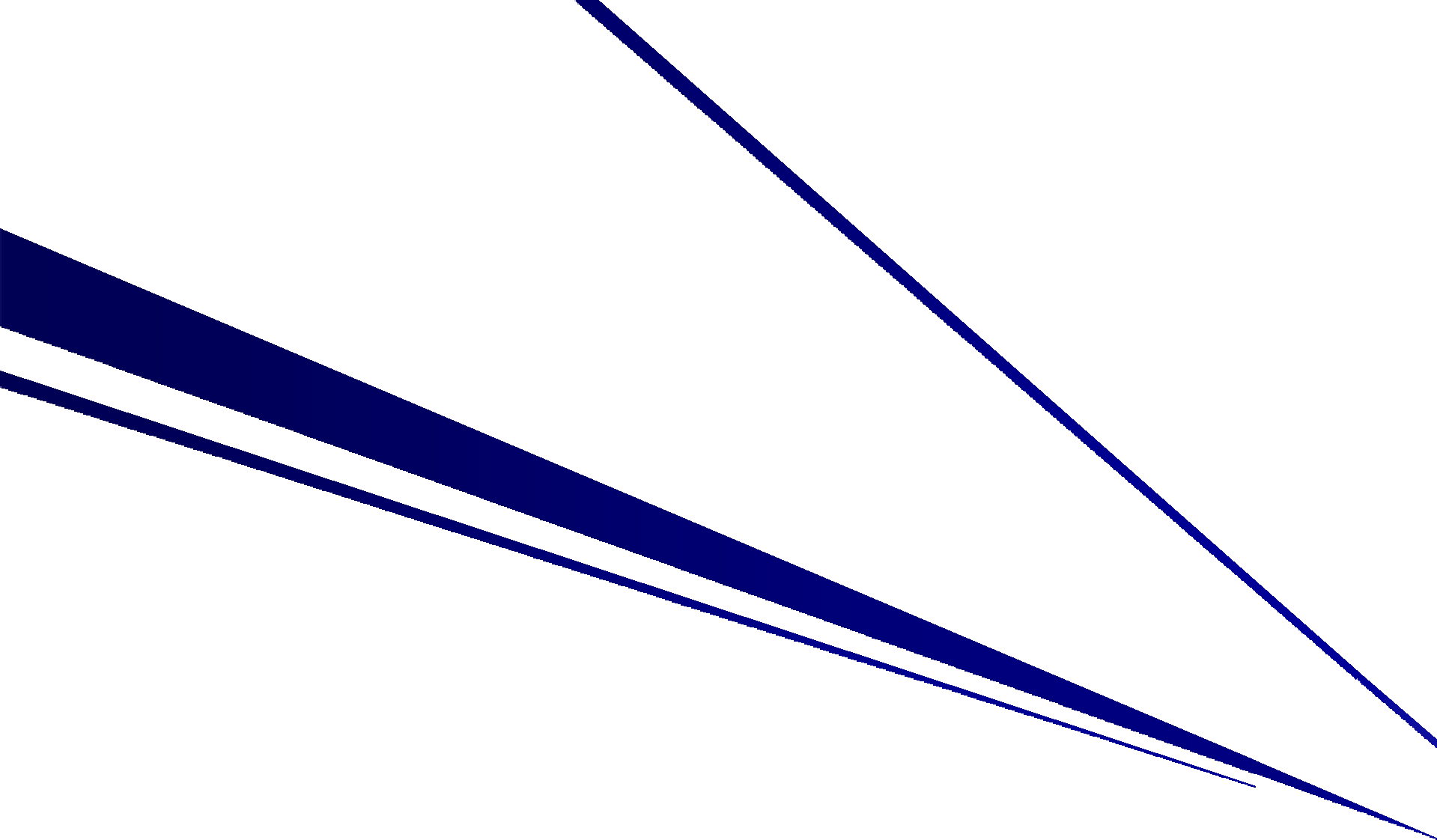 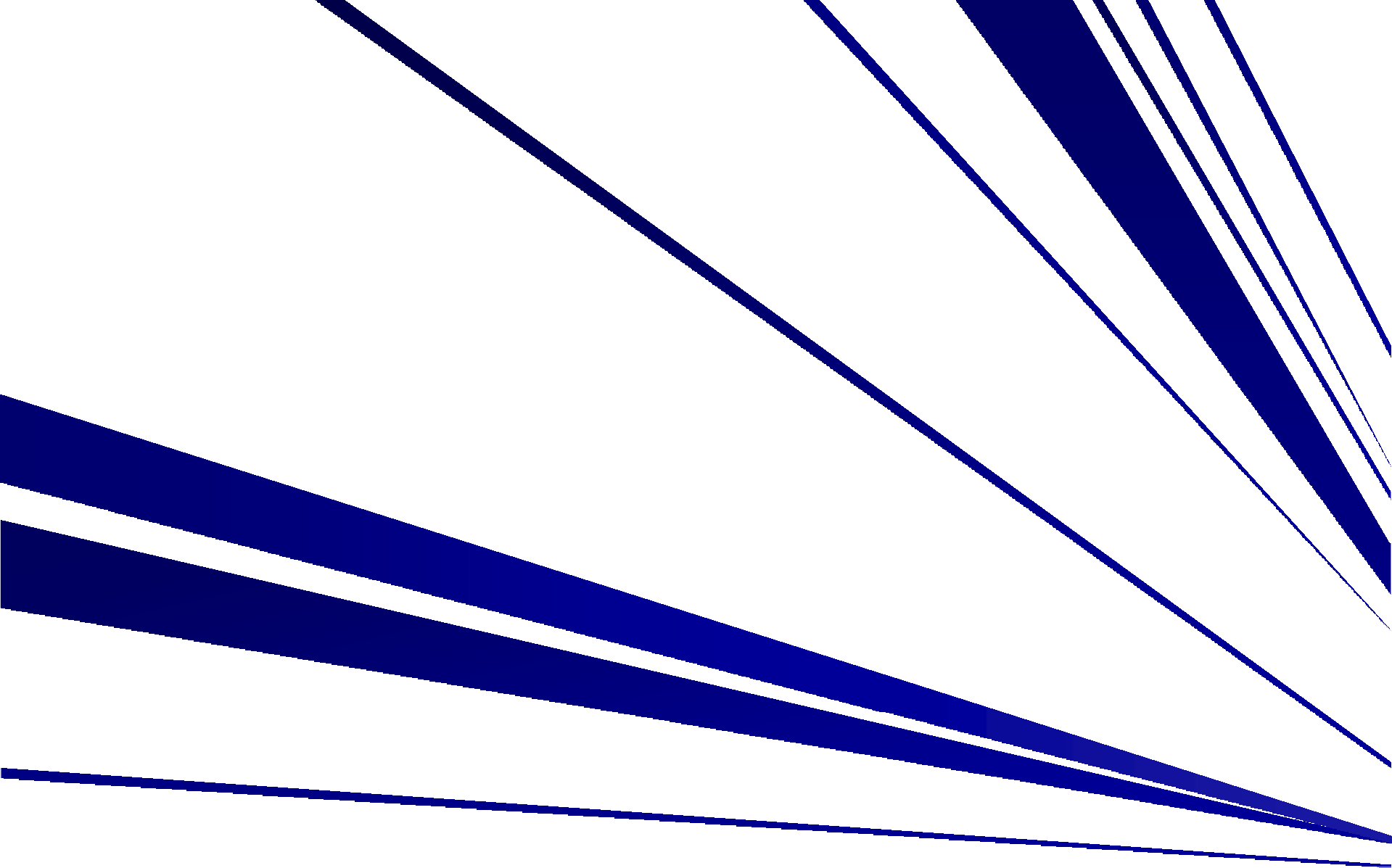 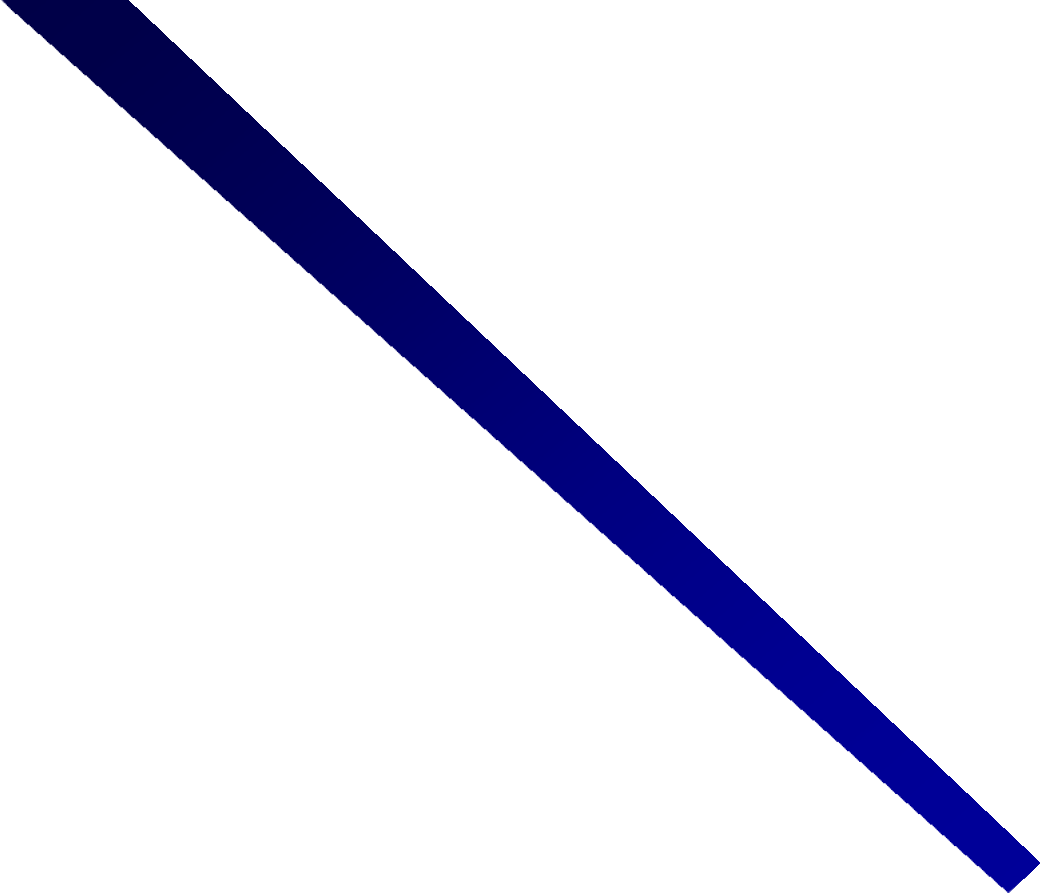 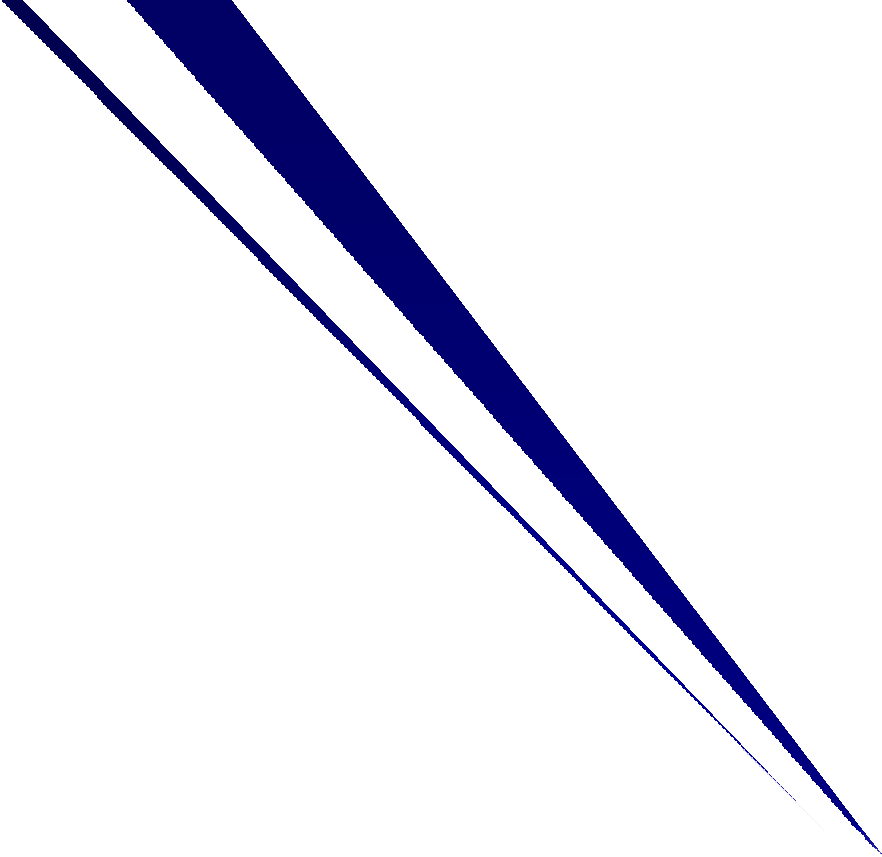 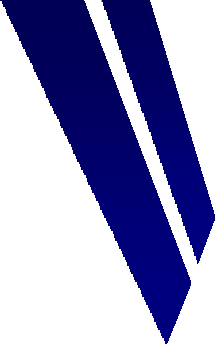 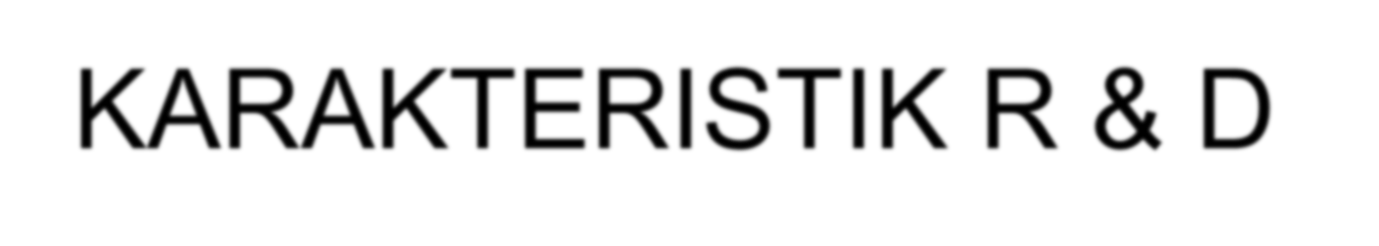 KARAKTERISTIK R & D  (LANJUTAN)
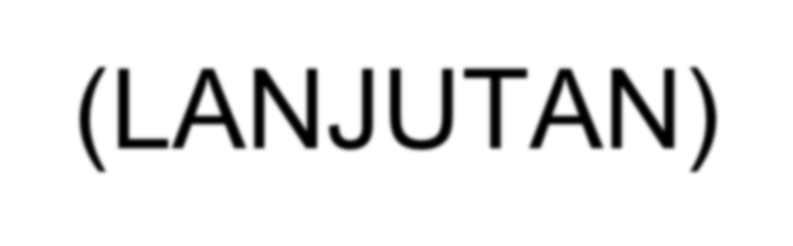 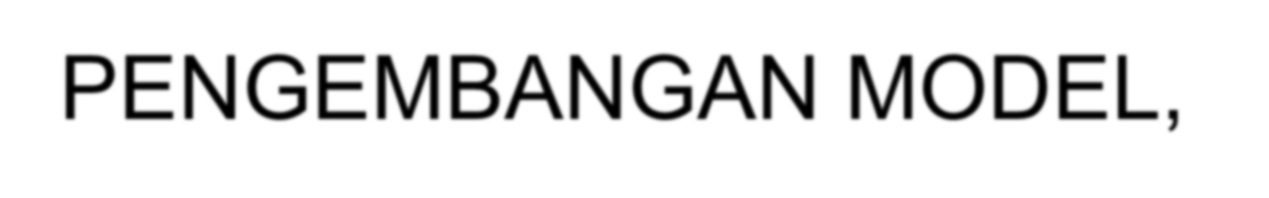 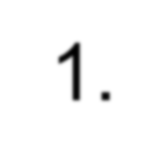 PENGEMBANGAN MODEL,  PENDEKATAN DAN METODE  PEMBELAJARAN SERTA MEDIA  BELAJAR YANG MENUNJANG  KEEFEKTIFAN PENCAPAIAN  KOMPETENSI MAHASISWA
PROSES PENGEMBANGAN PRODUK,  VALIDASI YANG DILAKUKAN MELALUI  UJI LAPANGAN
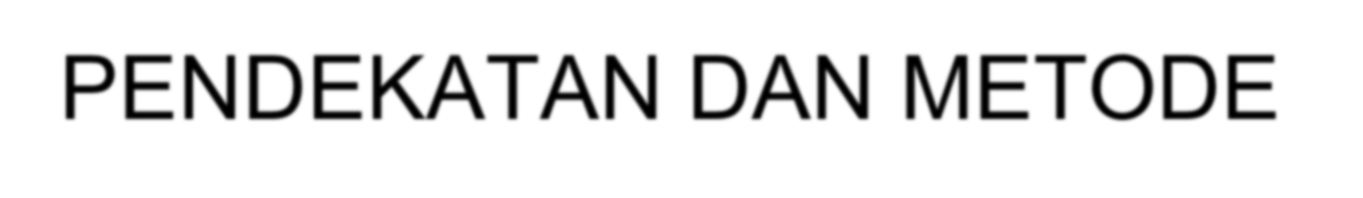 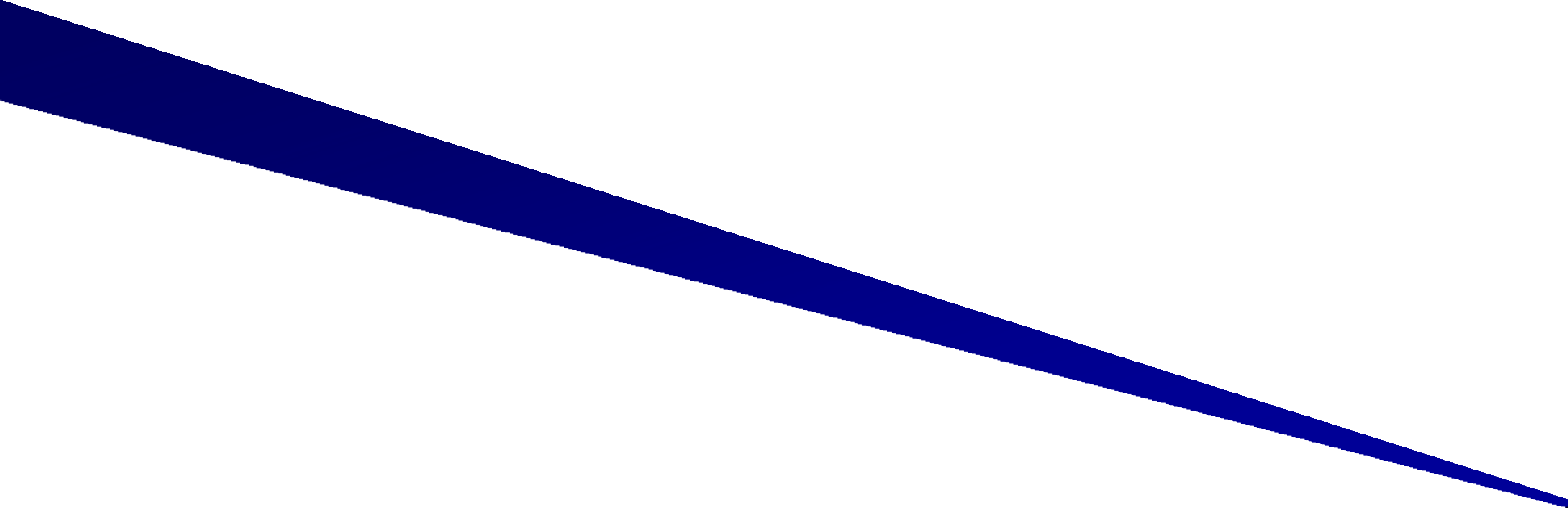 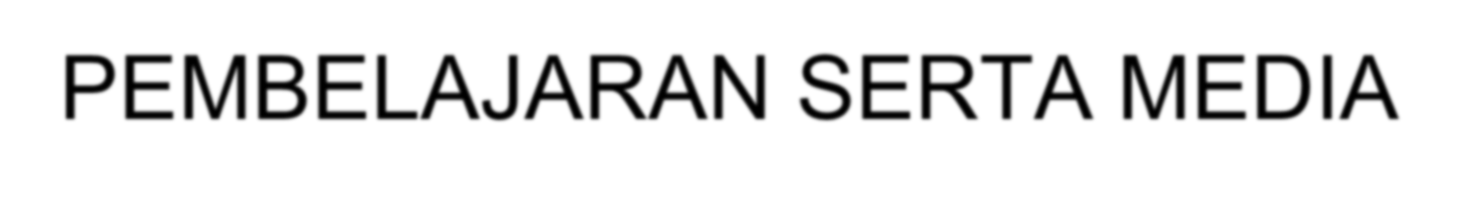 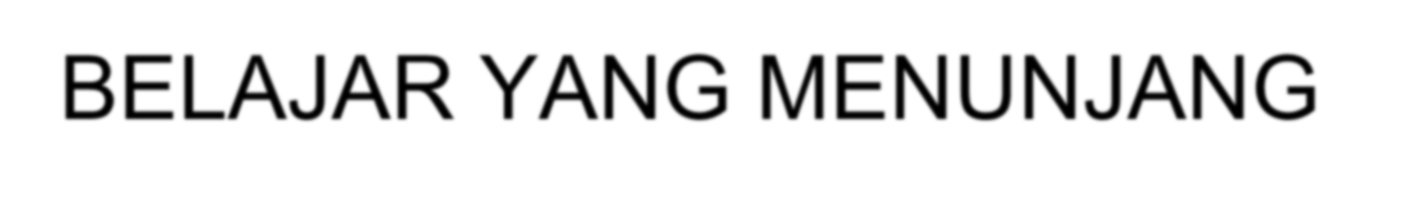 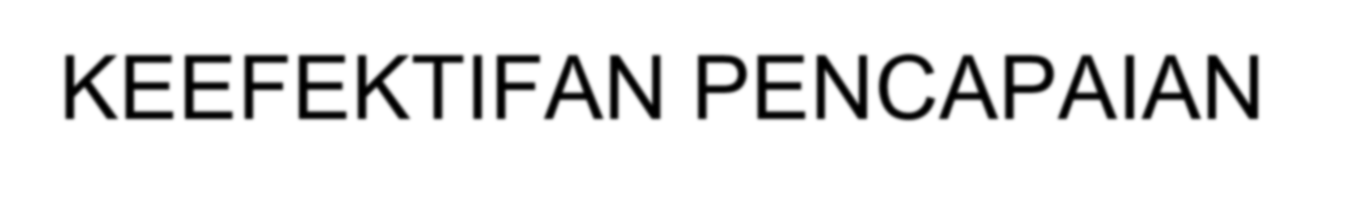 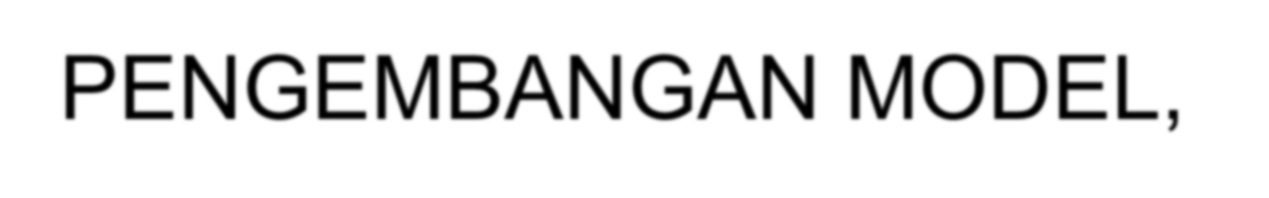 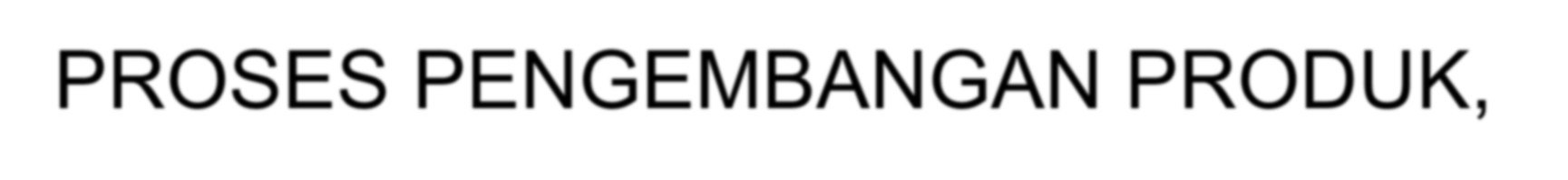 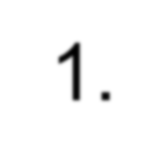 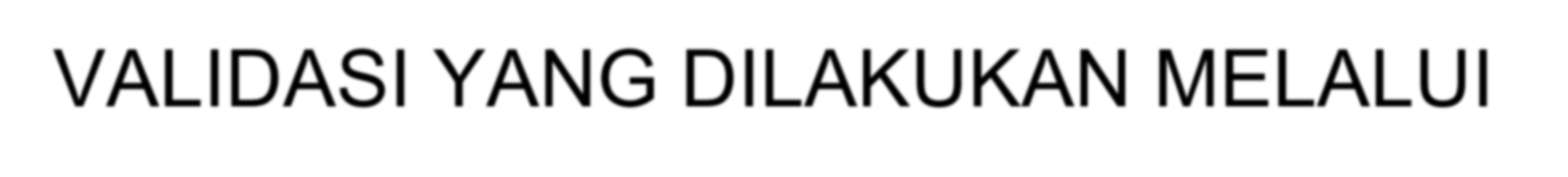 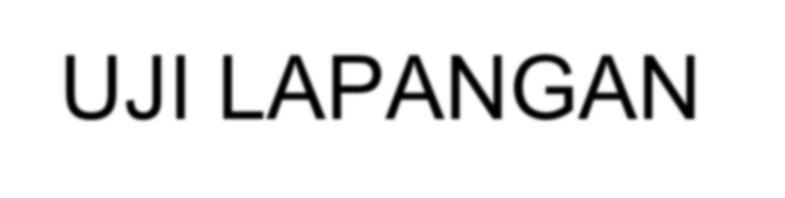 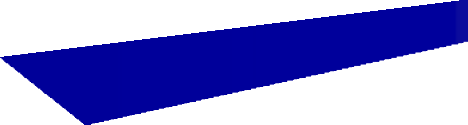 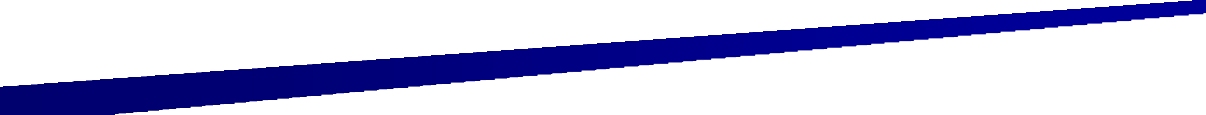 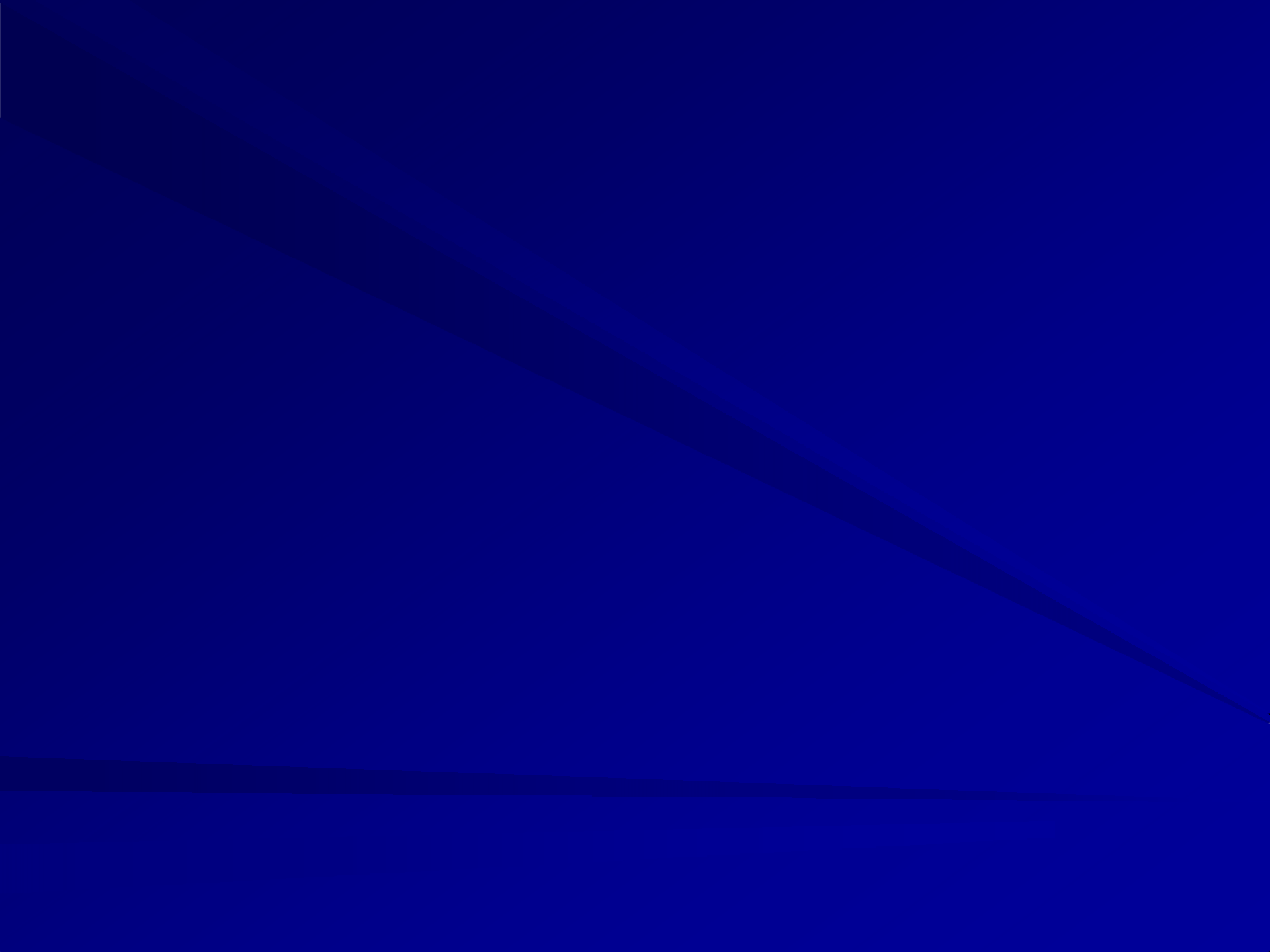 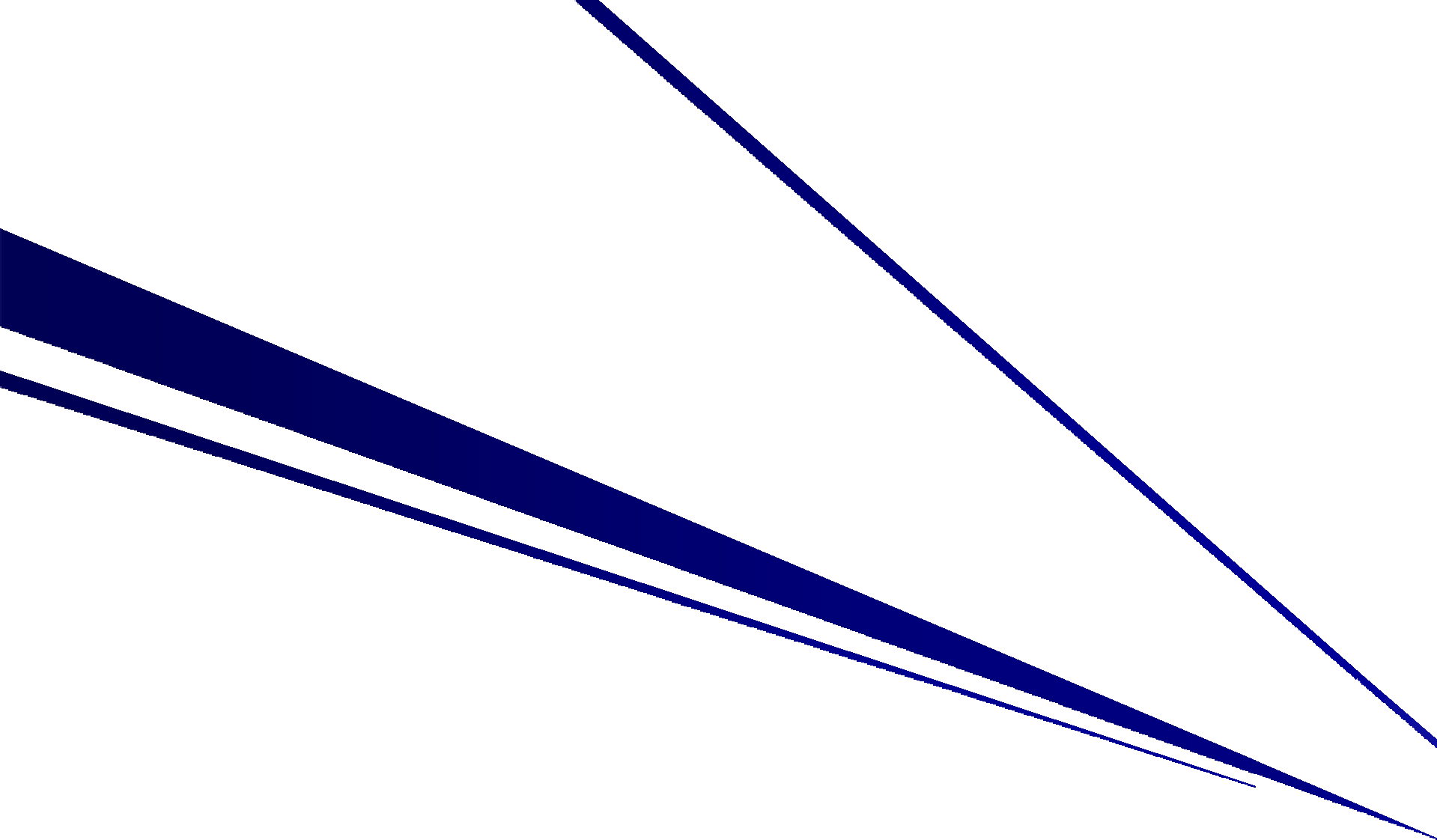 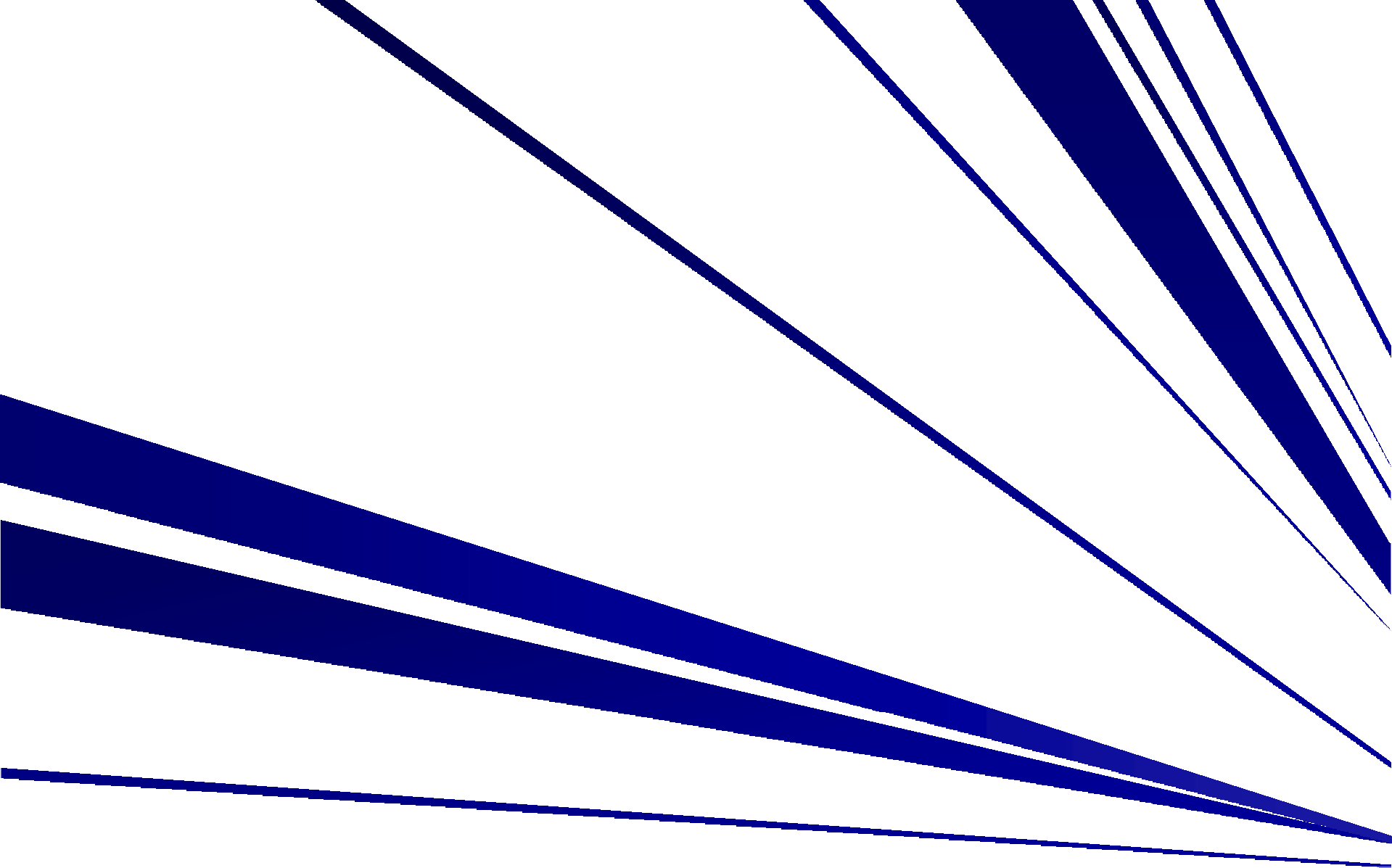 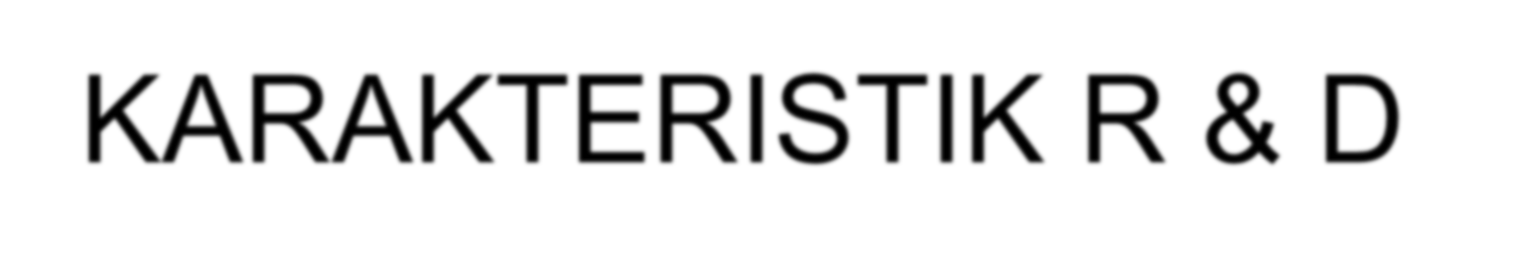 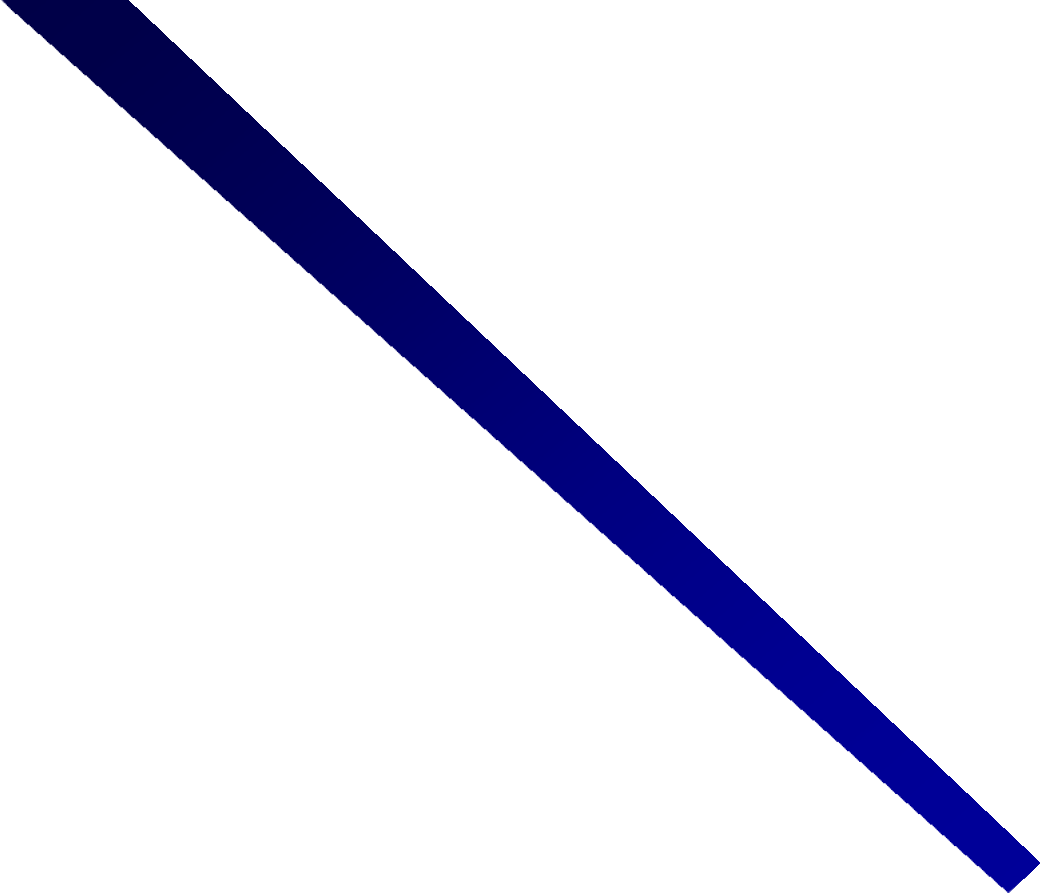 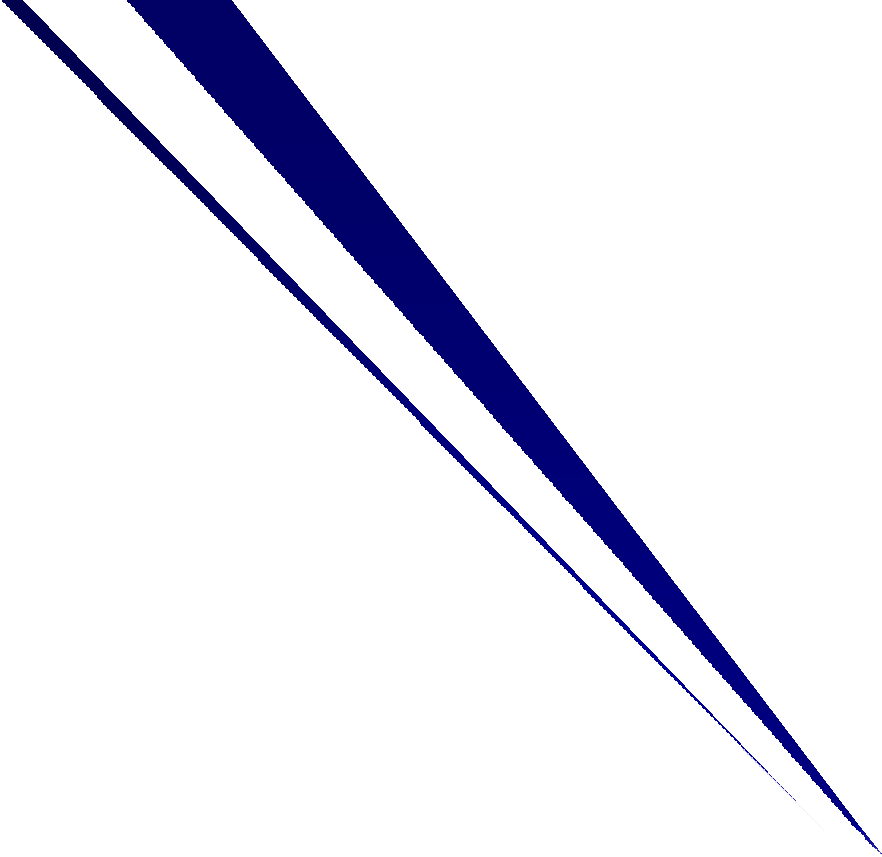 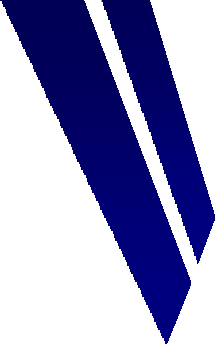 KARAKTERISTIK R & D  (LANJUTAN)
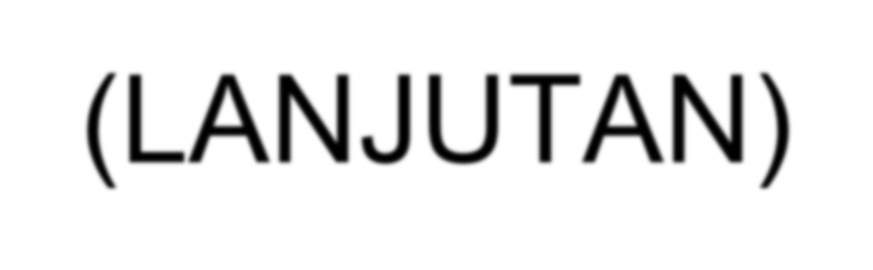 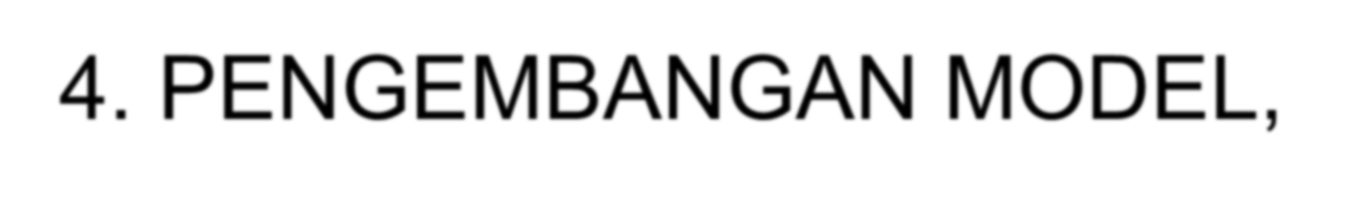 4. PENGEMBANGAN MODEL,  PENDEKATAN, METODE, DAN MEDIA  PEMBELAJARAN PERLU  DIDOKUMENTASIKAN SECARA RAPI  DAN DILAPORKAN SECARA  SISTEMATIS SESUAI DENGAN KAIDAH  PENELITIAN YANG DICERMINKAN  ORIGINALITAS.
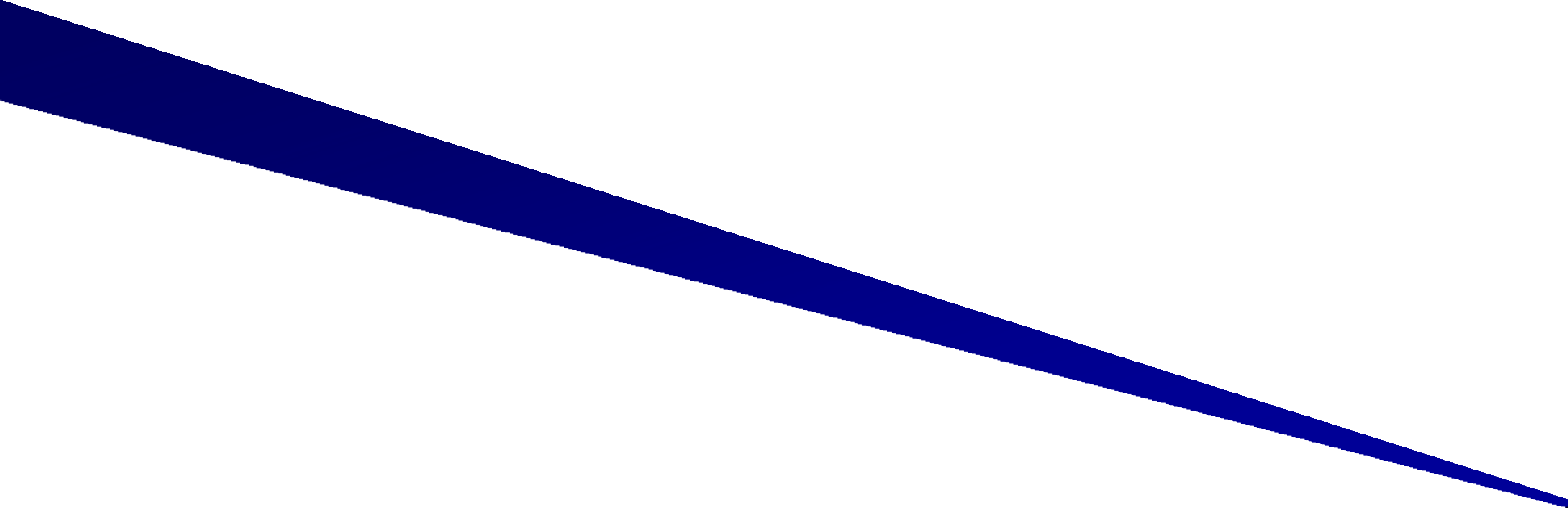 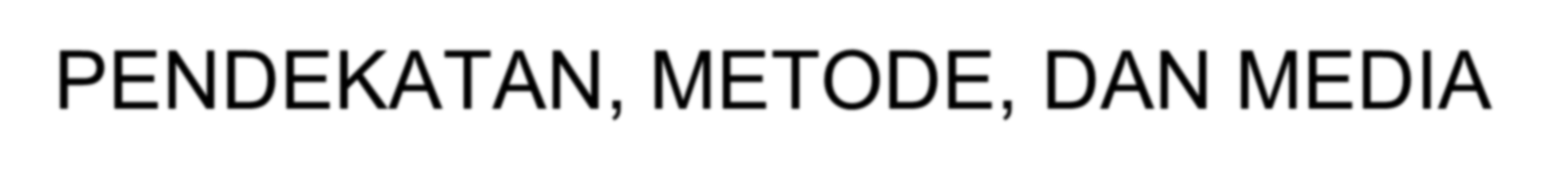 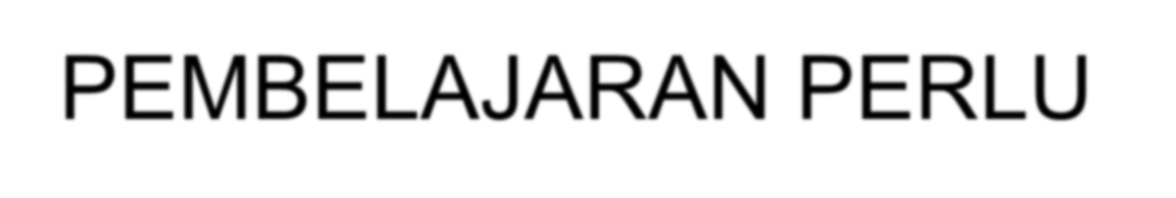 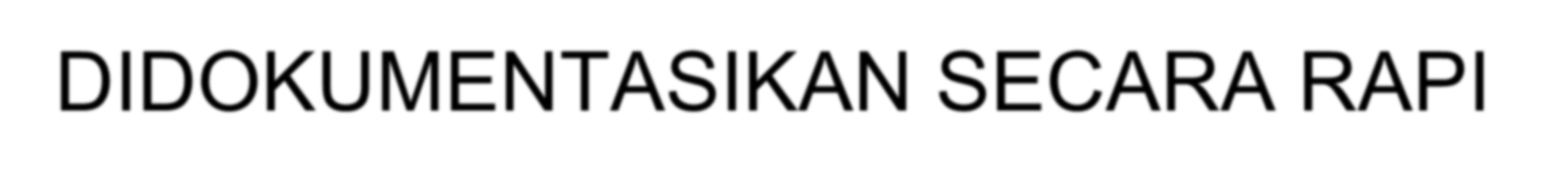 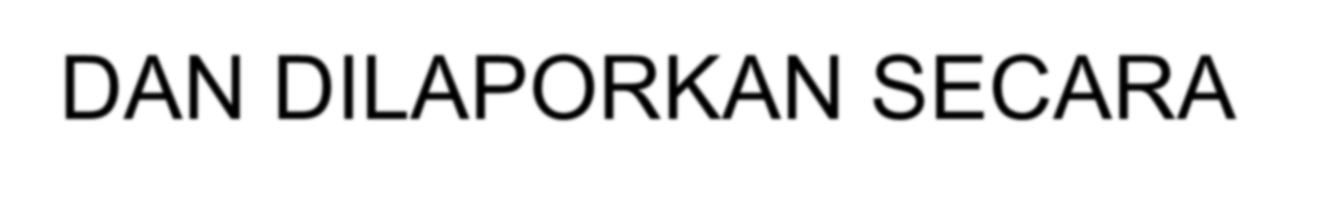 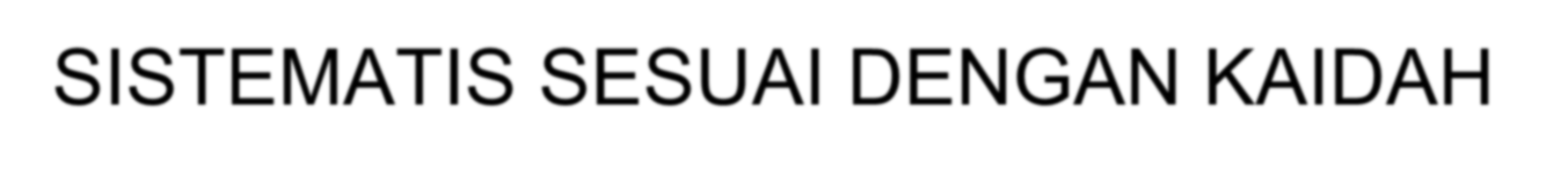 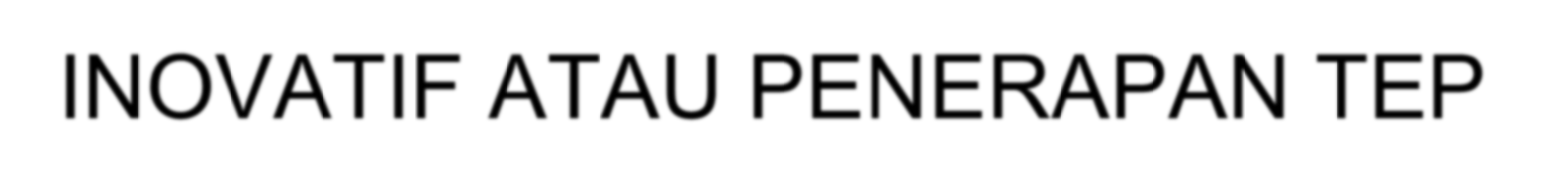 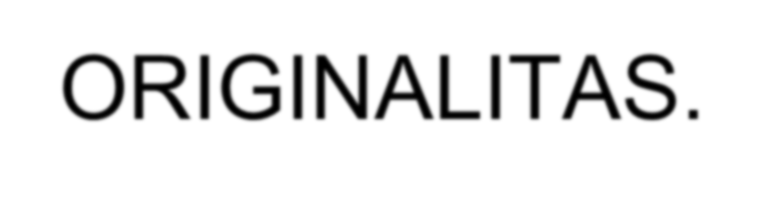 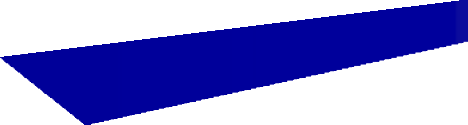 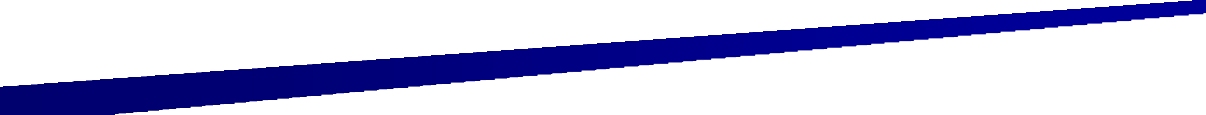 PRODUK?
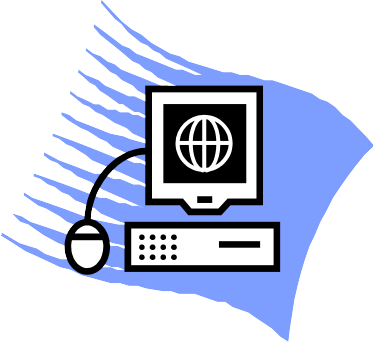 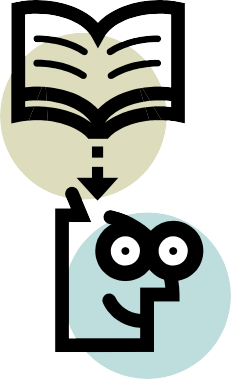 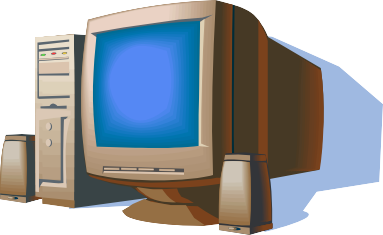 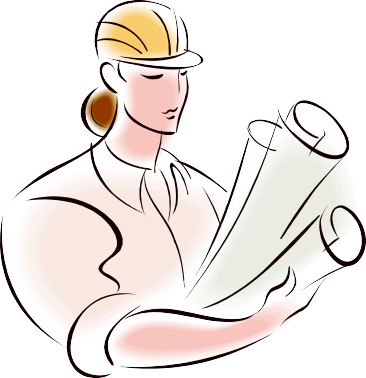 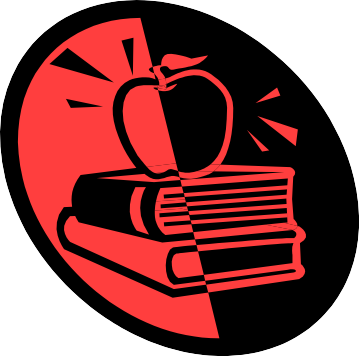 LEVEL R&D  (SUGIYONO, 2016
LEVEL 1: HANYA MENGHASILKAN RANCANGAN, TIDAK  DILANJUTKAN DENGAN MEMBUAT PRODUK DAN  MENGUJINYA
LEVEL 2: TIDAK MELAKUKAN PENGEMBANGAN PRODUK,
TETAPI LANGSUNG MENGUJI PRODUK YANG TELAH ADA

LEVEL 3: MENGEMBANGKAN PRODUK YANG TELAH ADA,  SEHINGGA PRODUK MENJADI LEBIH BAIK, EFEKTIF,  EFISIEN, PRAKTIS, MENARIK DAN MENGUJINYA

LEVEL 4: PENELITI MELAKUKAN PENELITIAN UNTUK  MENCIPTAKAN PRODUK BARU DAN MENGUJI  KEEFEKTIFAN PRODUK TERSEBUT
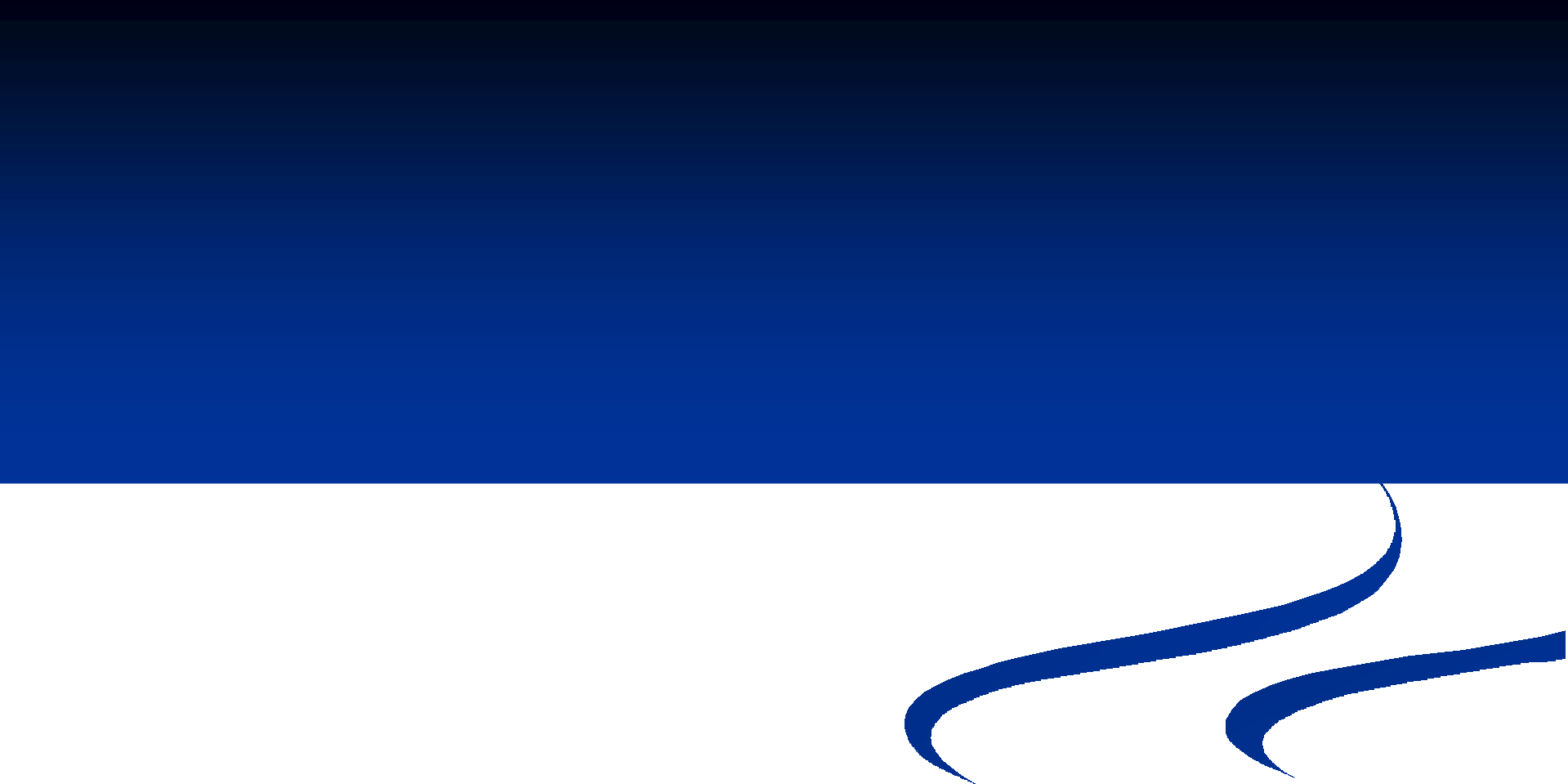 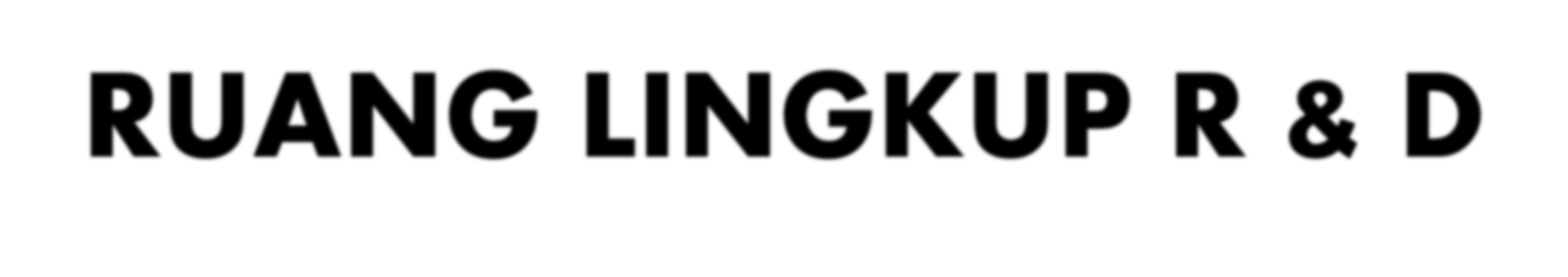 RUANG LINGKUP R & D
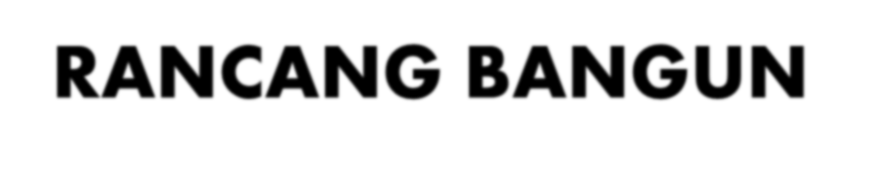 RANCANG BANGUN  PENGEMBANGAN
VALIDITAS/KUALITAS  PRODUK
EFEKTIVITAS PRODUK
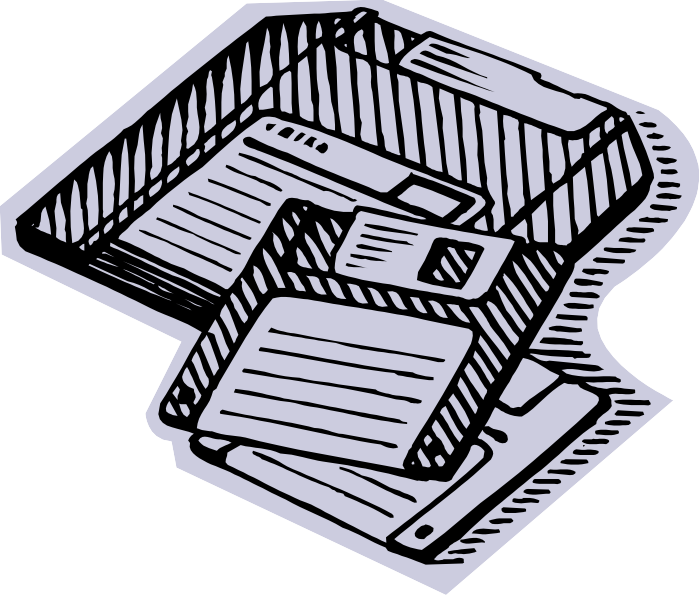 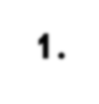 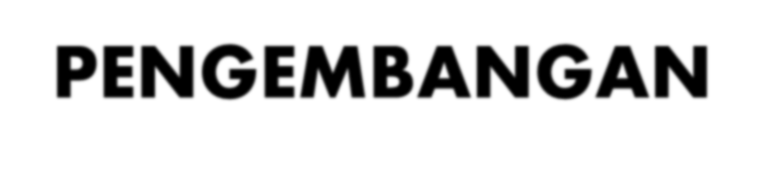 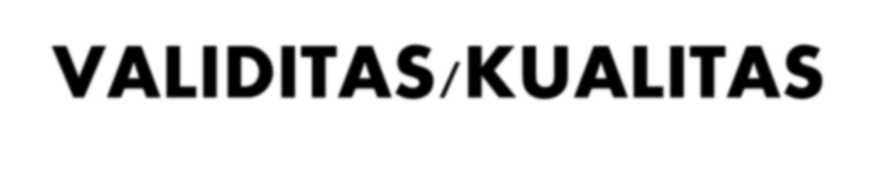 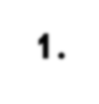 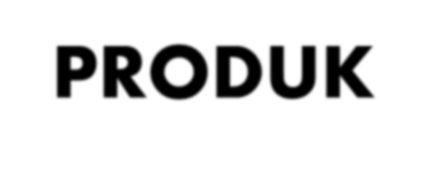 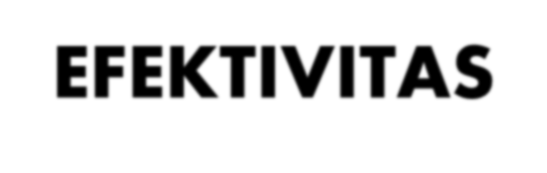 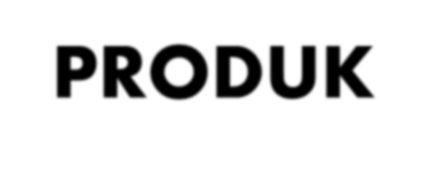 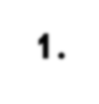 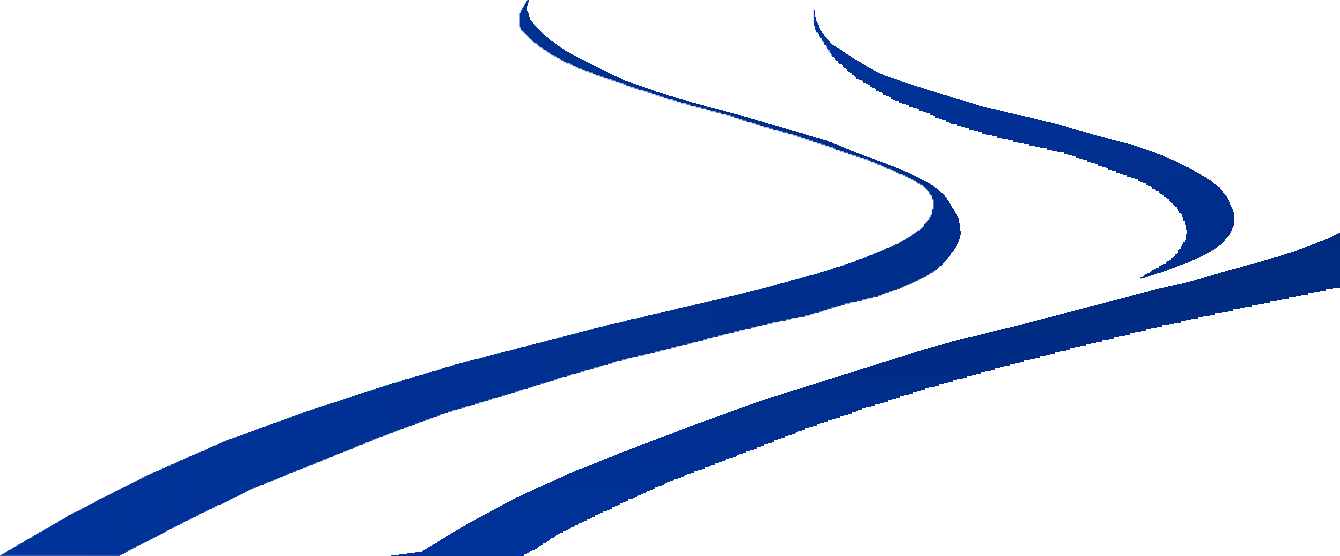 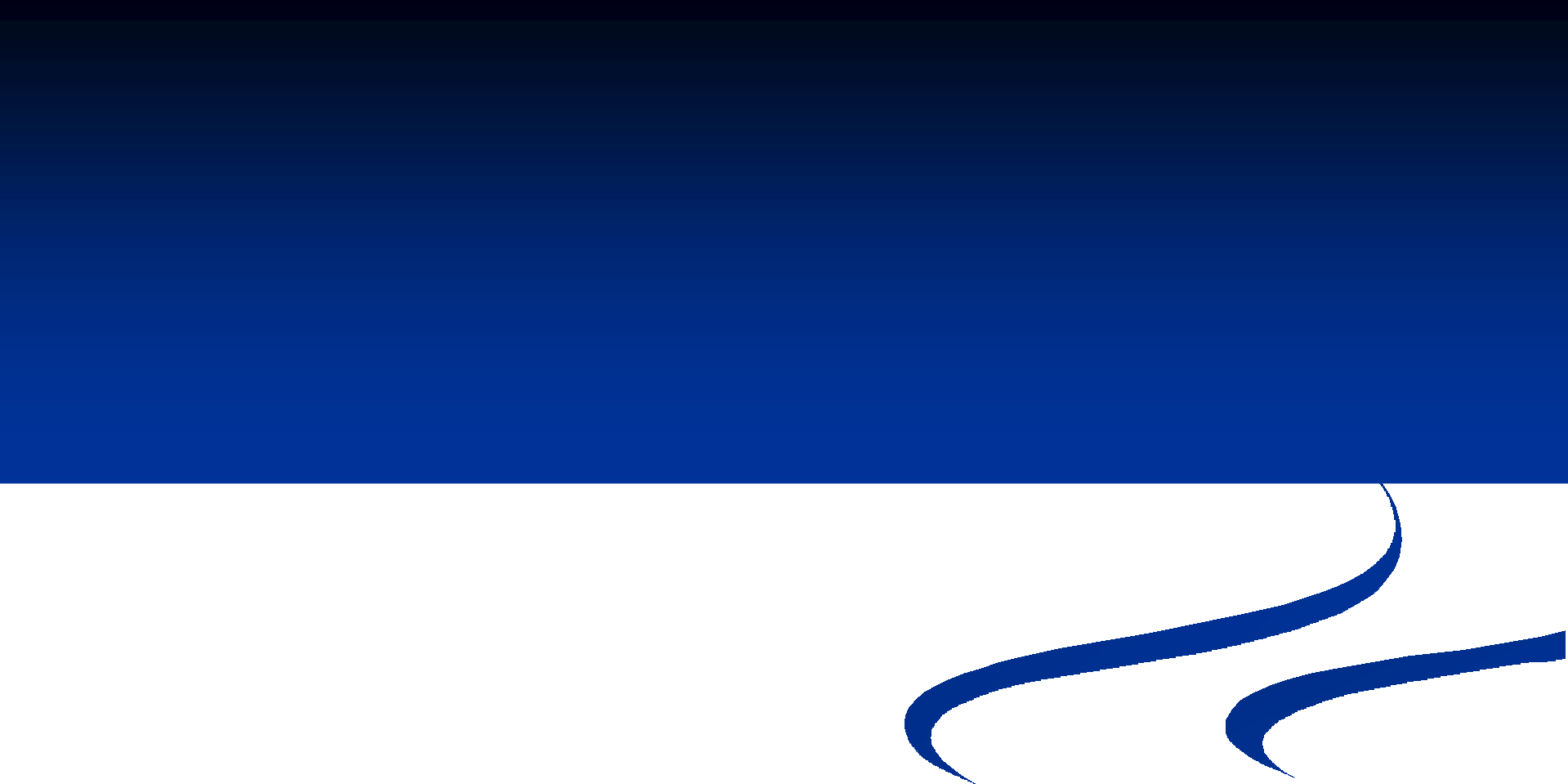 PENGEMBANGAN MULTIMEDIA  BERBASIS PROYEK	PADA MATA  PELAJARAN KEARSIPAN KELAS XI DI SMK NEGERI …… TAHUN PELAJARAN  2020/2021
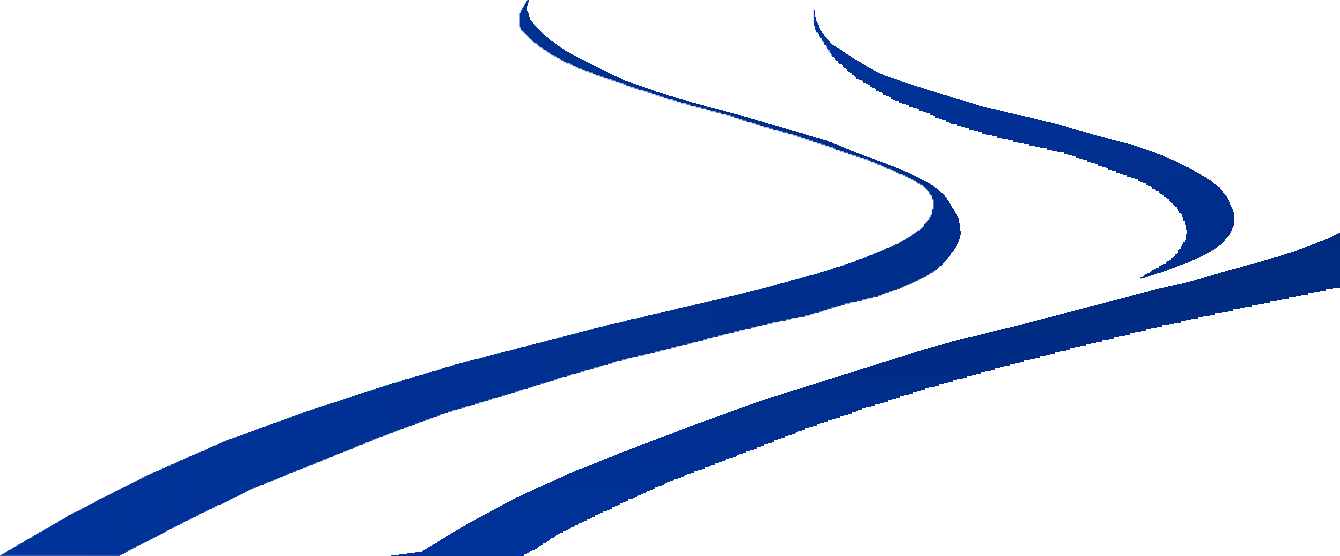 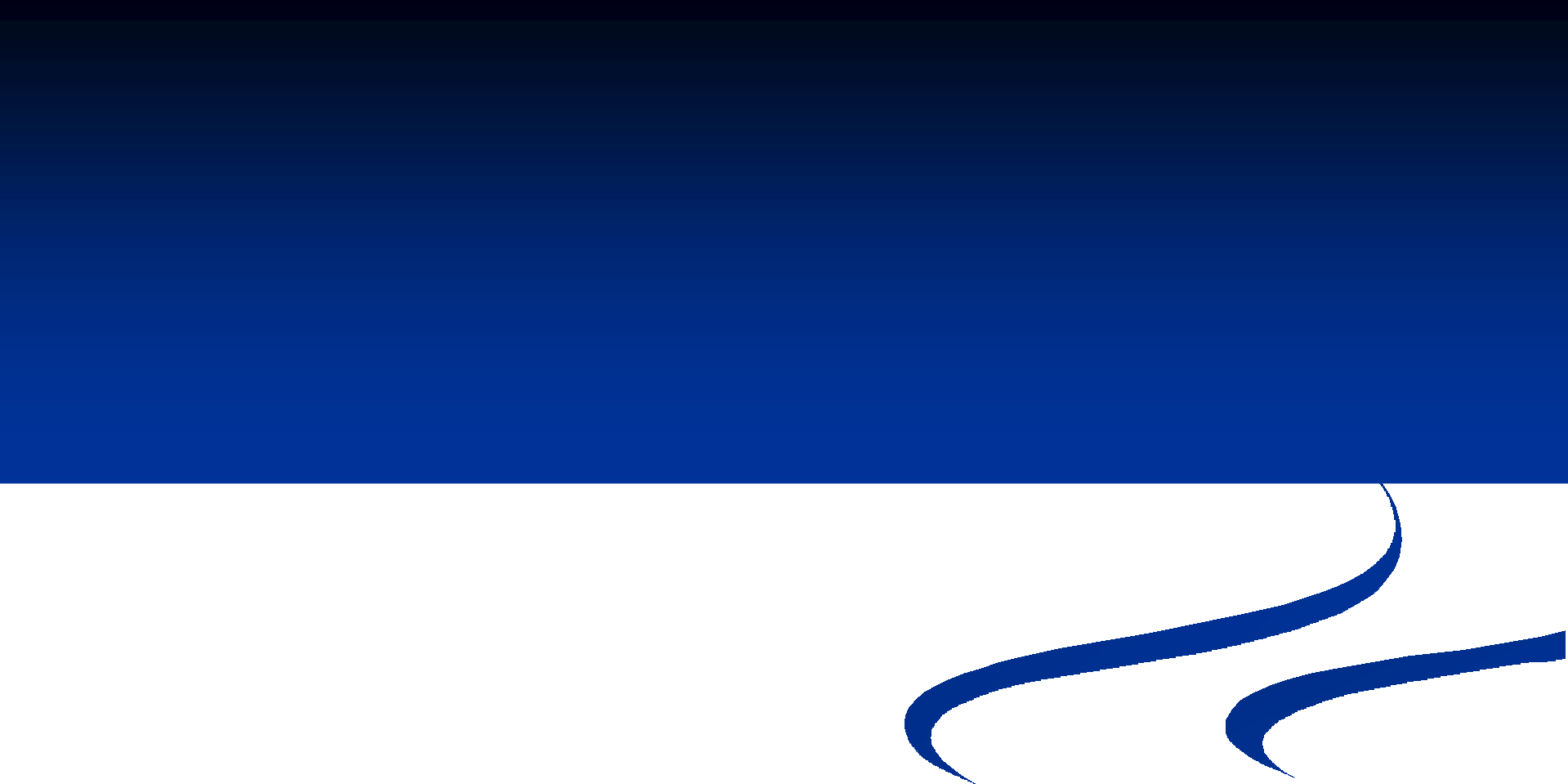 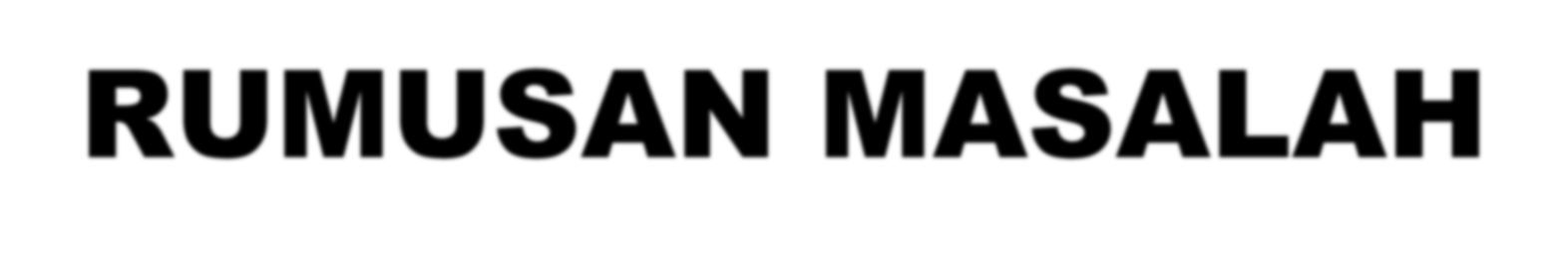 RUMUSAN	MASALAH
Bagaimanakah rancang bangun multimedia  berbasis proyek	pada mata pelajaran kearsipan kelas XI di SMKN…. . tahun pelajaran 2020/2021 ?
Bagaimanakah kualitas multimedia berbasis  proyek	pada mata pelajaran kearsipan kelas XI di SMKN…… tahun  pelajaran 2020/2020?
Bagaimanakah efektivitas penerapan multimedia  berbasis proyek	pada mata pelajaran kearsipan kelas XI di SMKN….. tahun pelajaran 2020/2021?
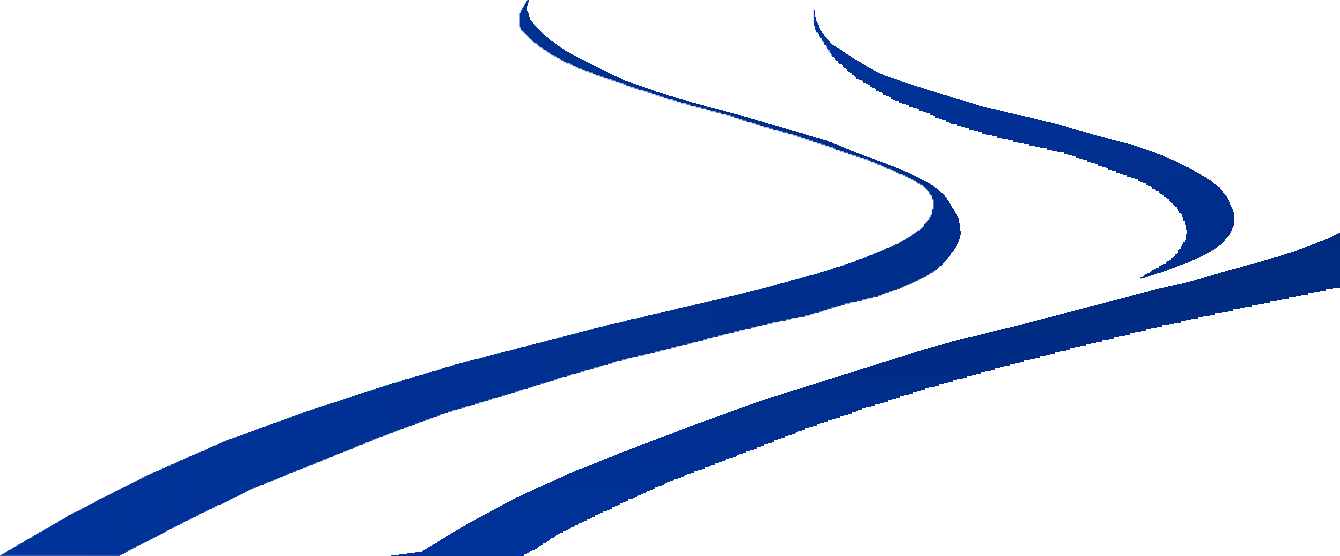 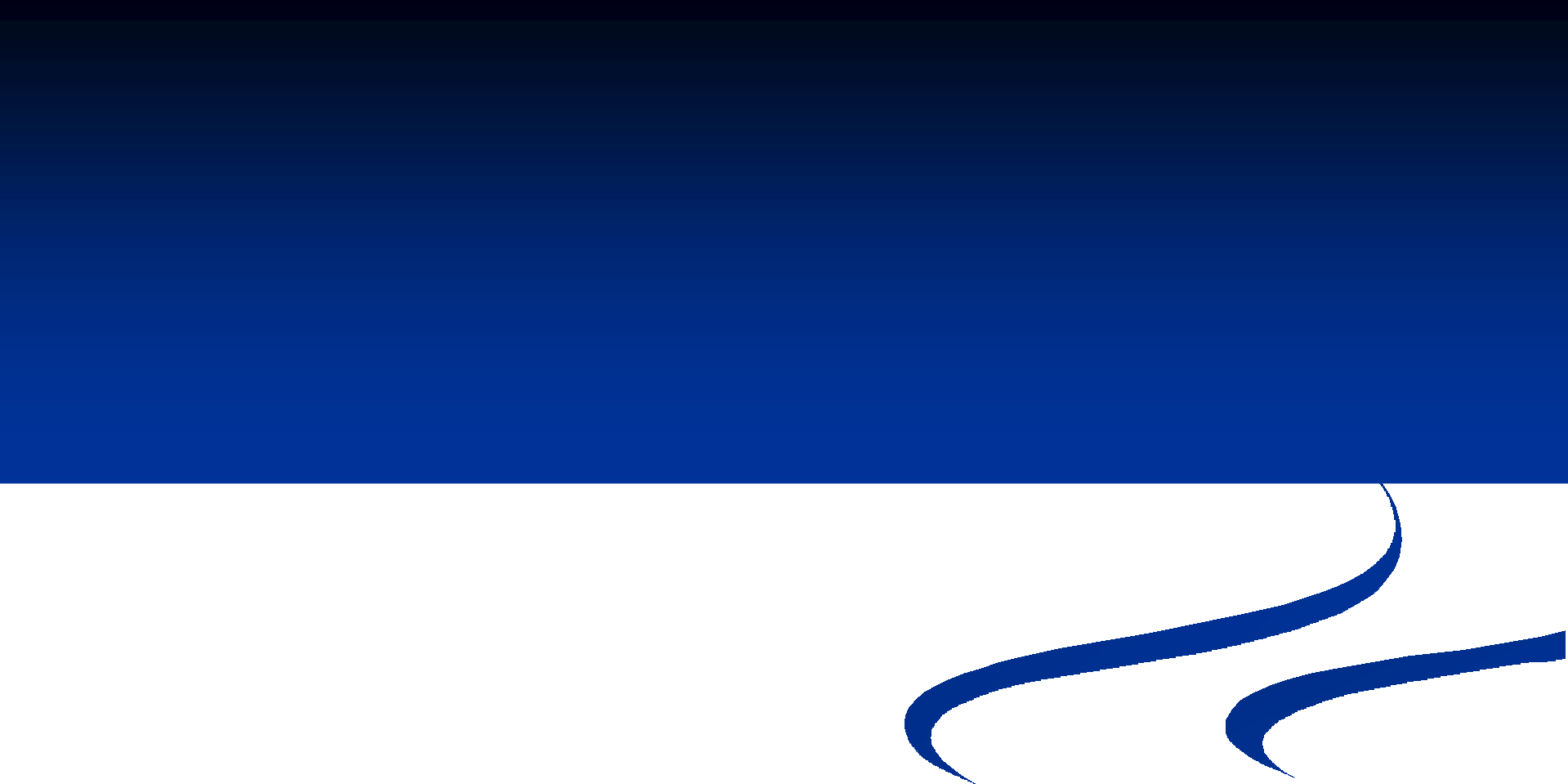 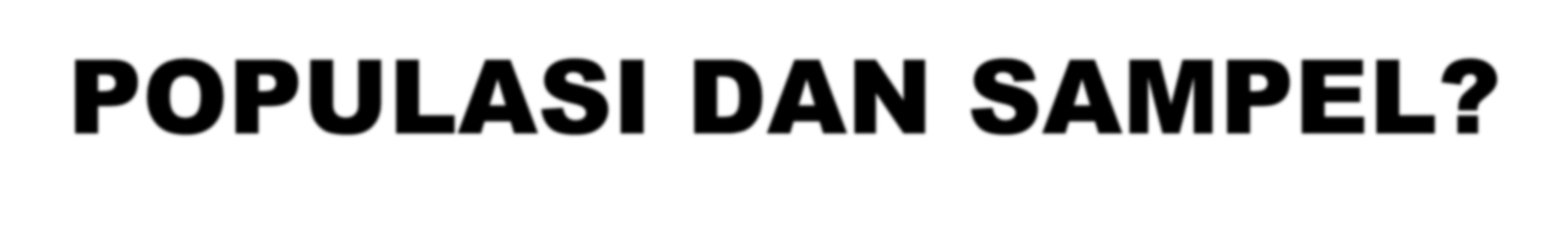 POPULASI DAN SAMPEL?
R&D TIDAK  MENGGUNAKAN  ISTILAH POPULASI  DAN SAMPEL, TETAPI  SUBJEK PENELITIAN
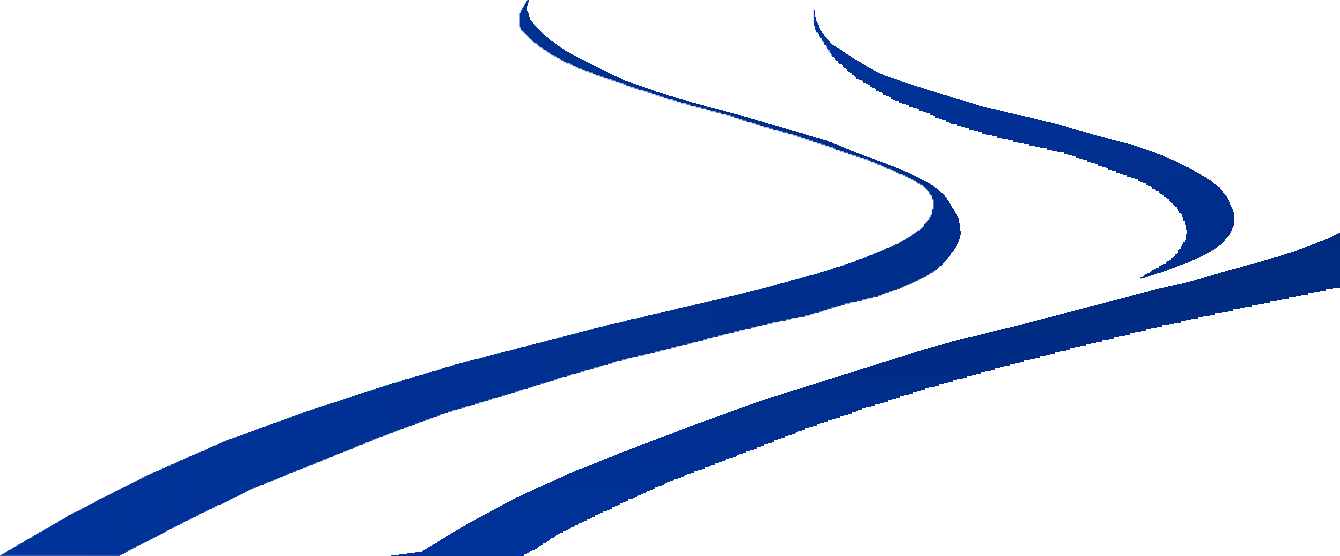 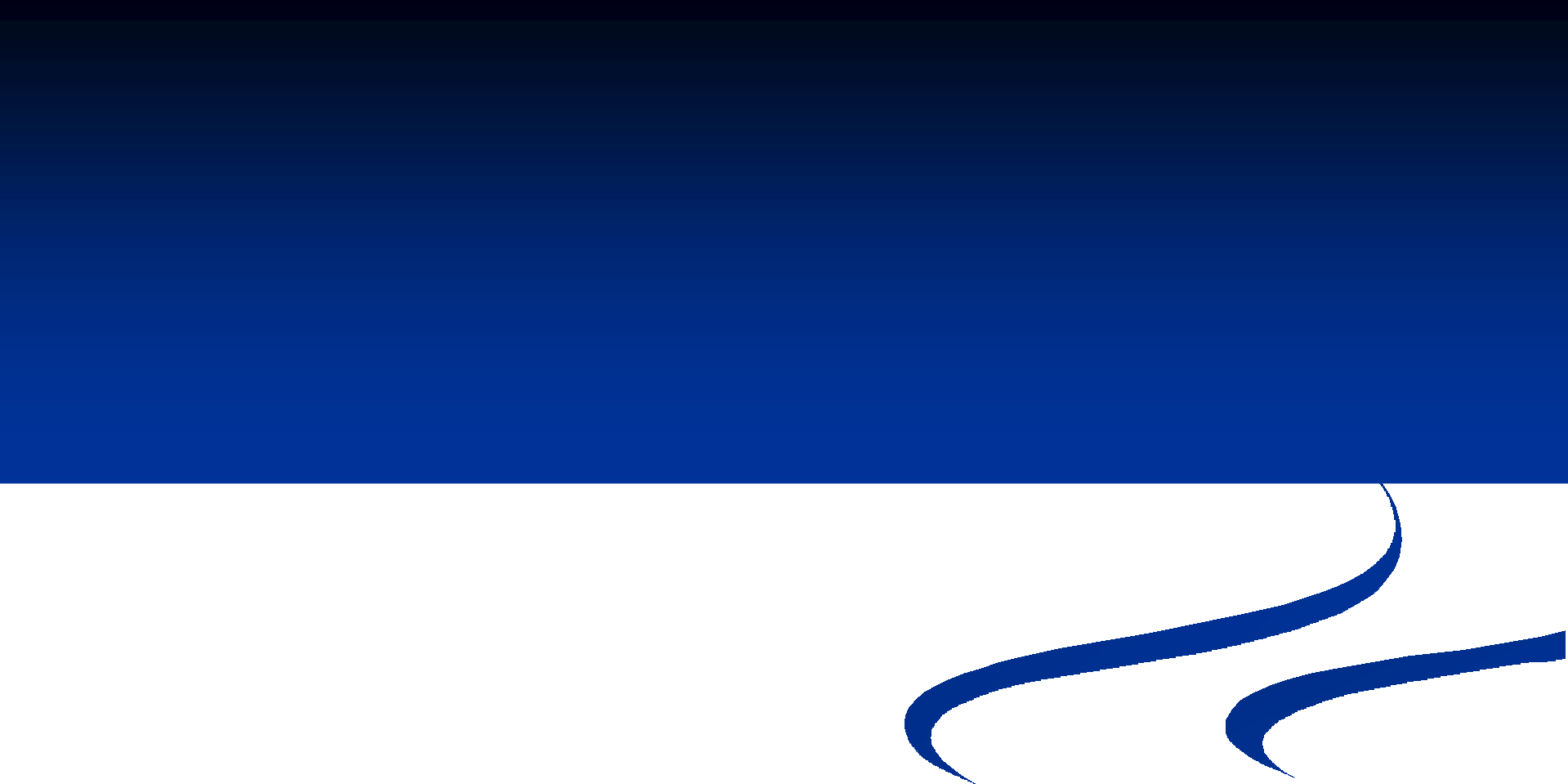 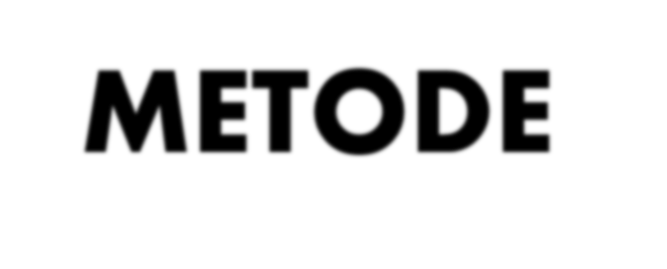 METODE  PENGUMPULAN DATA
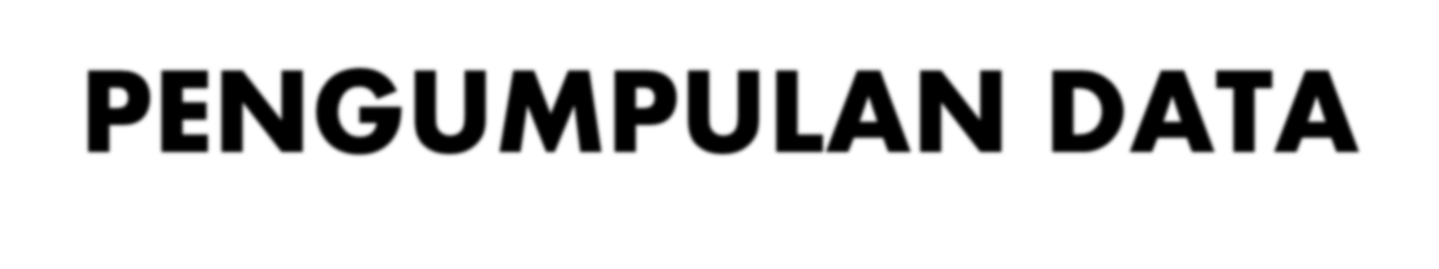 KUESIONER
OBSERVASI
WAWANCARA
TES
INVENTORI
SOSIOMETRI
PENCATATAN DOKUMEN
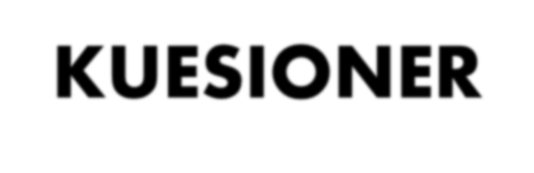 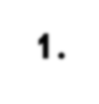 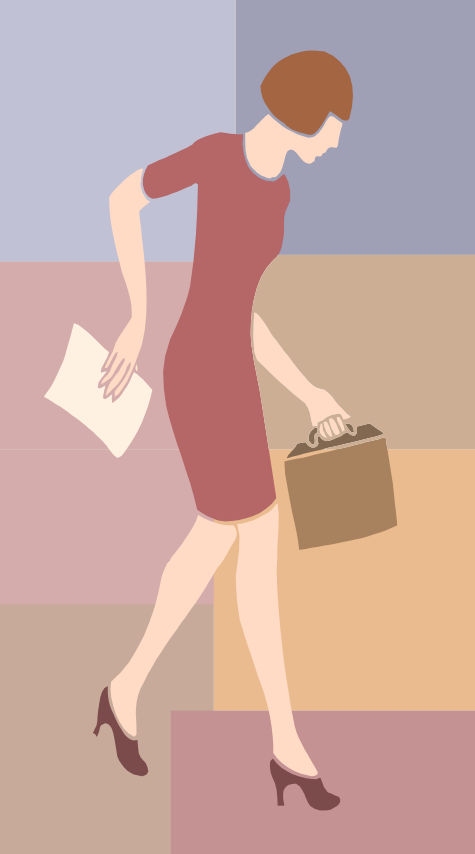 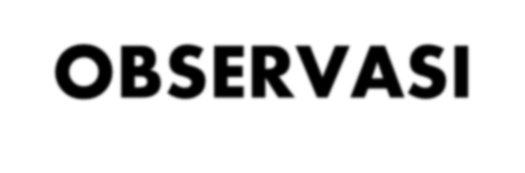 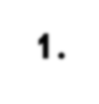 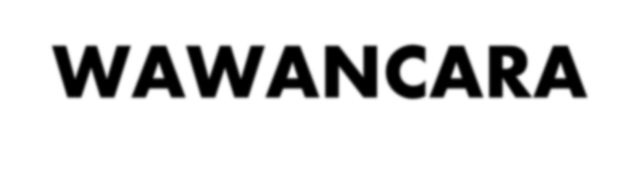 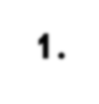 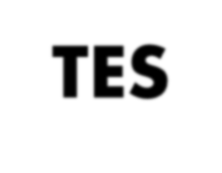 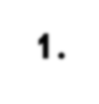 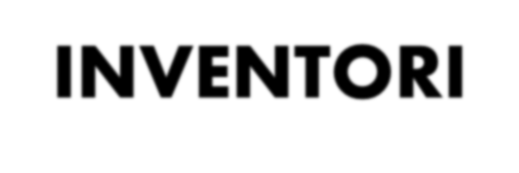 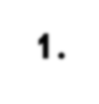 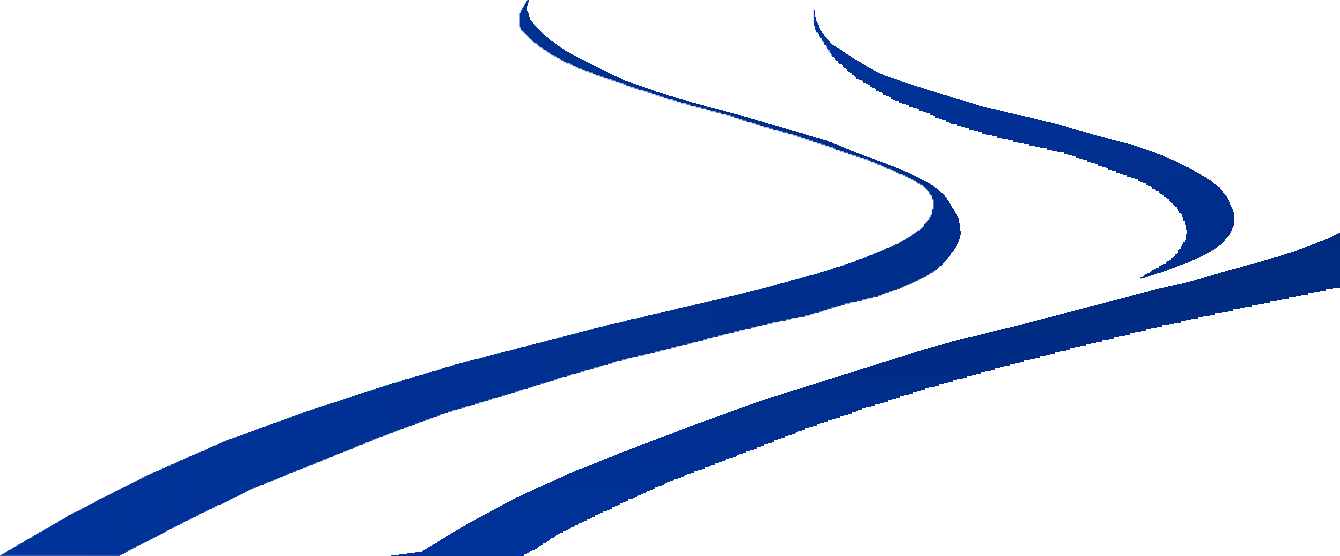 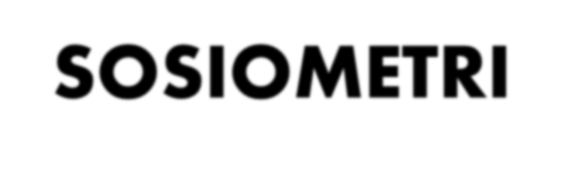 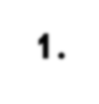 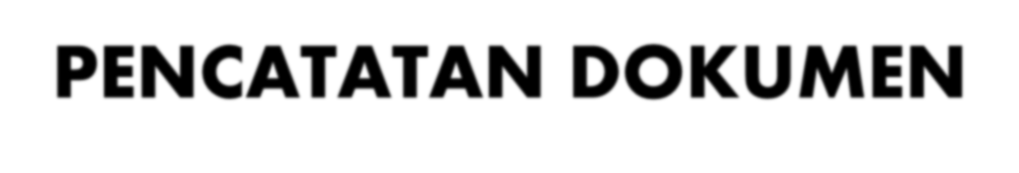 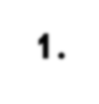 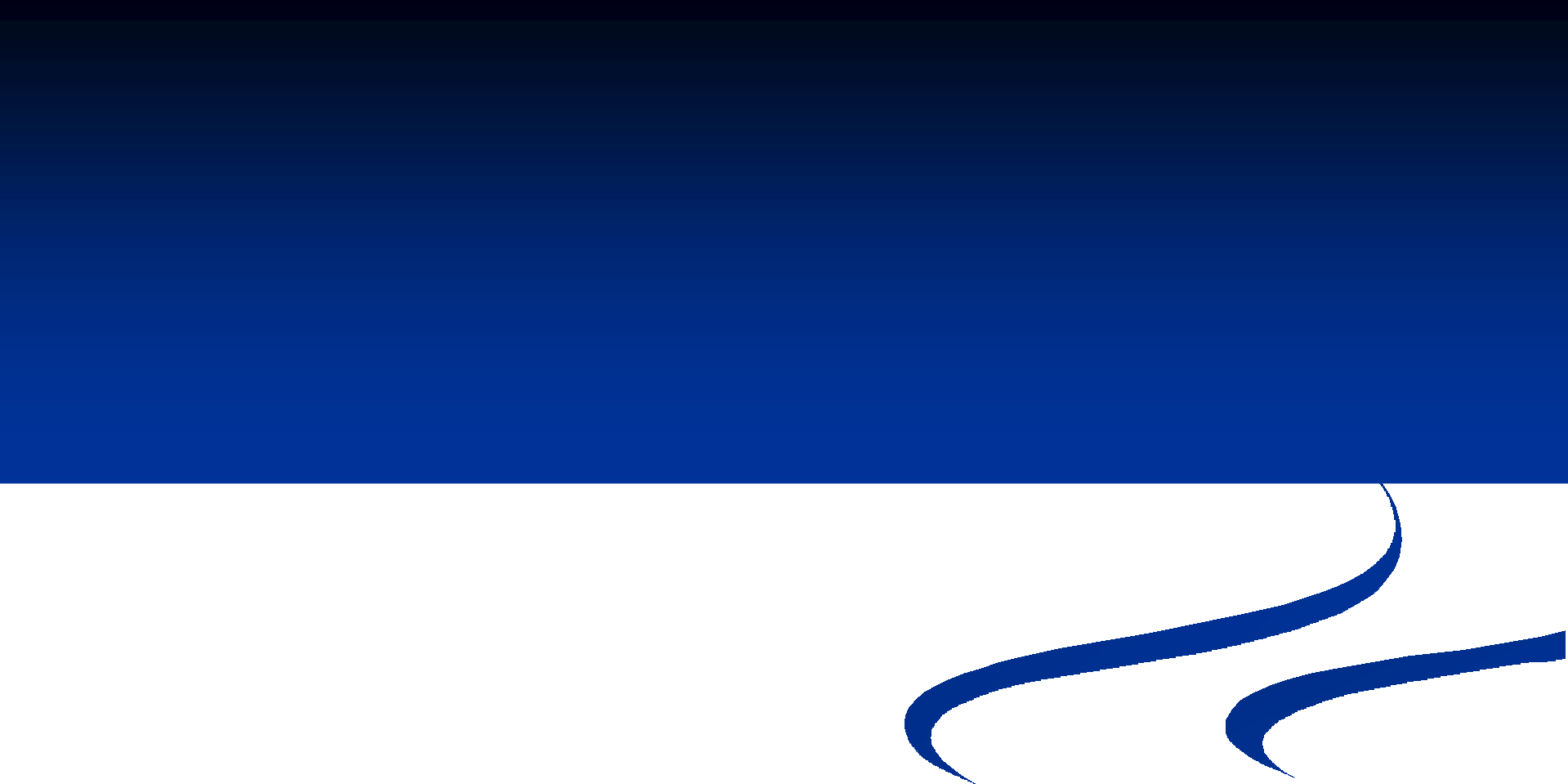 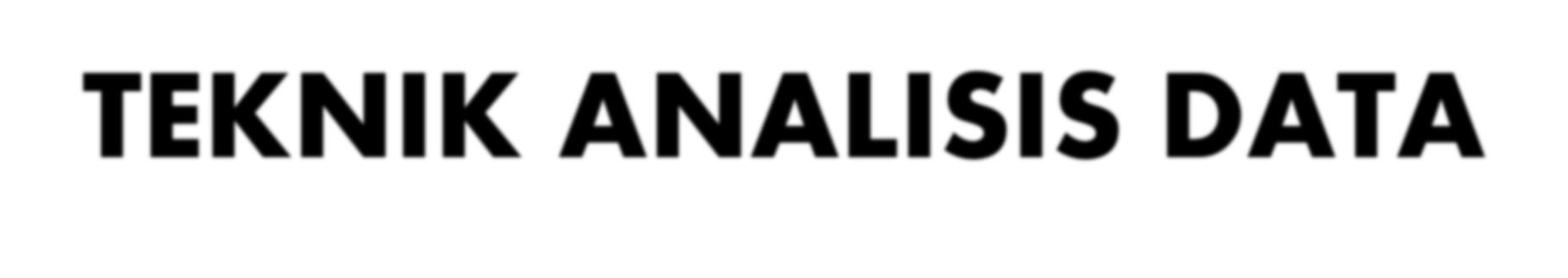 TEKNIK ANALISIS DATA
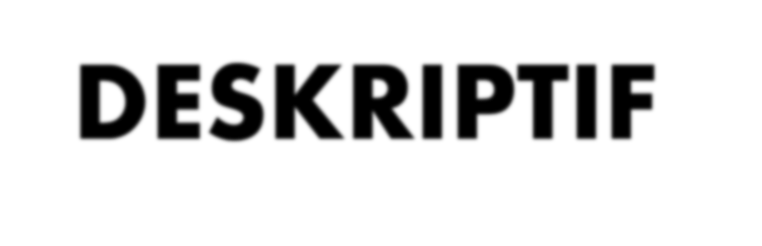 DESKRIPTIF  KUANTITATIF
DESKRIPTIF  KUALITATIF
STATISTIK  INFERENSIAL UJI-T
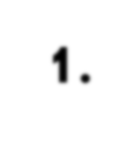 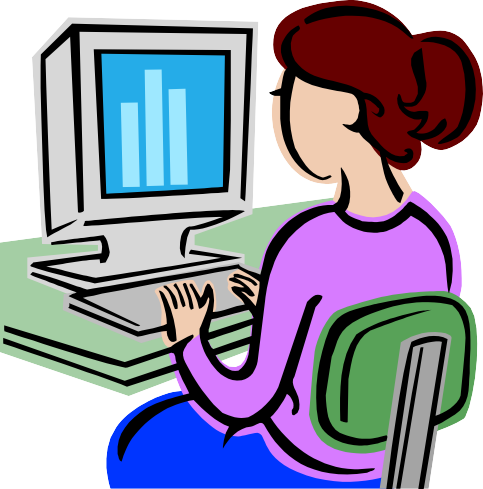 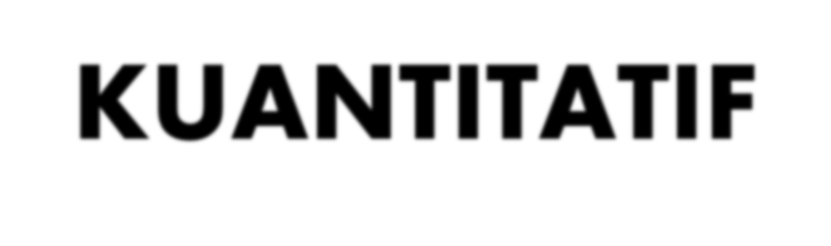 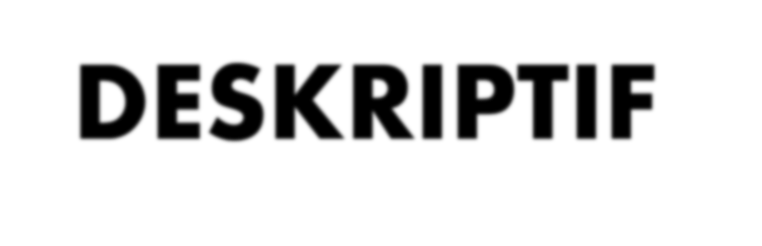 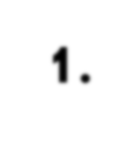 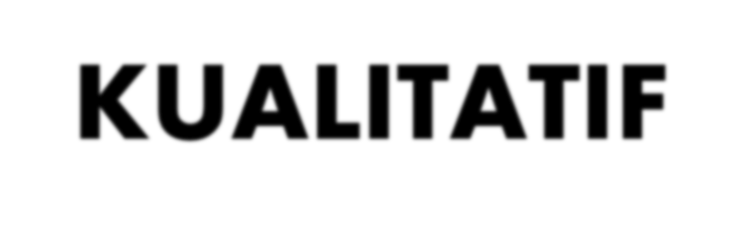 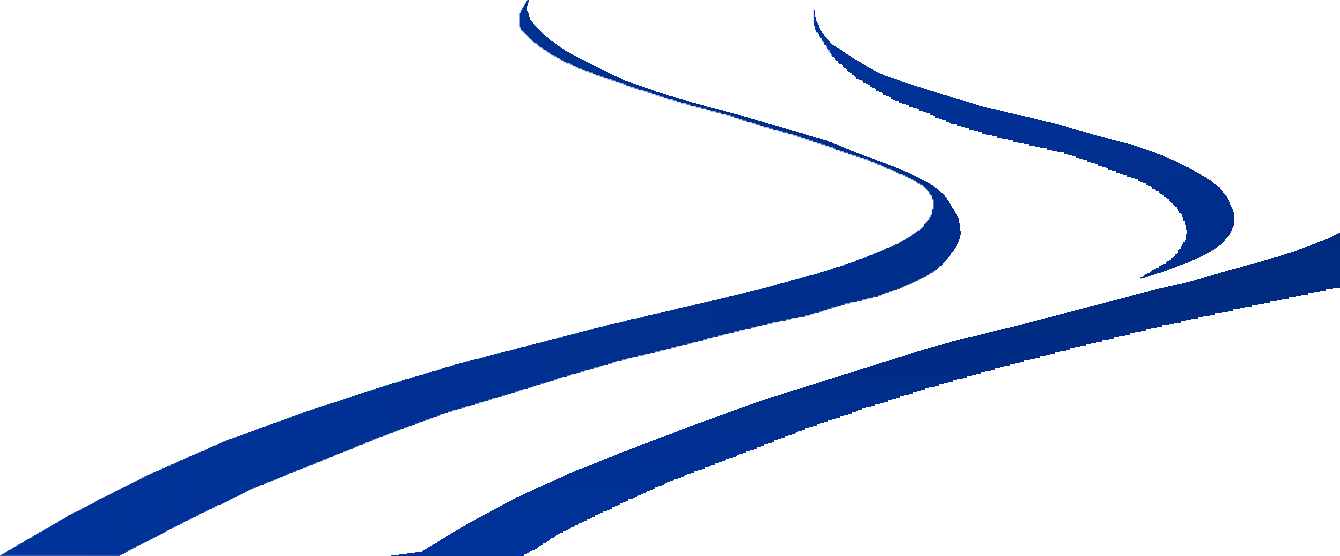 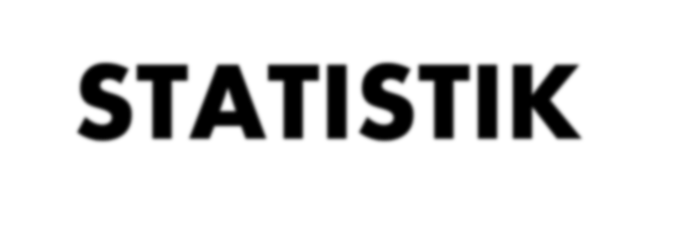 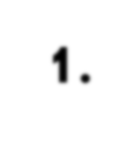 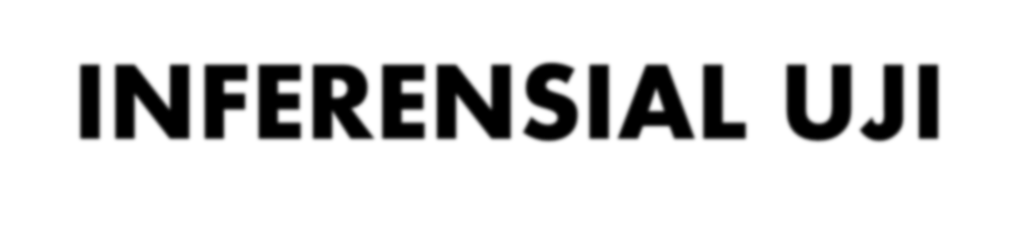 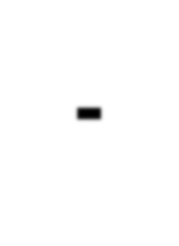 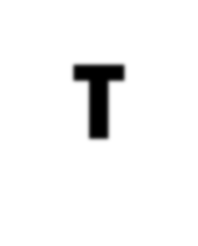 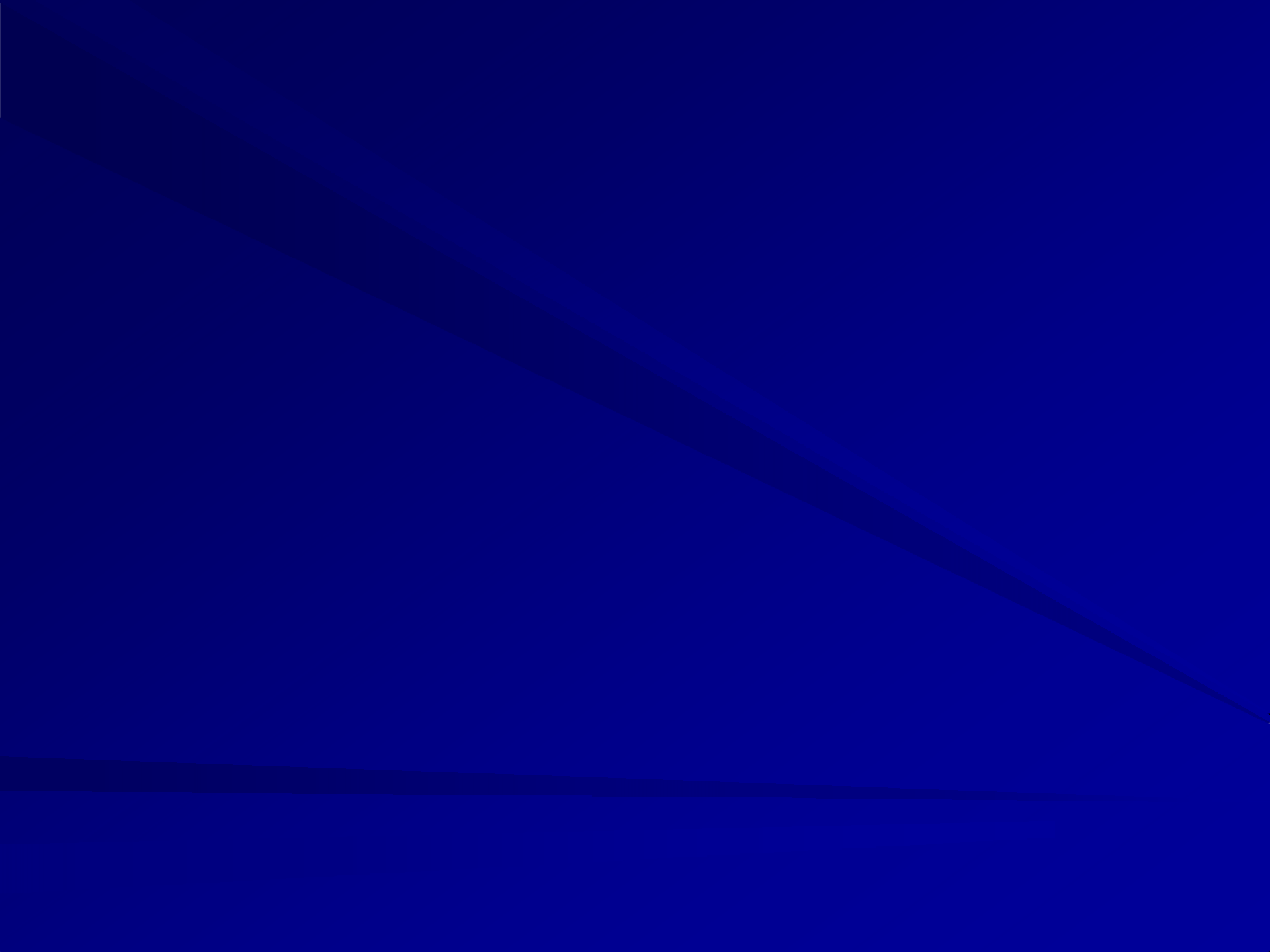 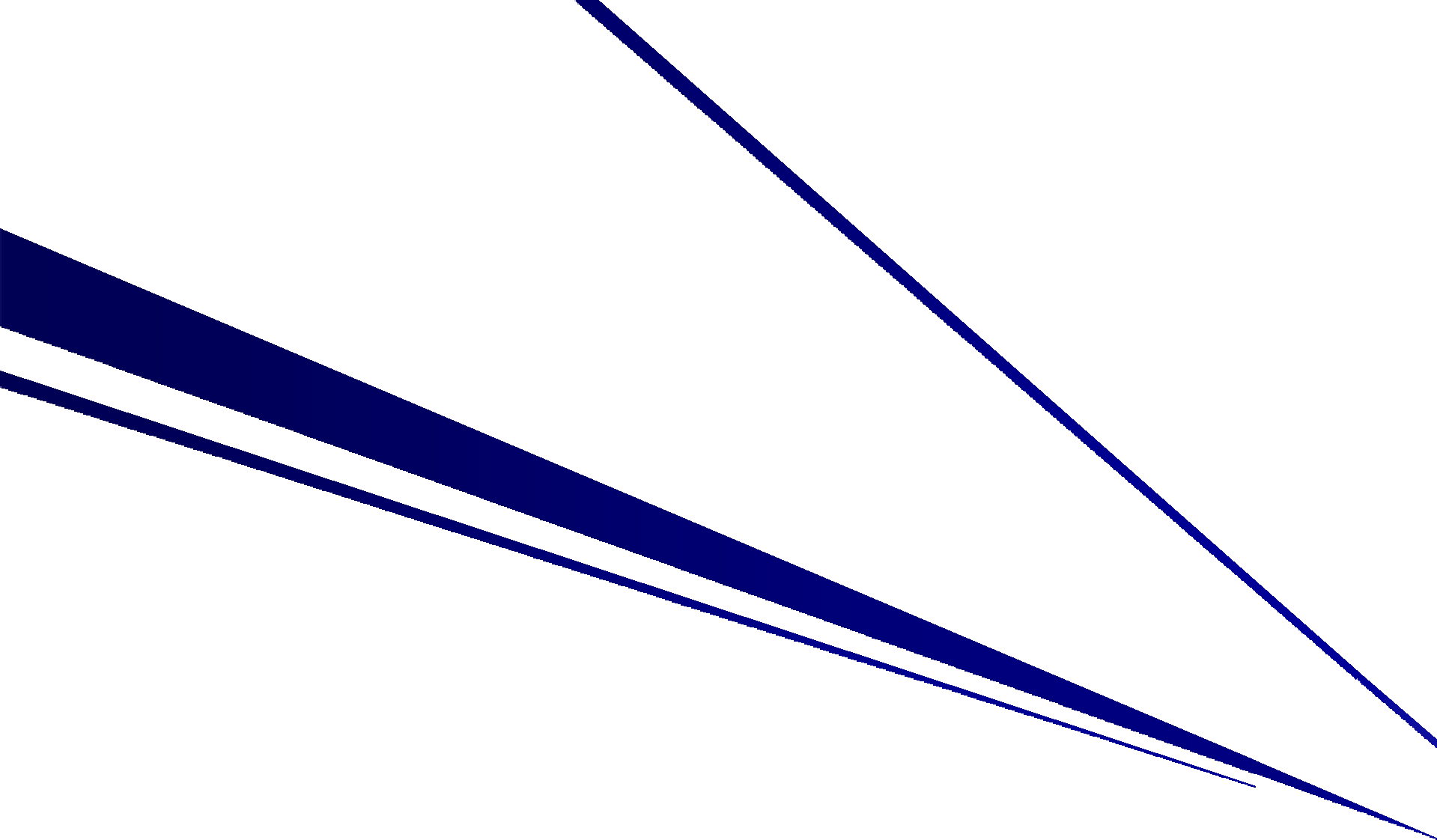 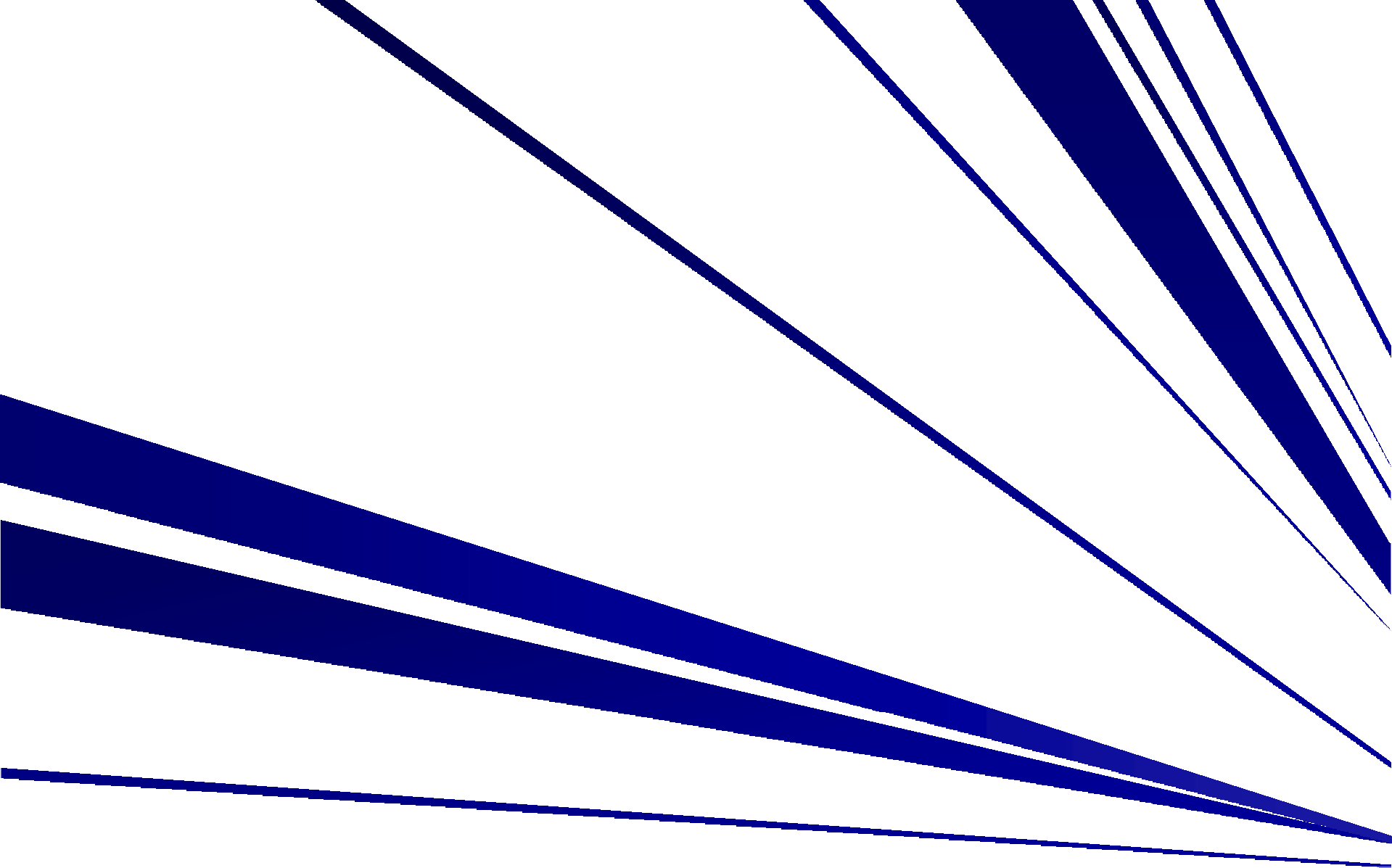 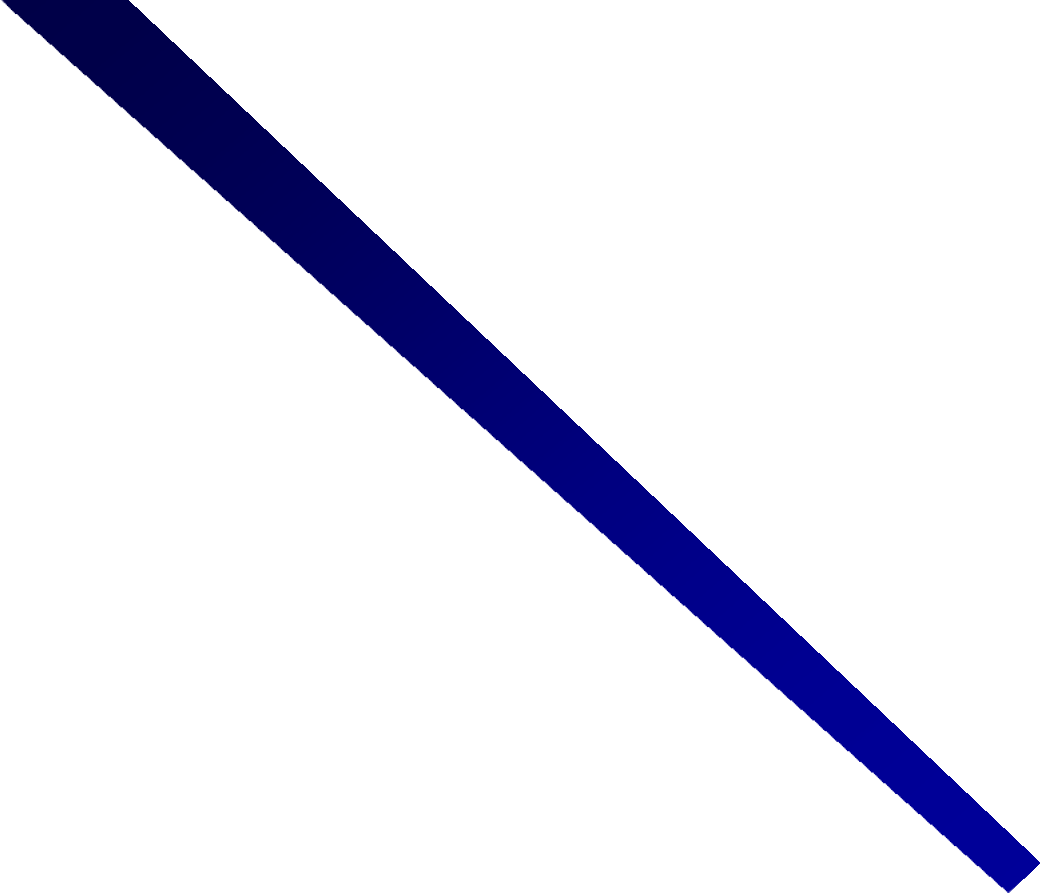 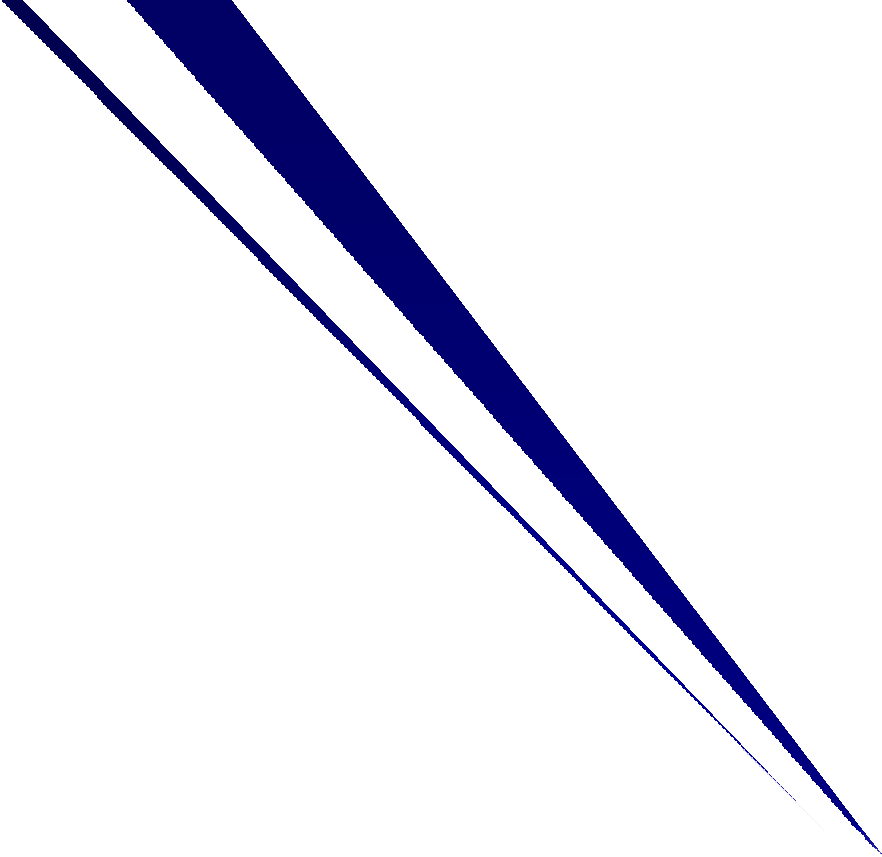 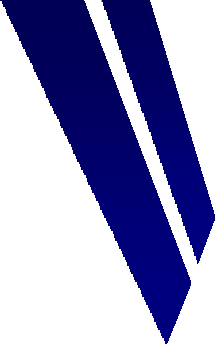 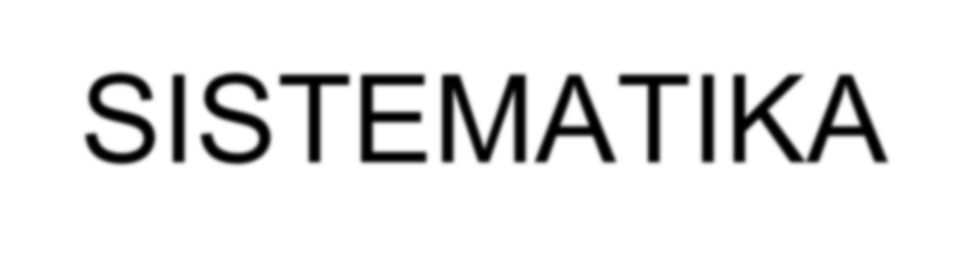 SISTEMATIKA
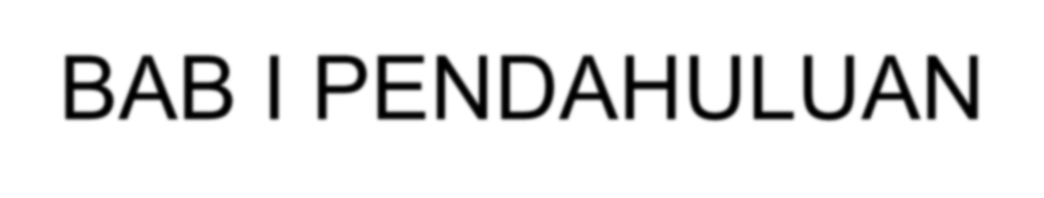 BAB I PENDAHULUAN  BAB II KAJIAN PUSTAKA
BAB III METODE PENELITIAN  BAB IV HASIL PENELITIAN DAN
PEMBAHASAN  BAB V PENUTUP

DAFTAR RUJUKAN  LAMPIRAN-LAMPIRAN
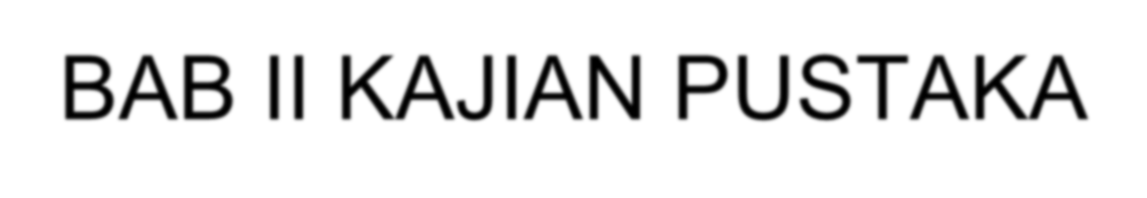 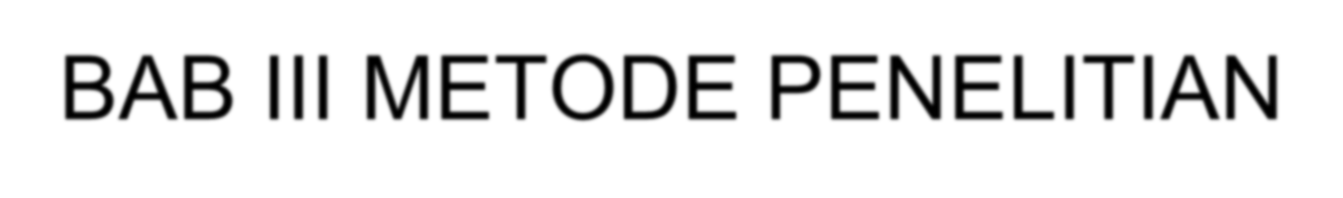 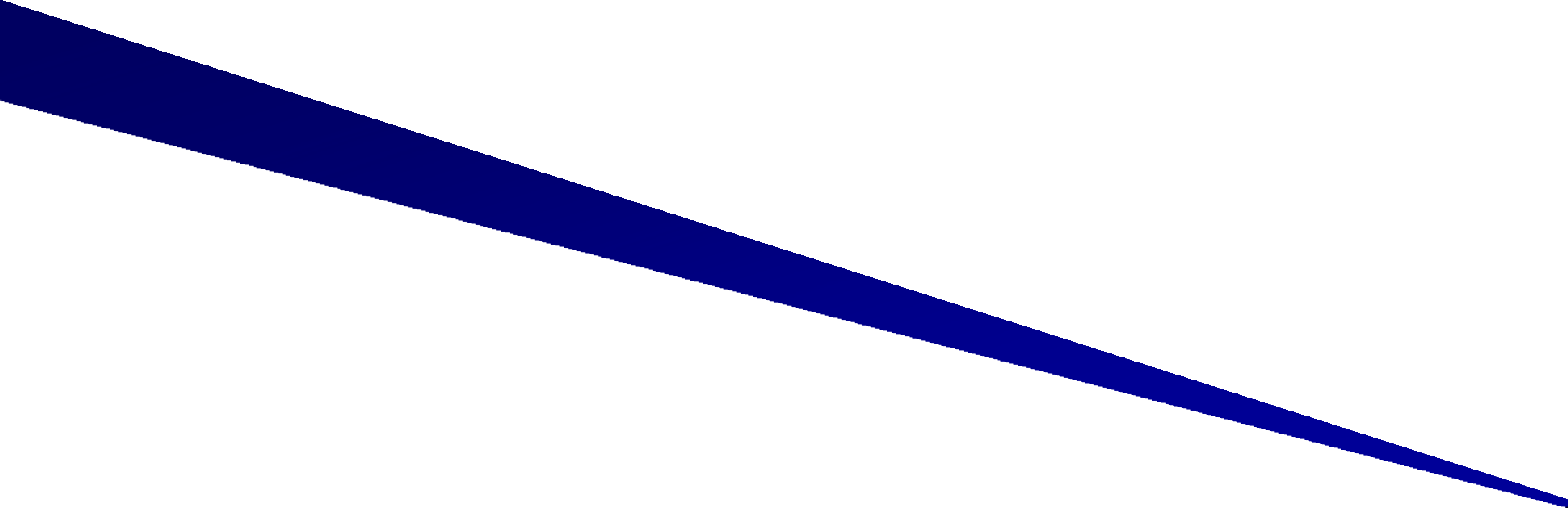 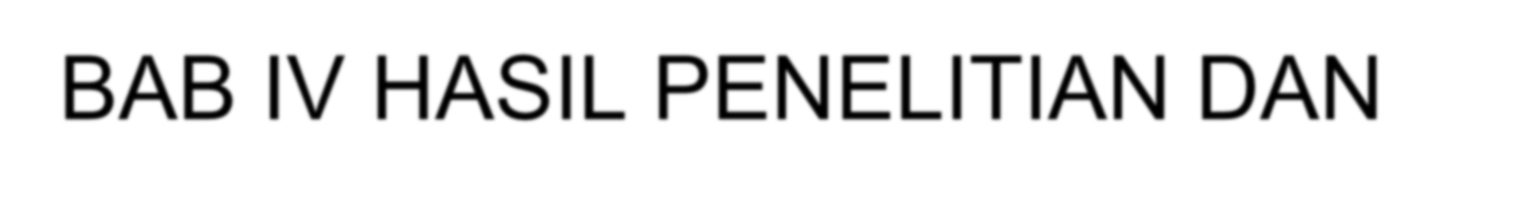 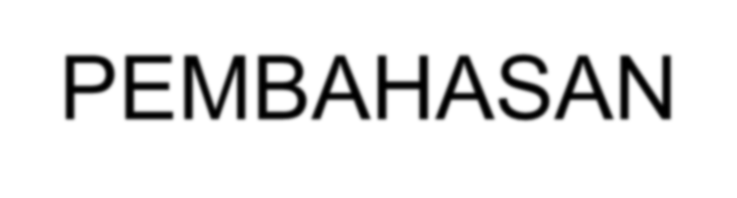 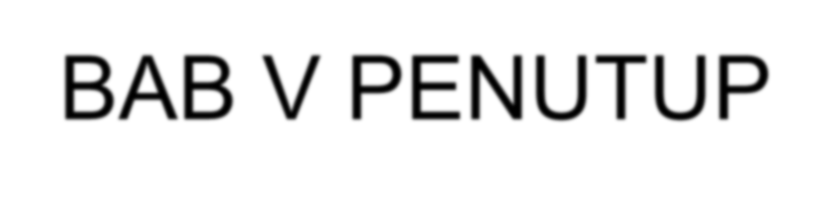 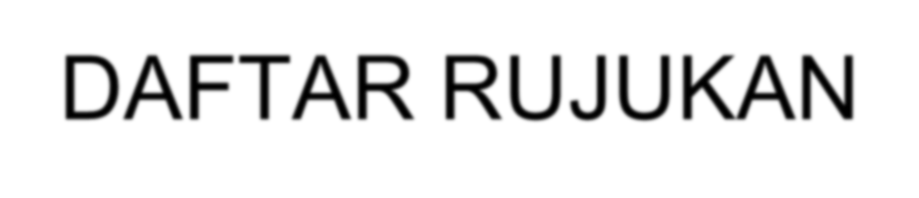 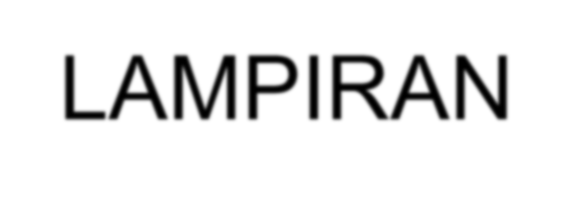 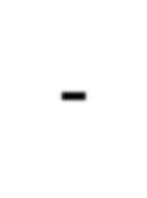 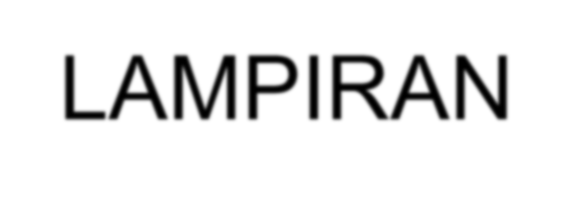 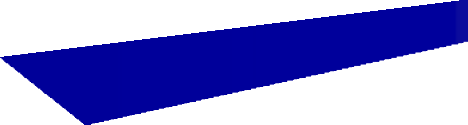 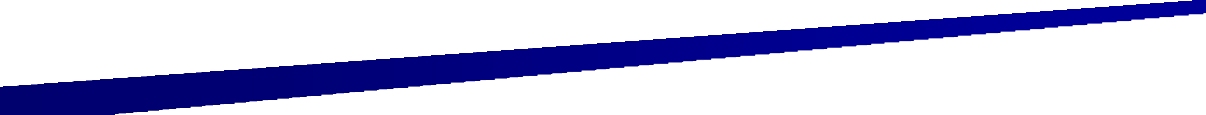 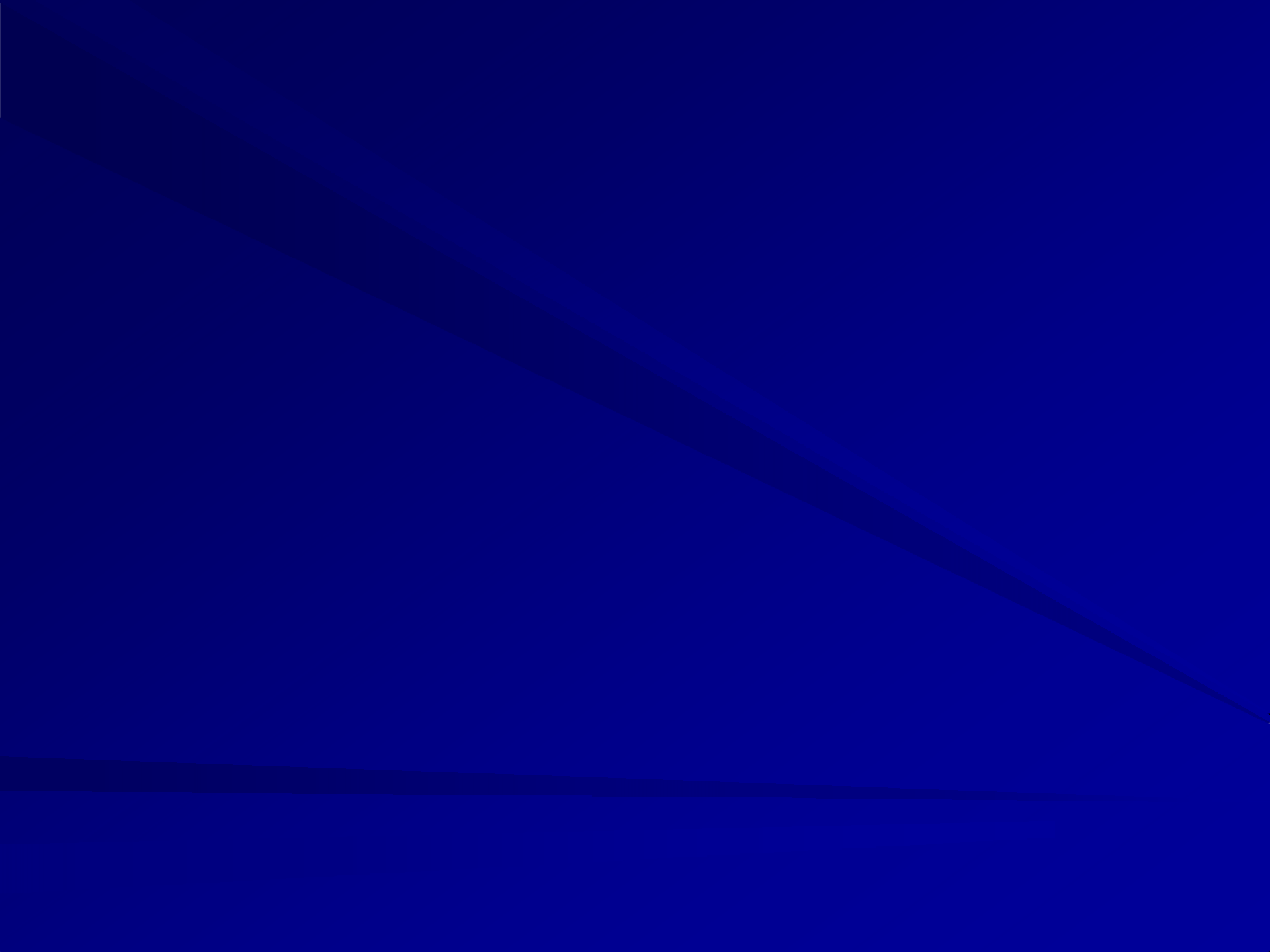 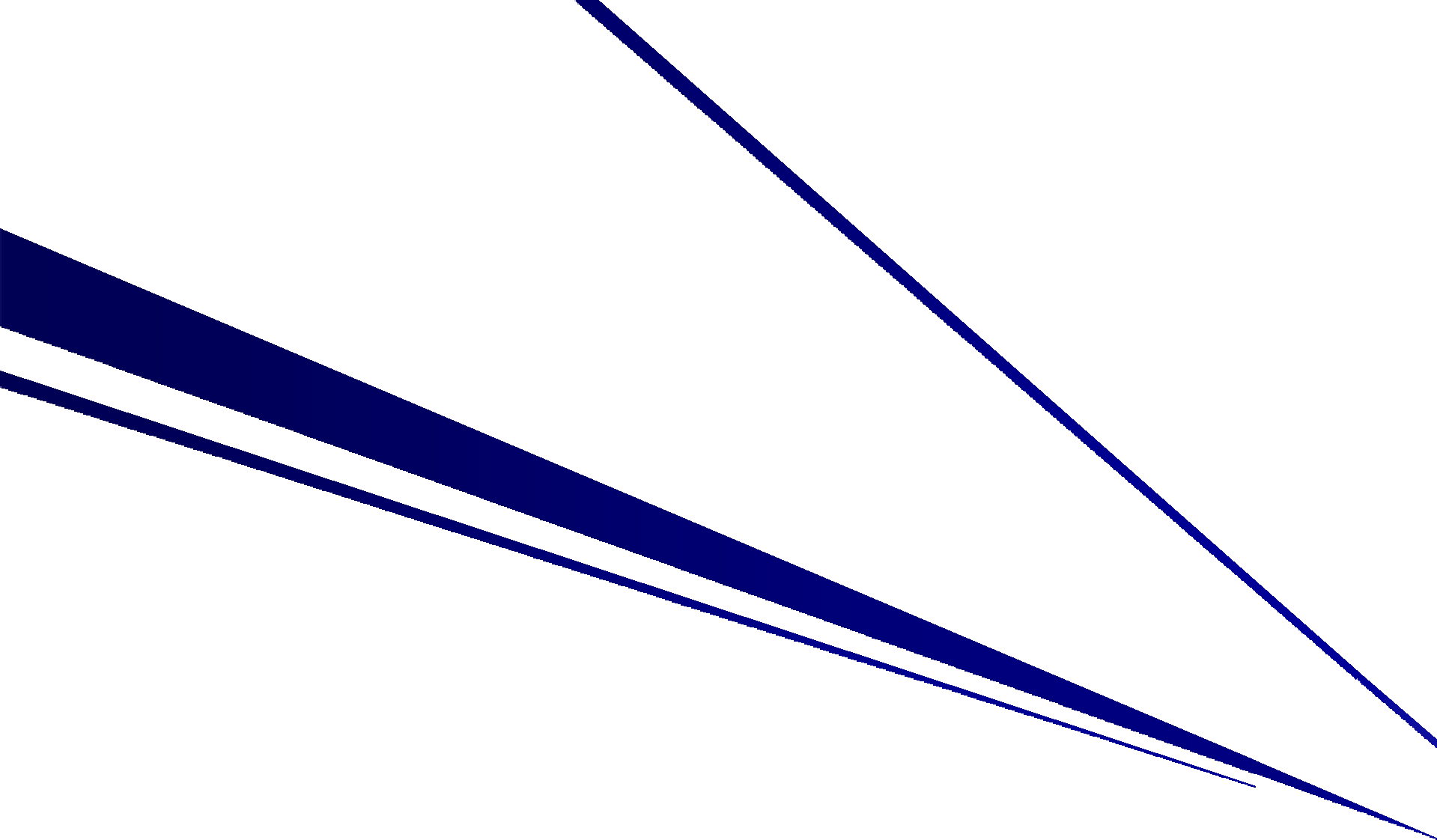 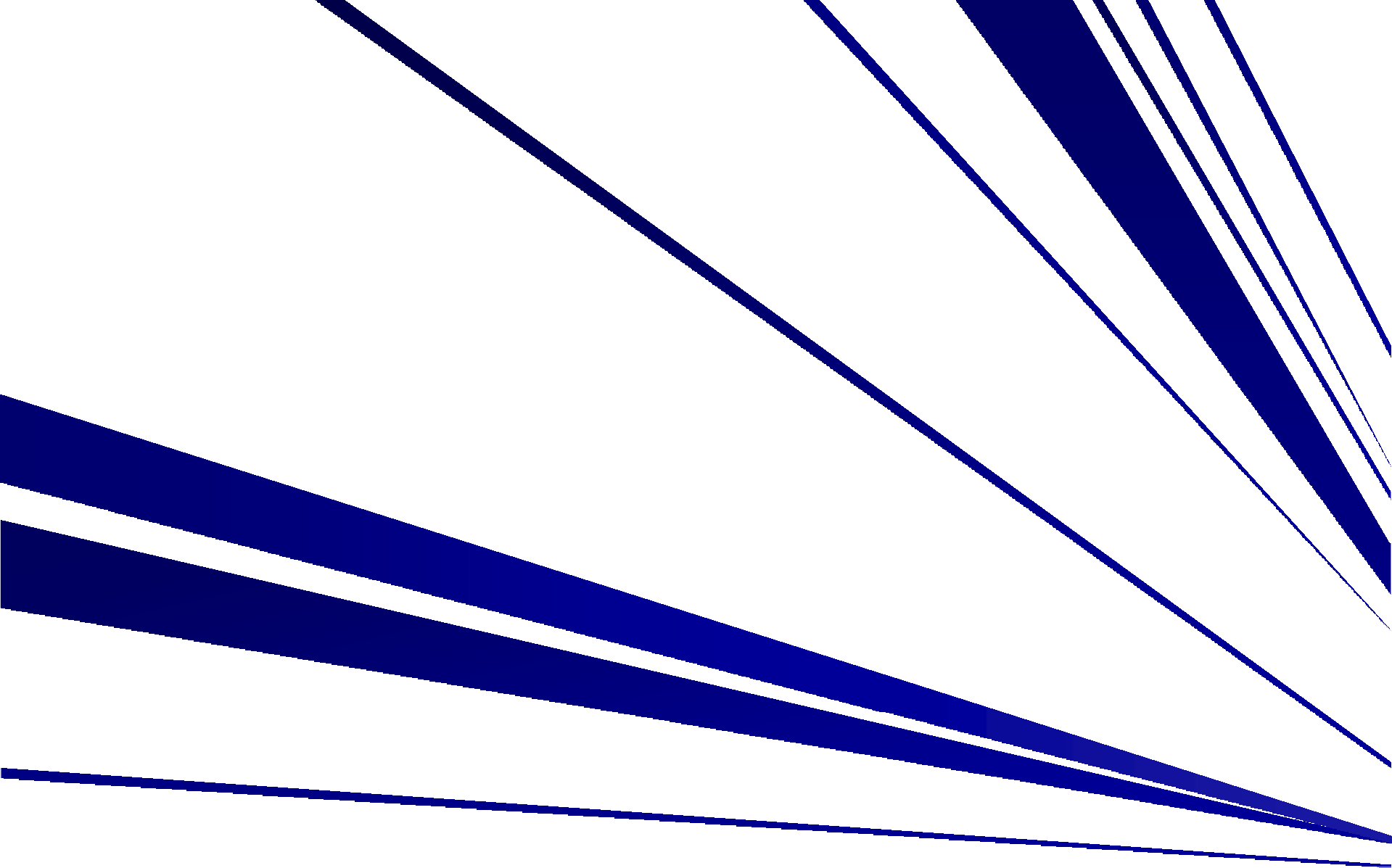 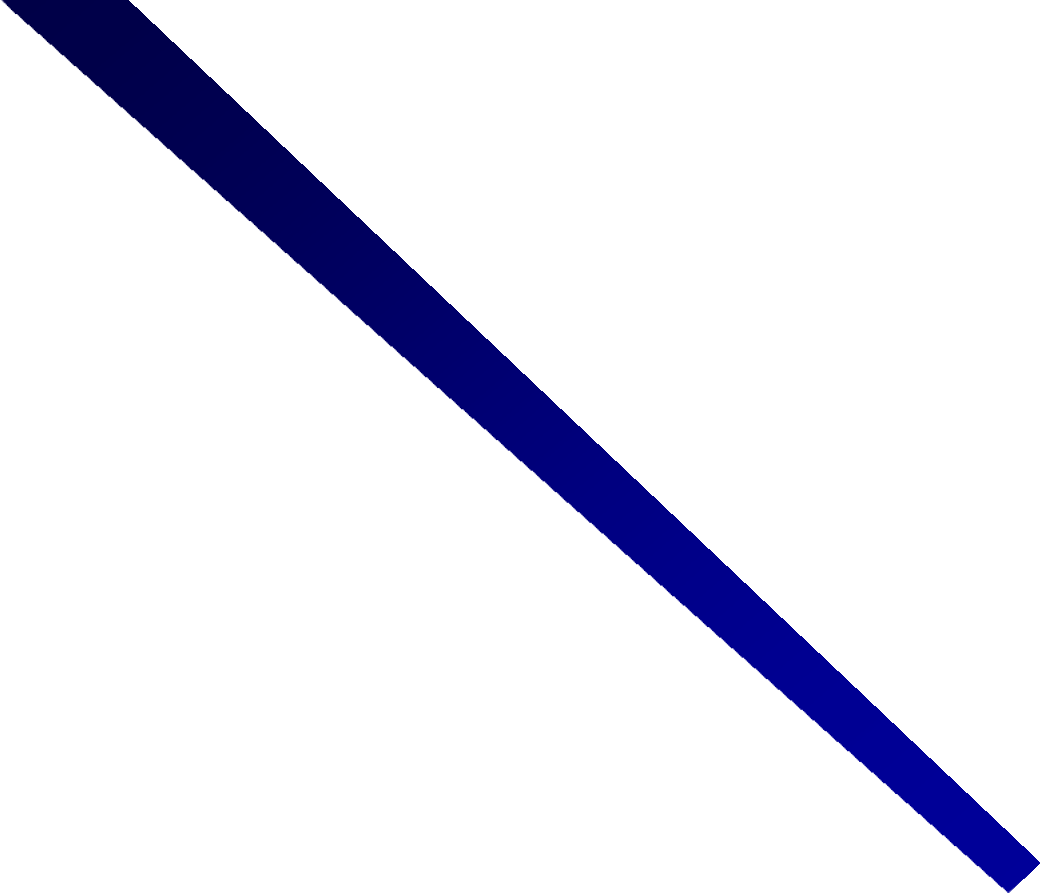 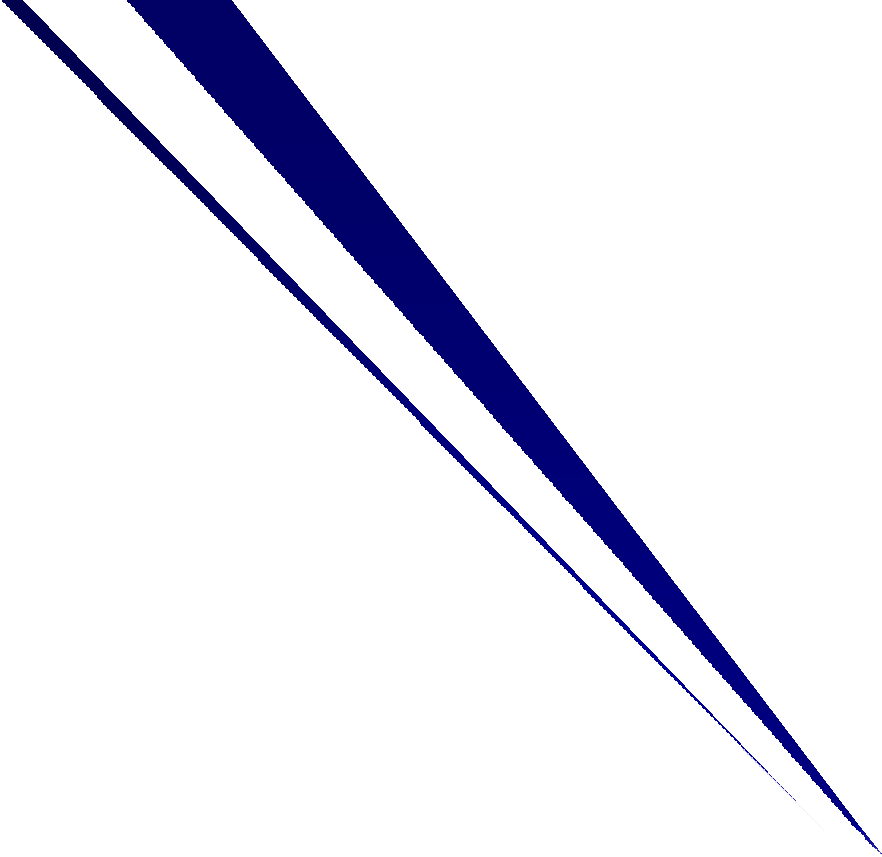 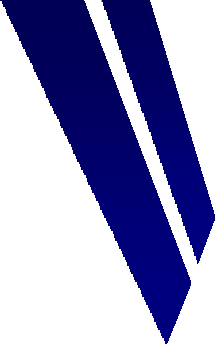 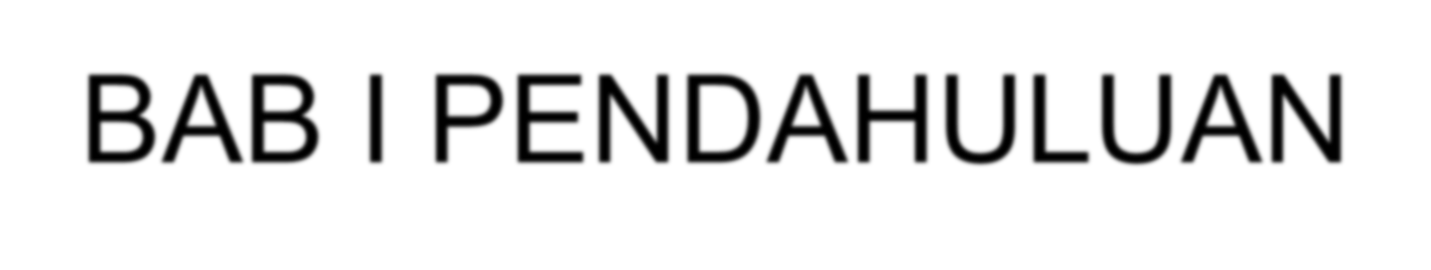 BAB I PENDAHULUAN
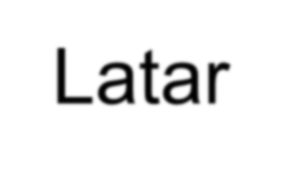 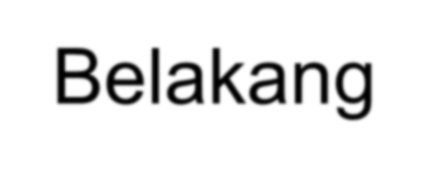 Latar Belakang
Rumusan Masalah
Tujuan Penelitian
Manfaat Penelitian
Spesifikasi Produk yang Diharapkan
Pentingnya Pengembangan
Asumsi dan Keterbatasan Pengembangan
Definisi Istilah
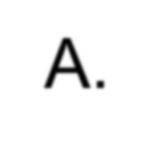 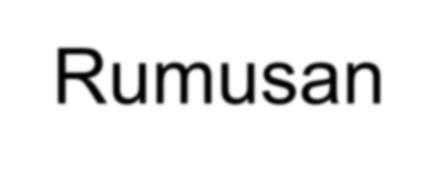 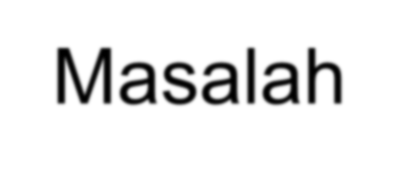 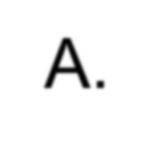 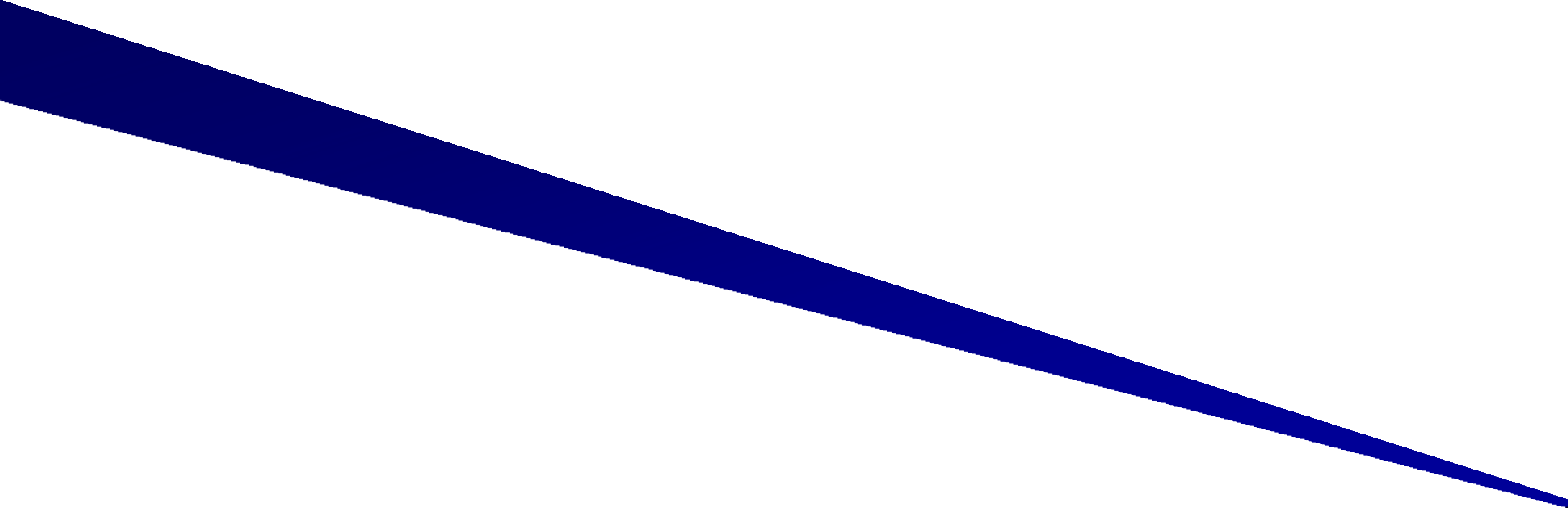 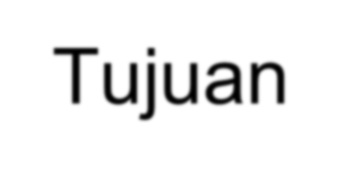 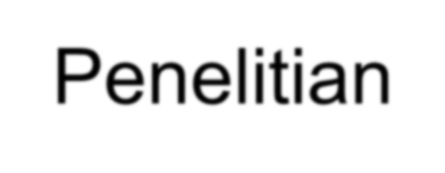 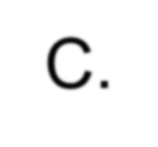 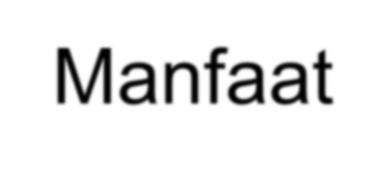 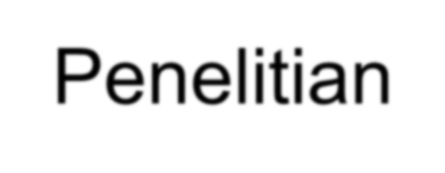 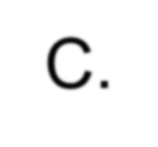 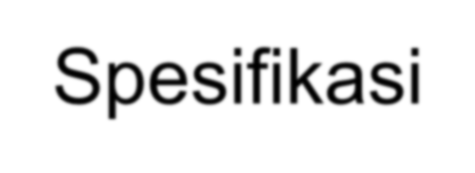 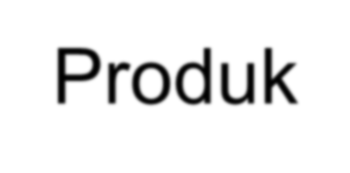 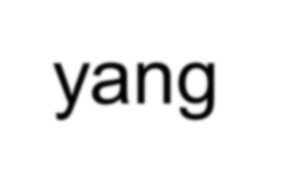 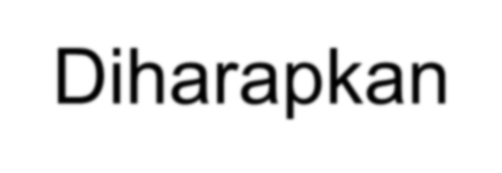 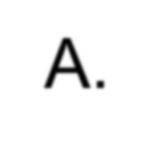 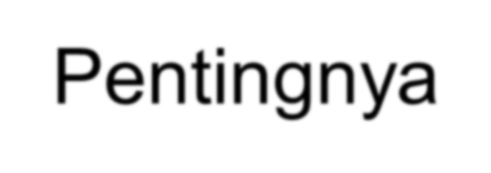 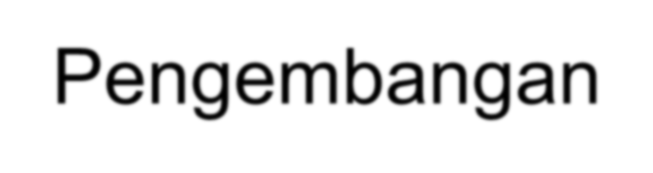 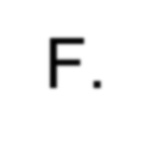 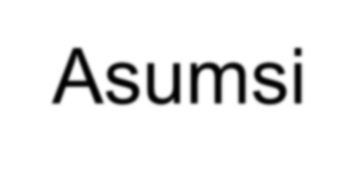 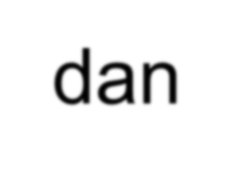 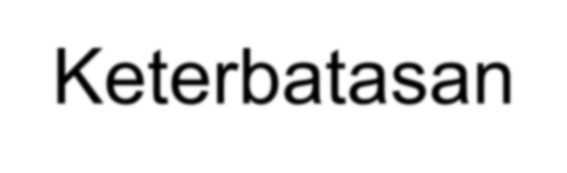 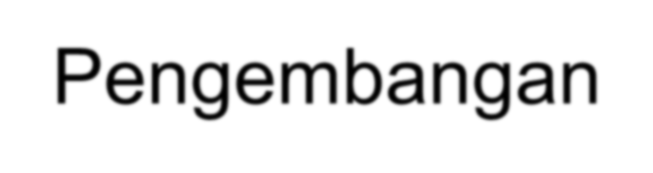 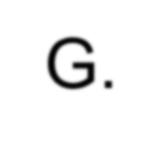 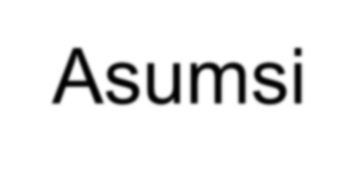 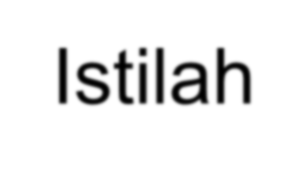 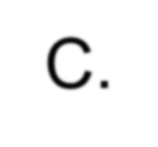 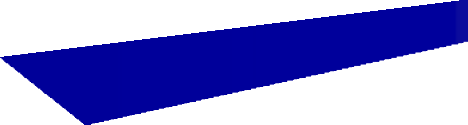 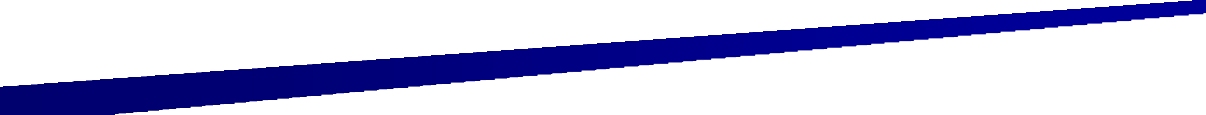 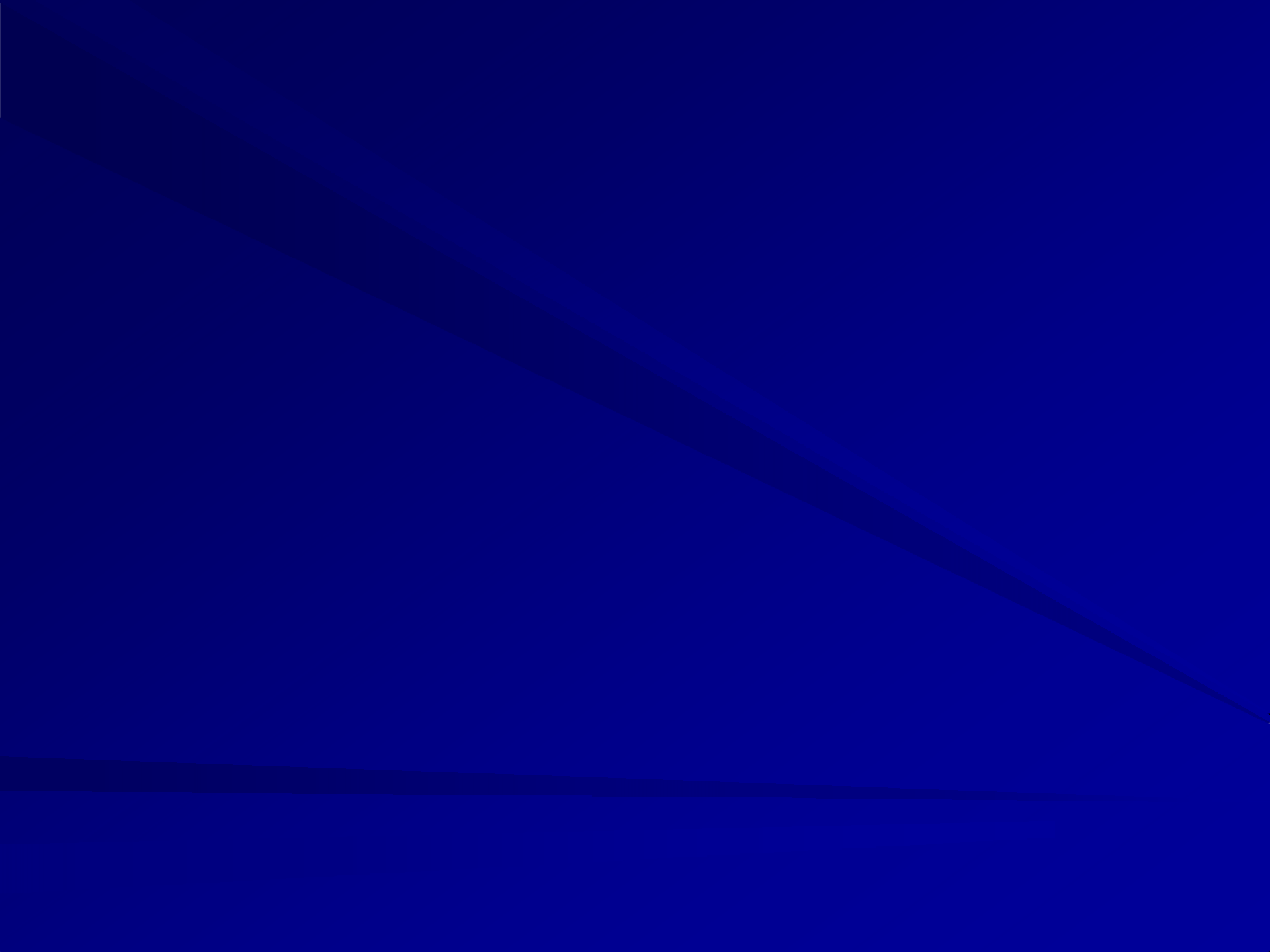 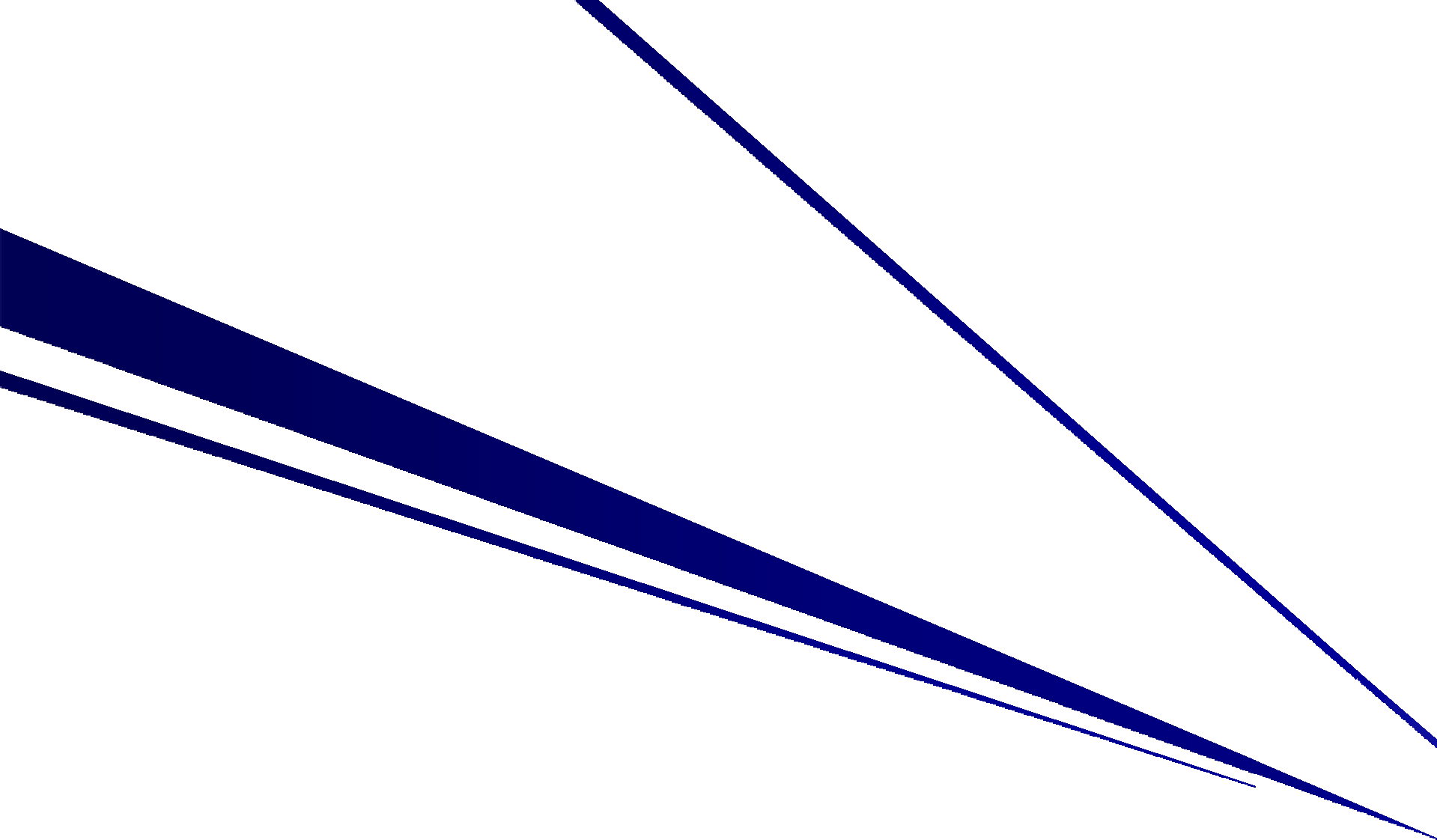 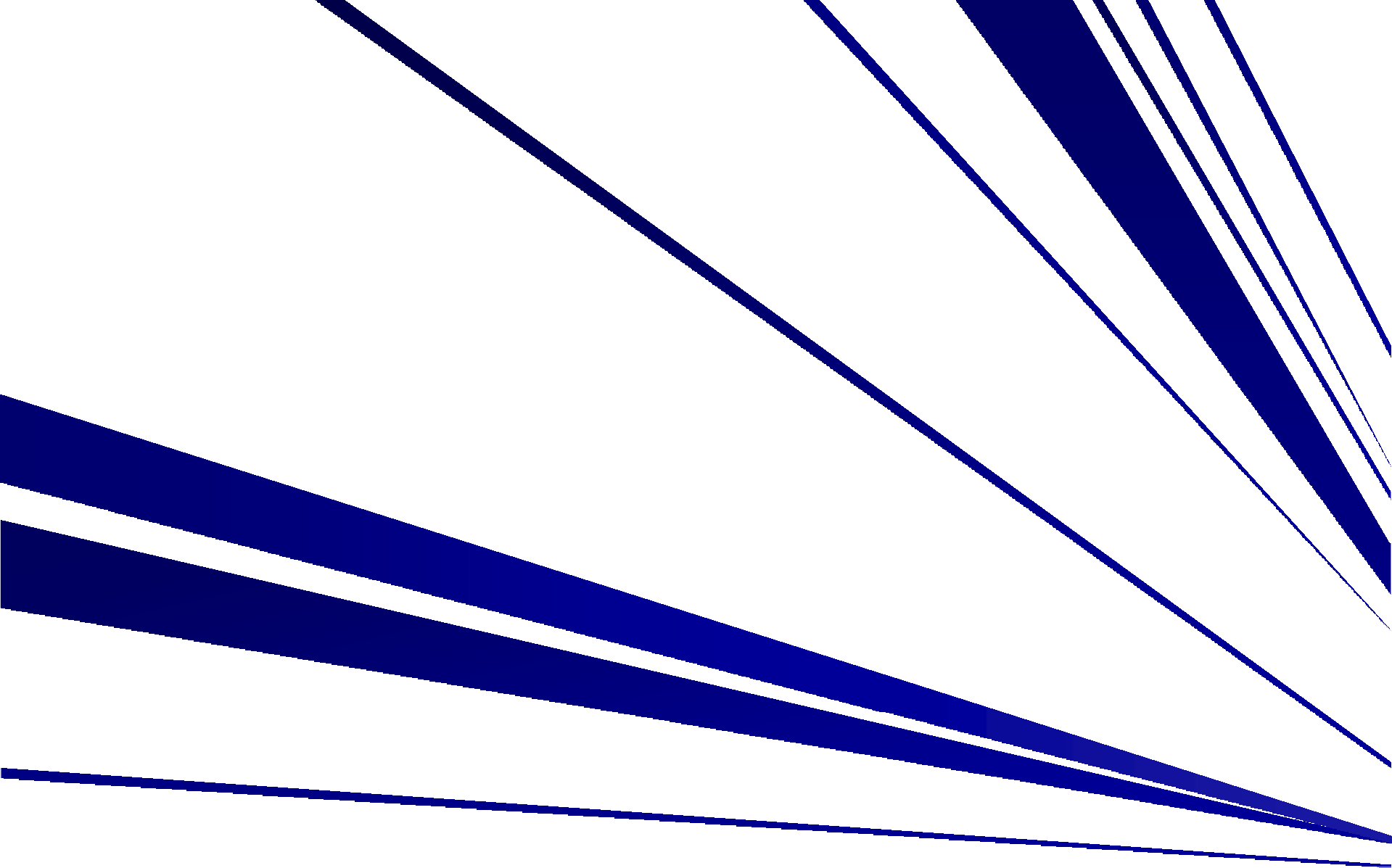 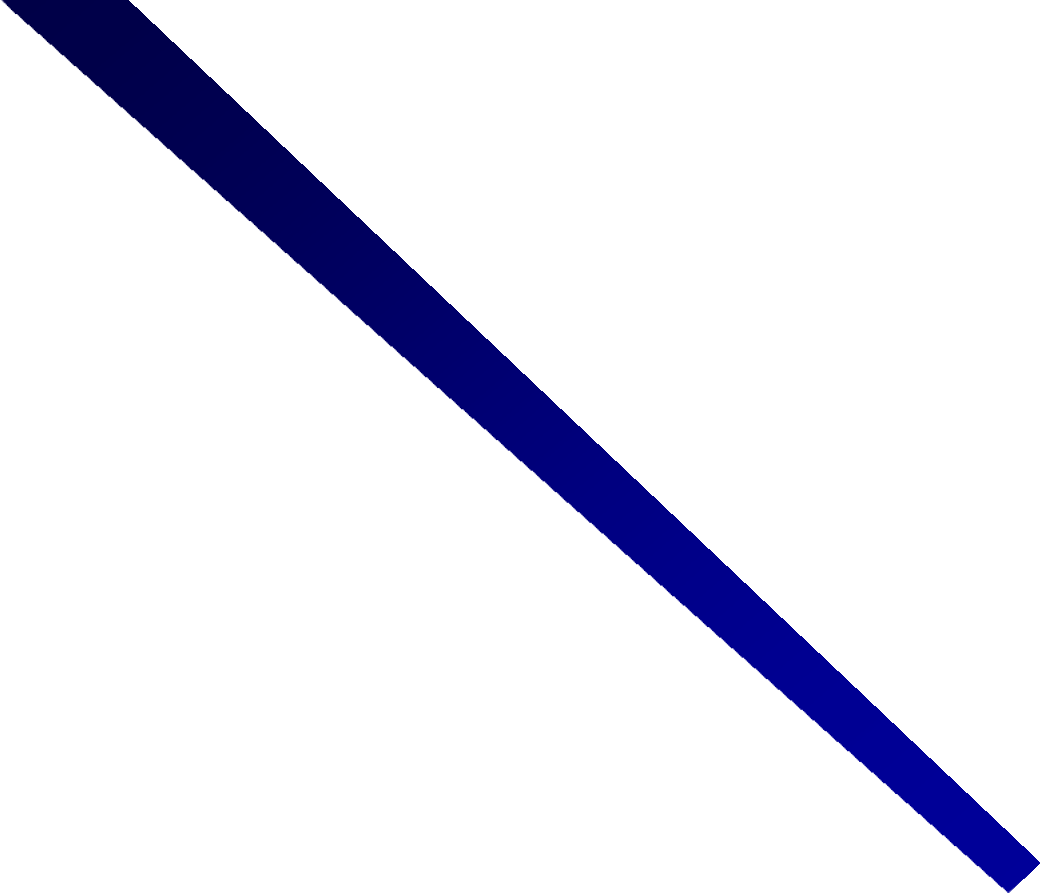 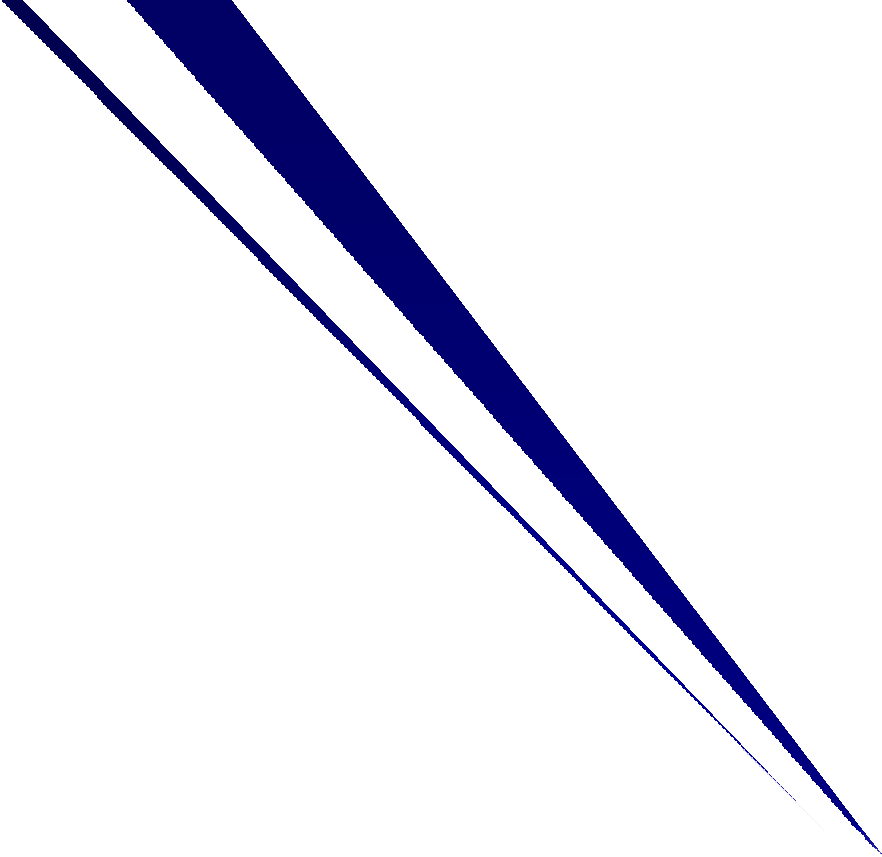 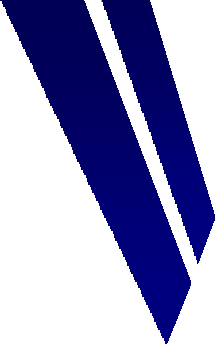 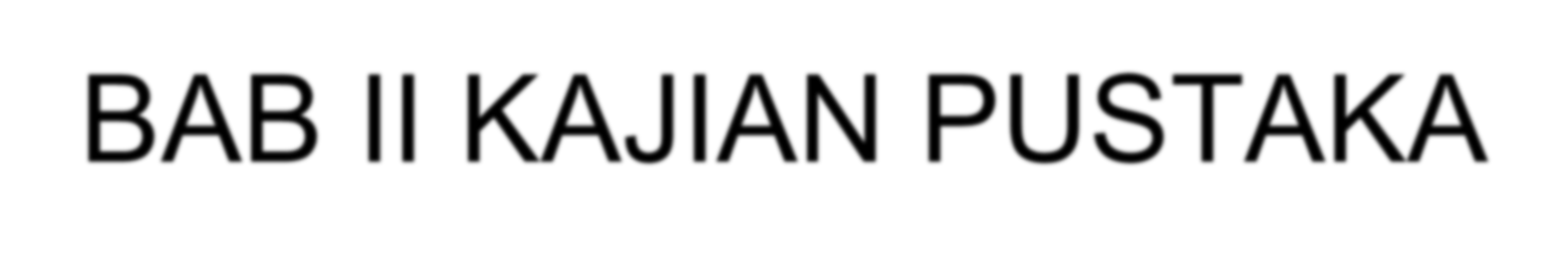 BAB II KAJIAN PUSTAKA
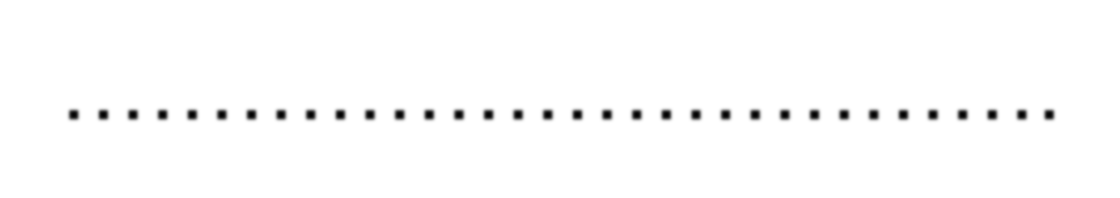 A.	…………………………….
B.	………………………........
C.	………………………………
D.	Dst.
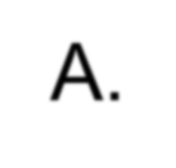 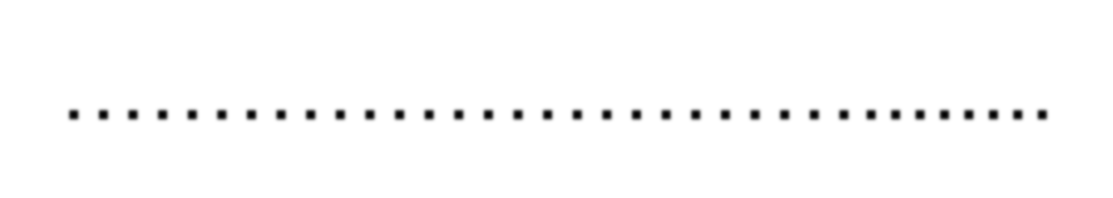 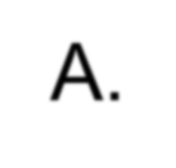 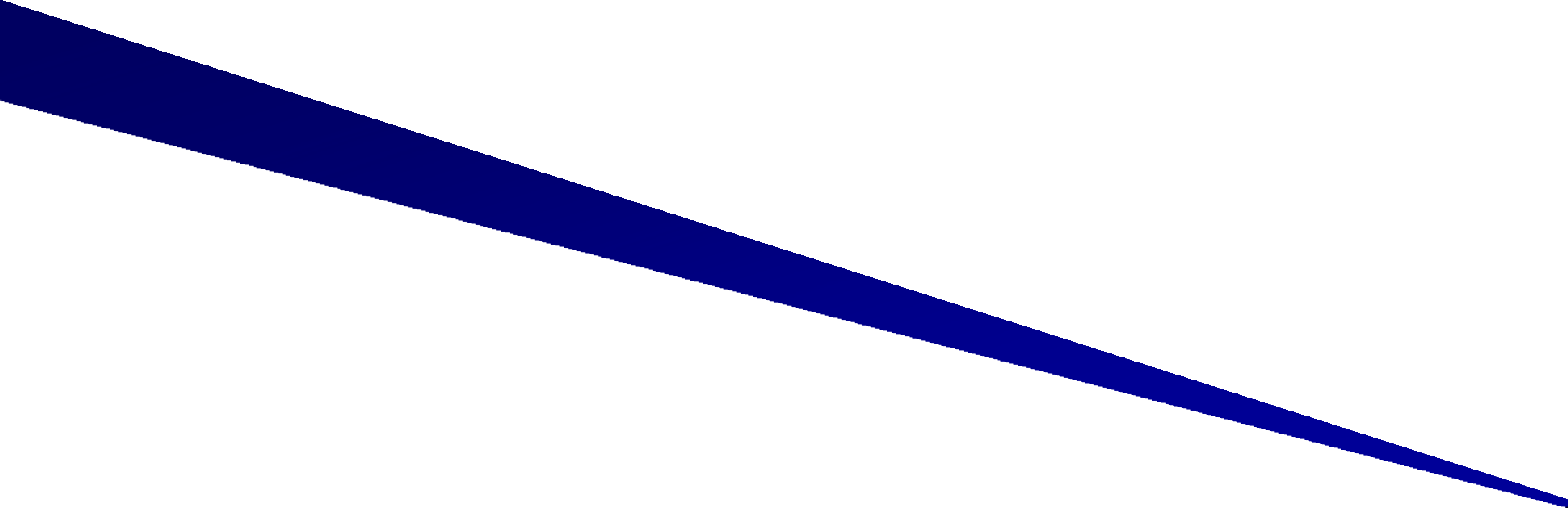 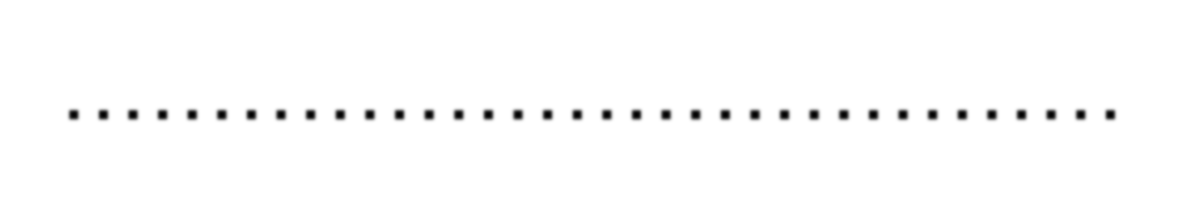 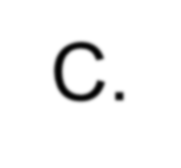 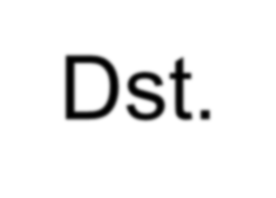 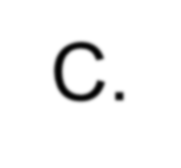 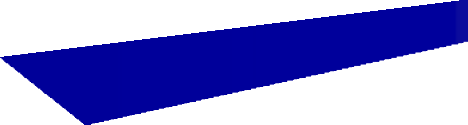 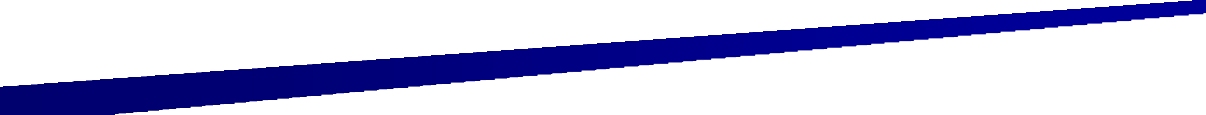 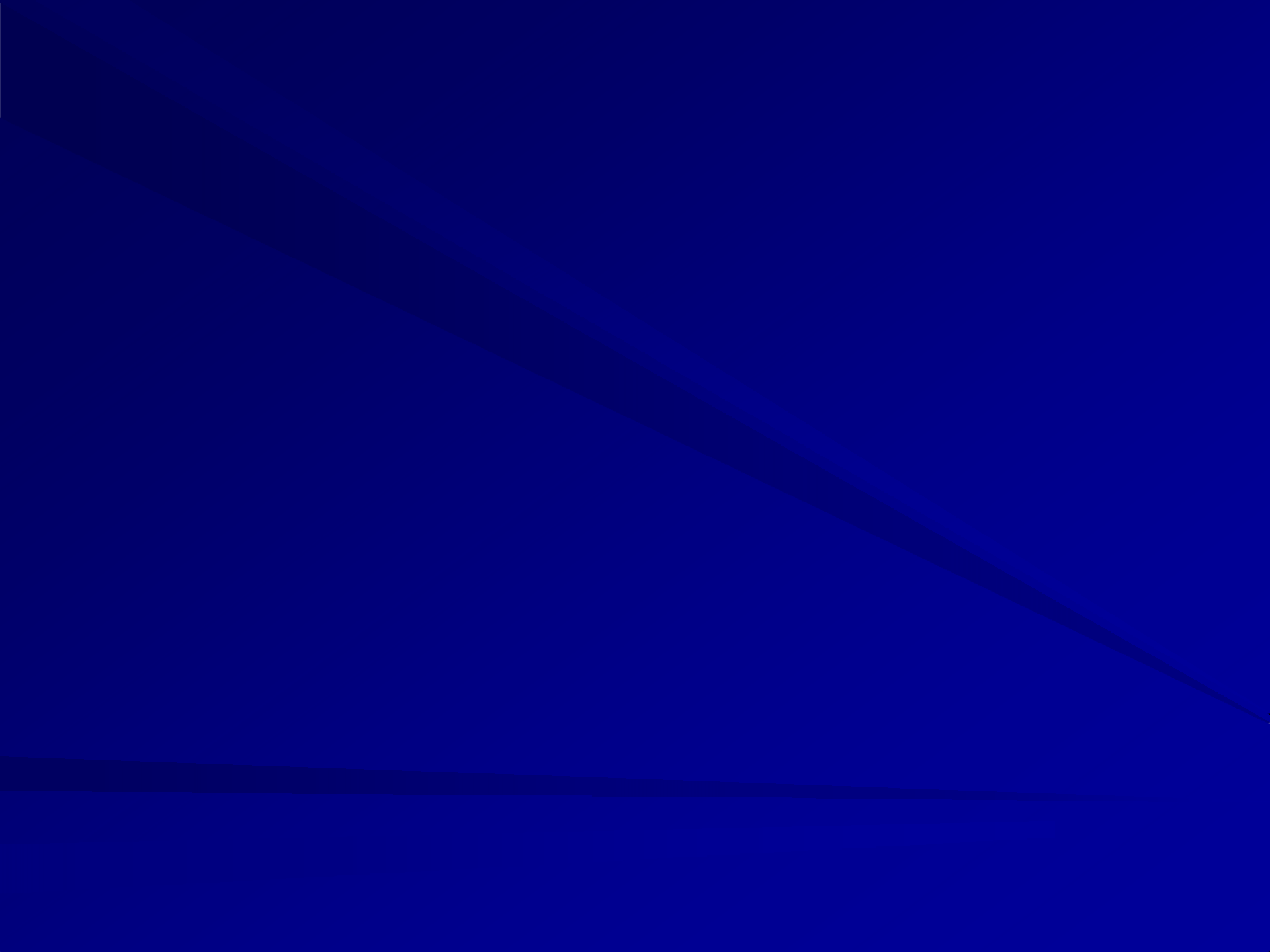 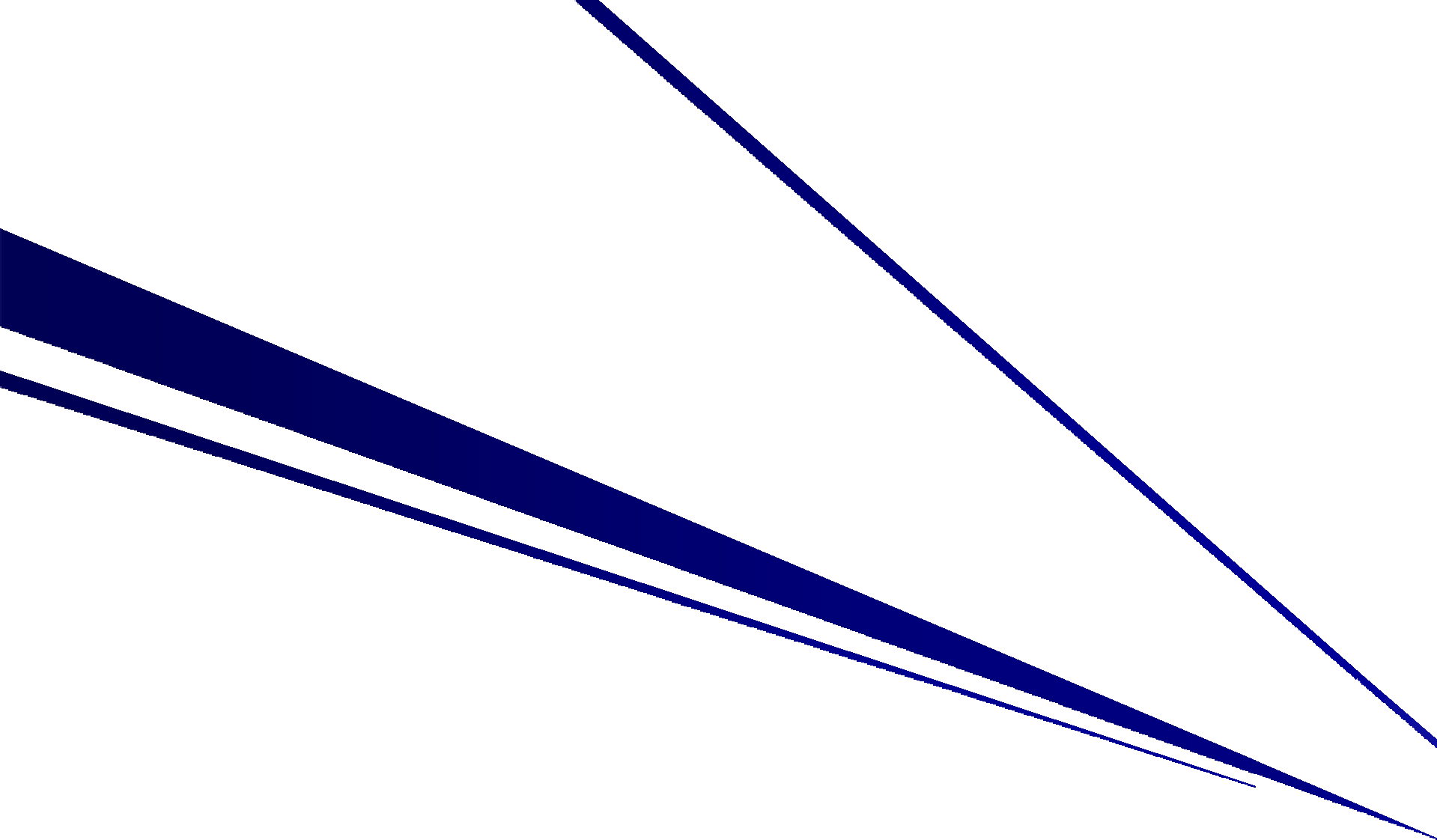 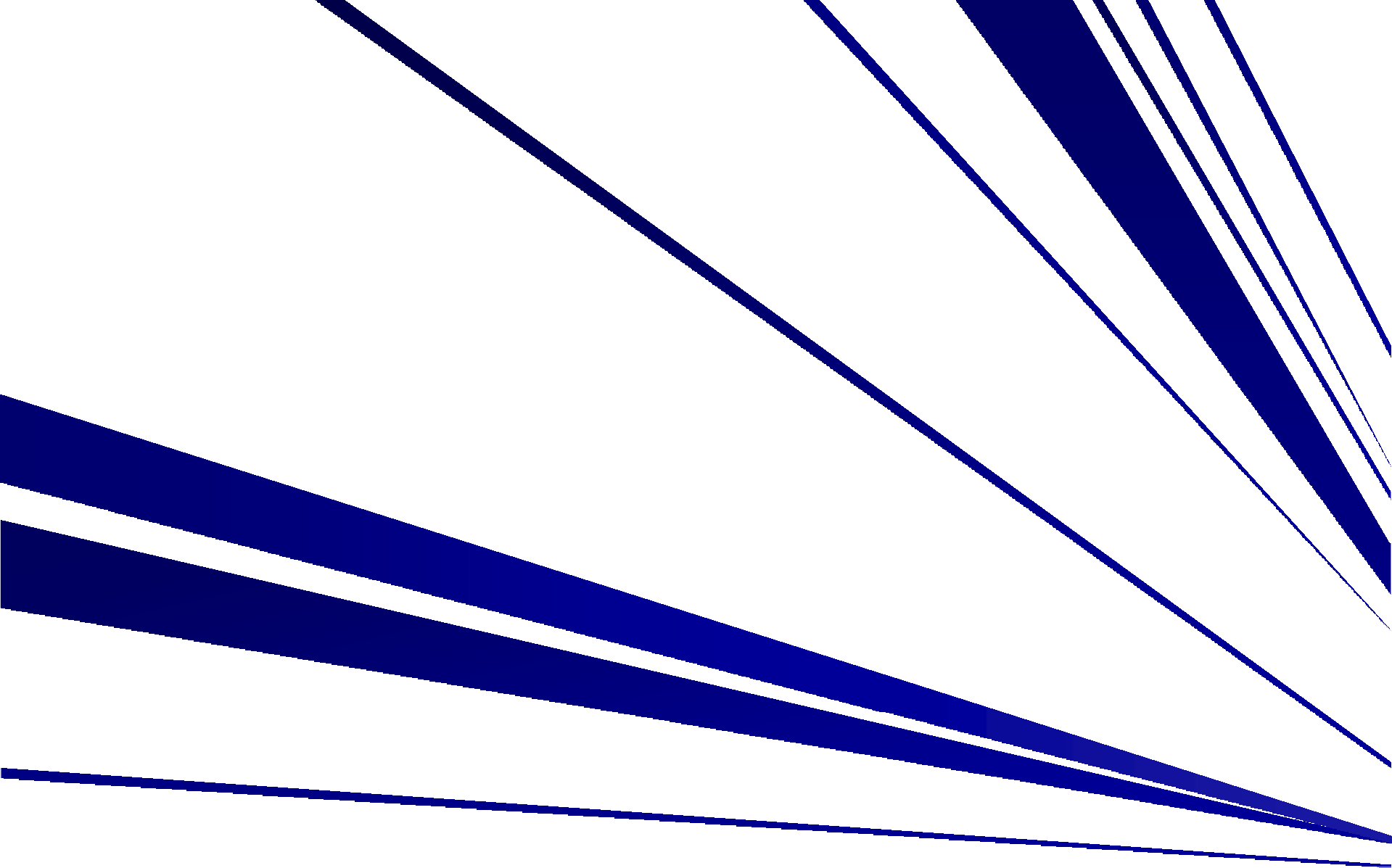 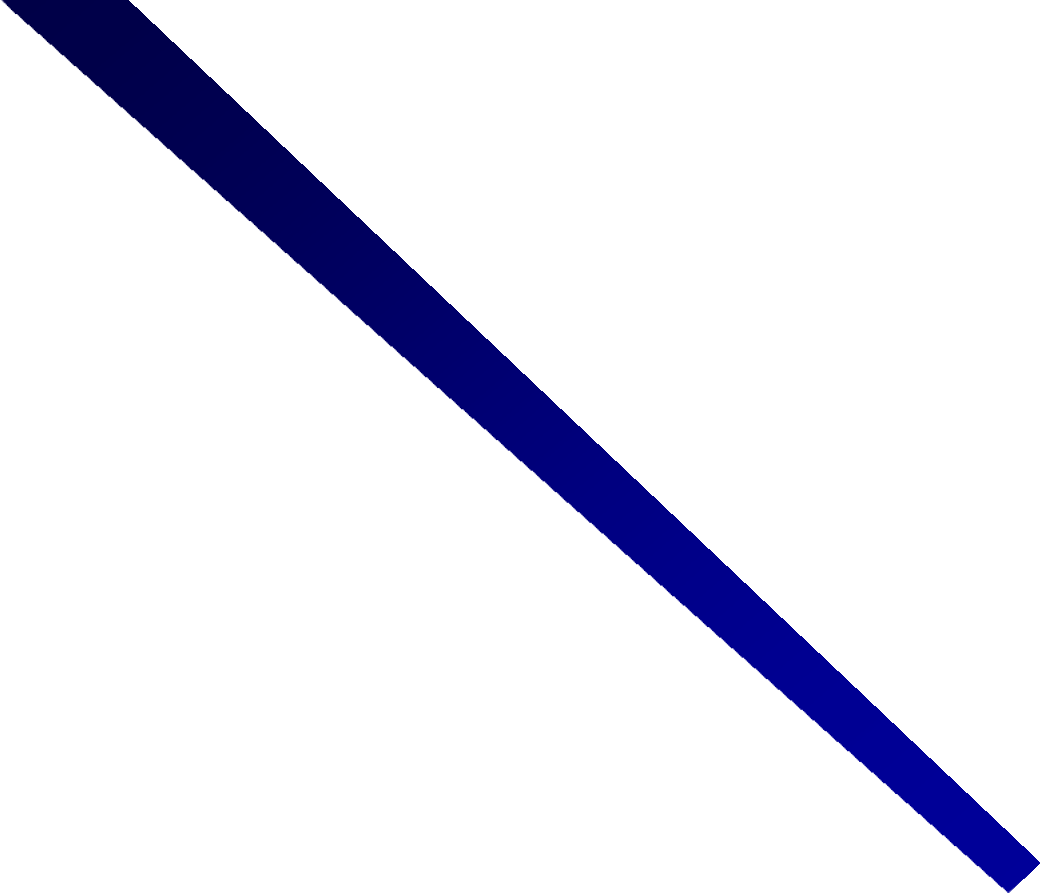 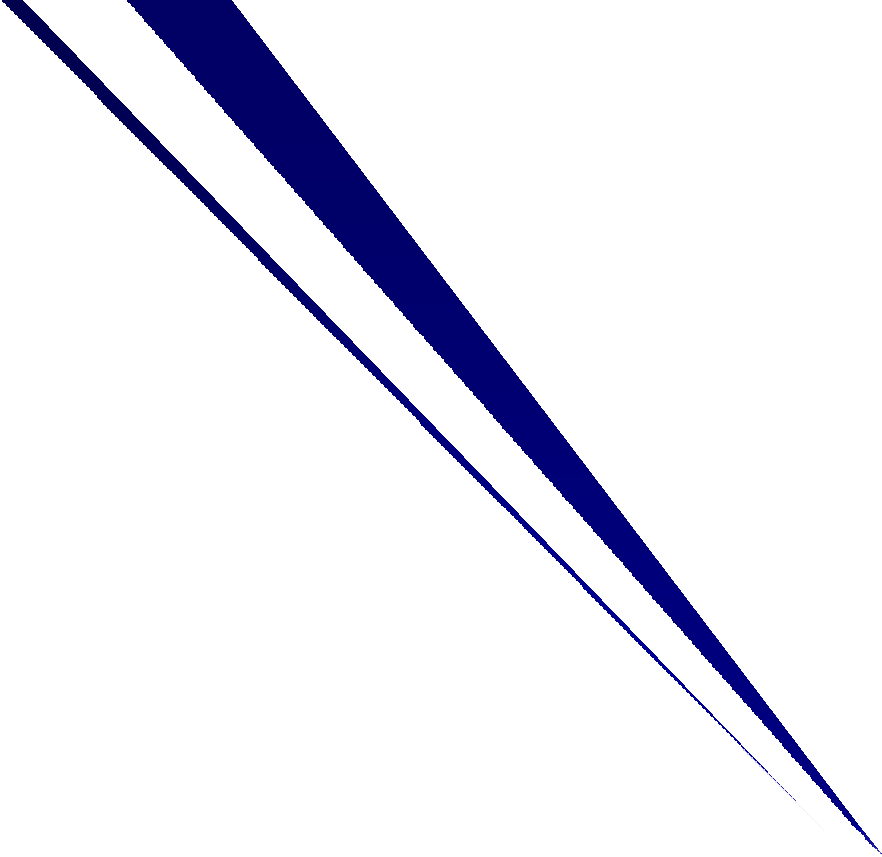 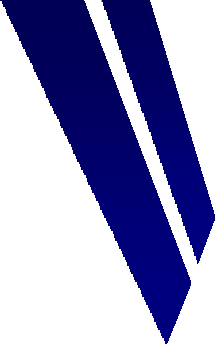 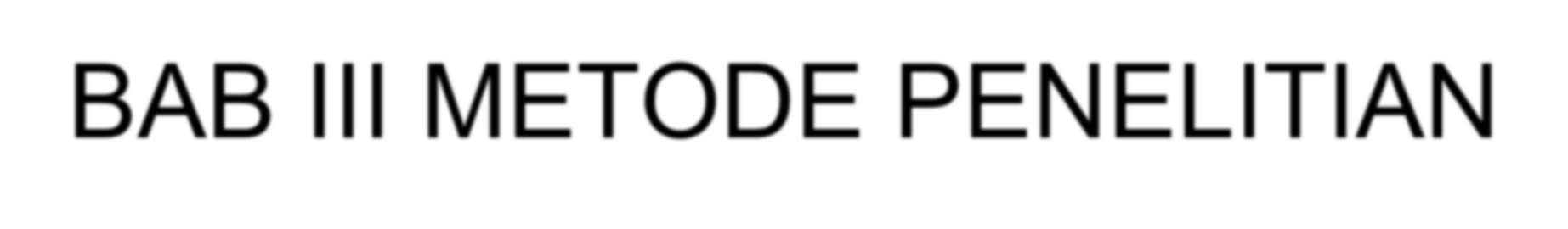 BAB III METODE PENELITIAN
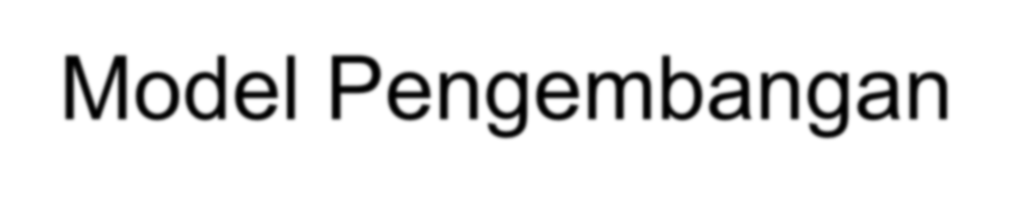 Model Pengembangan
Prosedur Pengembangan
Uji Coba Produk
Desain Uji Coba
Subjek Coba
Jenis Data
Instrumen Pengumpulan Data
Teknik Analisis Data
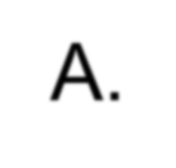 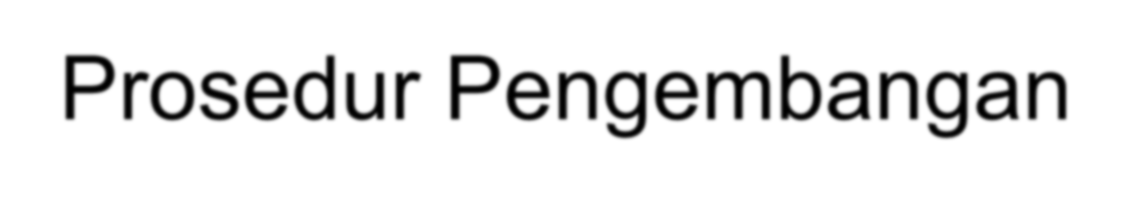 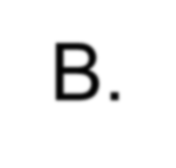 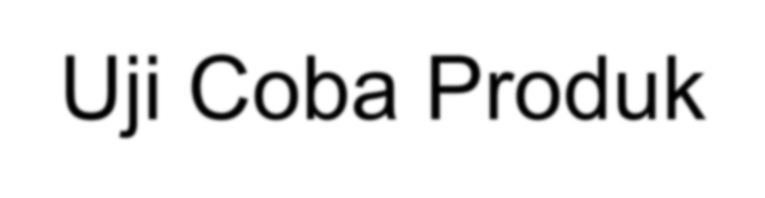 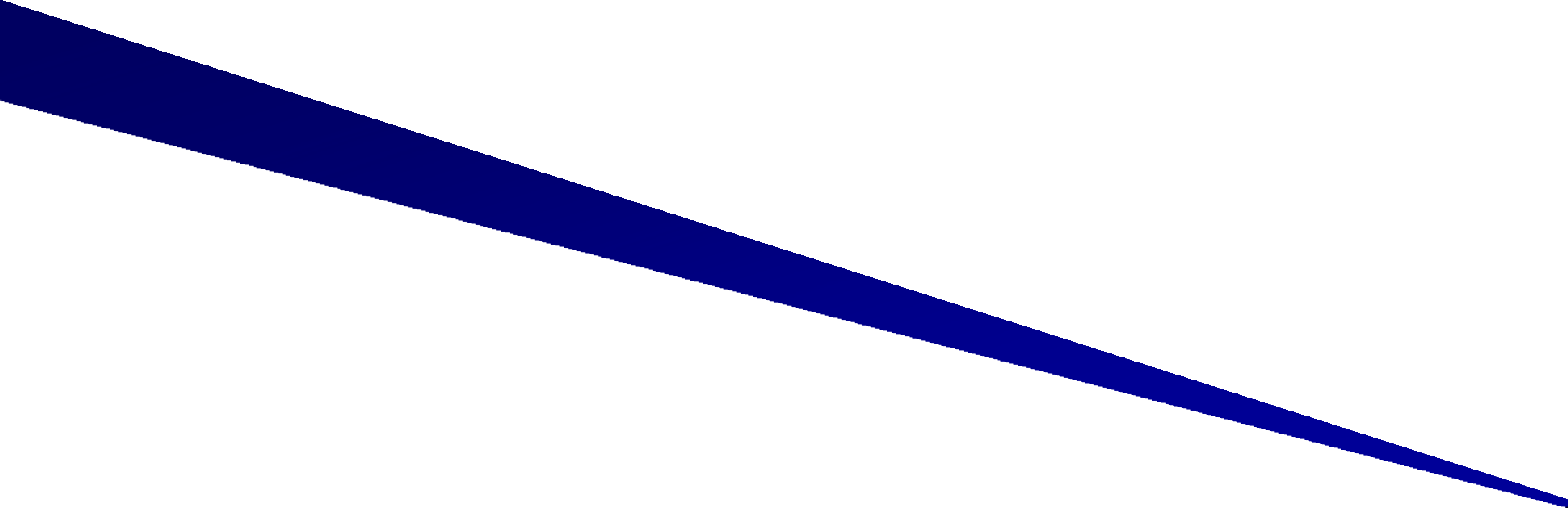 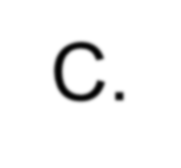 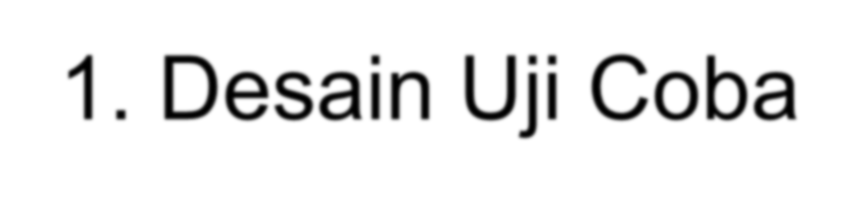 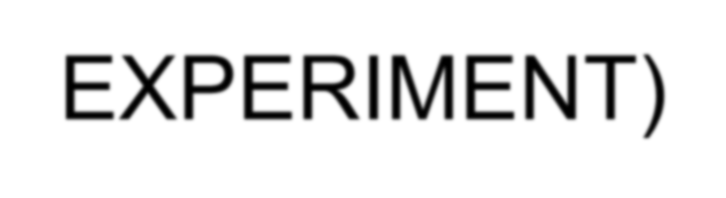 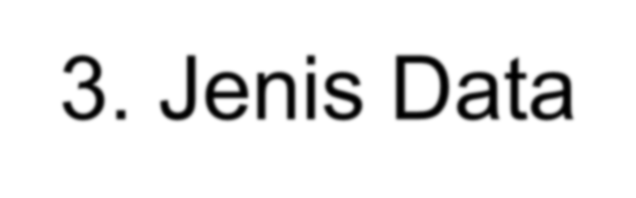 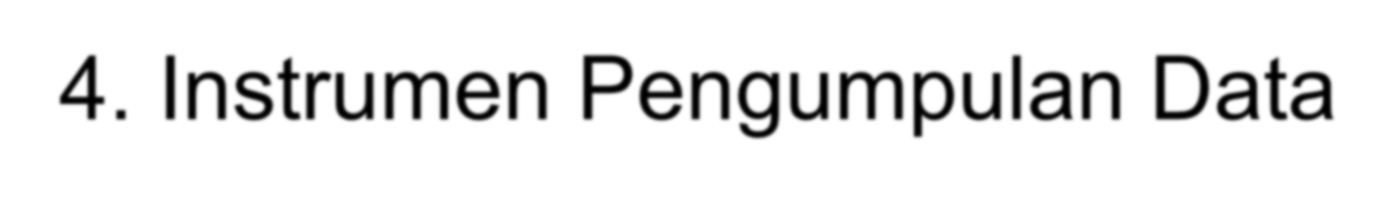 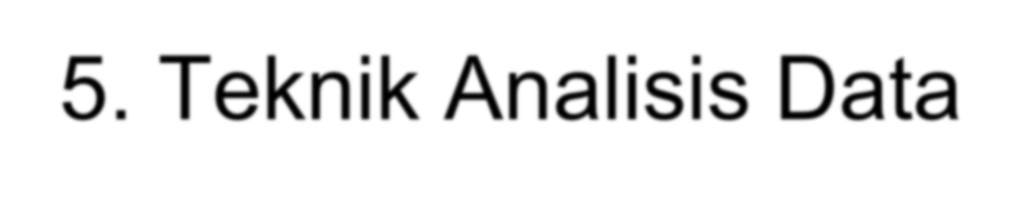 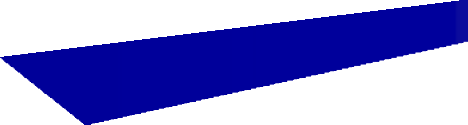 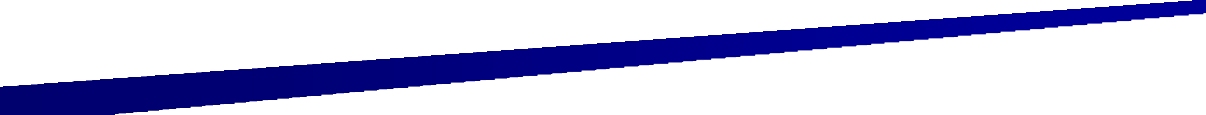 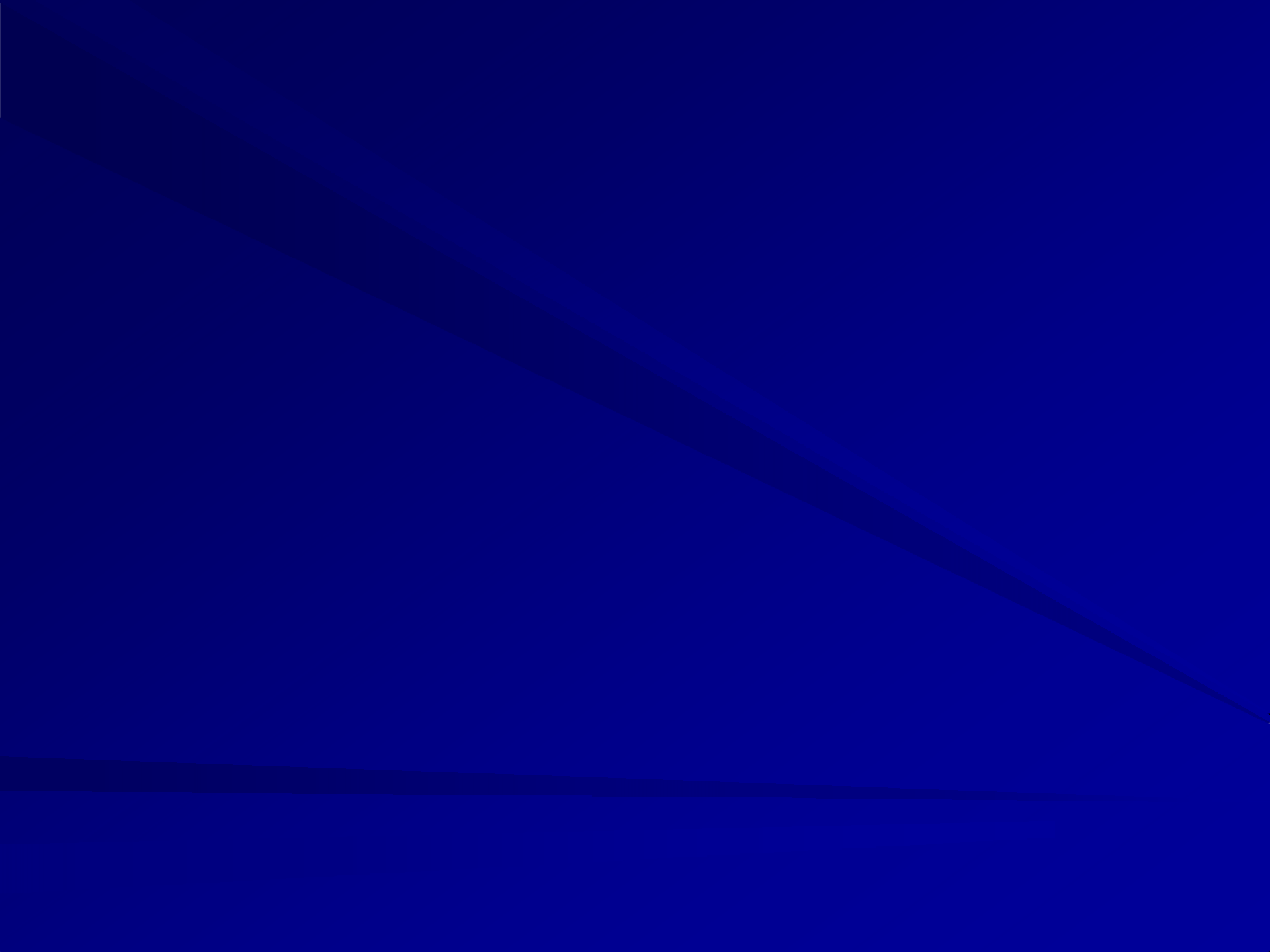 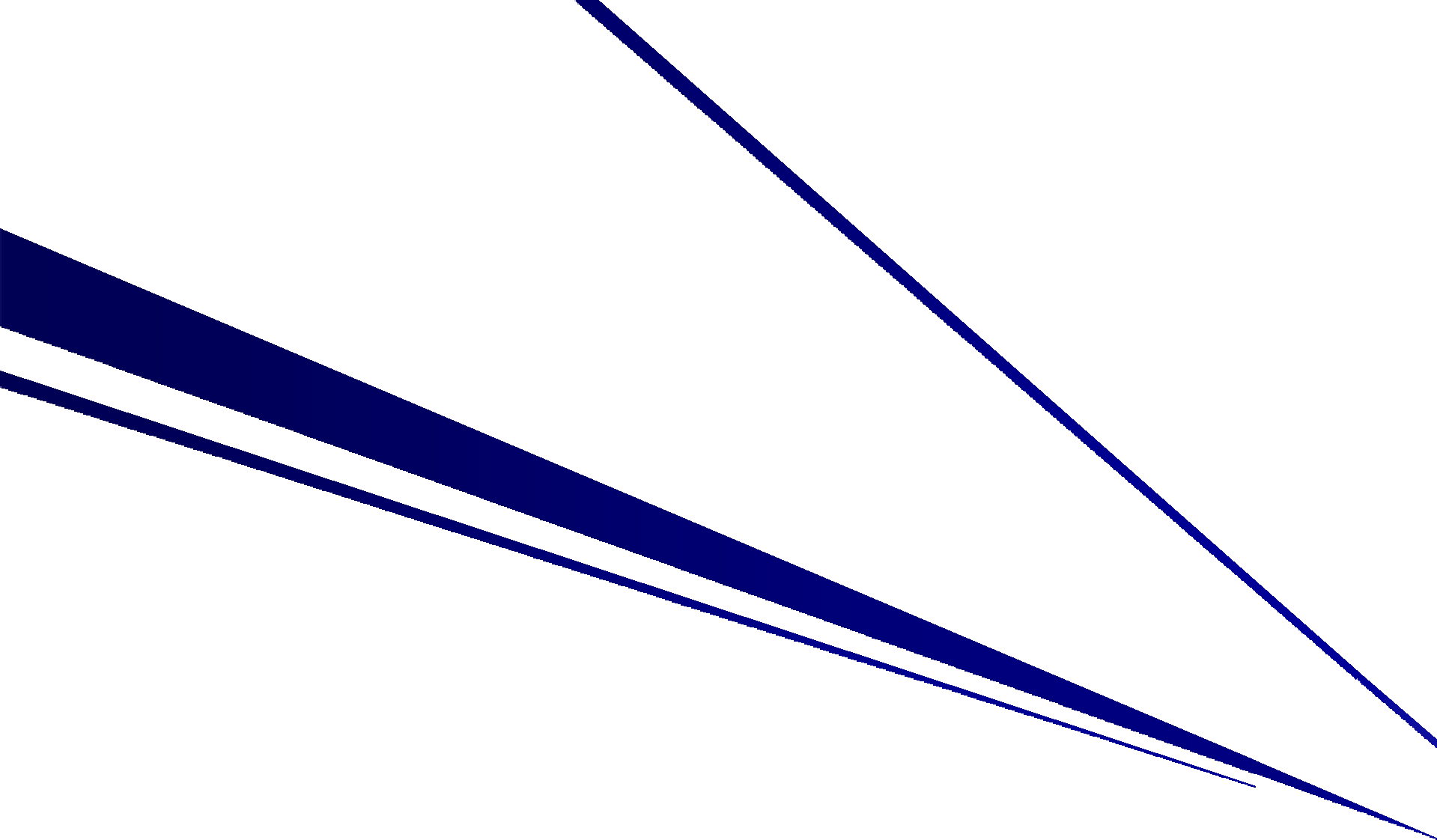 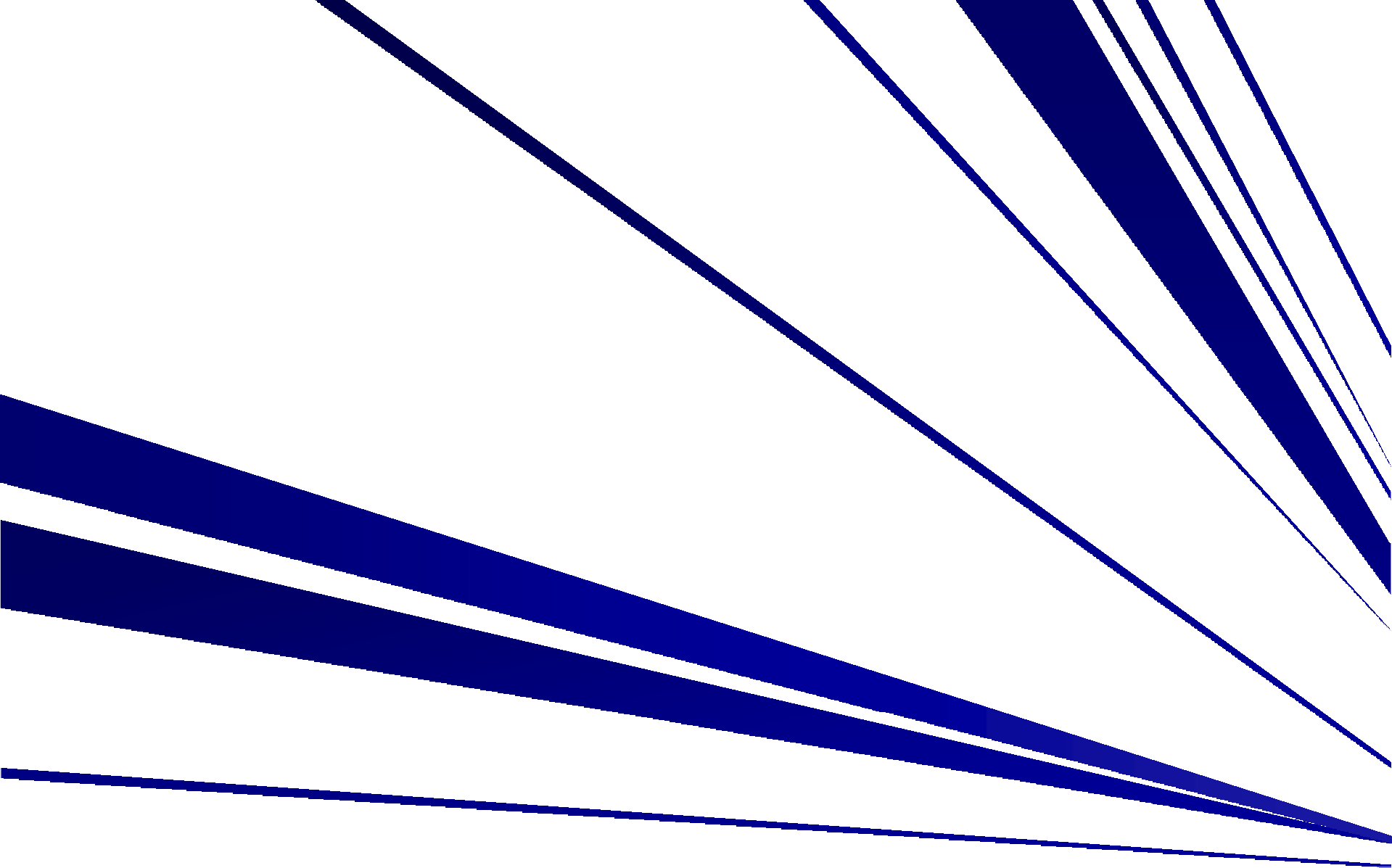 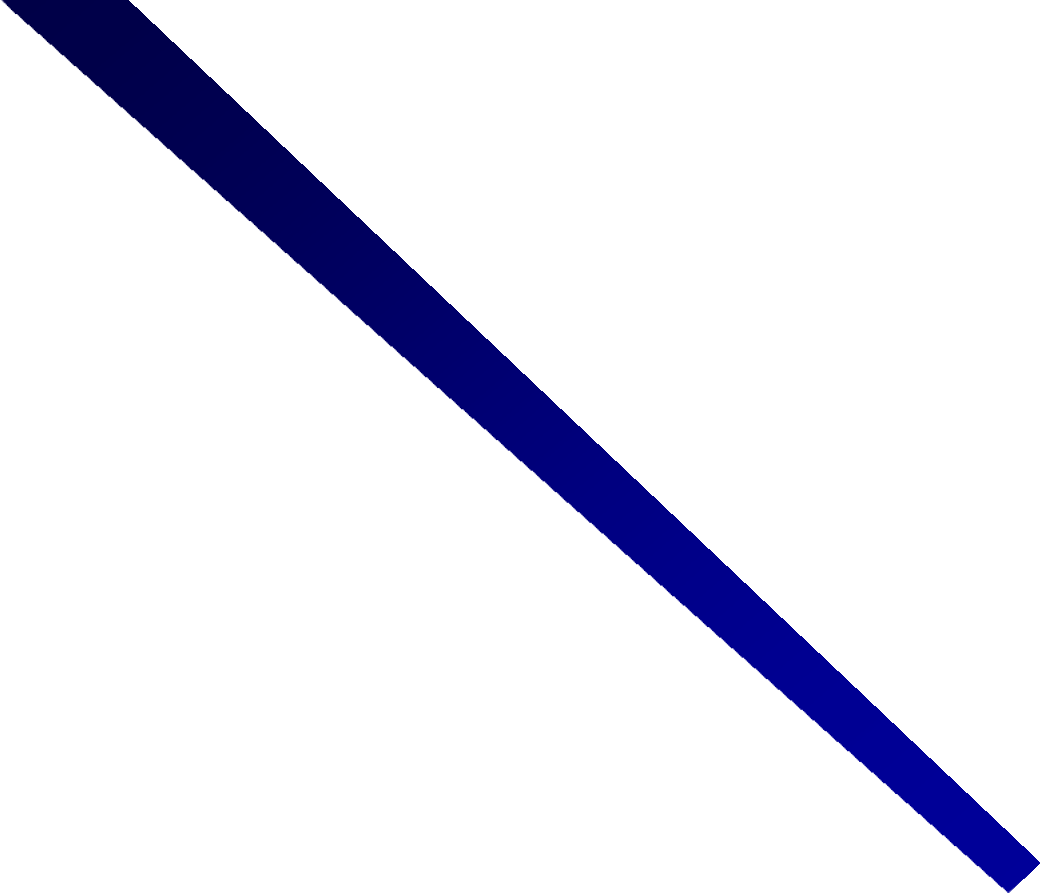 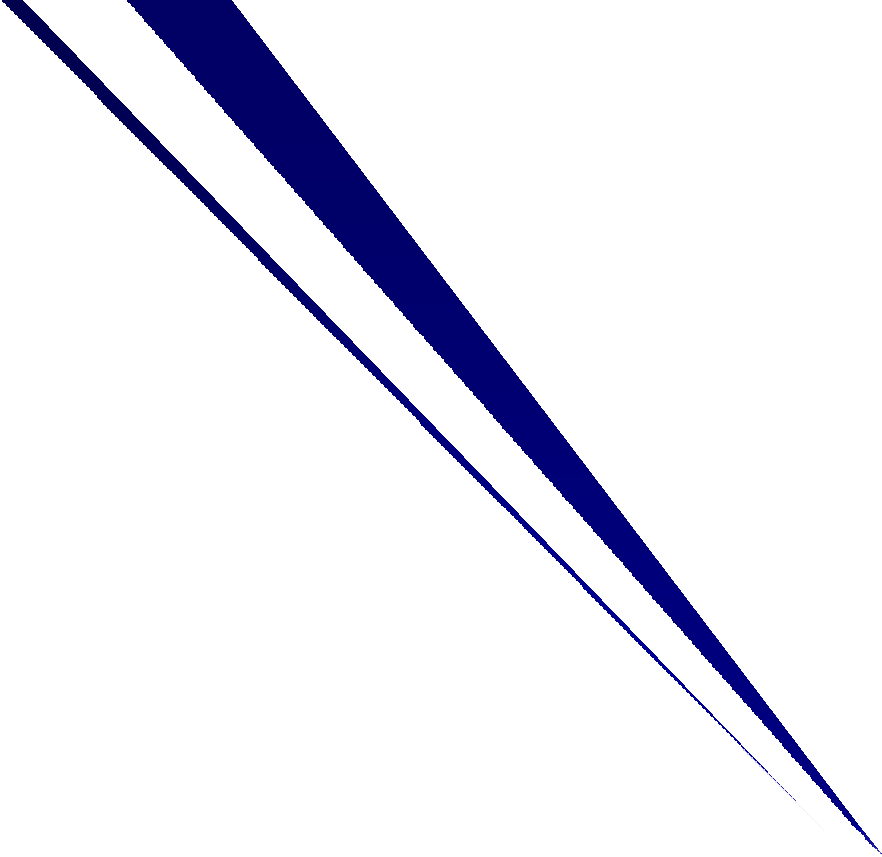 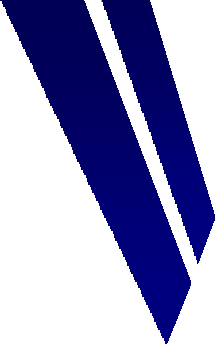 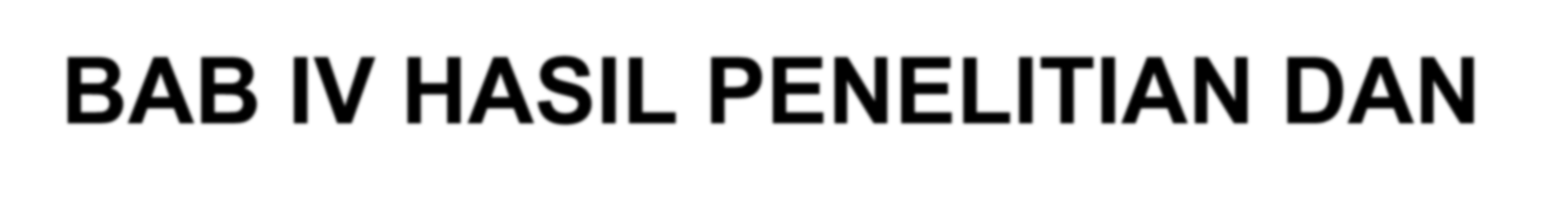 BAB IV HASIL PENELITIAN DAN  PEMBAHASAN
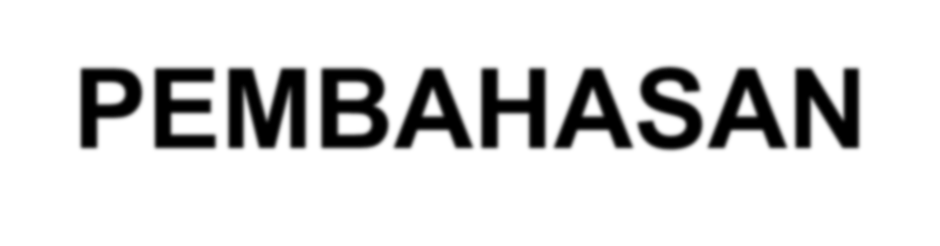 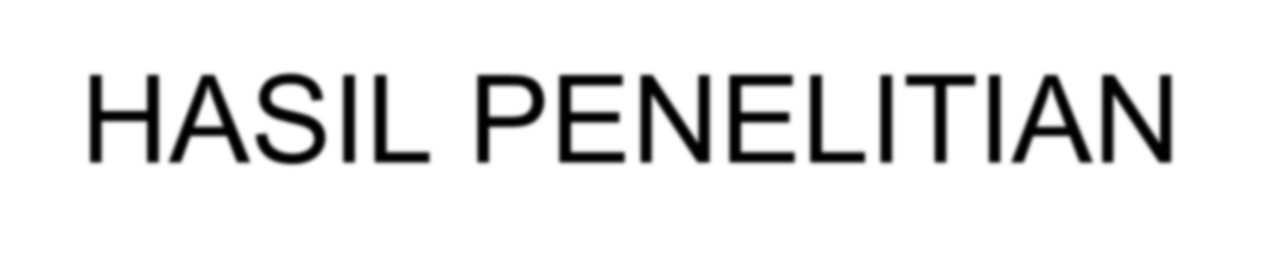 HASIL PENELITIAN
PEMBAHASAN
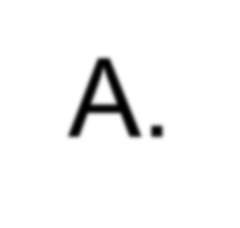 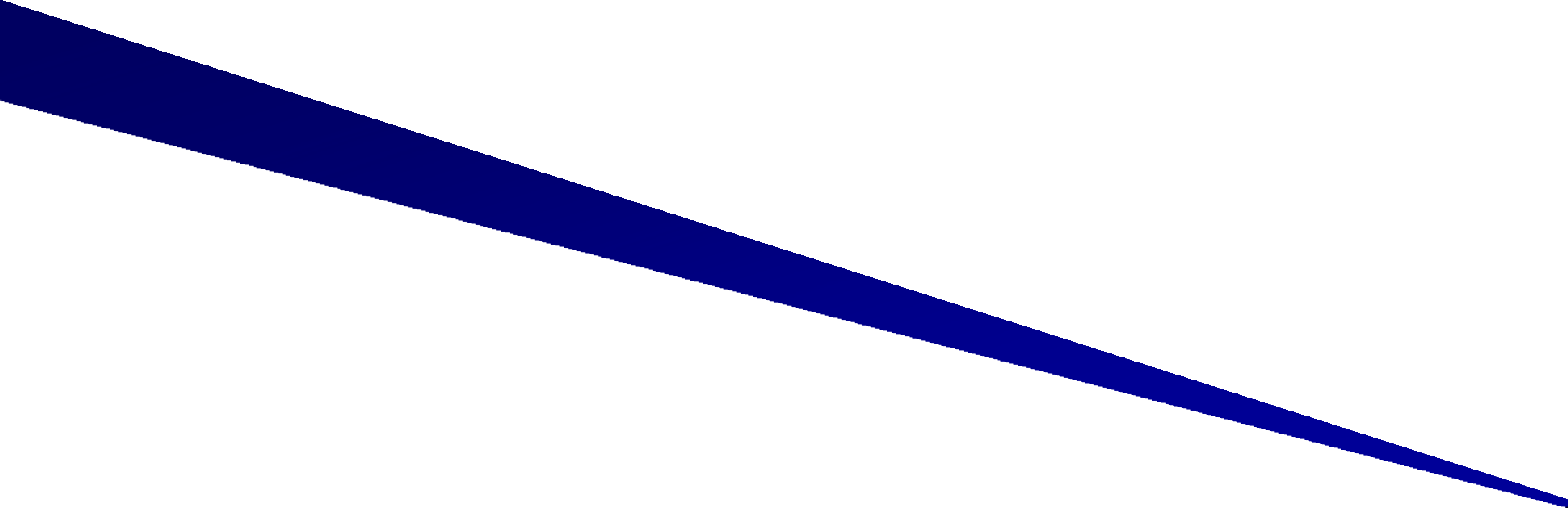 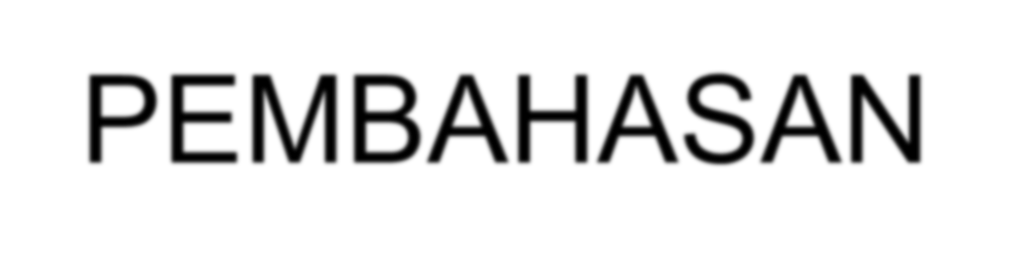 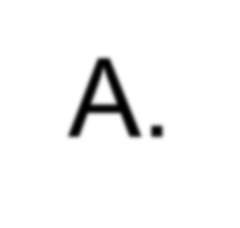 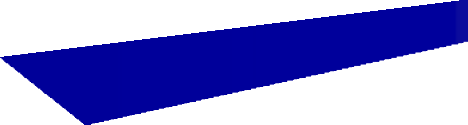 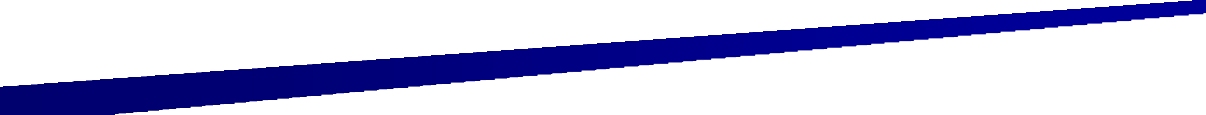 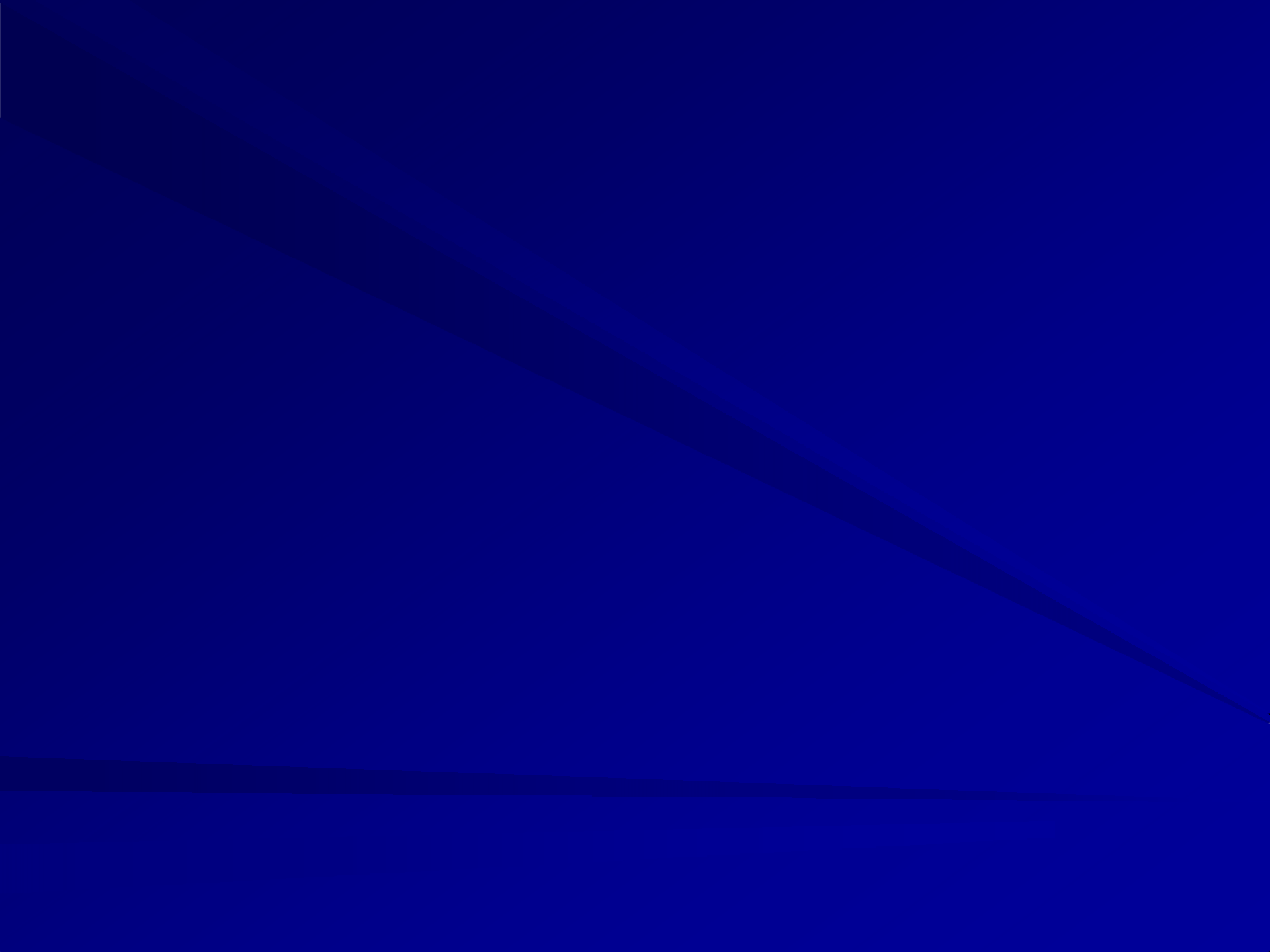 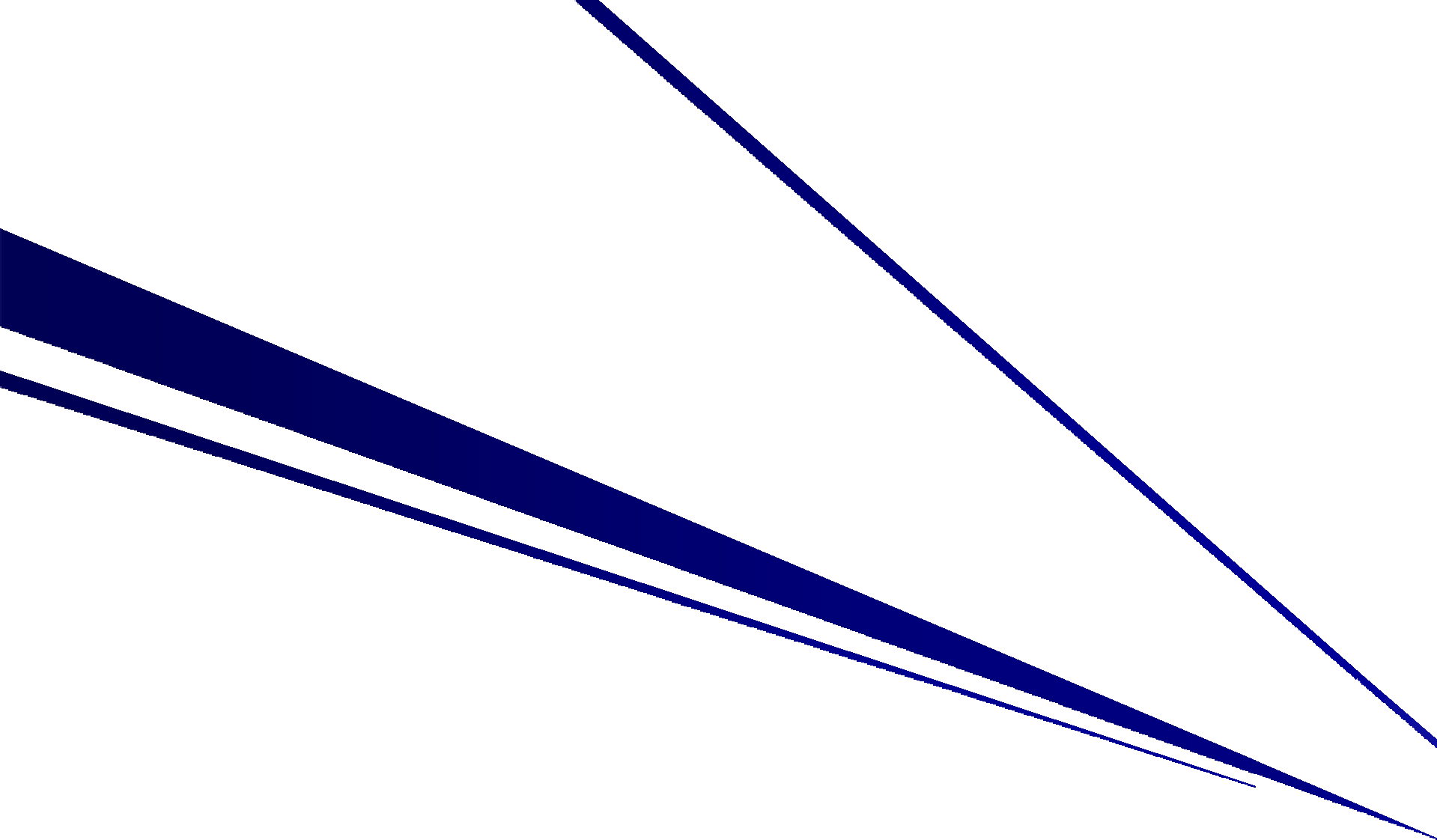 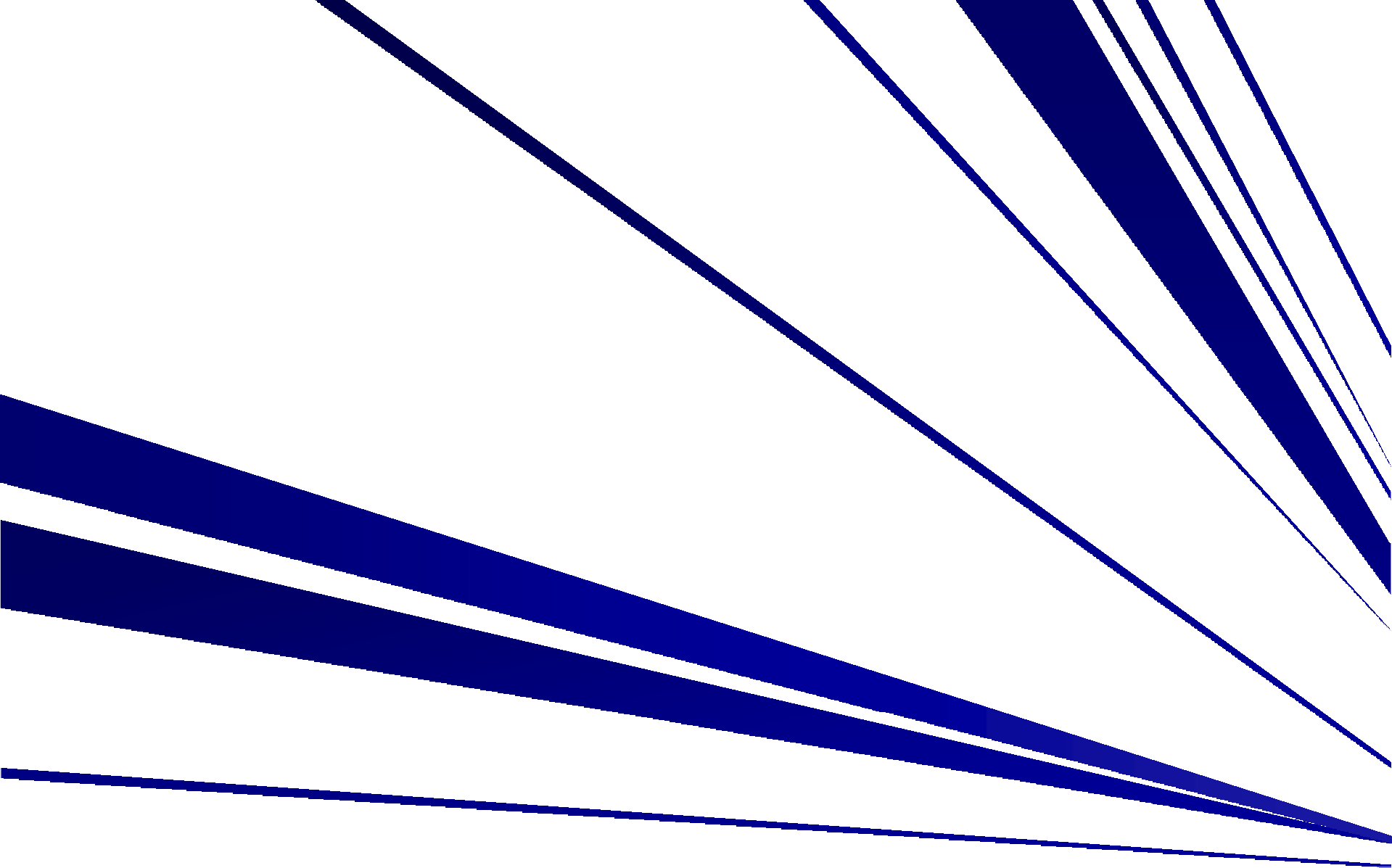 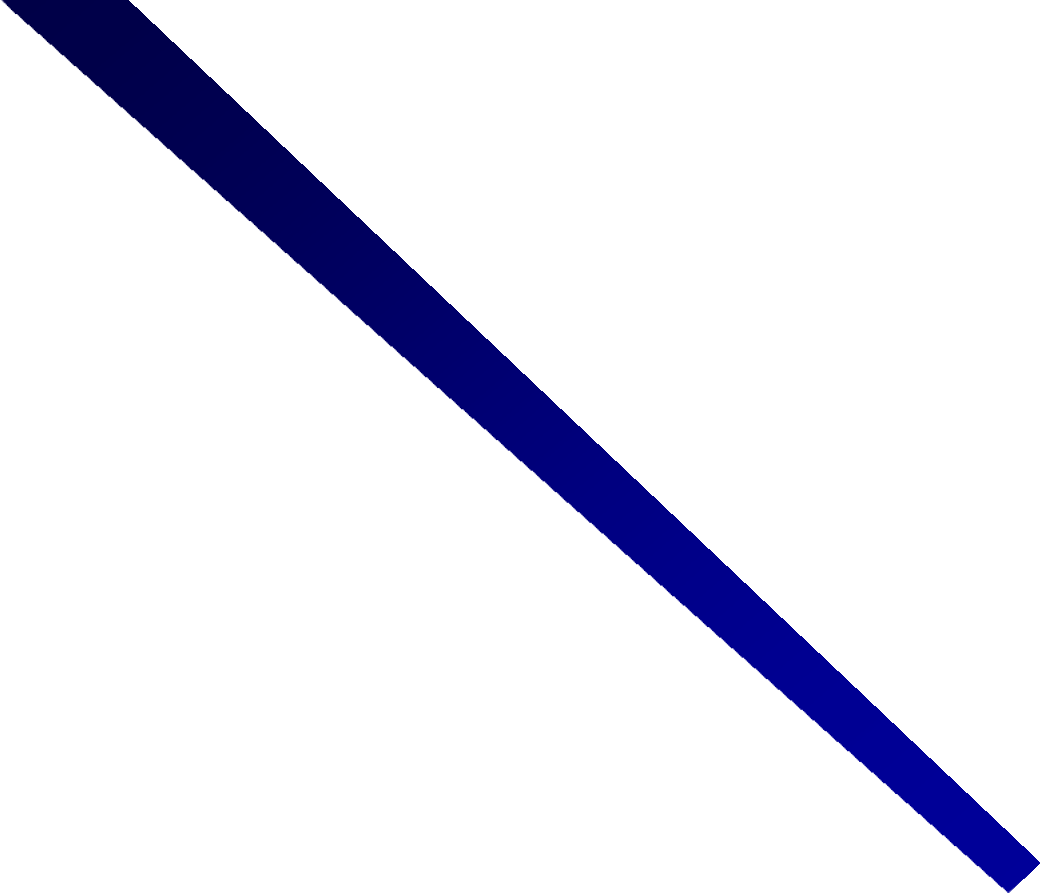 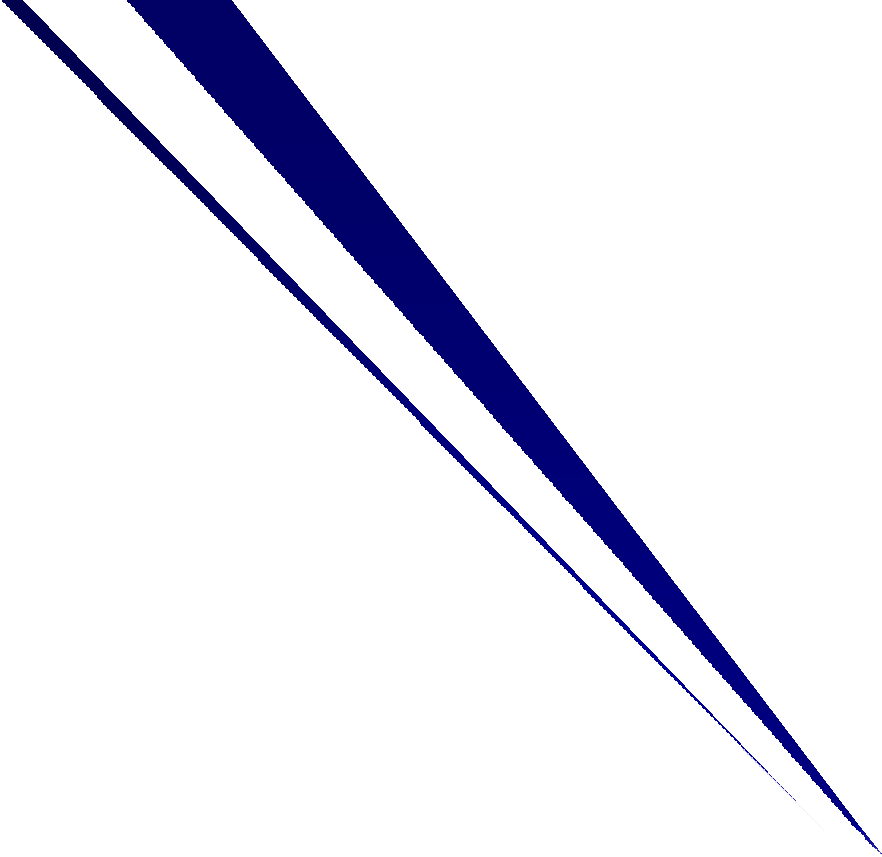 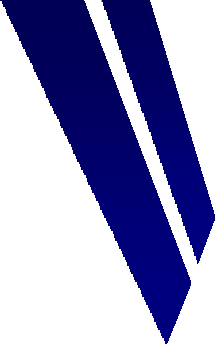 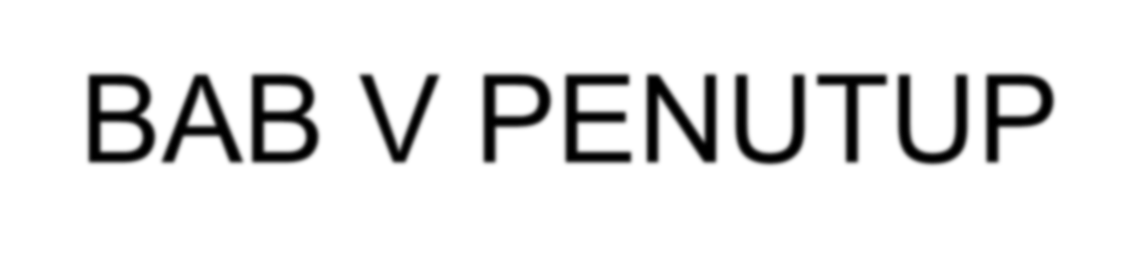 BAB V PENUTUP
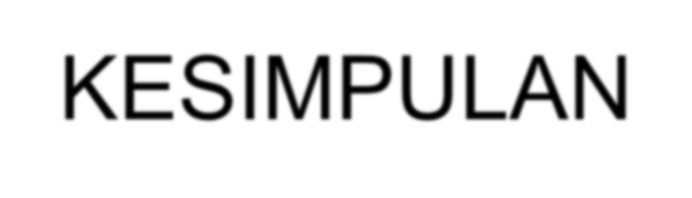 KESIMPULAN
SARAN
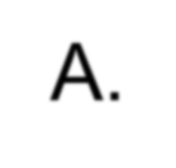 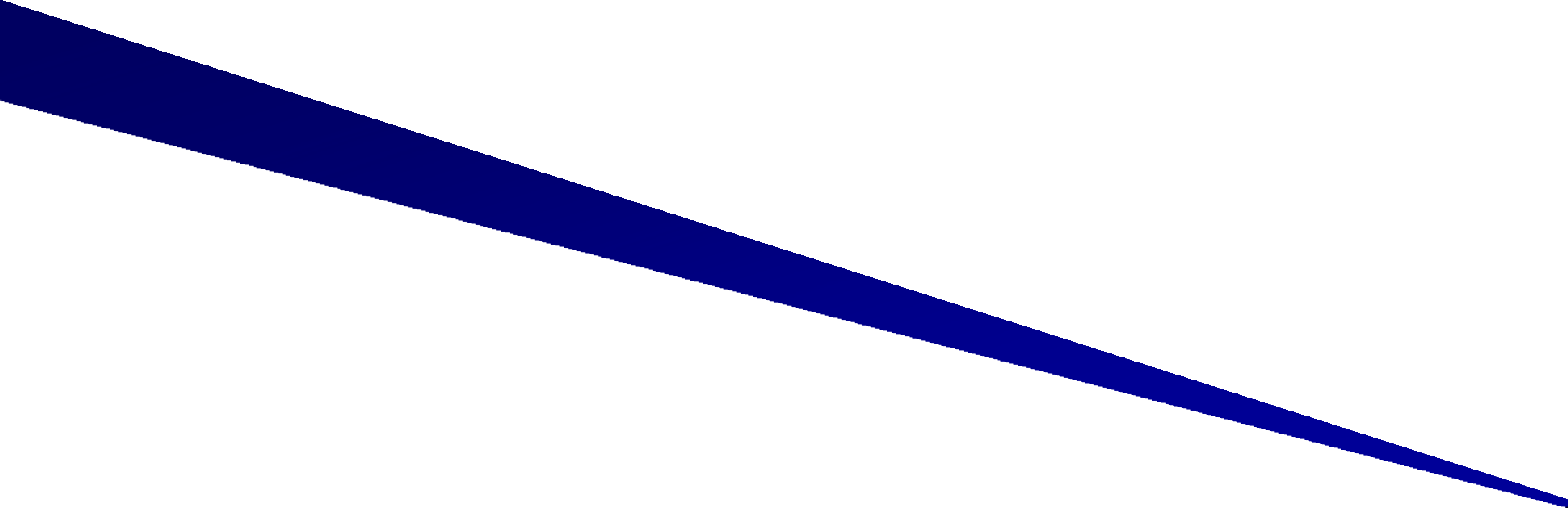 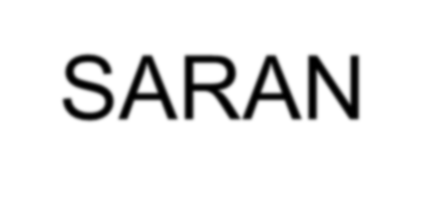 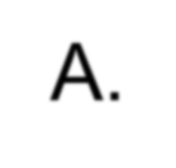 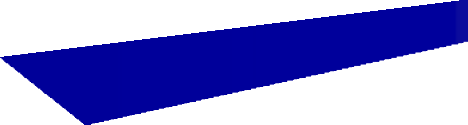 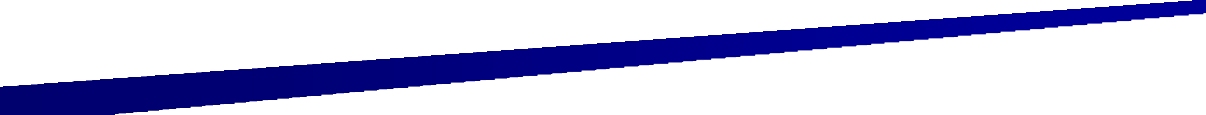 MODEL-MODEL DESAIN  PENGEMBANGAN
MODEL DICK & CAREY (10  LANGKAH)
MODEL ADDIE (5 LANGKAH)
MODEL ASSURE (6 LANGKAH)
MODEL HANNAFIN & PECK (3  LANGKAH)
MODEL FOUR-D (4 LANGKAH)
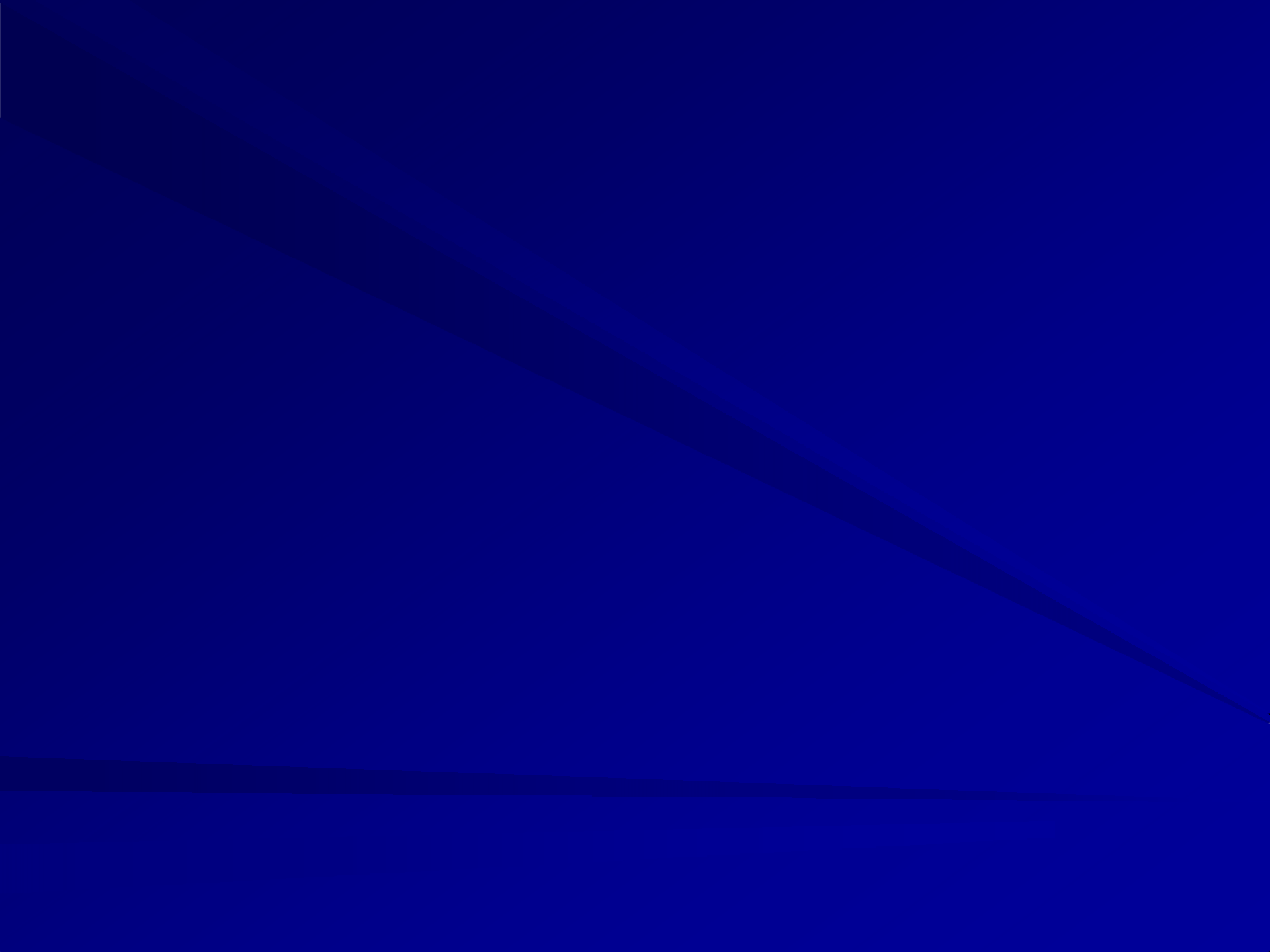 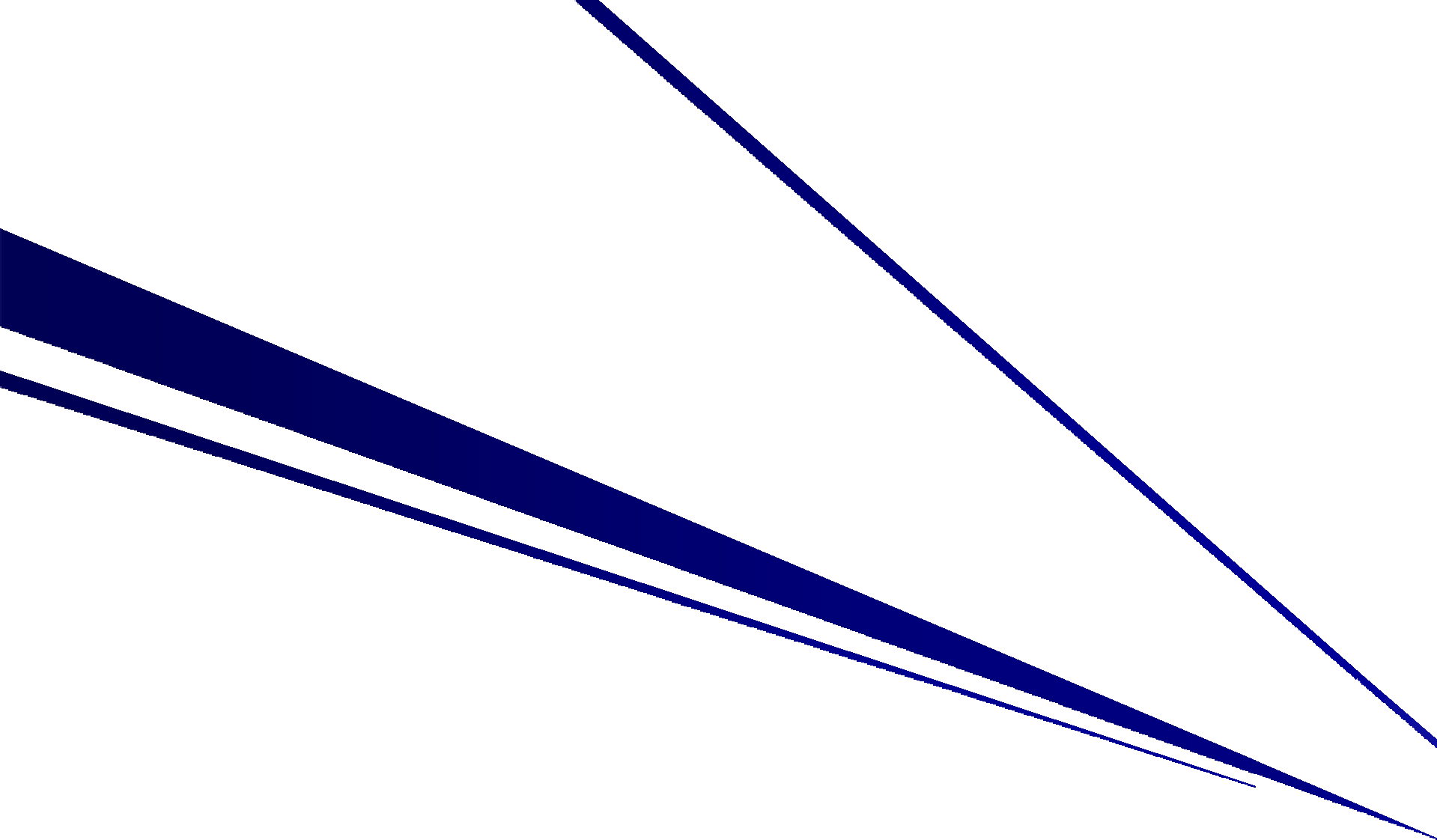 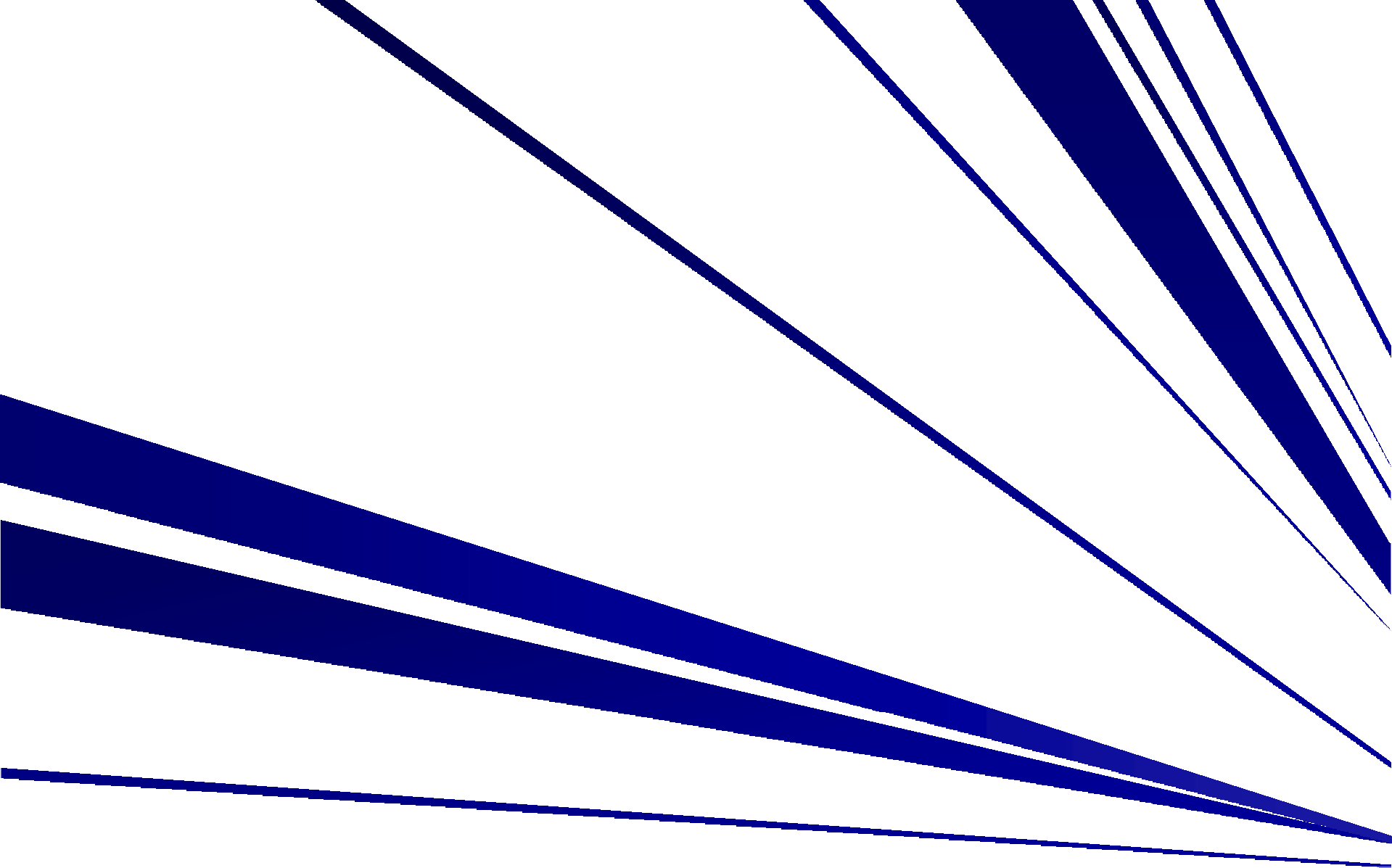 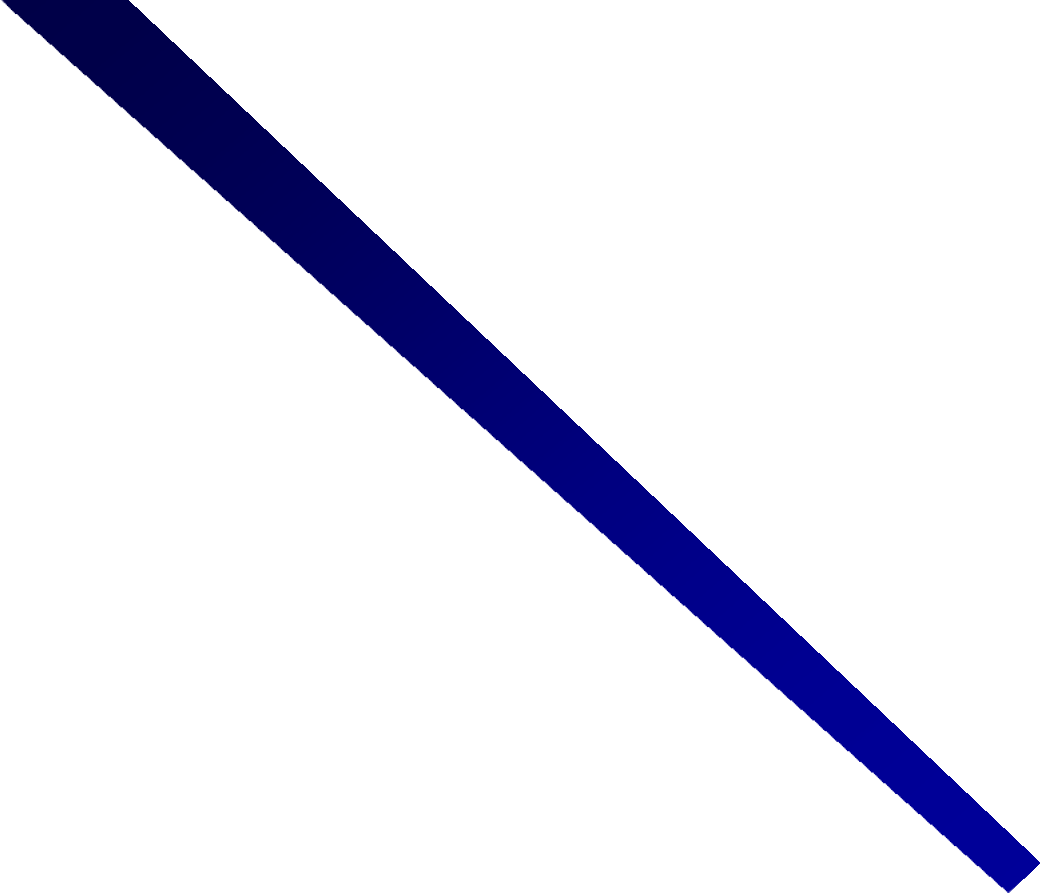 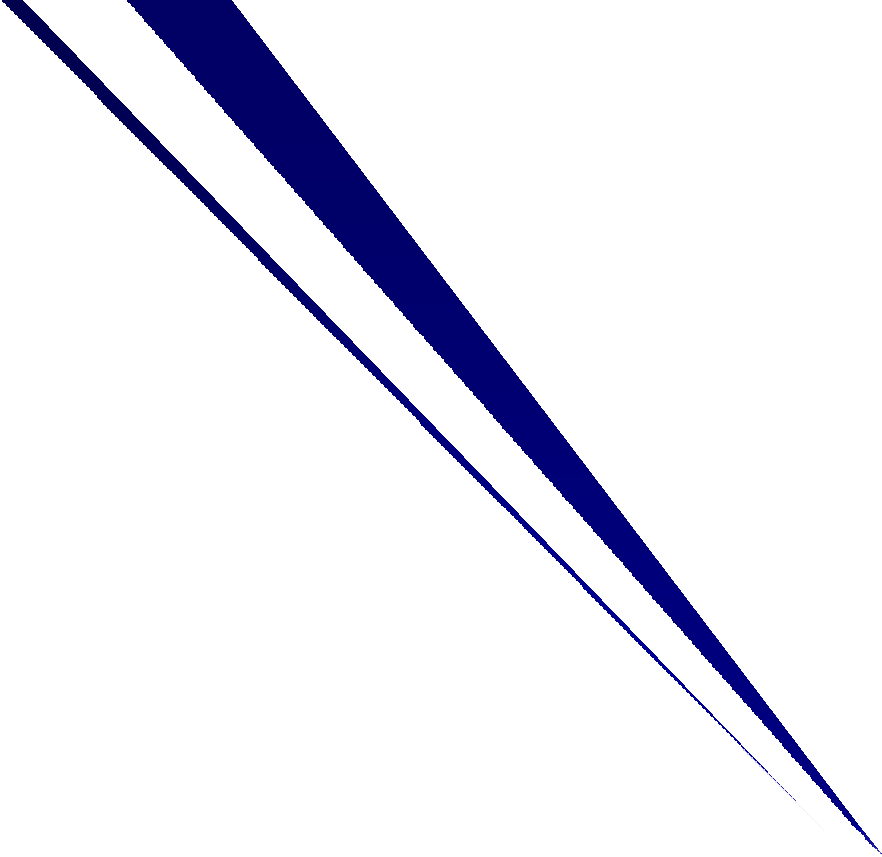 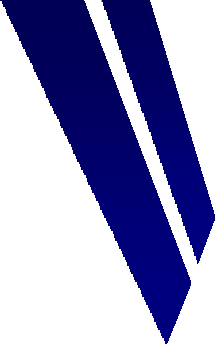 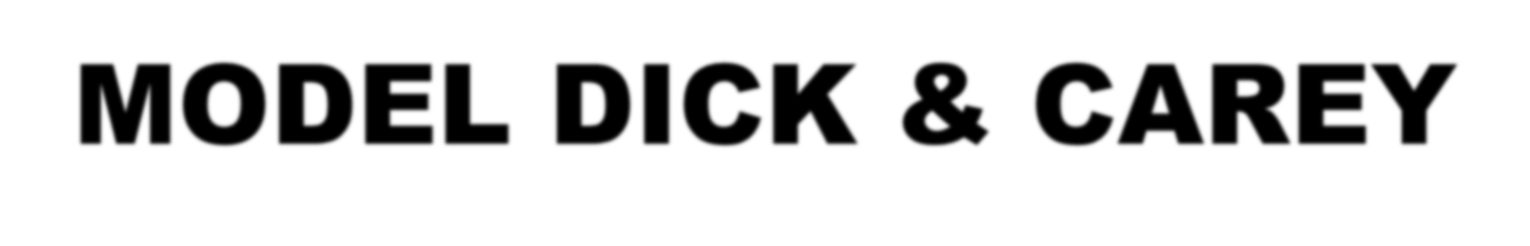 MODEL DICK & CAREY
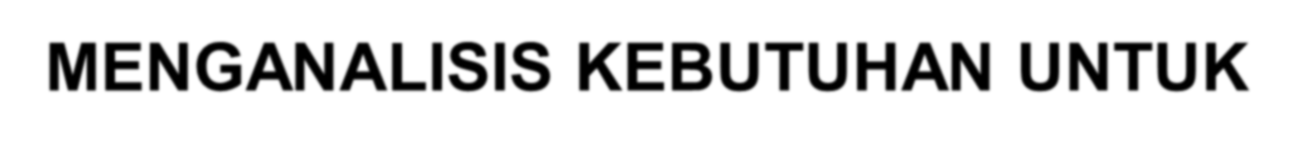 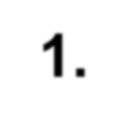 MENGANALISIS KEBUTUHAN UNTUK  MENGIDENTIFIAKSI TUJUAN
MENGANALISIS PEMBELAJARAN
MENGANALISIS PEBELAJAR DAN KONTEKSNYA
MENULISKAN TUJUAN UNJUK KERJA
MENGEMBANGKAN INSTRUMEN PENILAIAN
MENGEMBANGKAN STRATEGI PEMBELAJARAN
MENGEMBANGKAN DAN MEMILIH BAHAN
PEMBELAJARAN
MERANCANG DAN MELAKSANAKAN EVALUASI
FORMATIF
MEREVISI PEMBELAJARAN
MERANCANG DAN MELAKSANAKAN EVALUASI  SUMATIF
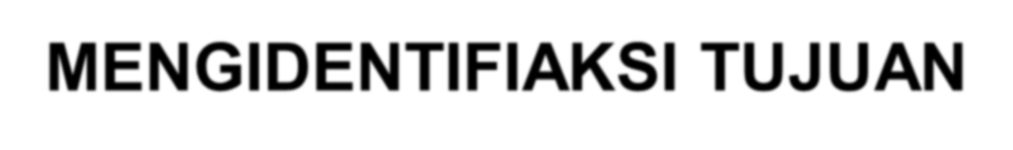 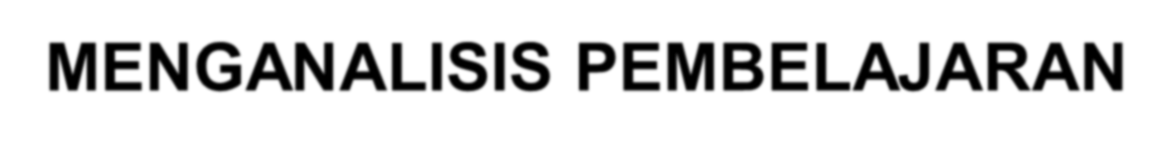 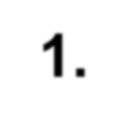 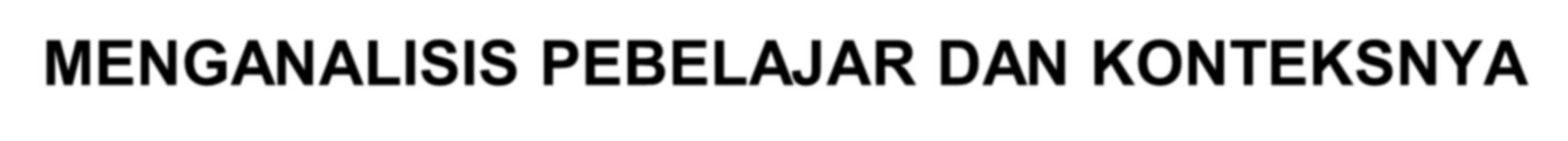 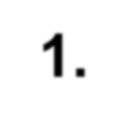 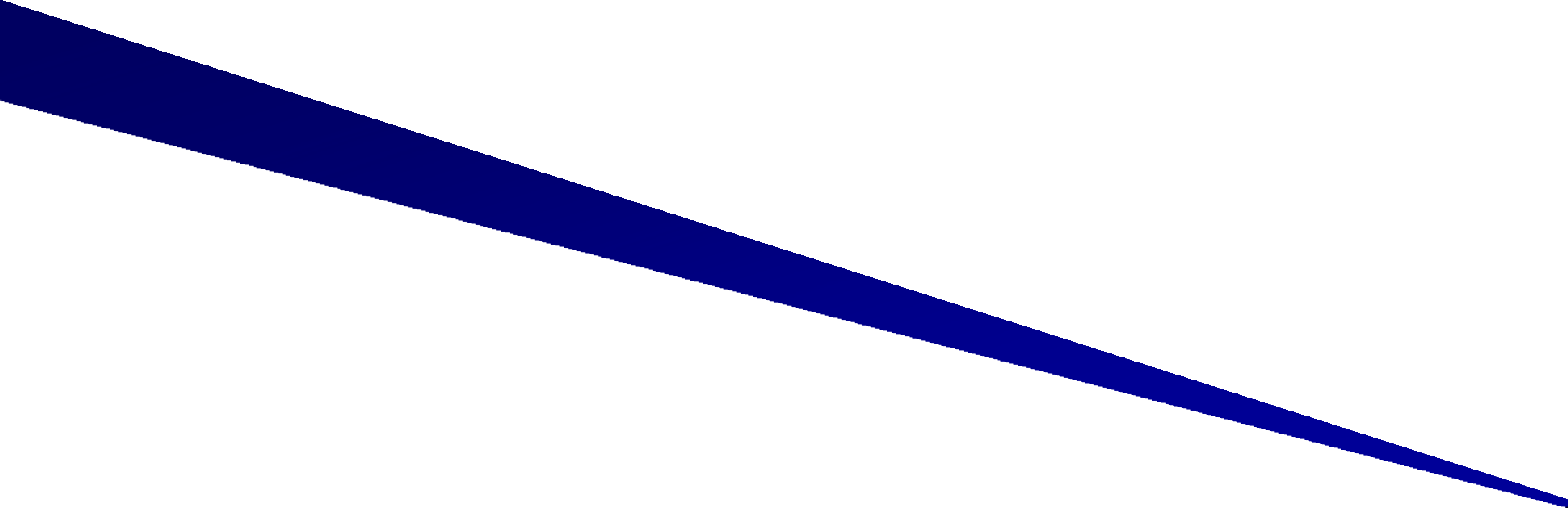 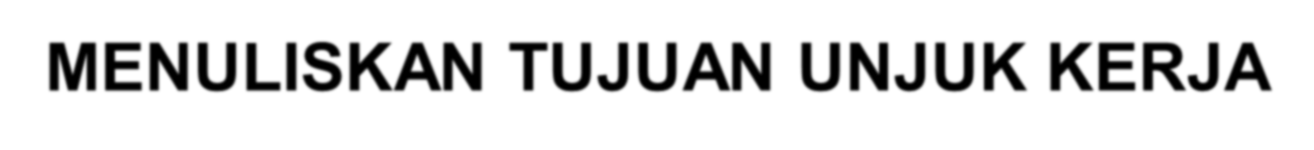 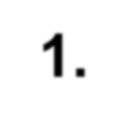 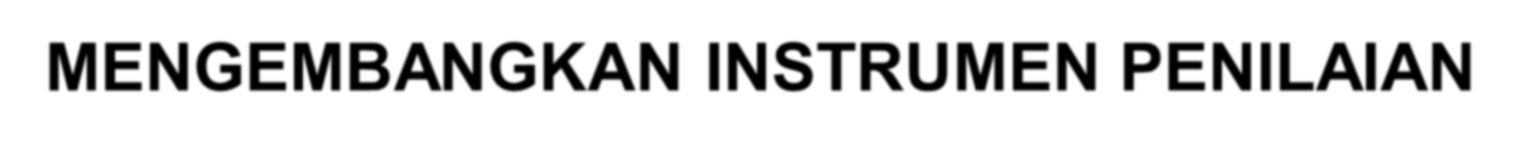 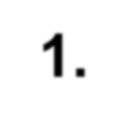 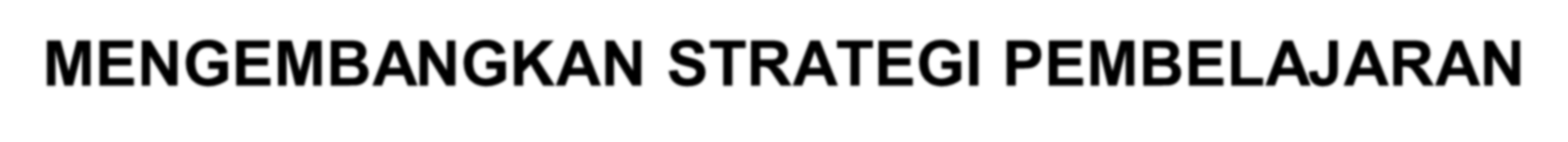 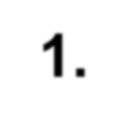 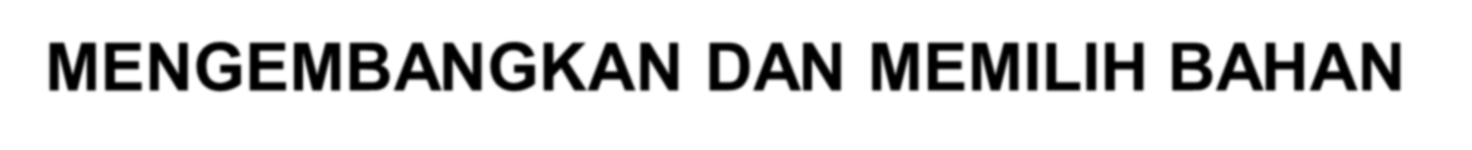 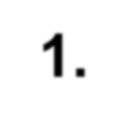 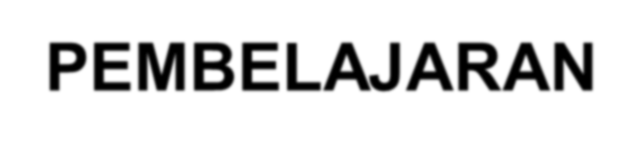 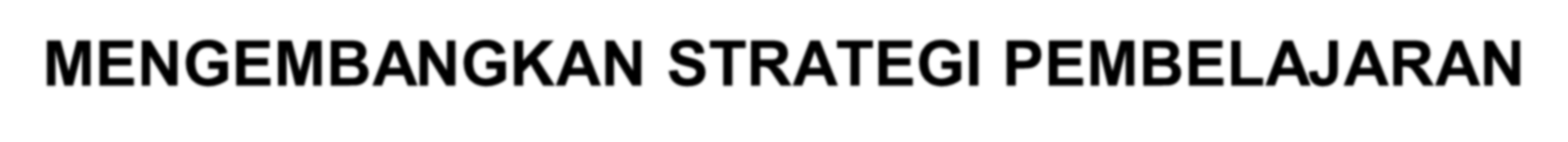 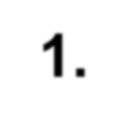 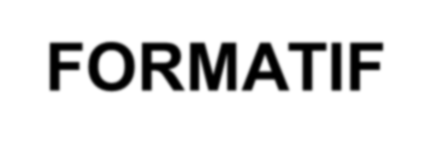 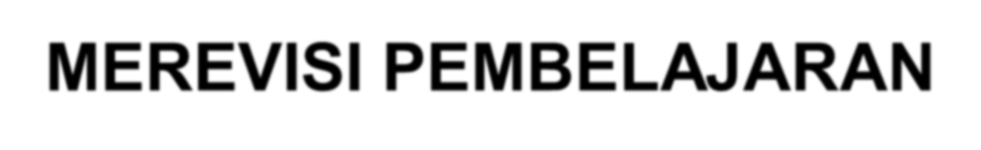 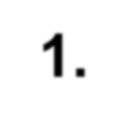 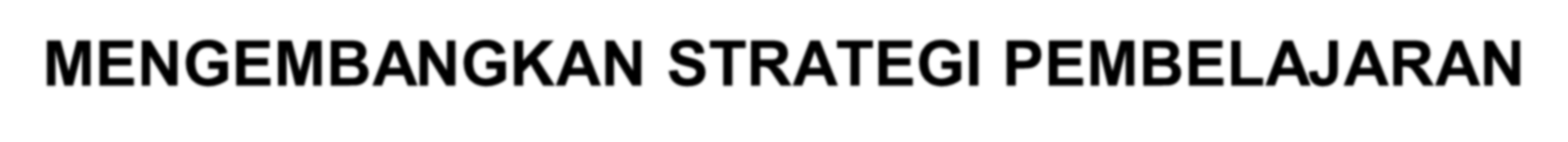 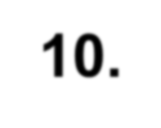 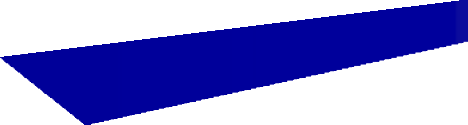 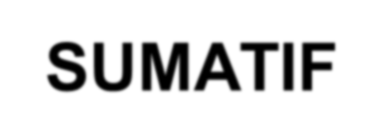 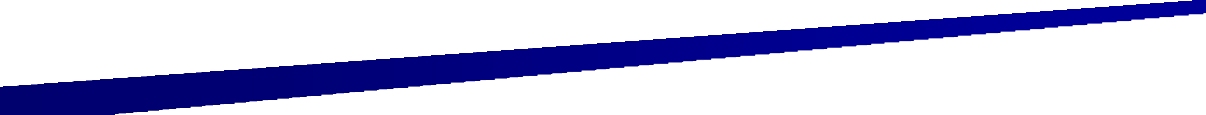 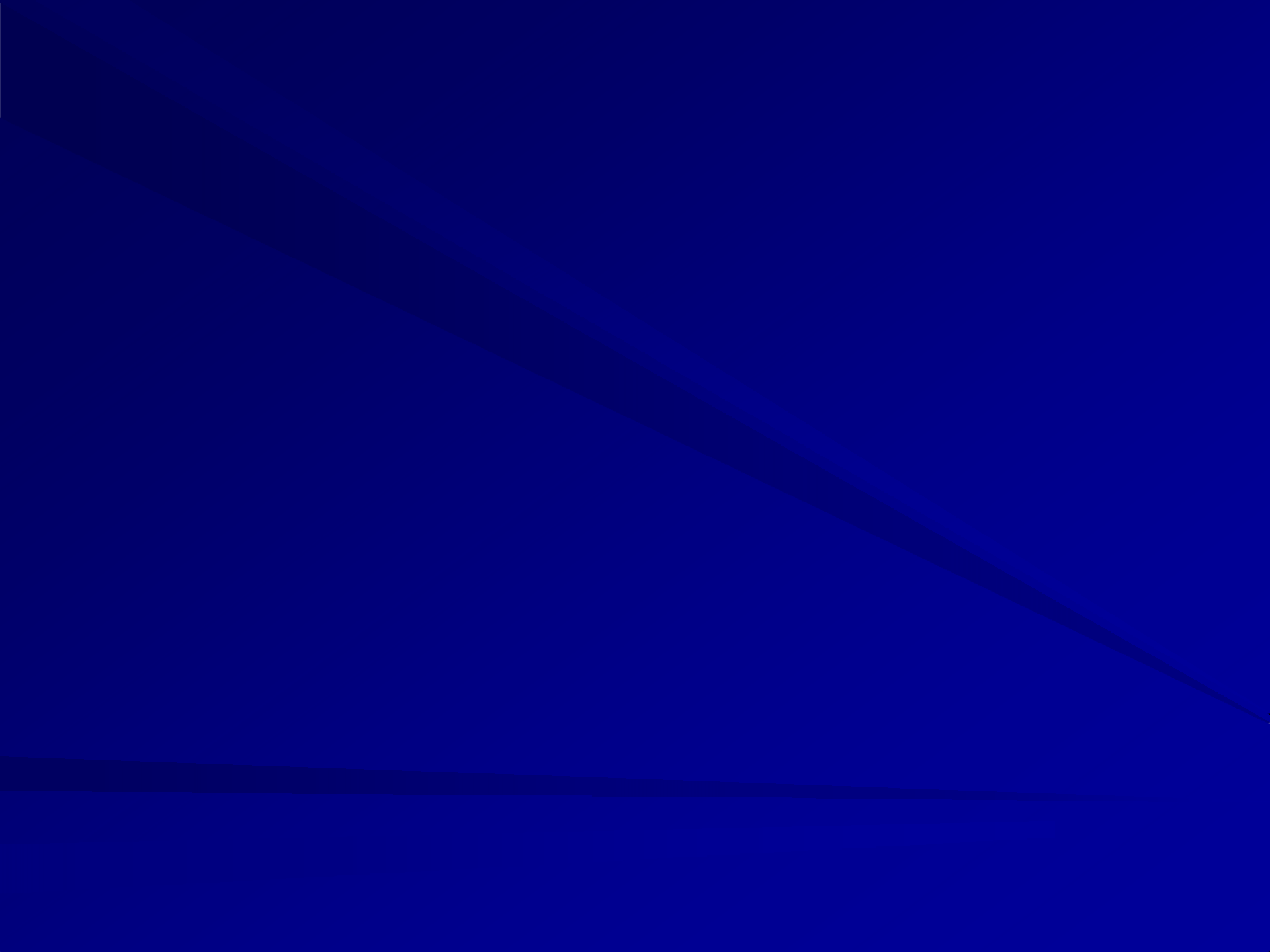 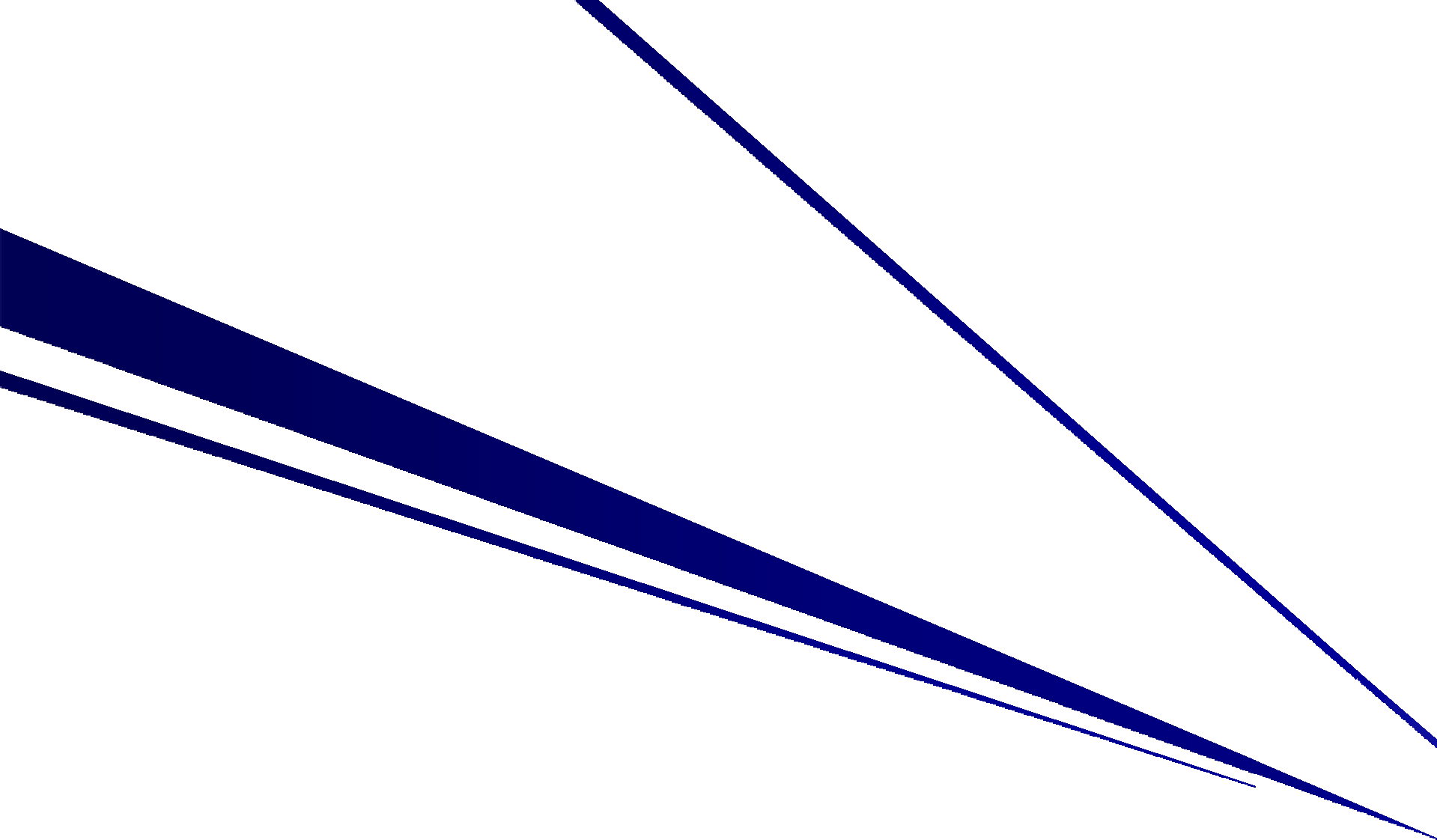 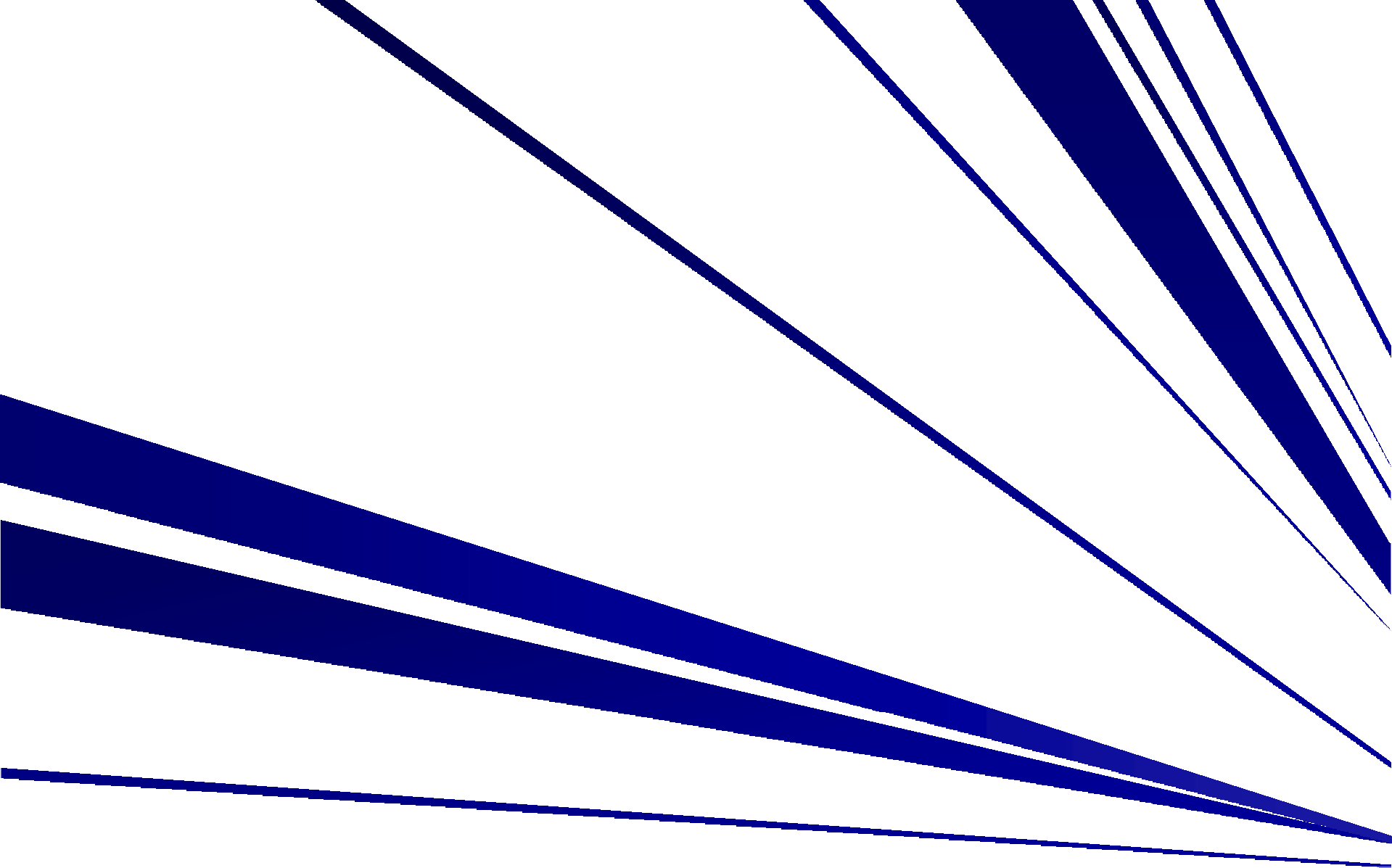 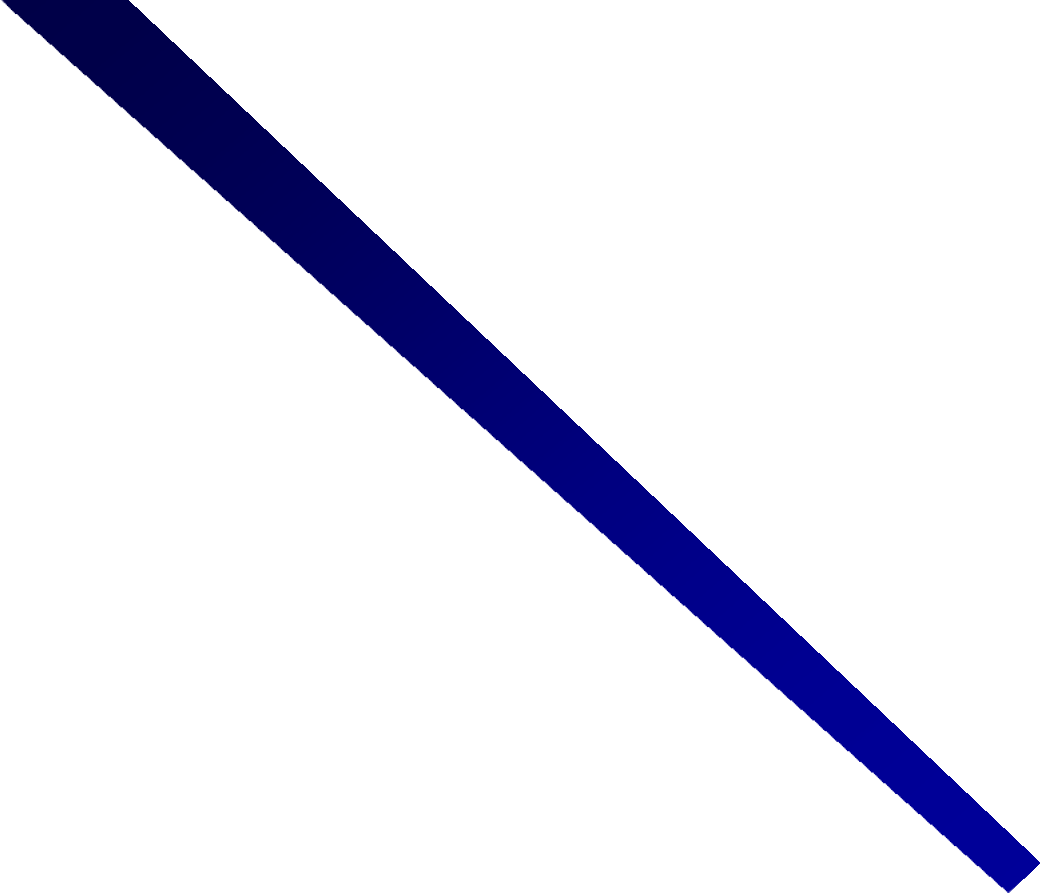 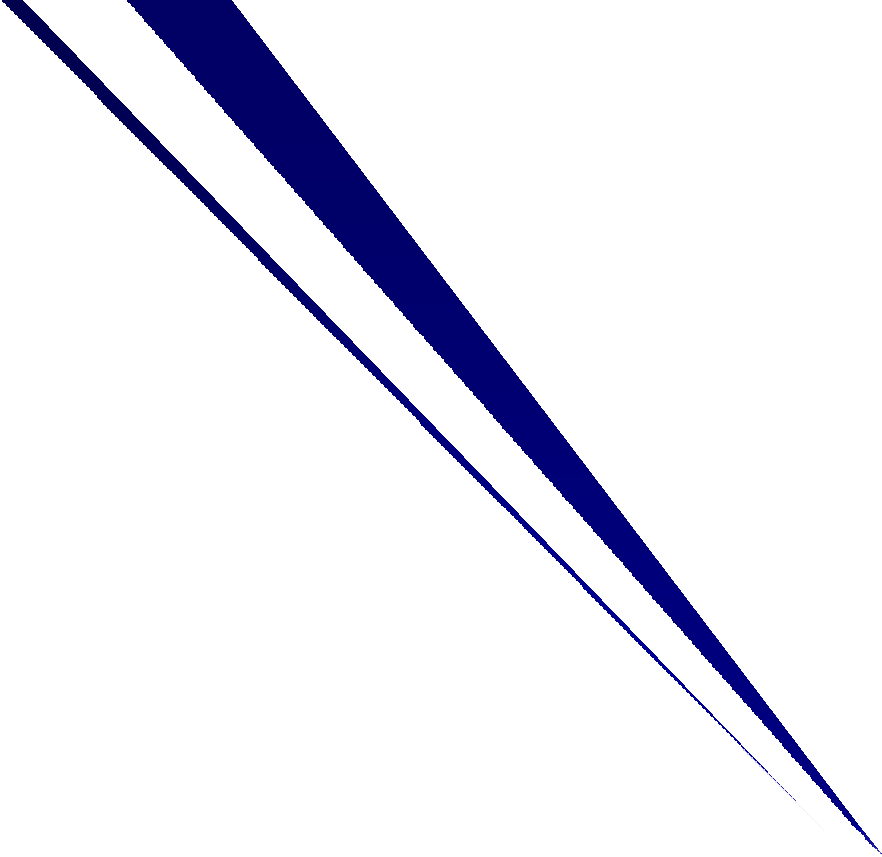 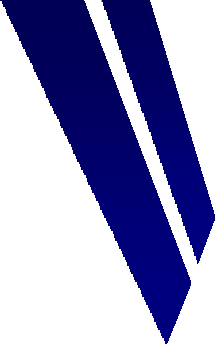 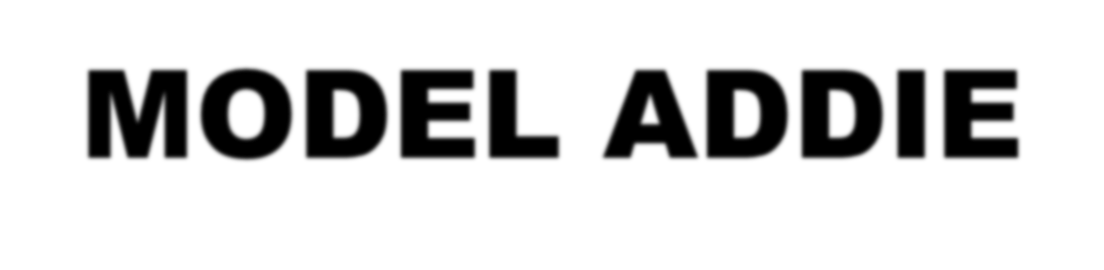 MODEL	ADDIE
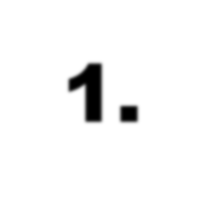 ANALYSIS
DESIGN
DEVELOPMENT
IMPLEMENTATION
EVALUATION
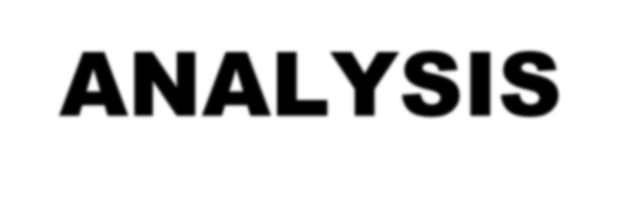 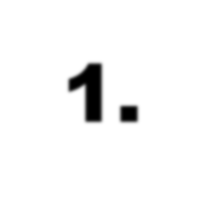 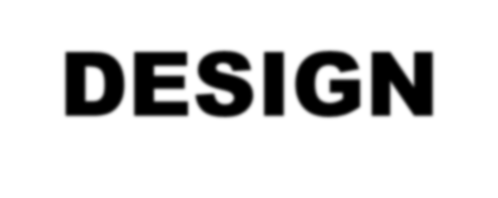 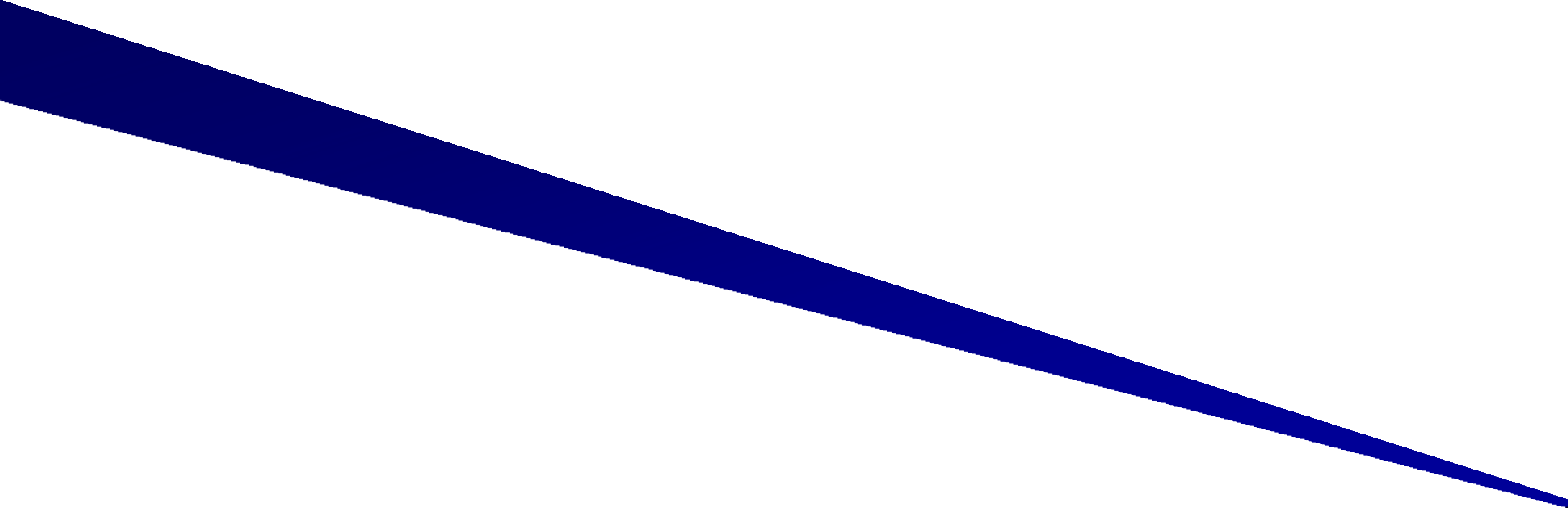 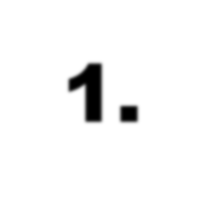 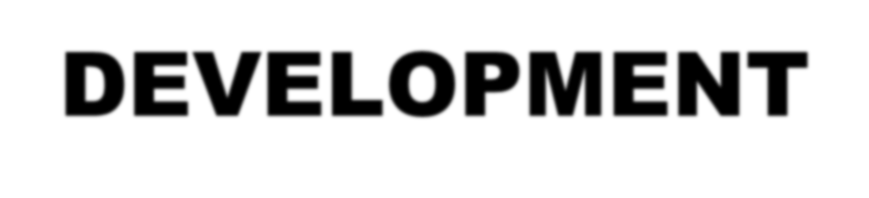 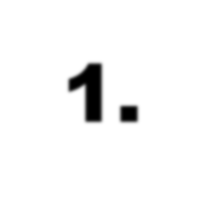 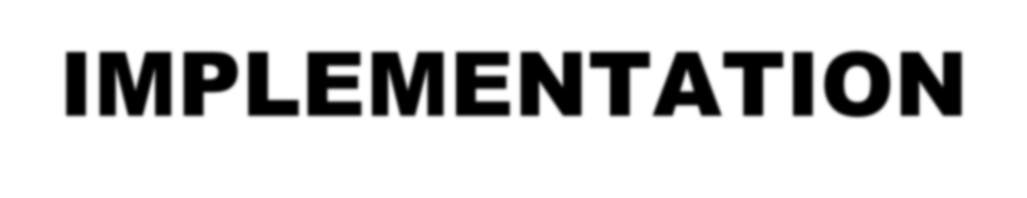 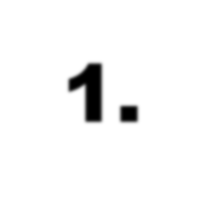 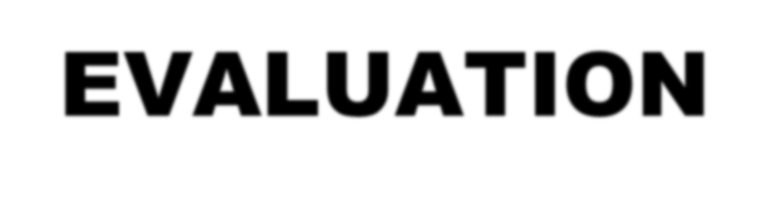 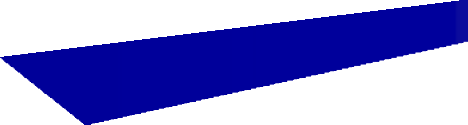 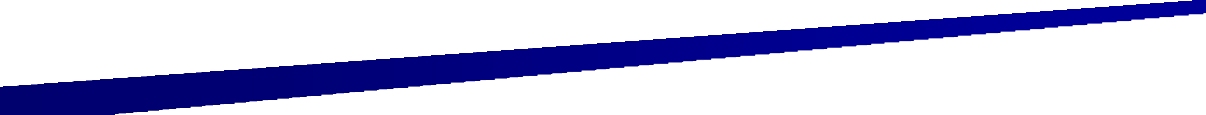 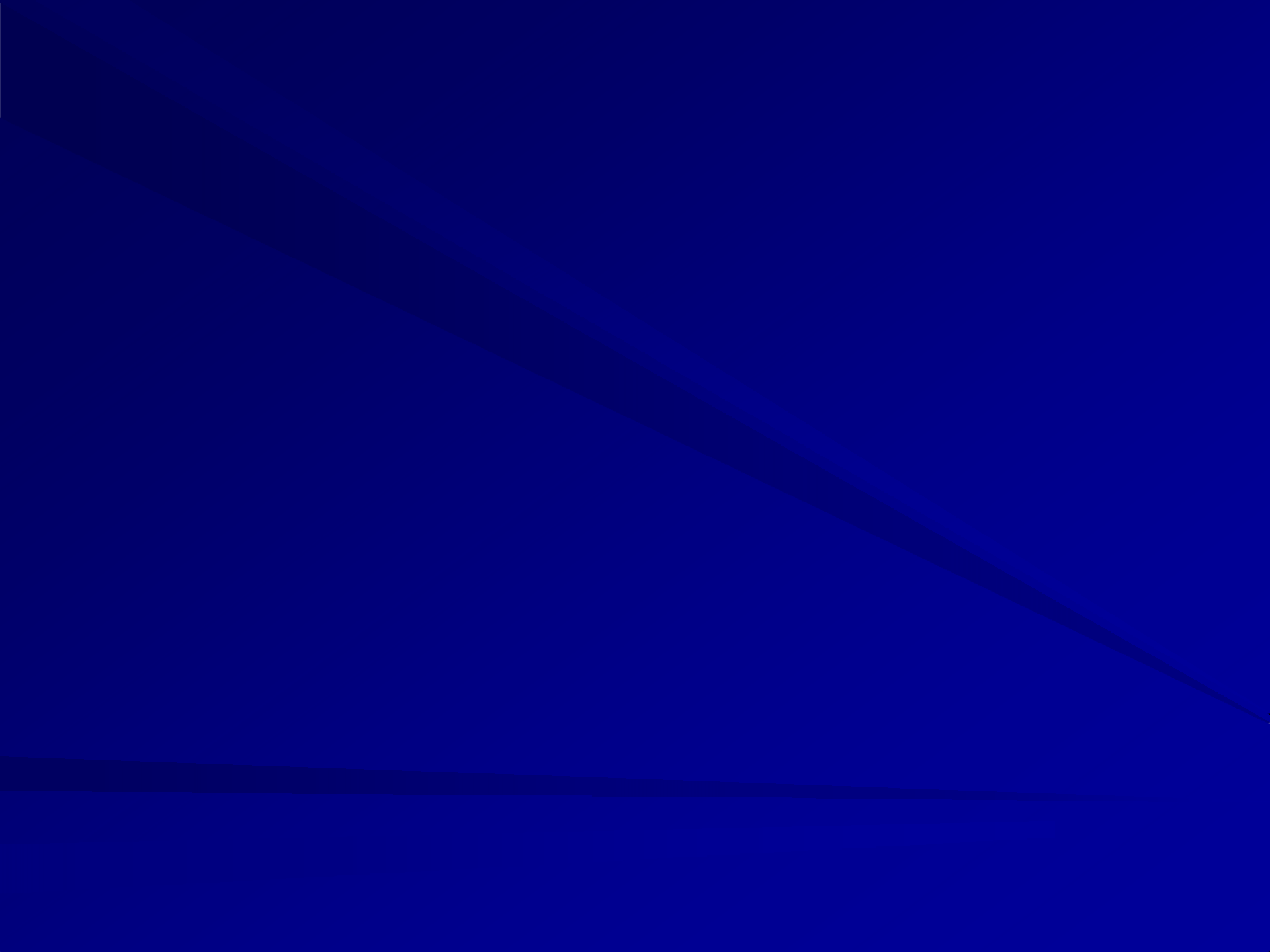 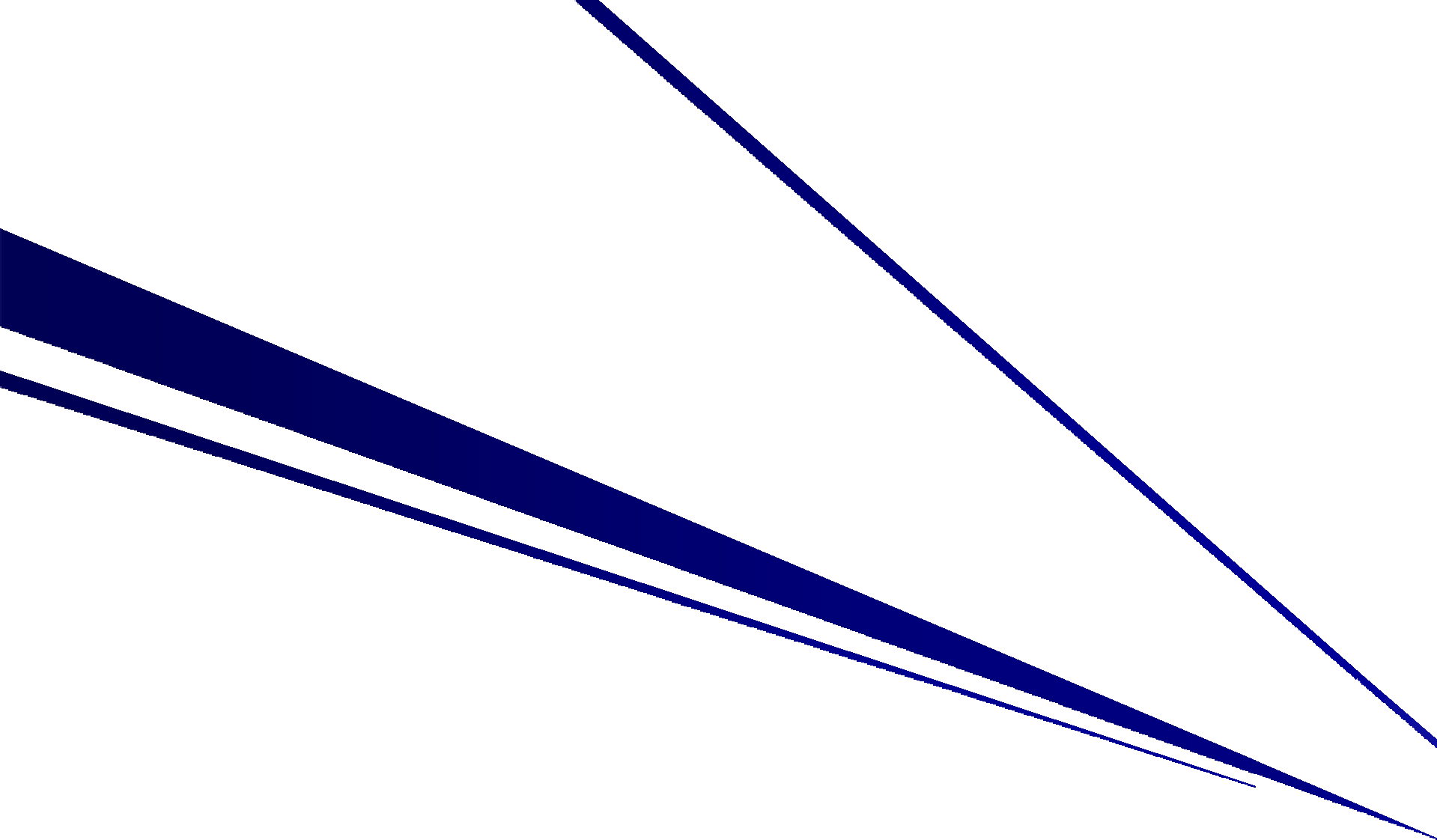 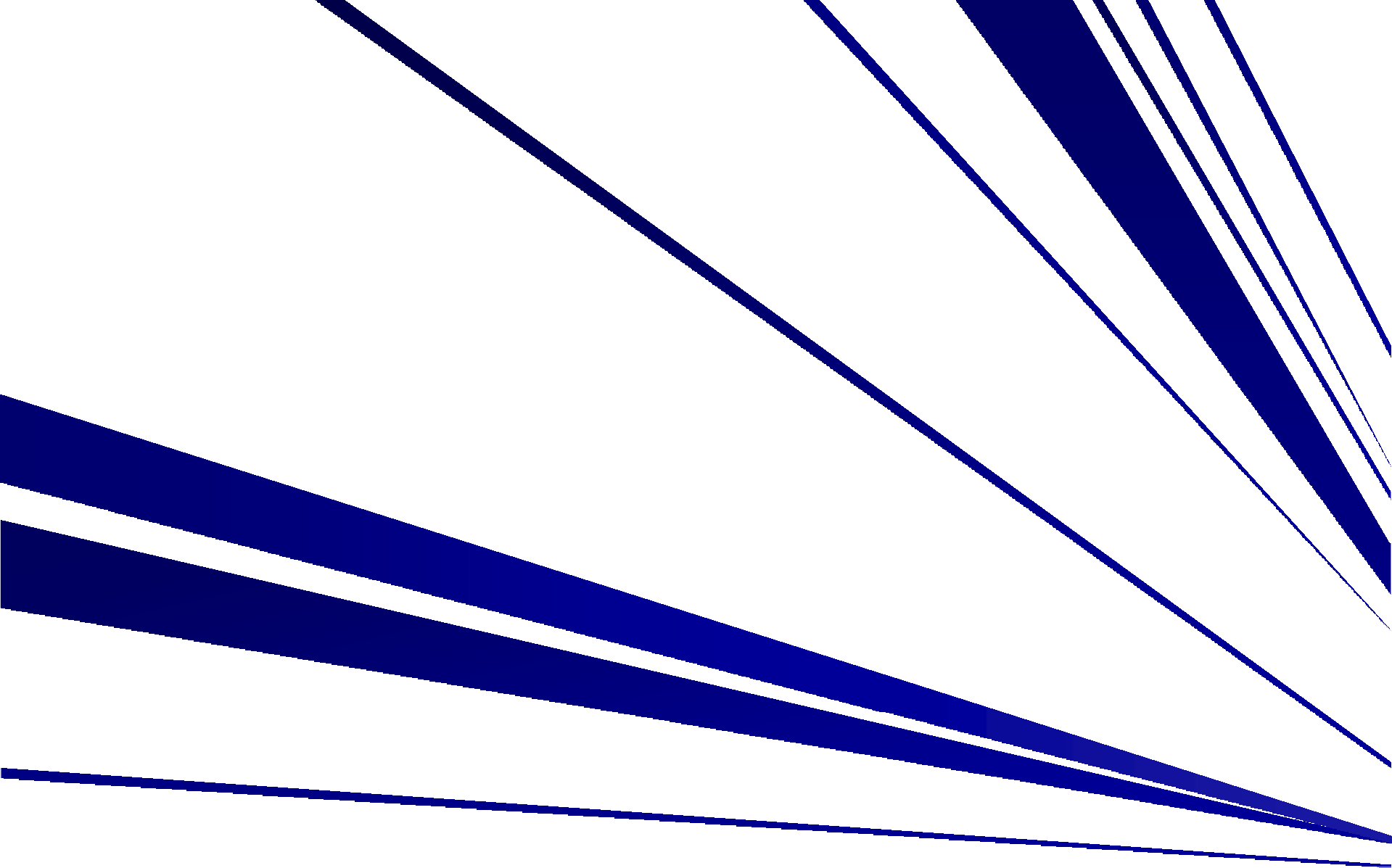 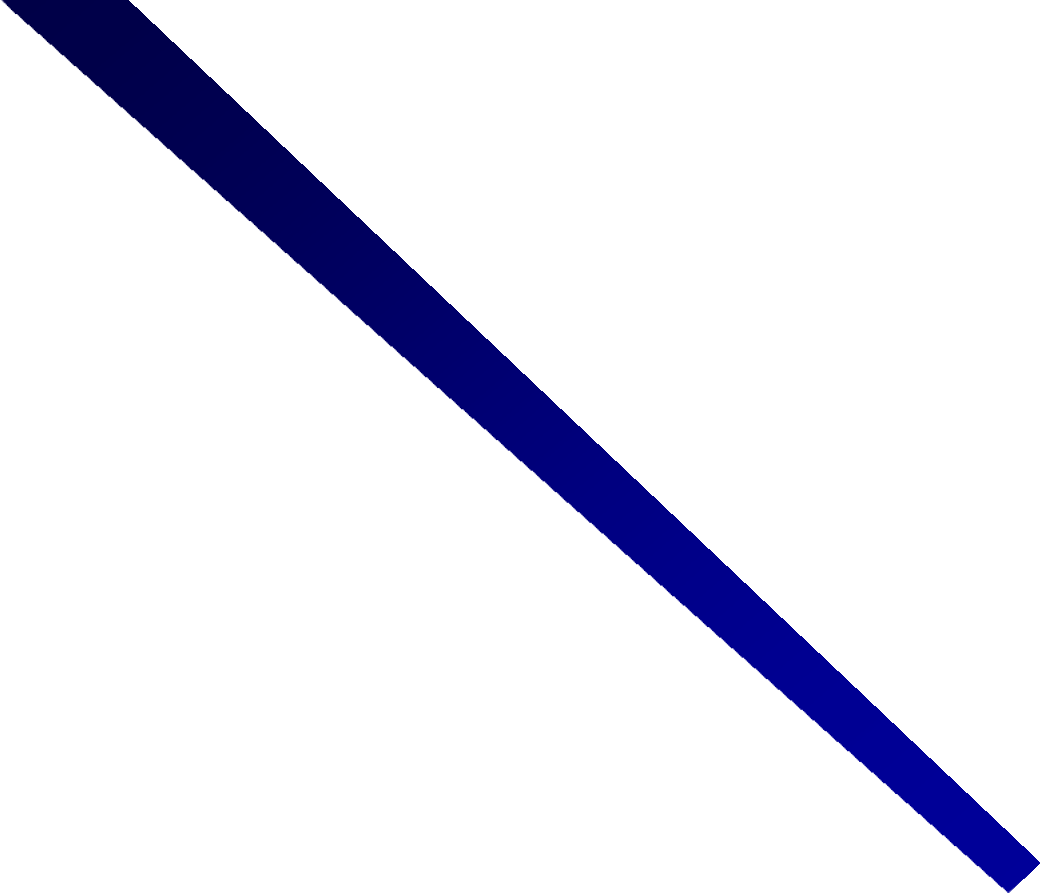 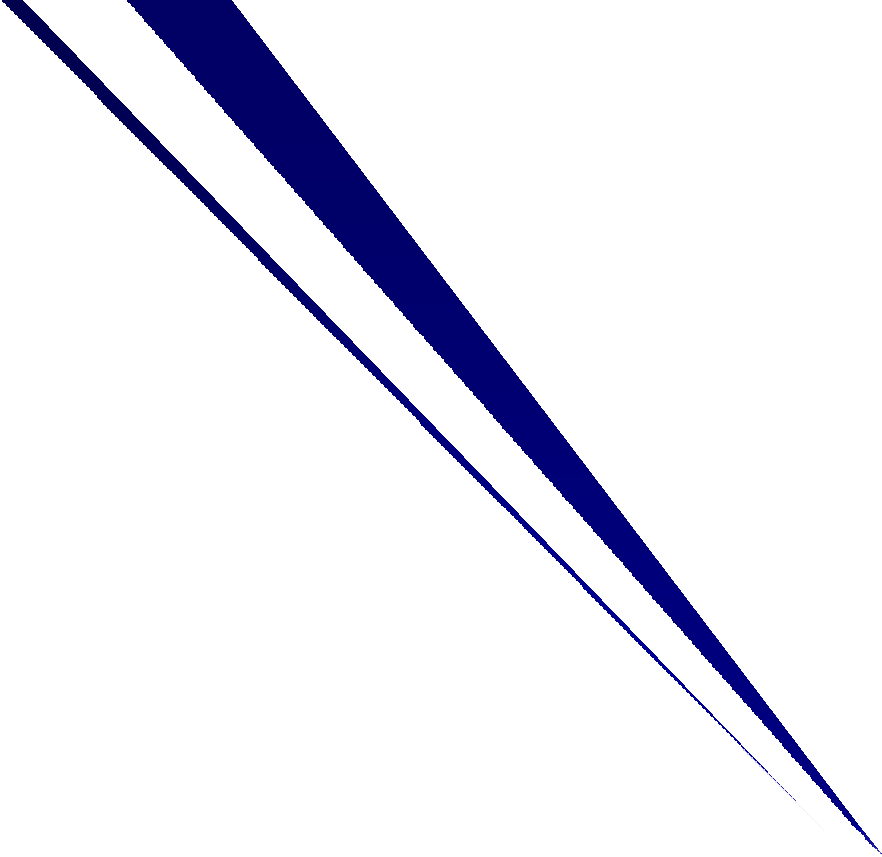 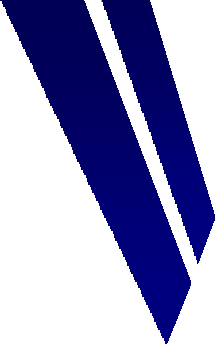 MODEL	ASSURE
ANALIZE LEARNER
STATE OBJECTIVE
SELECT METHODS, MEDIA OR  MATERIAL
UTILIZE MEDIA AND MATERIAL
REQUIRE LEARNER’S
PARTICIPATION
EVALUATE AND REVIEW
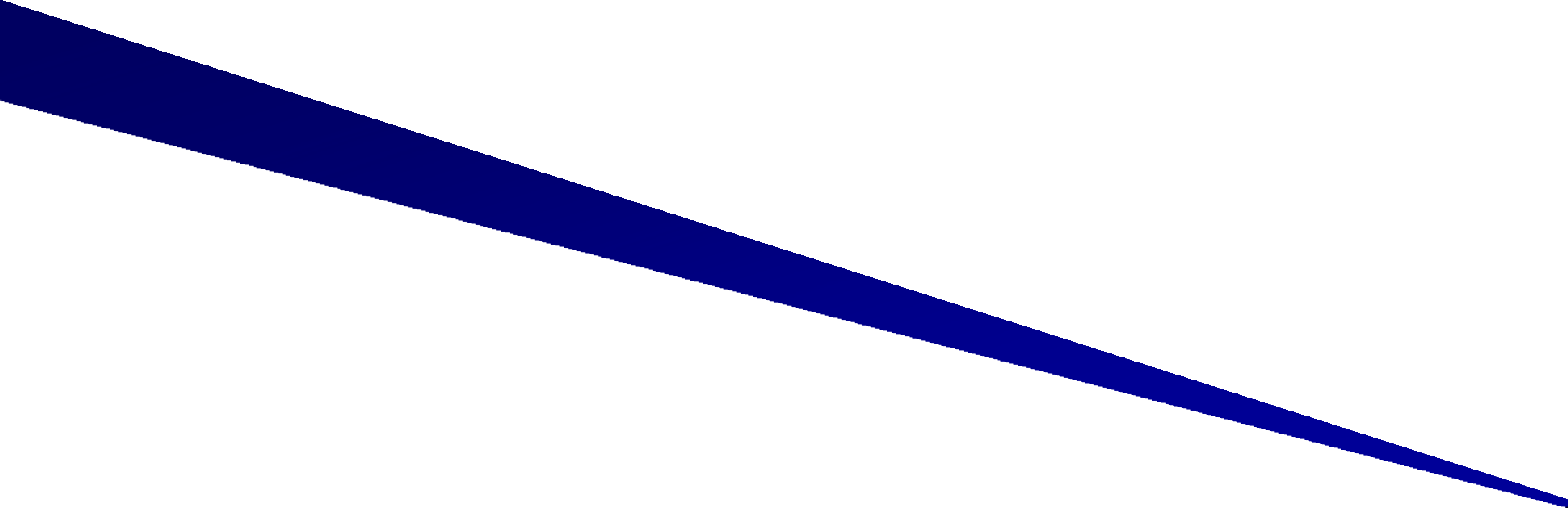 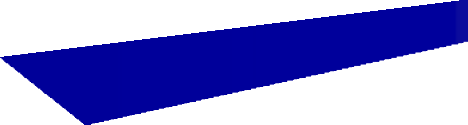 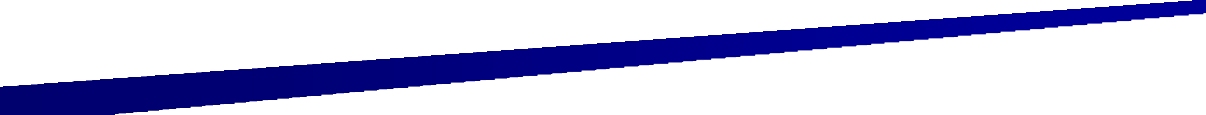 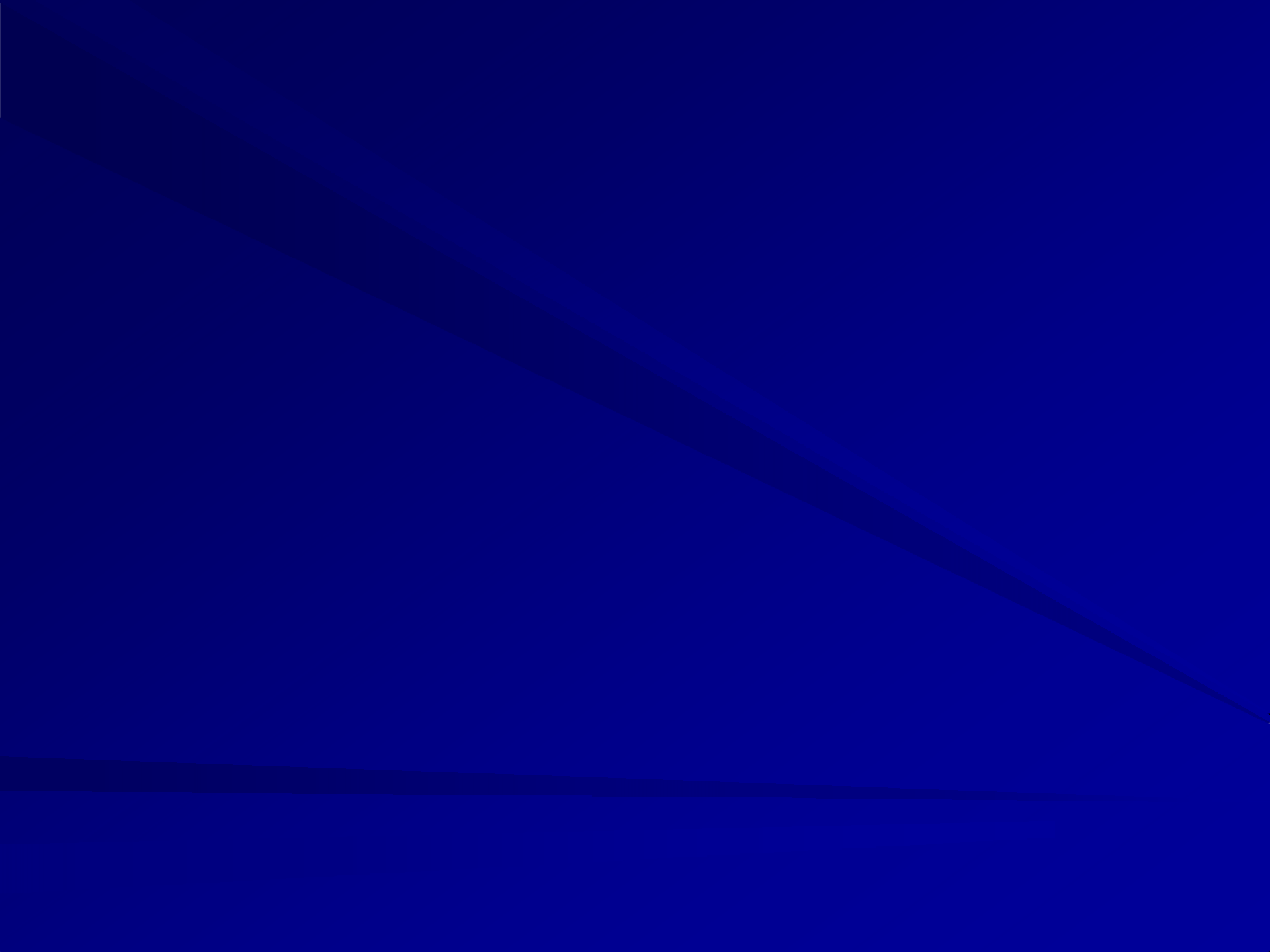 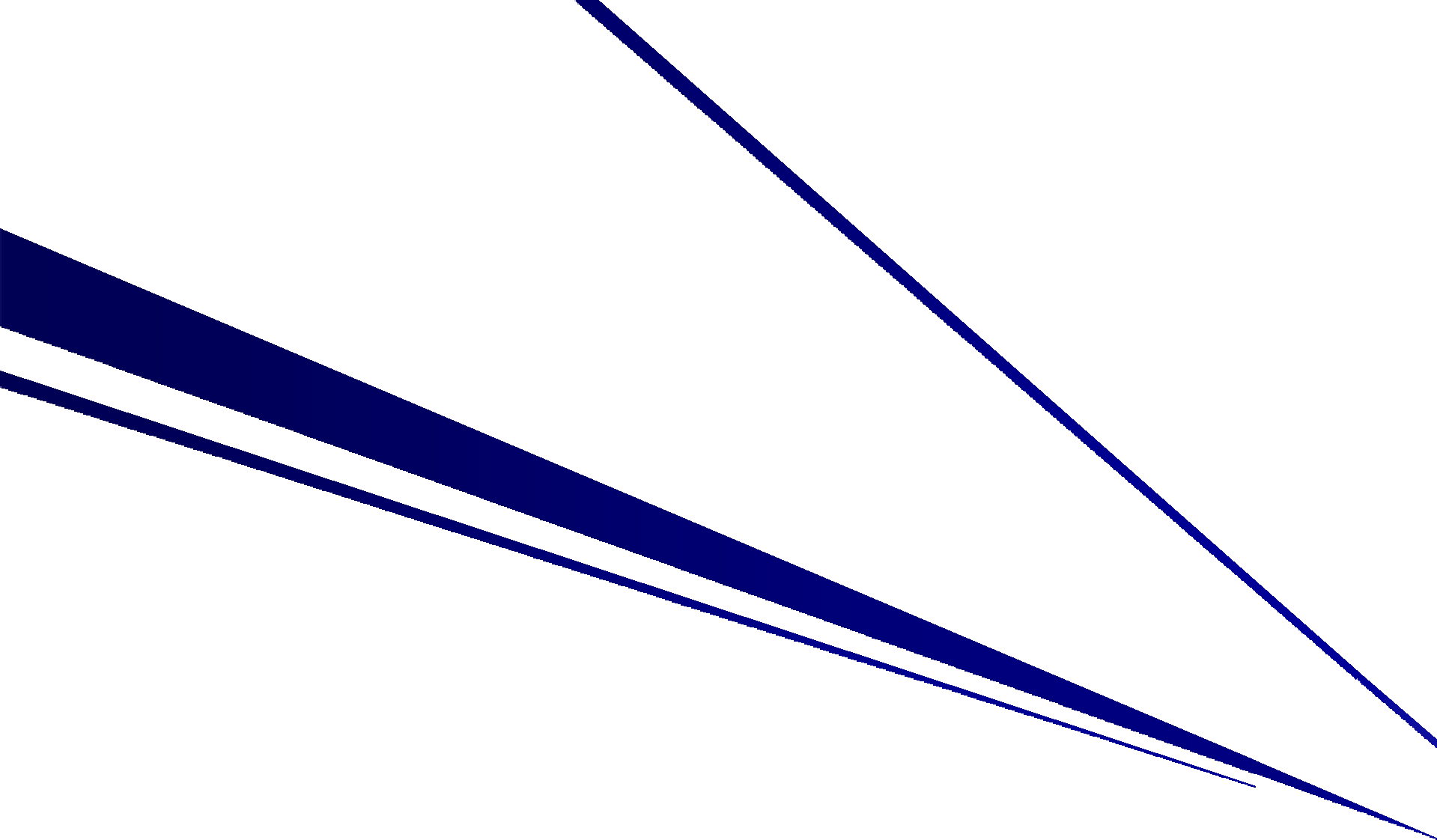 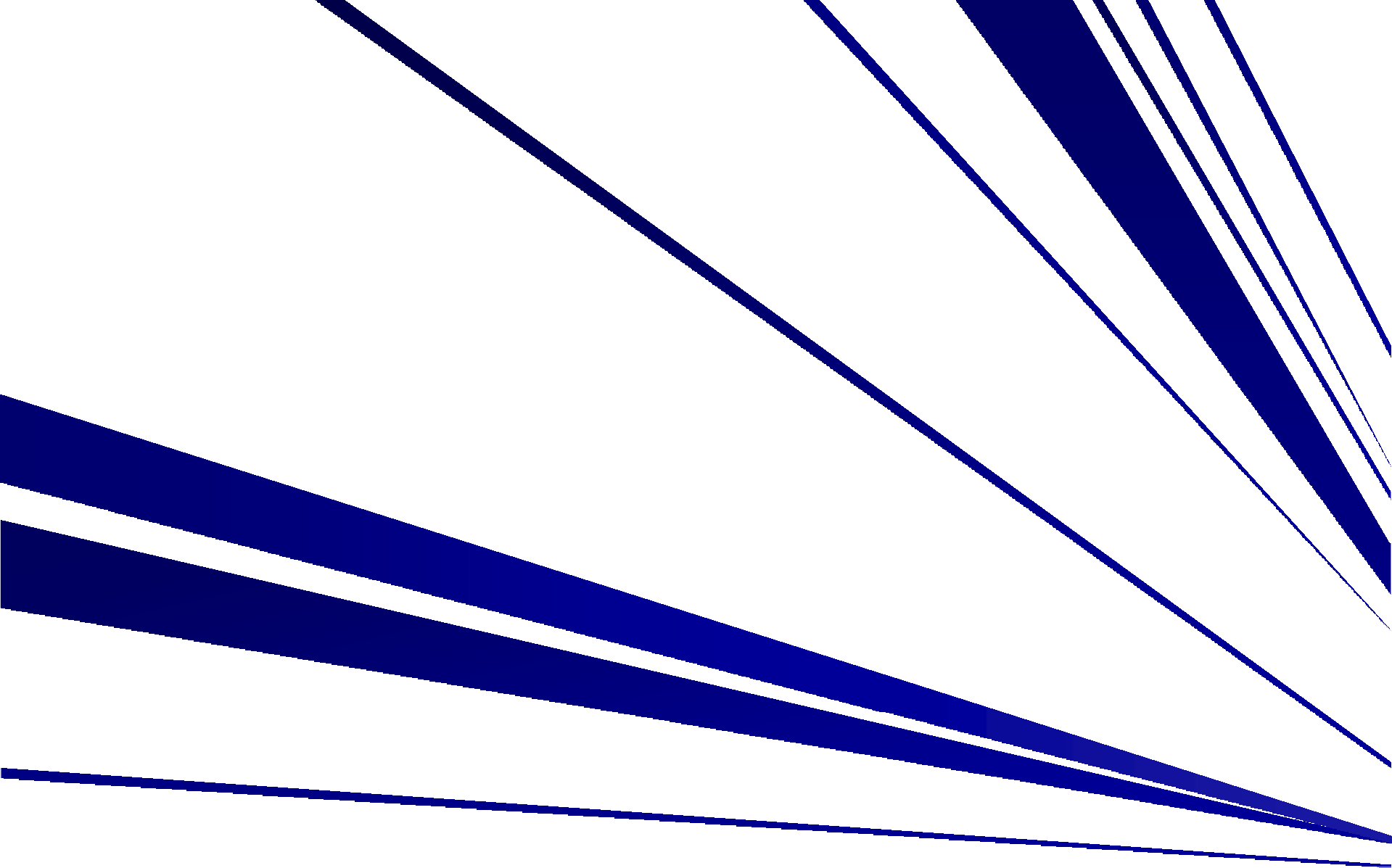 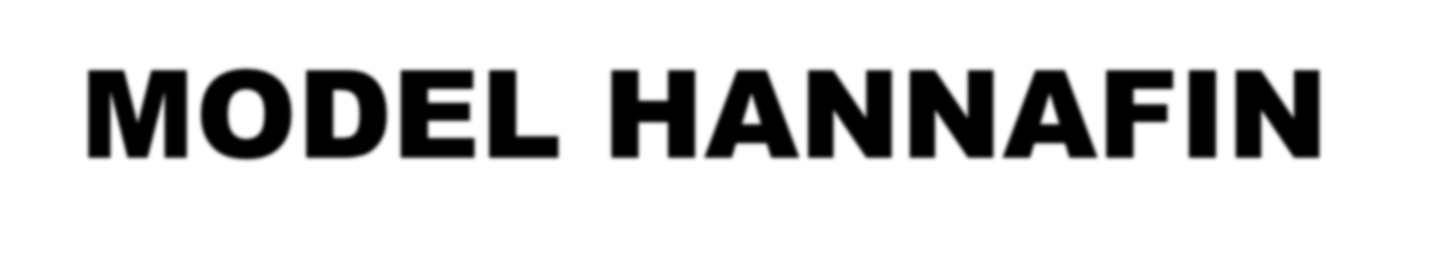 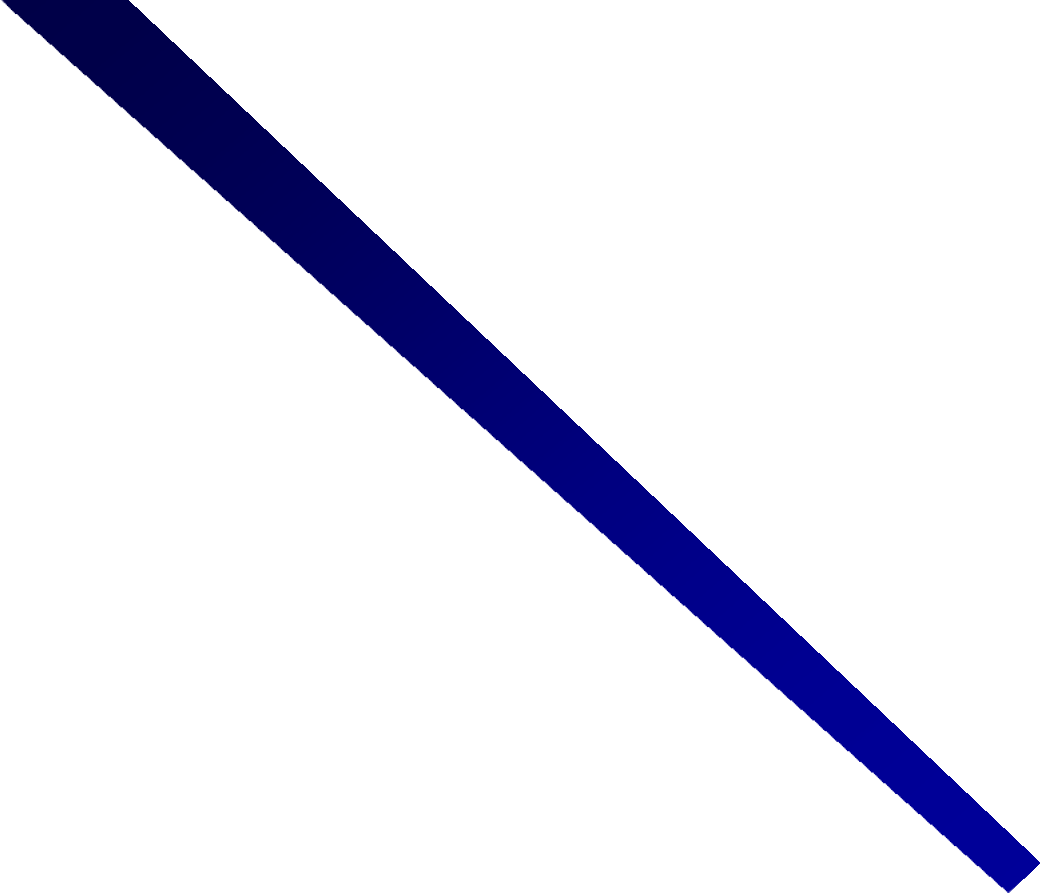 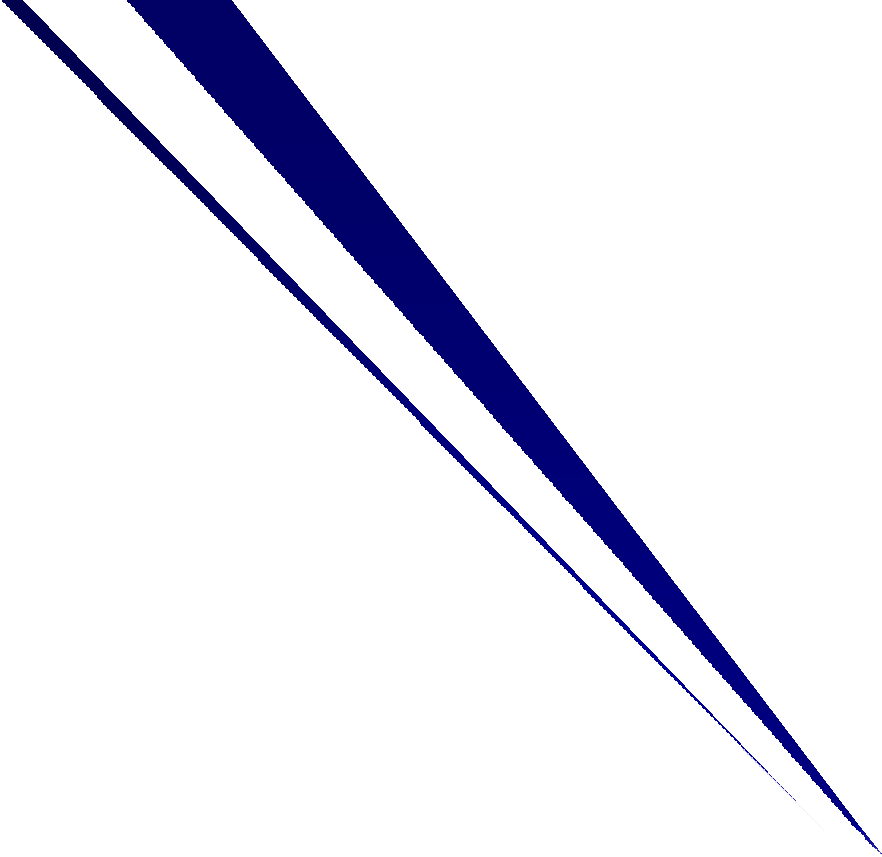 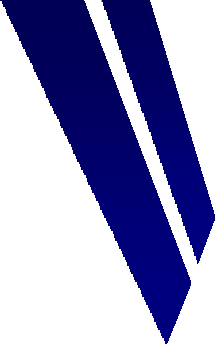 MODEL	HANNAFIN  AND PECK
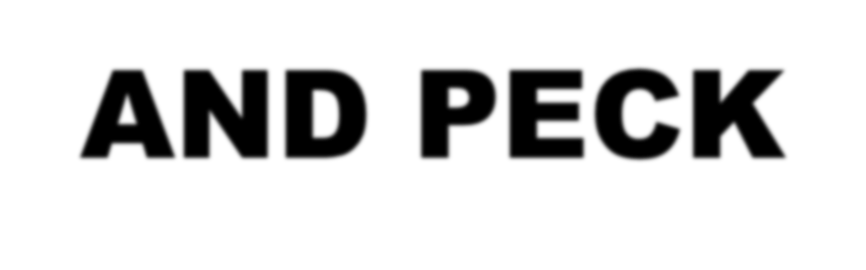 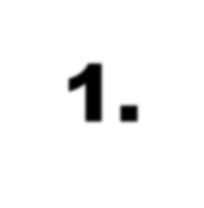 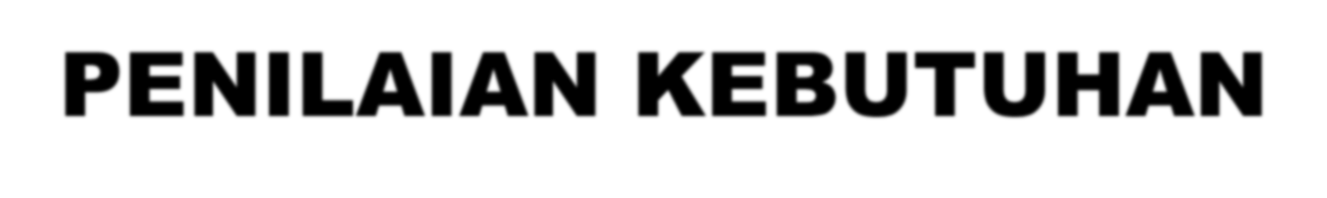 PENILAIAN KEBUTUHAN
DESAIN
PENGEMBANGAN DAN  IMPLEMENTASI
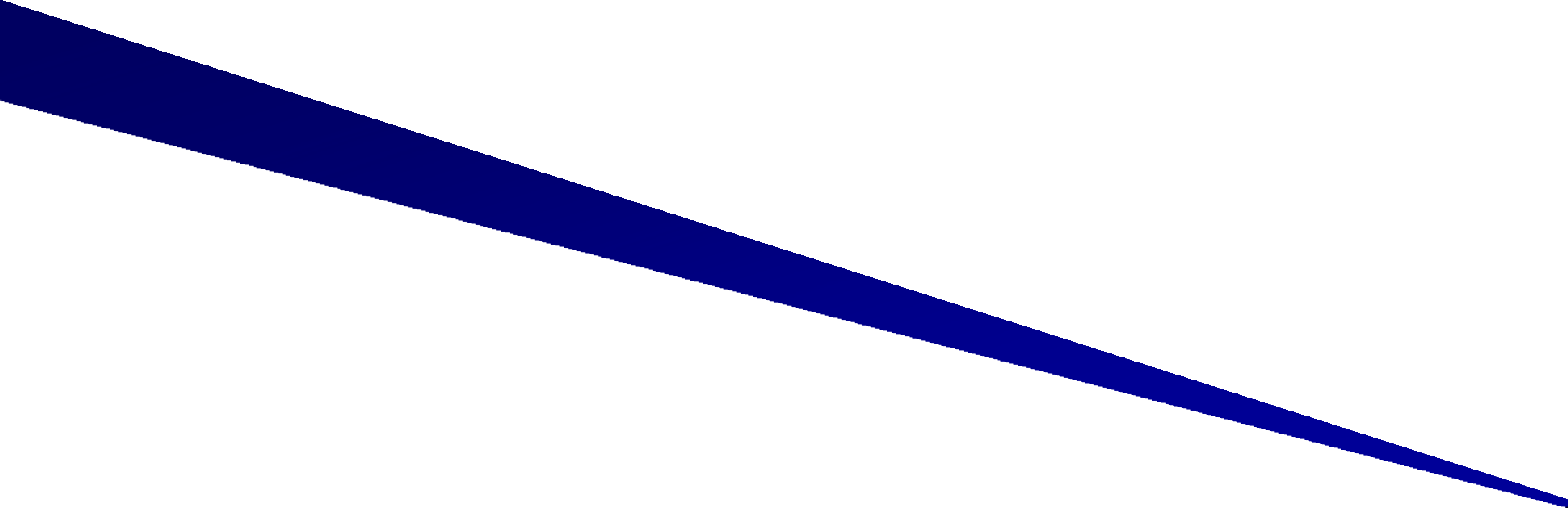 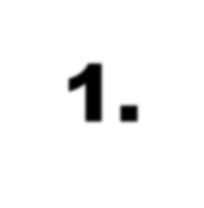 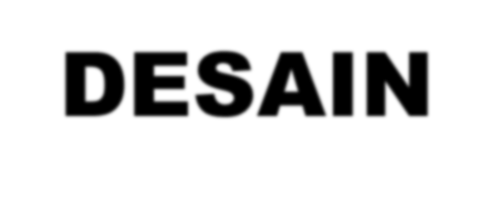 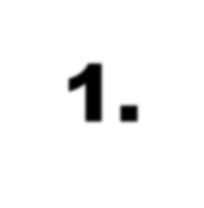 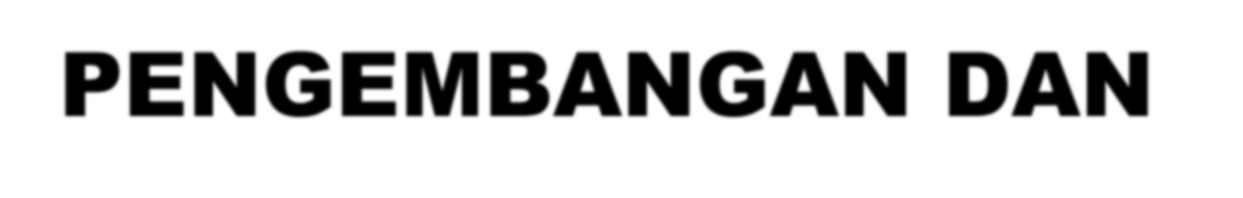 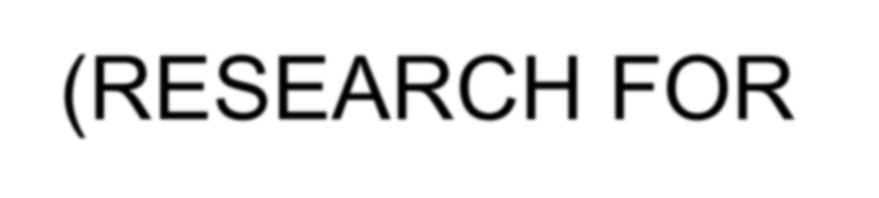 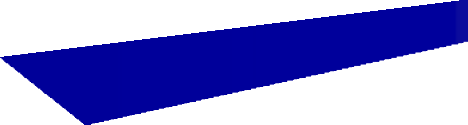 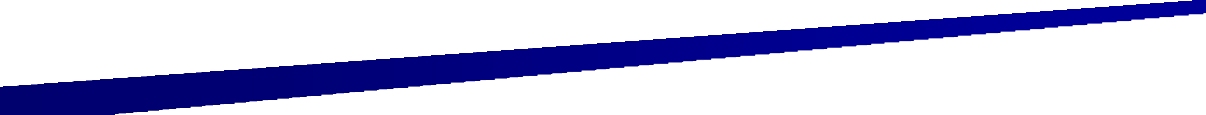 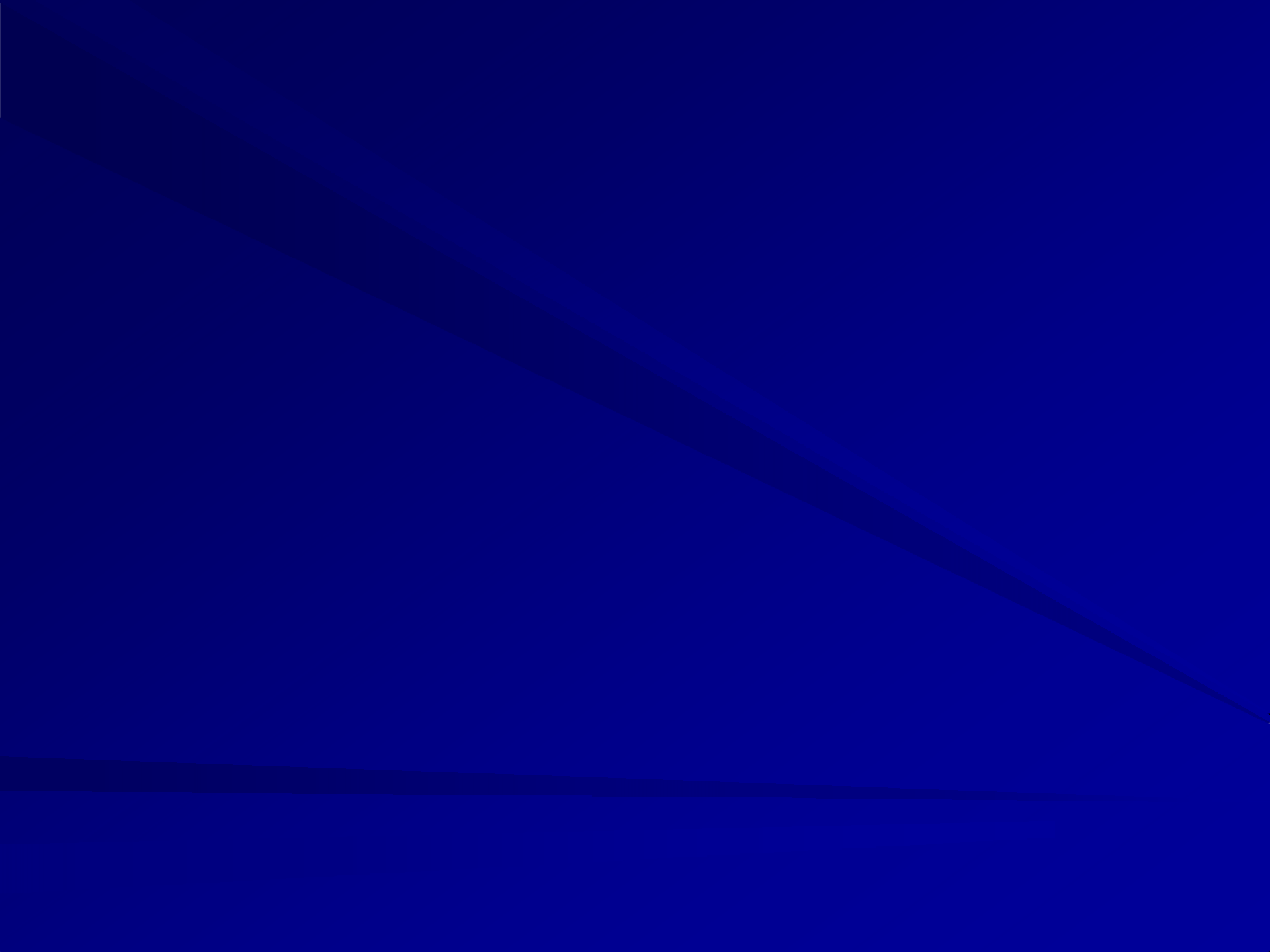 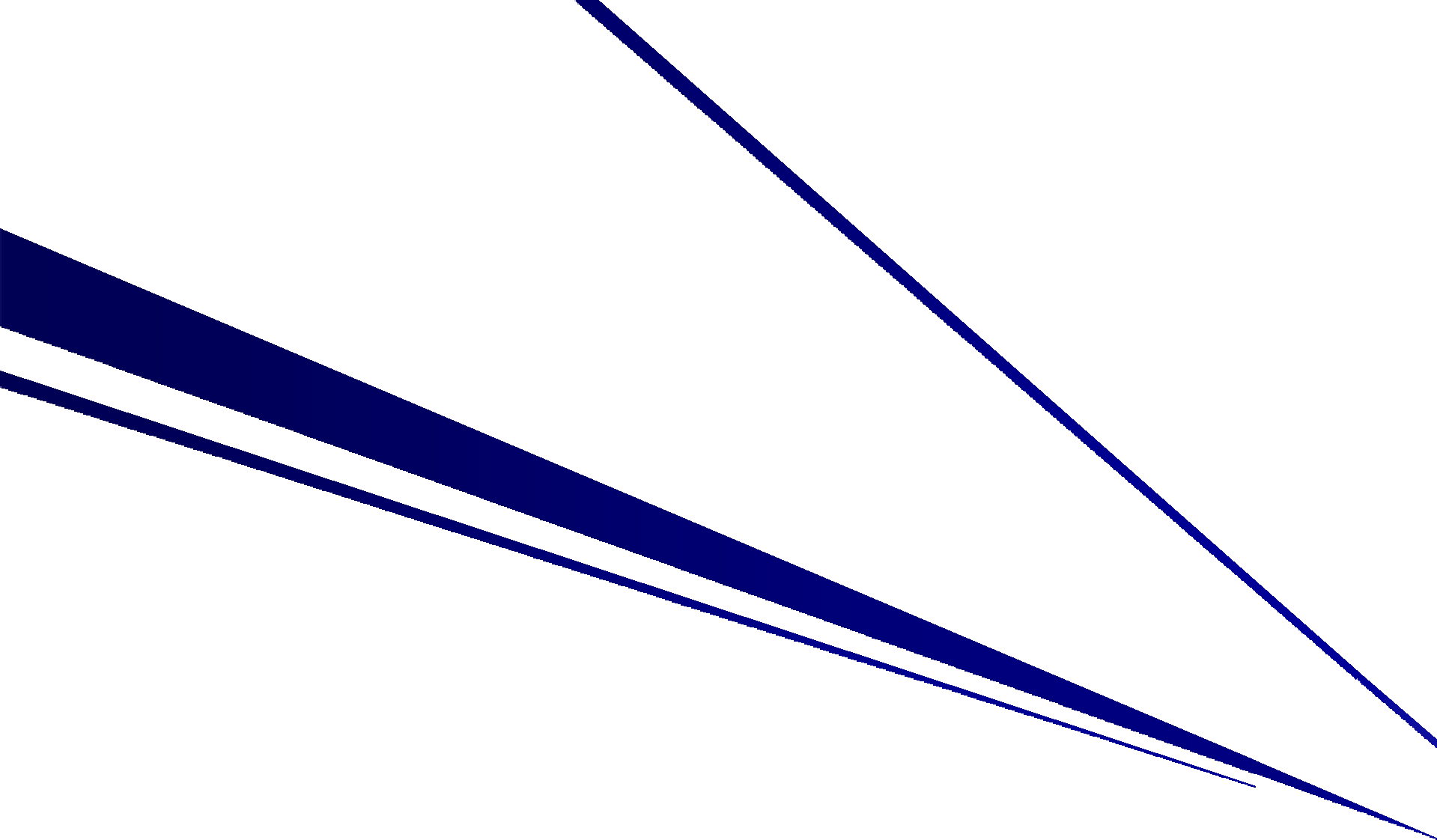 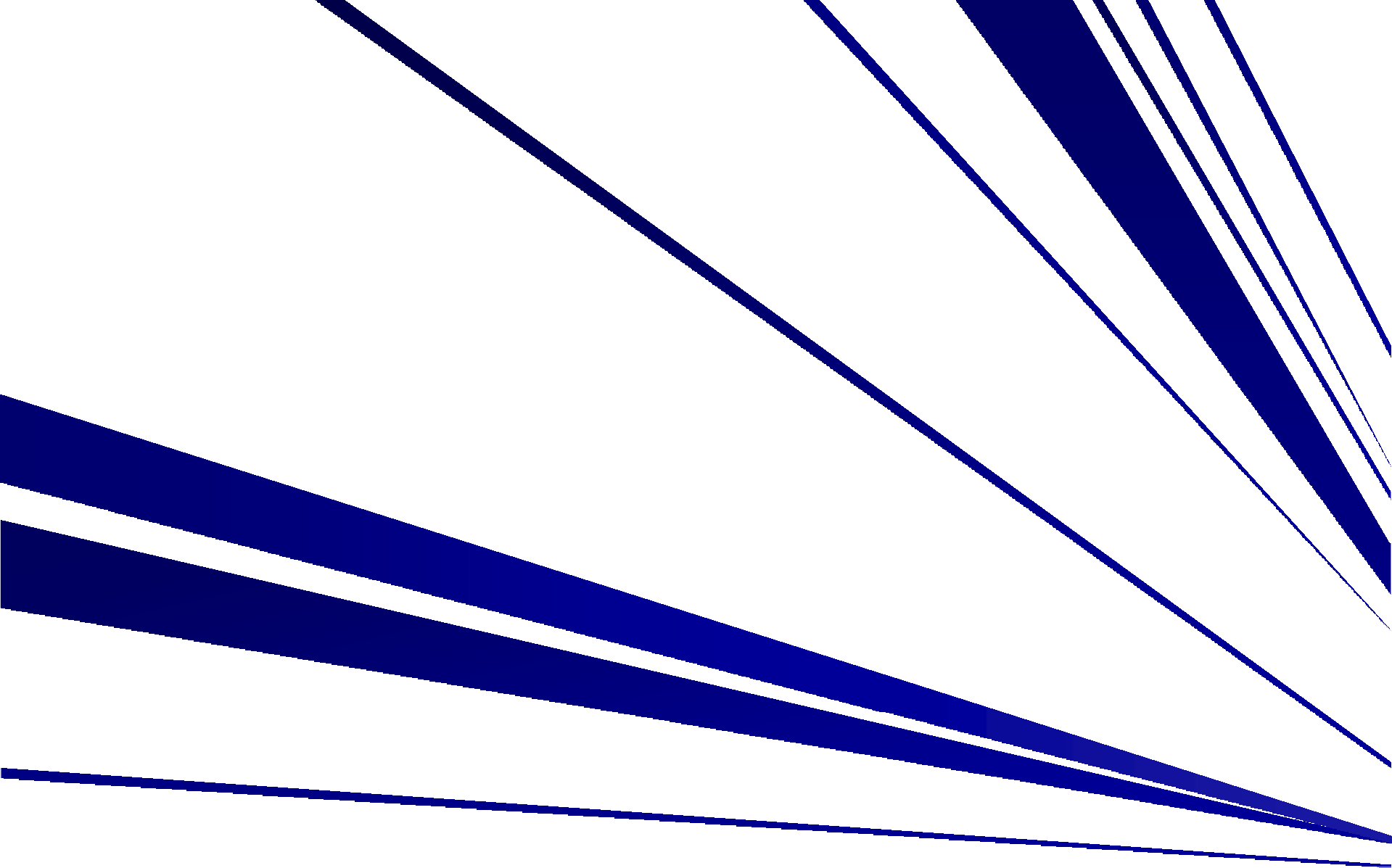 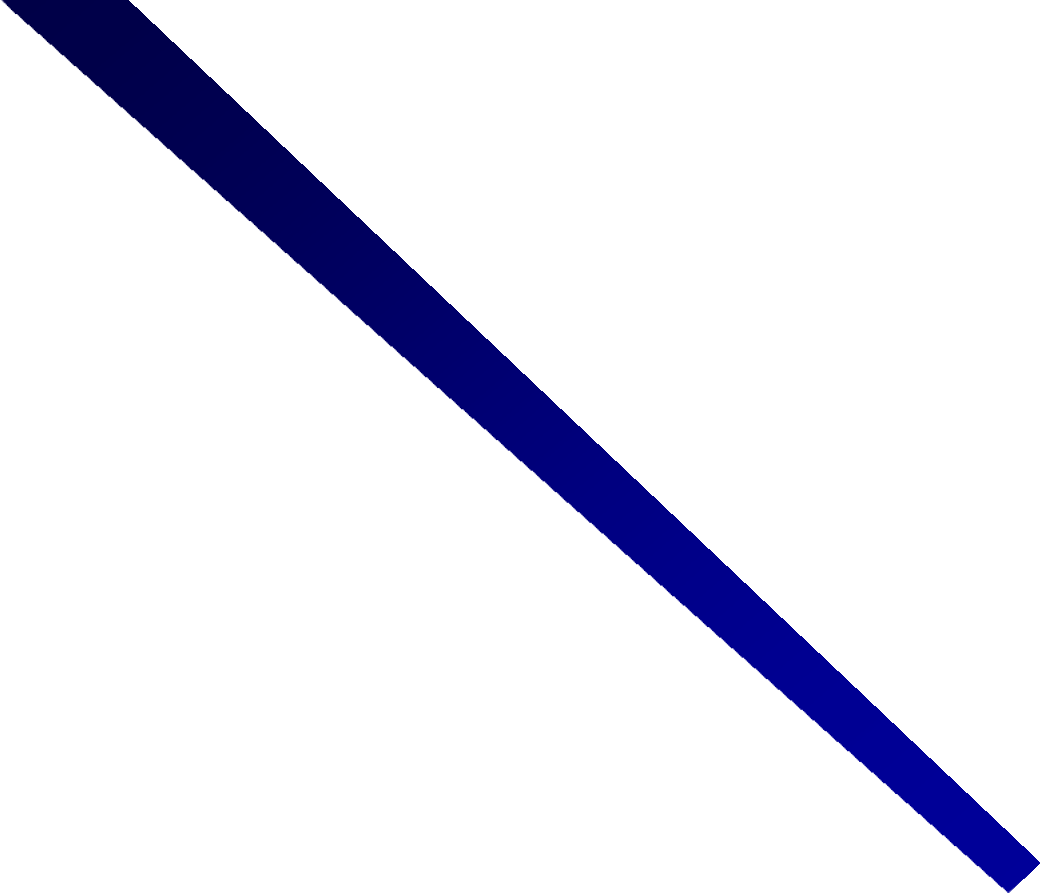 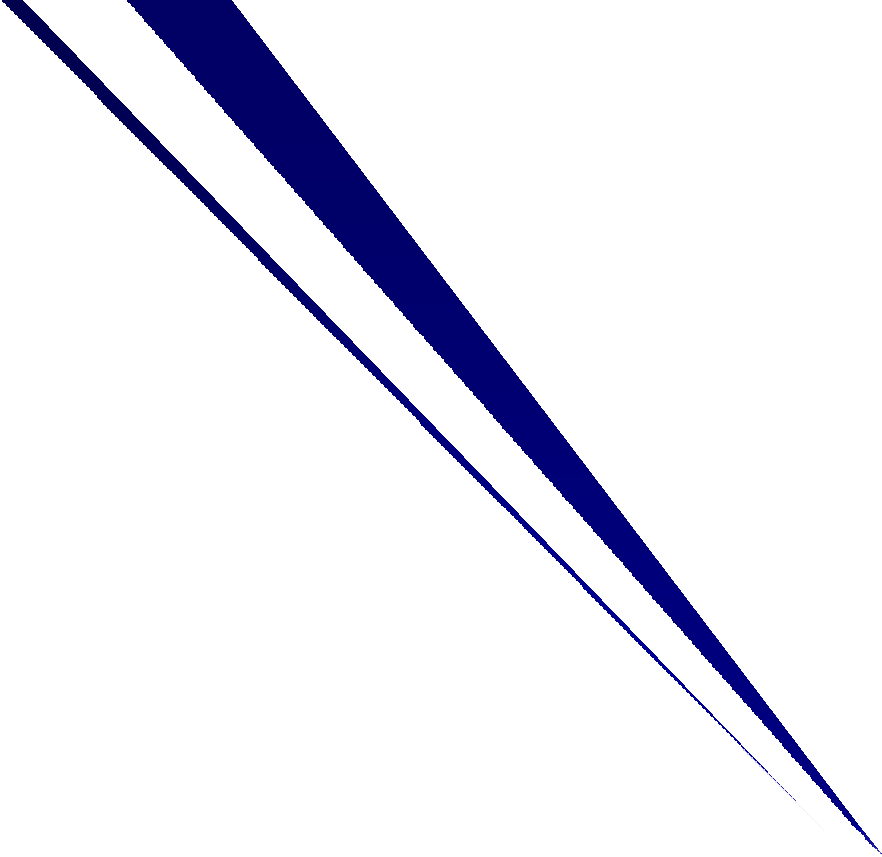 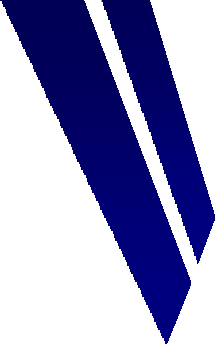 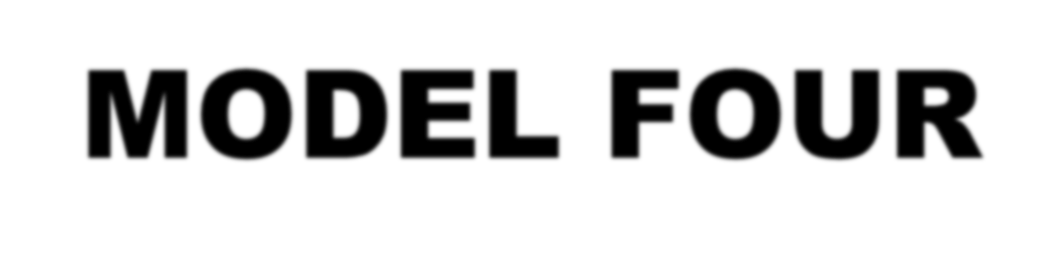 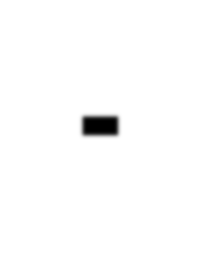 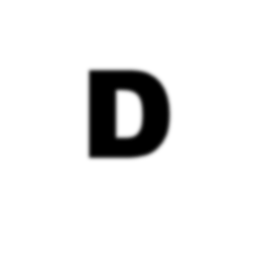 MODEL	FOUR-D
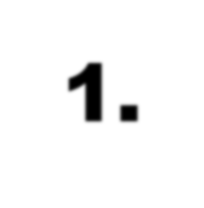 DEFINE
DESIGN
DEVELOP
DISSEMINATE
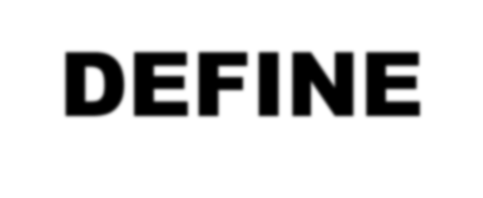 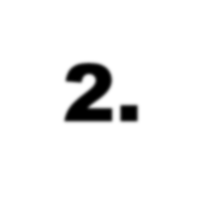 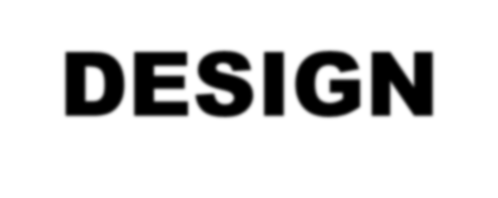 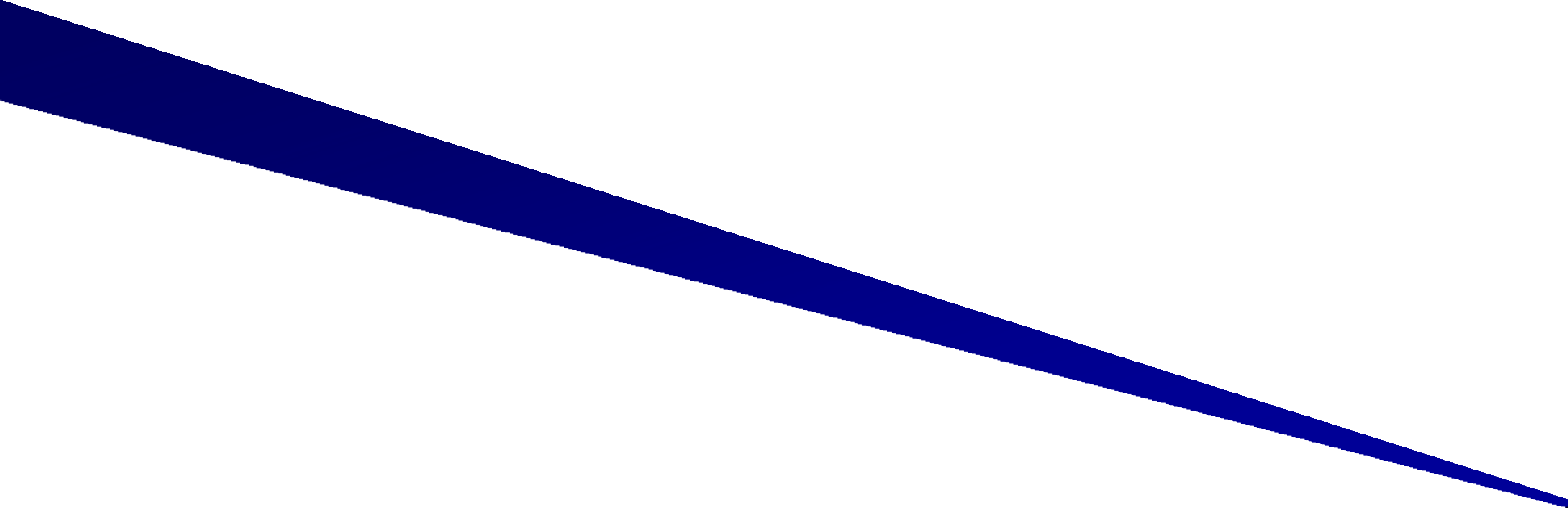 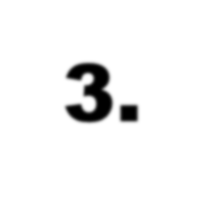 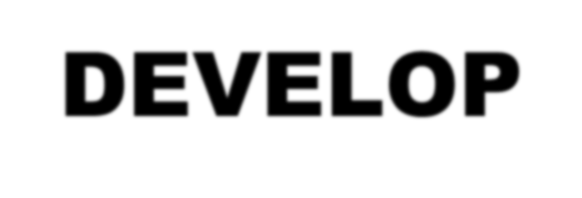 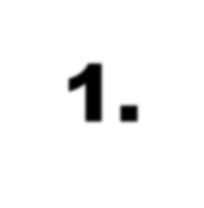 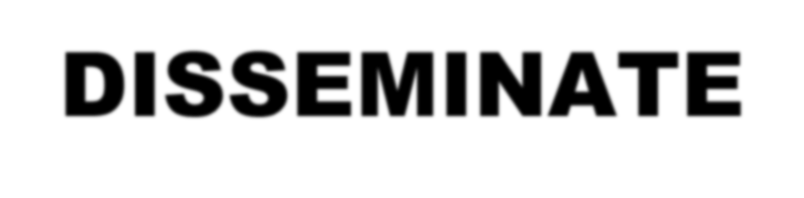 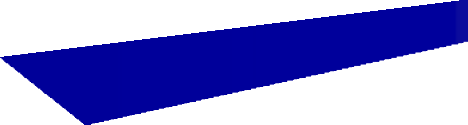 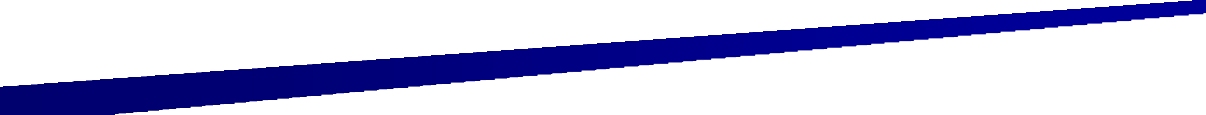 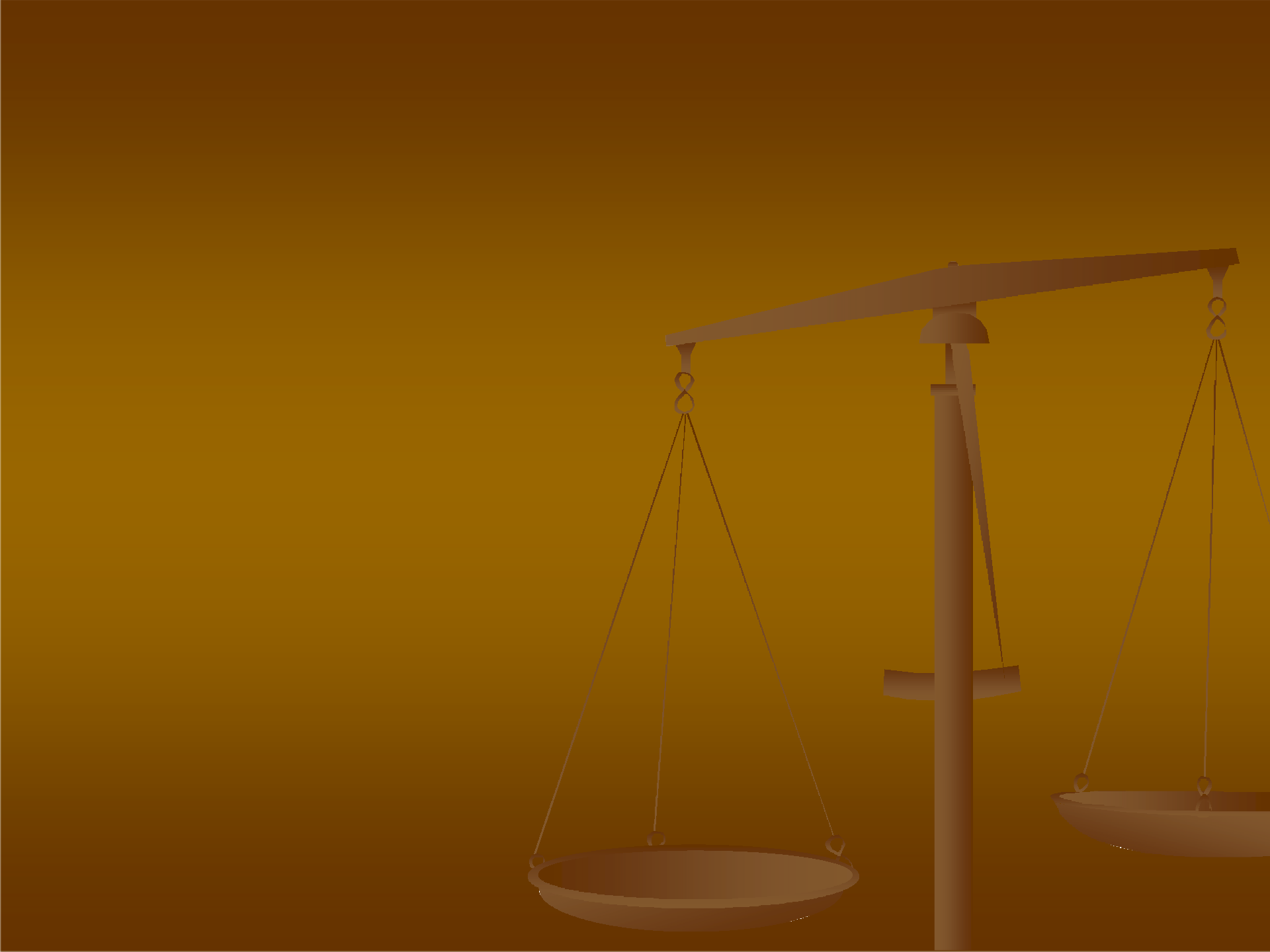 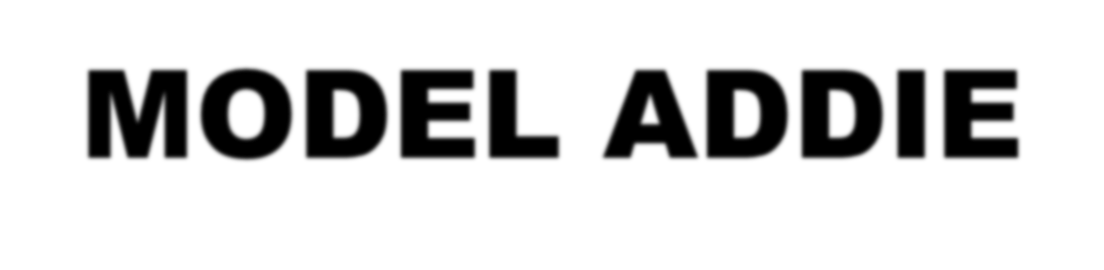 LANGKAH R & D
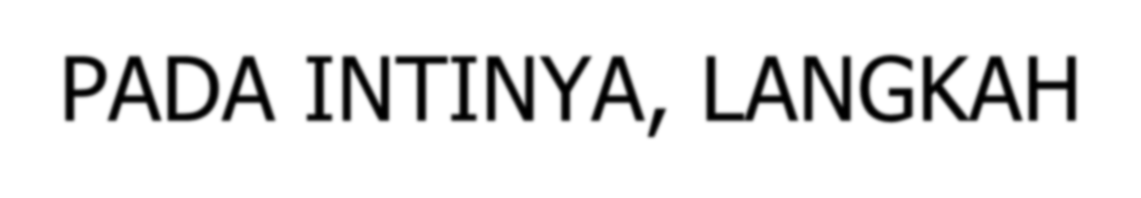 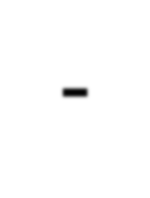 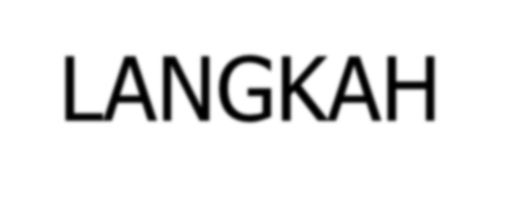 PADA INTINYA, LANGKAH-LANGKAH  PENELITIAN PENGEMBANGAN ADALAH:
PERENCANAAN (STUDI PENDAHULUAN,  PEMBUATAN PROPOSAL)
PENGEMBANGAN PRODUK
UJI COBA PRODUK DAN REVISI
DISEMINASI DAN PEMANFAATAN
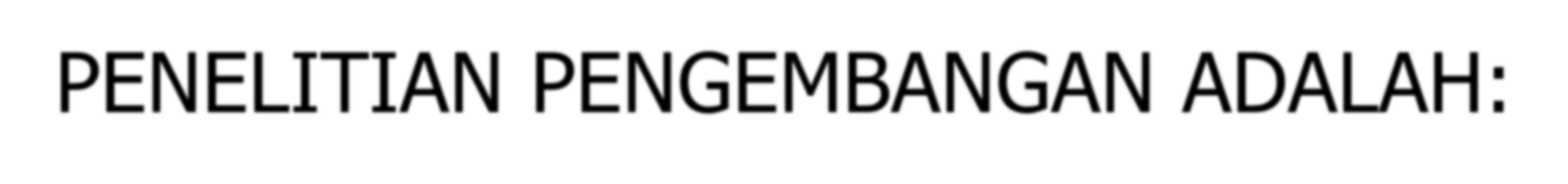 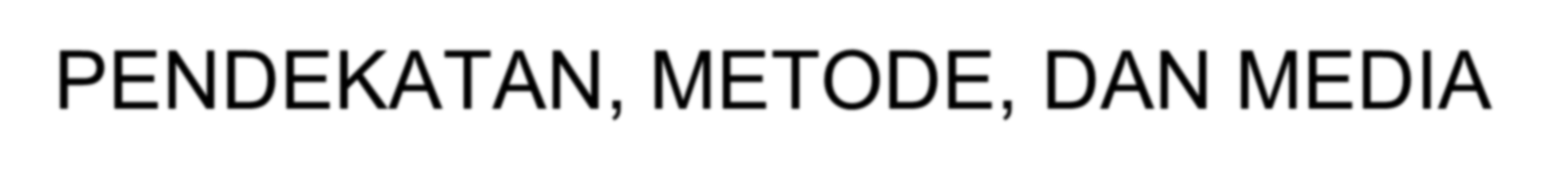 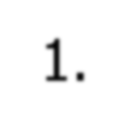 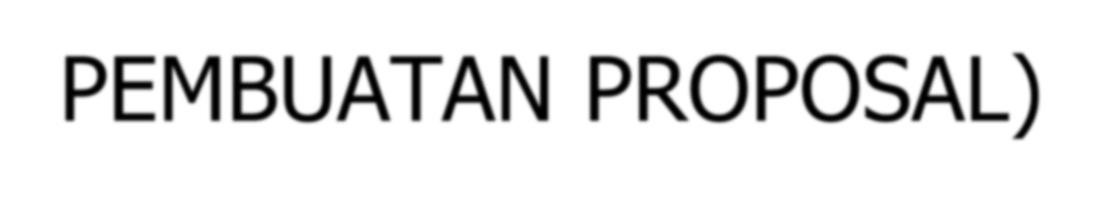 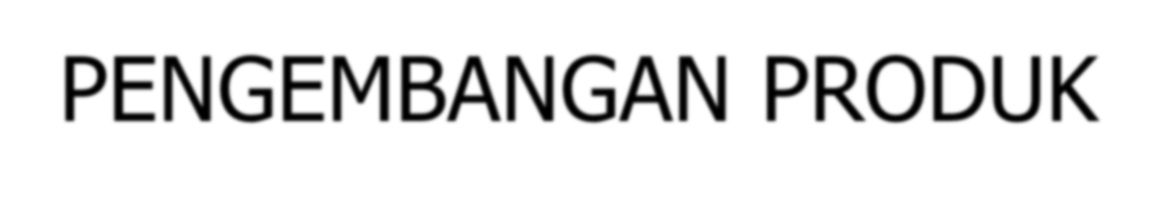 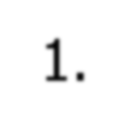 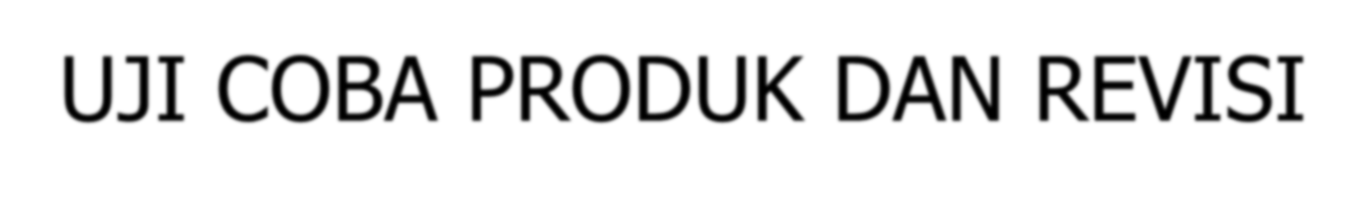 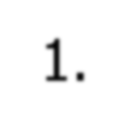 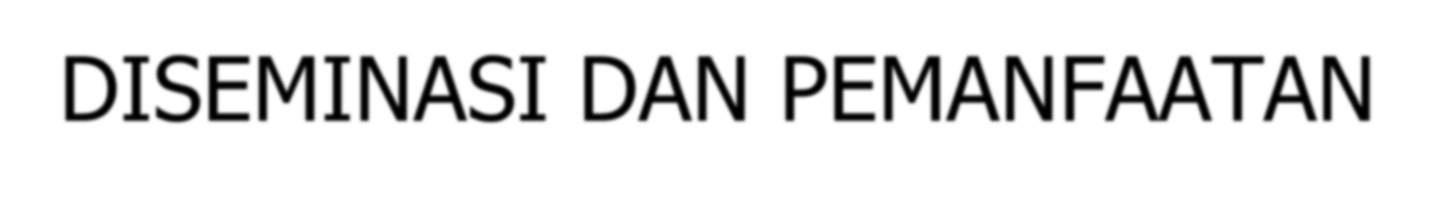 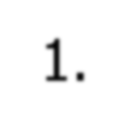 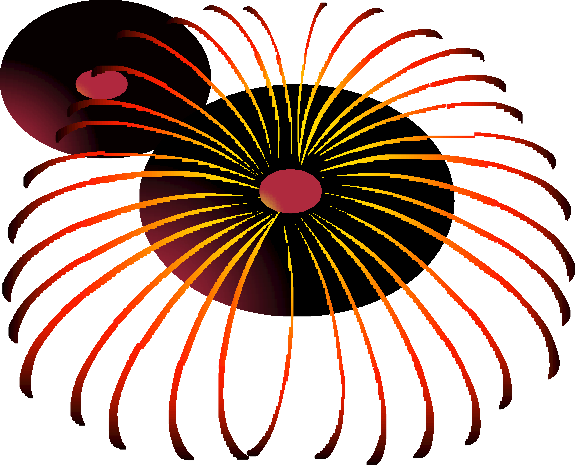 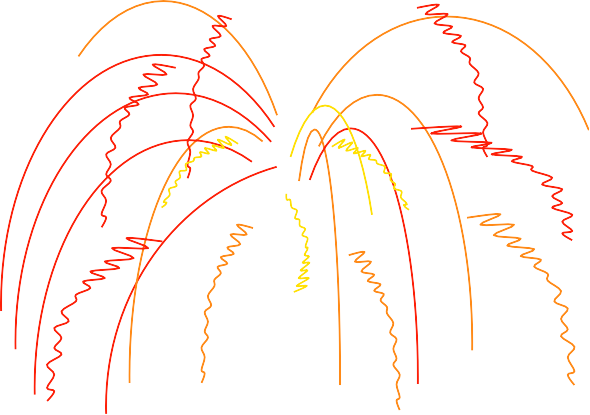 UJI COBA	PRODUK
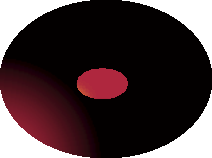 UJI COBA AHLI (EXPERT  JUDGEMENT): AHLI ISI, AHLI  MEDIA, AHLI DESAIN  PEMBELAJARAN
UJI COBA PERORANGAN DAN  KELOMPOK KECIL
UJI COBA LAPANGAN
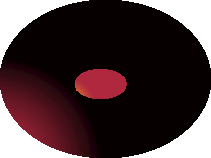 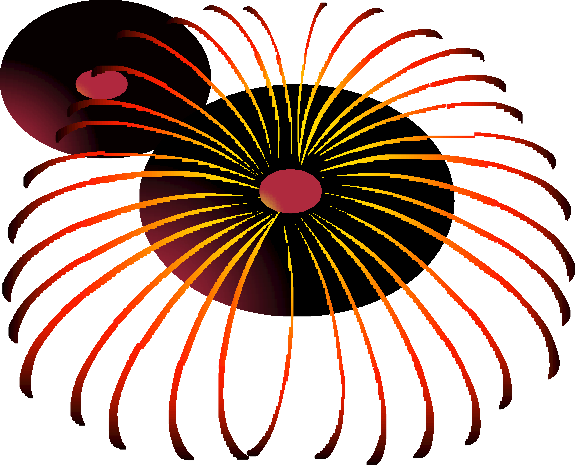 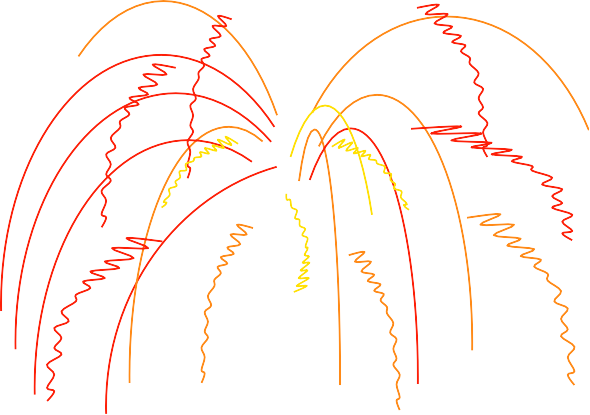 REFERENSI
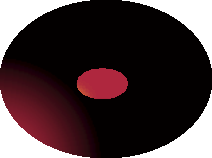 Borg & Gall. 1983. Educational  Research: An Introduction.  London: Longman Inc.
	Dick, W. & Carey, L. 1990. The  Systematic Design of  Instruction. New York: Harper  Collin Publishers.
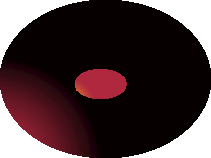 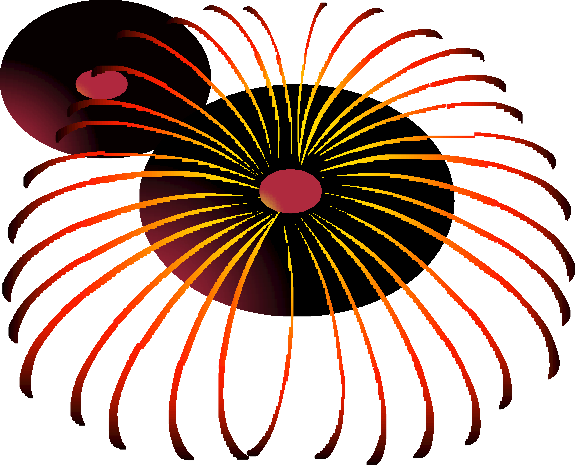 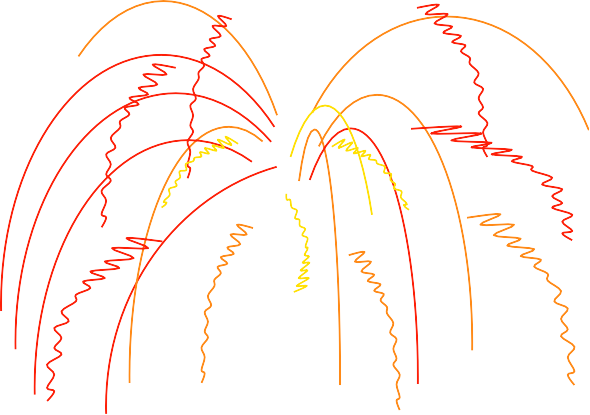 REFERENSI…
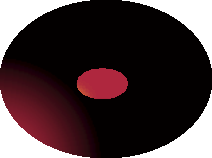 Sugiyono. 2016. Metode  Penelitian & Pengembangan:  Research and Development.  Bandung: Alfabeta.
	Tegeh, I M., Jampel, I N.,  Pudjawan, I K. 2014. Model  Penelitian Pengembangan.  Yogyakarta: Graha Ilmu.
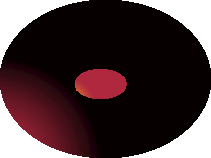 Sekian dan  Terima  Kasih
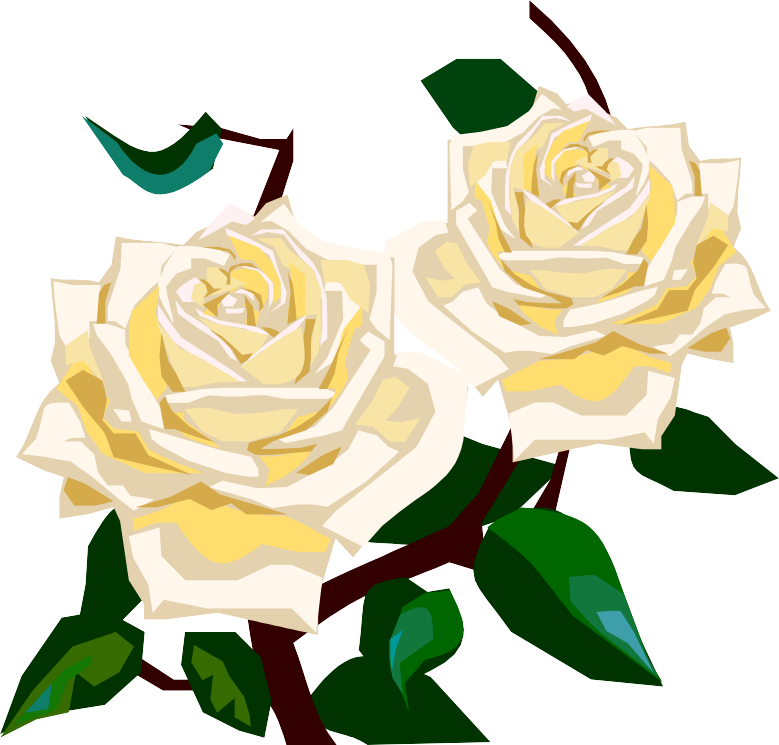